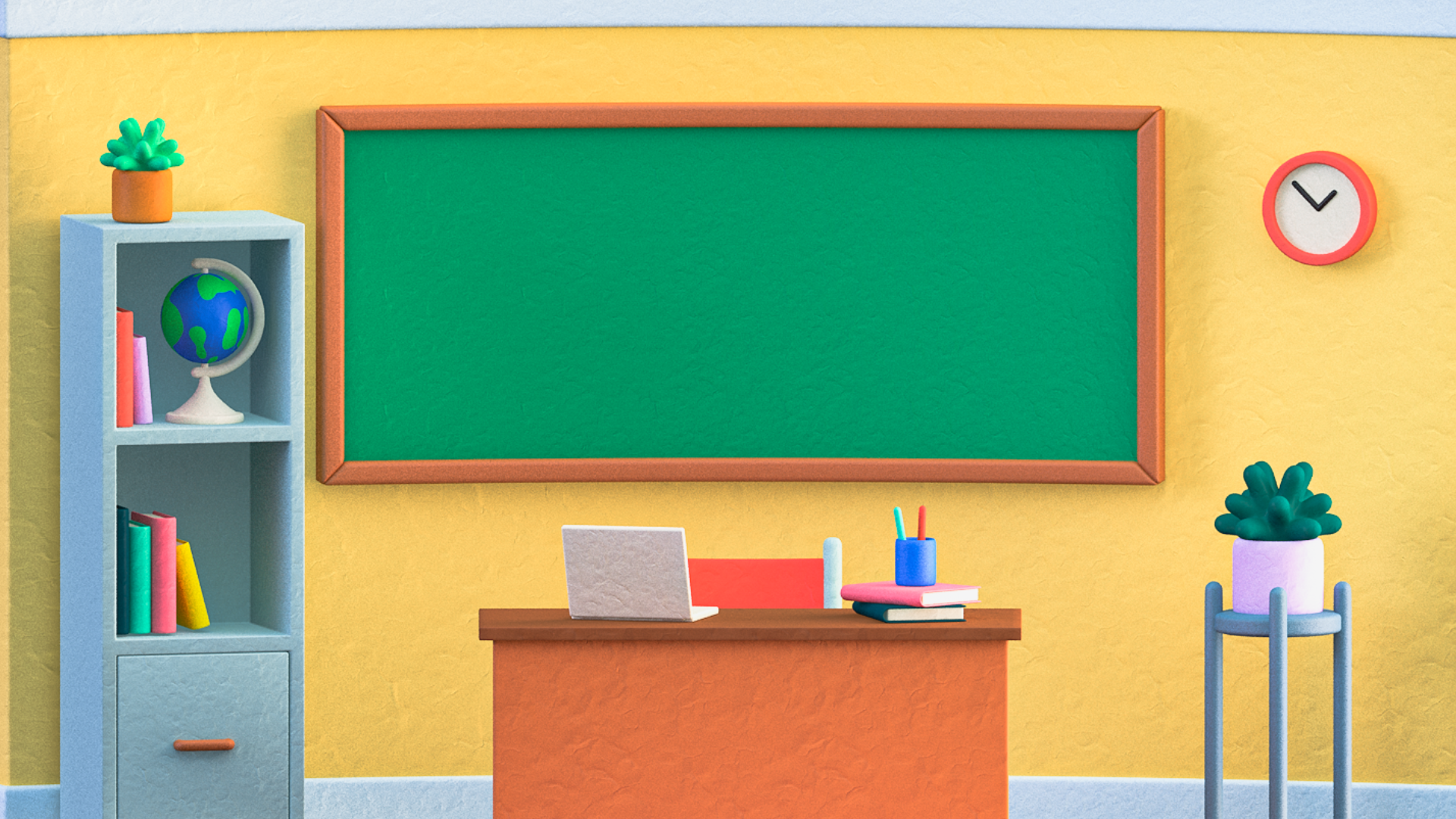 Chủ đề
Chủ đề
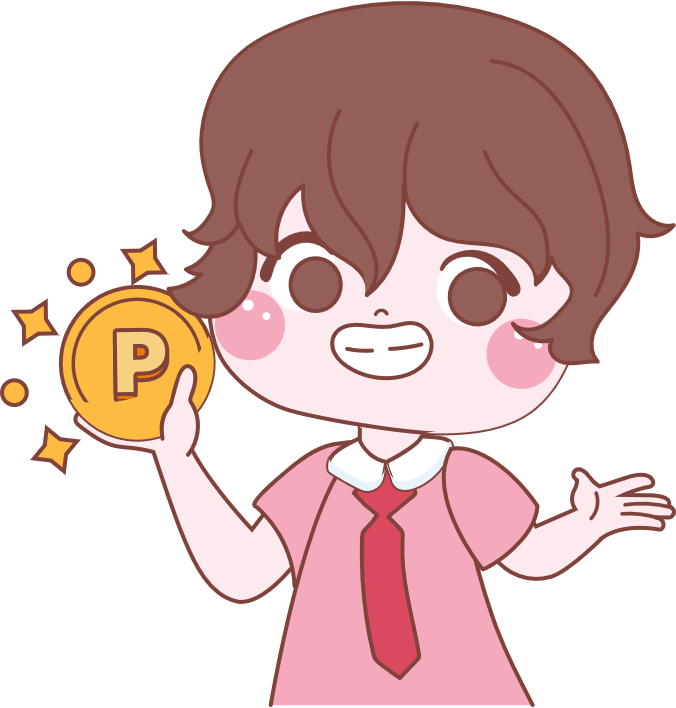 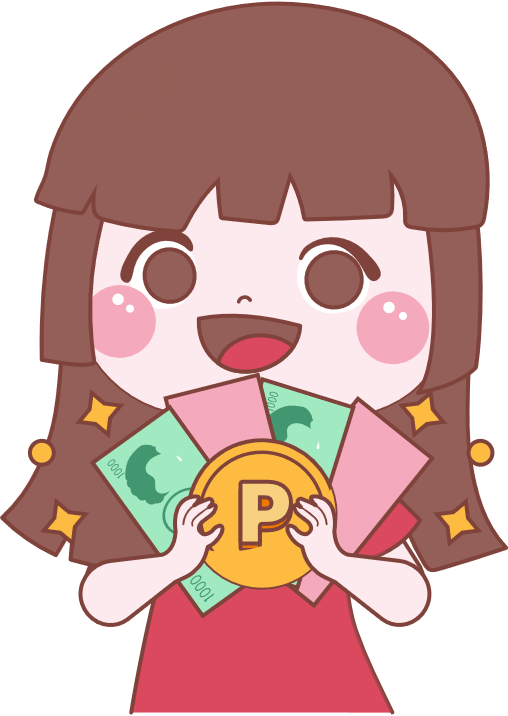 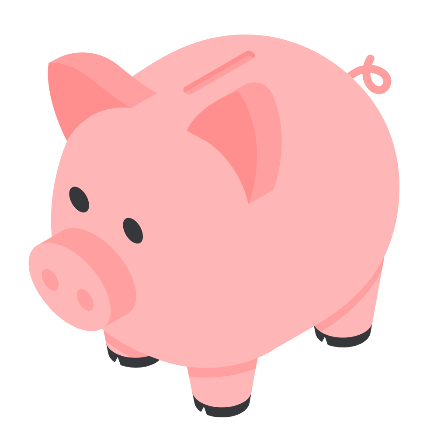 Quý trọng đồng tiền
Quý trọng đồng tiền
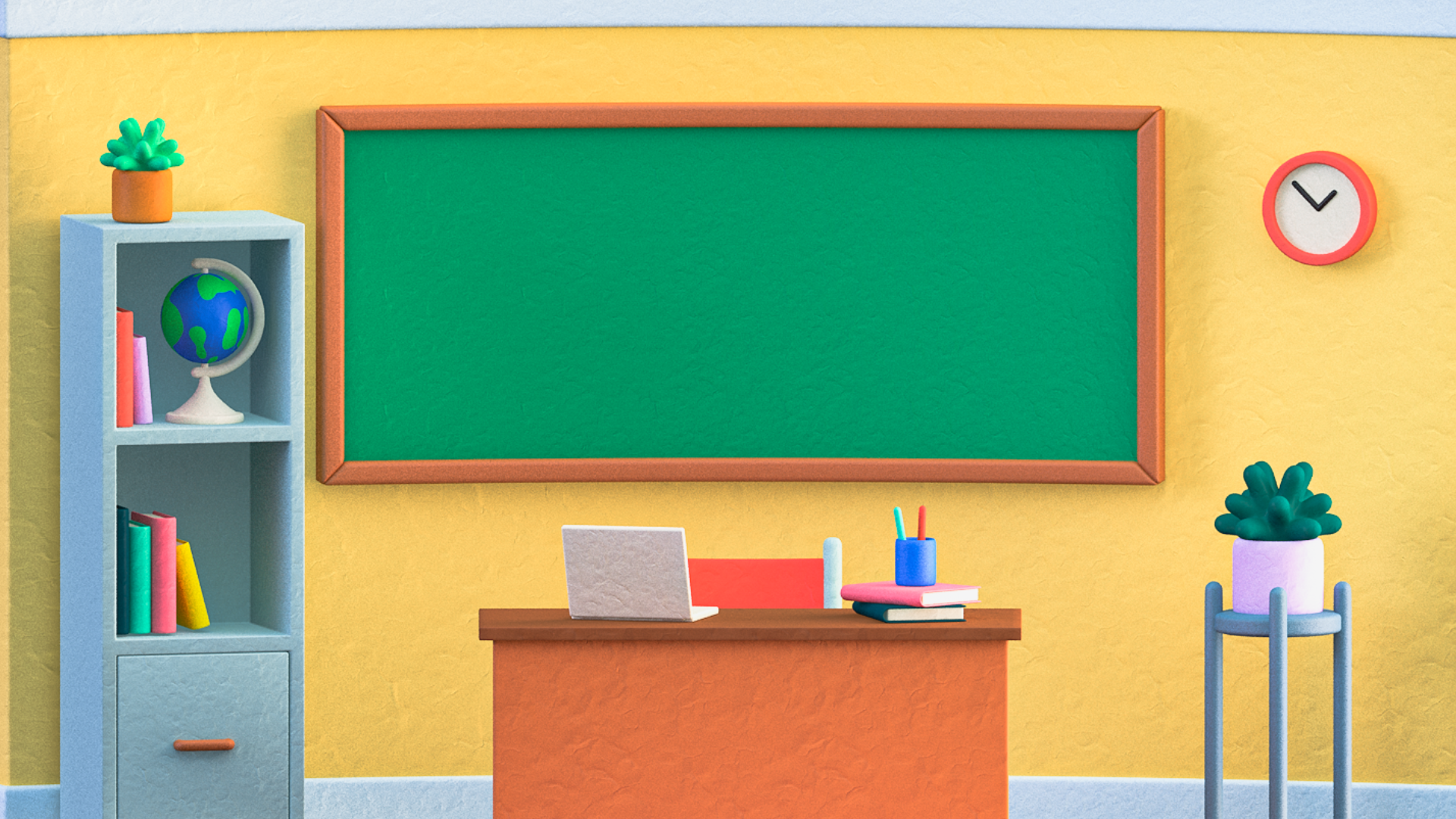 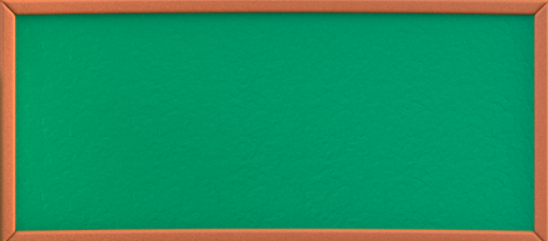 Thứ … ngày … tháng … năm …
Đạo đức
Đạo đức
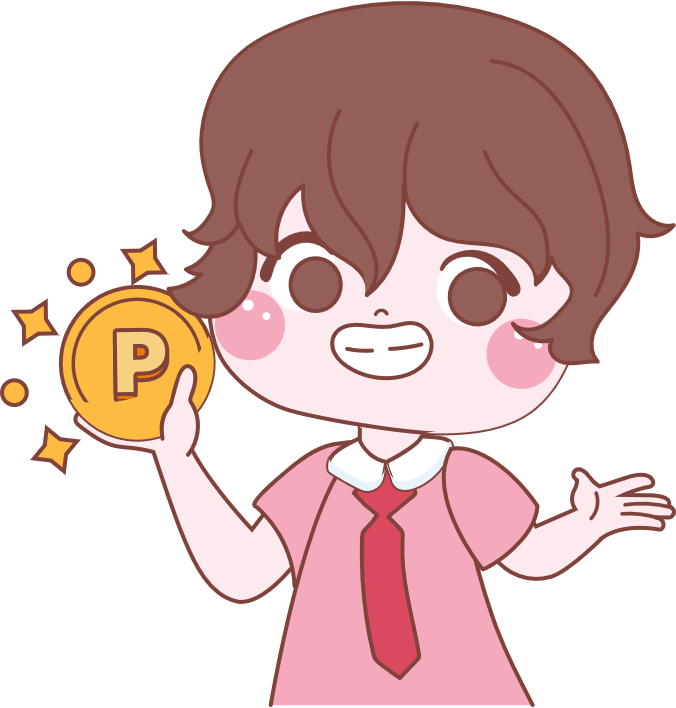 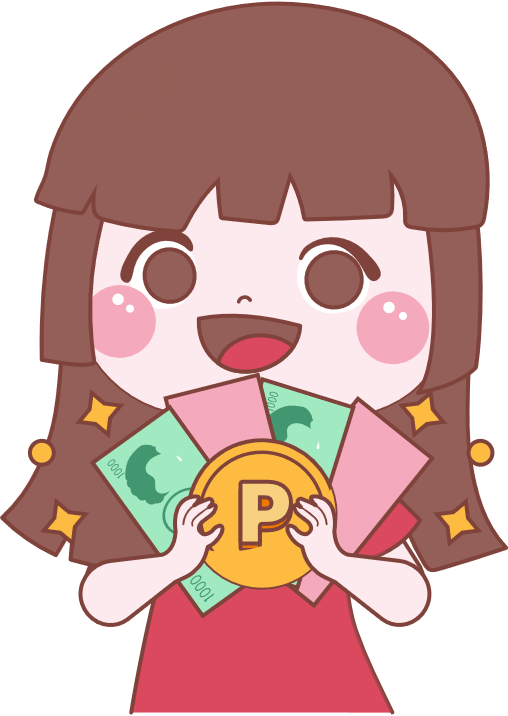 (3 tiết – tiết 2)
Em Quý trọng đồng tiền
Em quý trọng đồng tiền
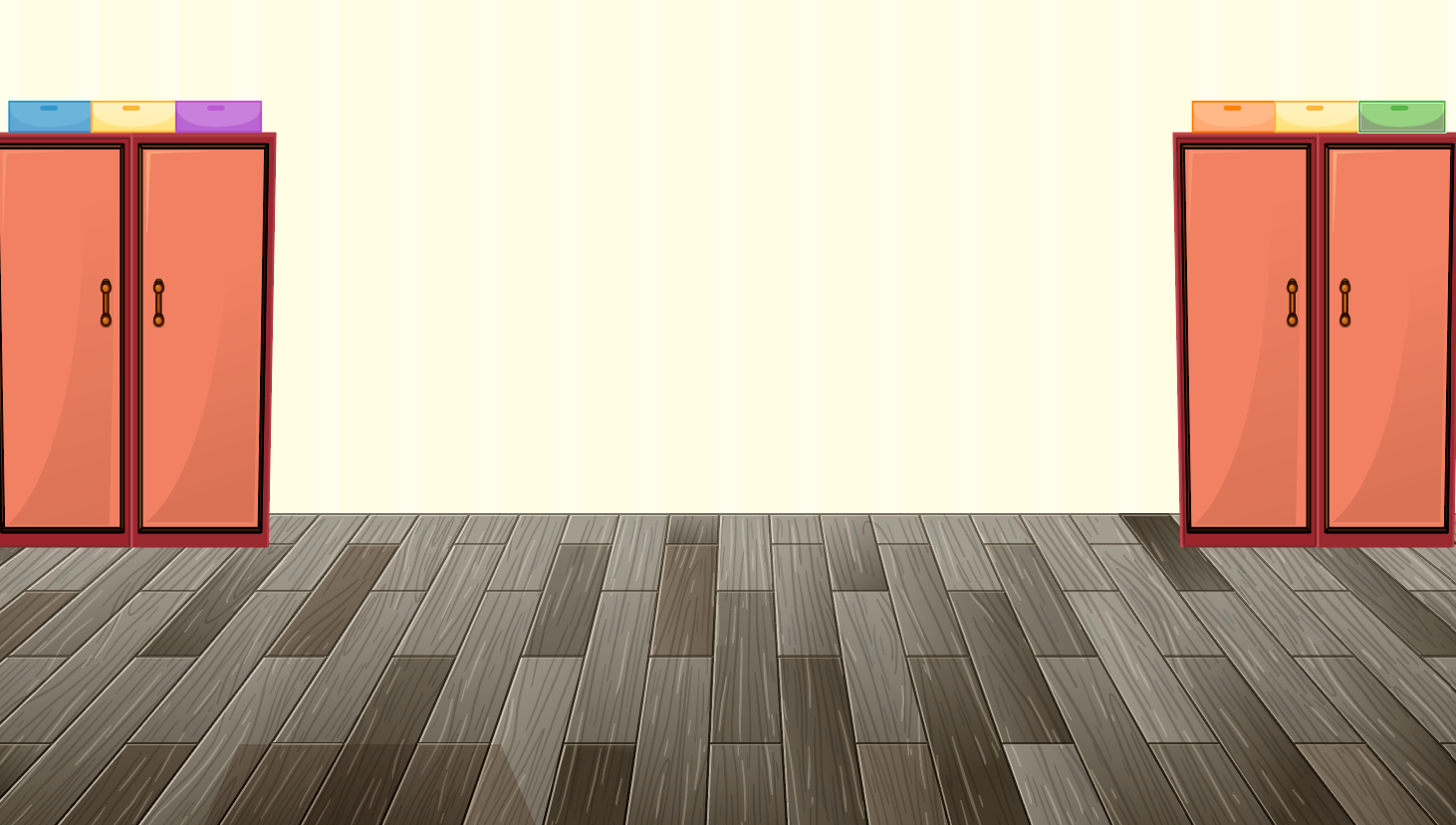 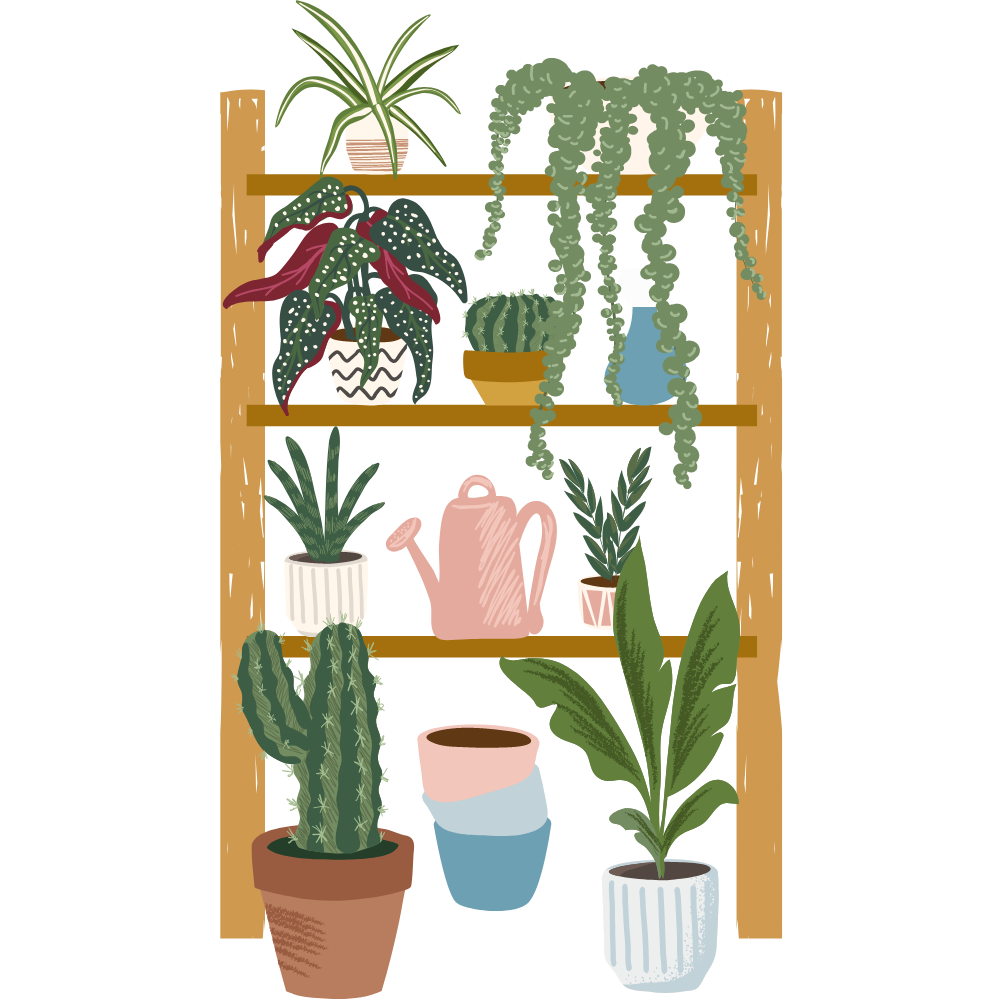 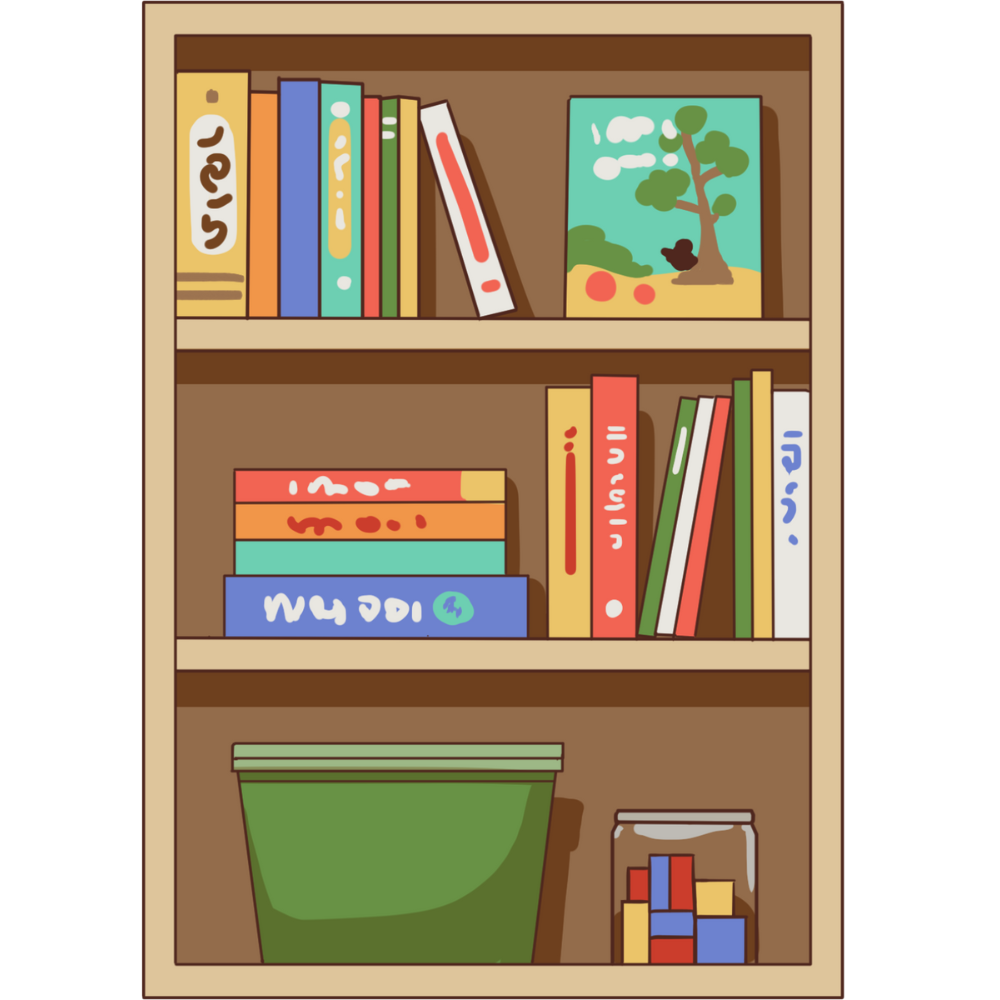 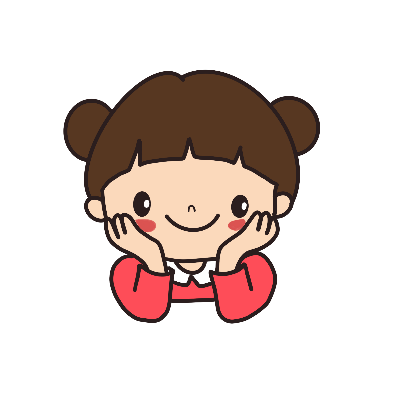 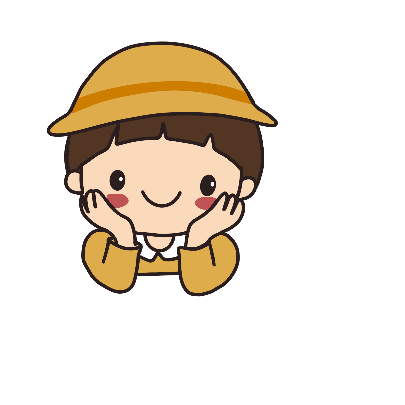 MỤC TIÊU
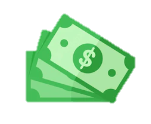 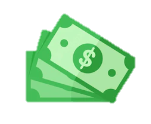 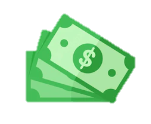 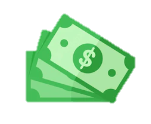 Biết quản lý và tiết kiệm tiền; mua sắm quần áo, đồ dùng, đồ chơi, quà bánh,... đúng mức, phù hợp với hoàn cảnh gia đình.
Nhắc nhở bạn bè chi tiêu tiết kiệm.
Nêu được vai trò của tiền.
Biết vì sao phải quý trọng đồng tiền.
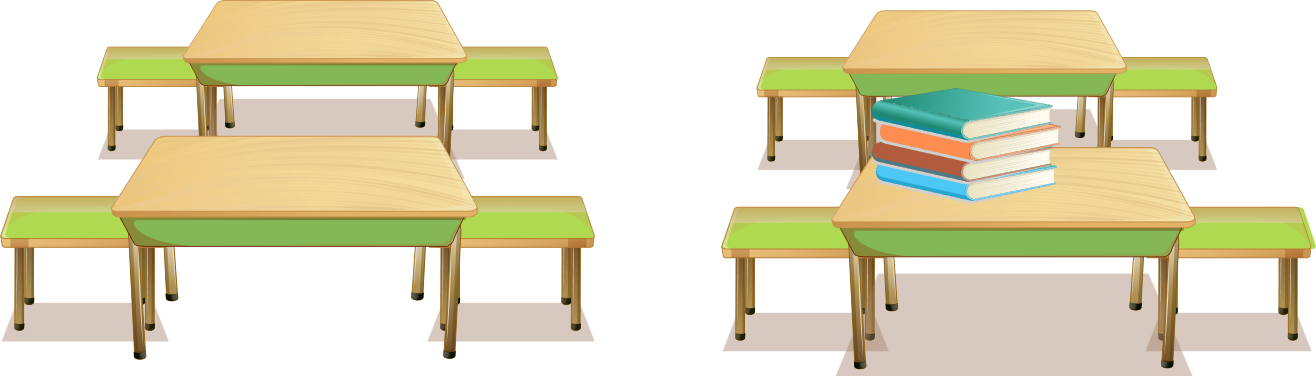 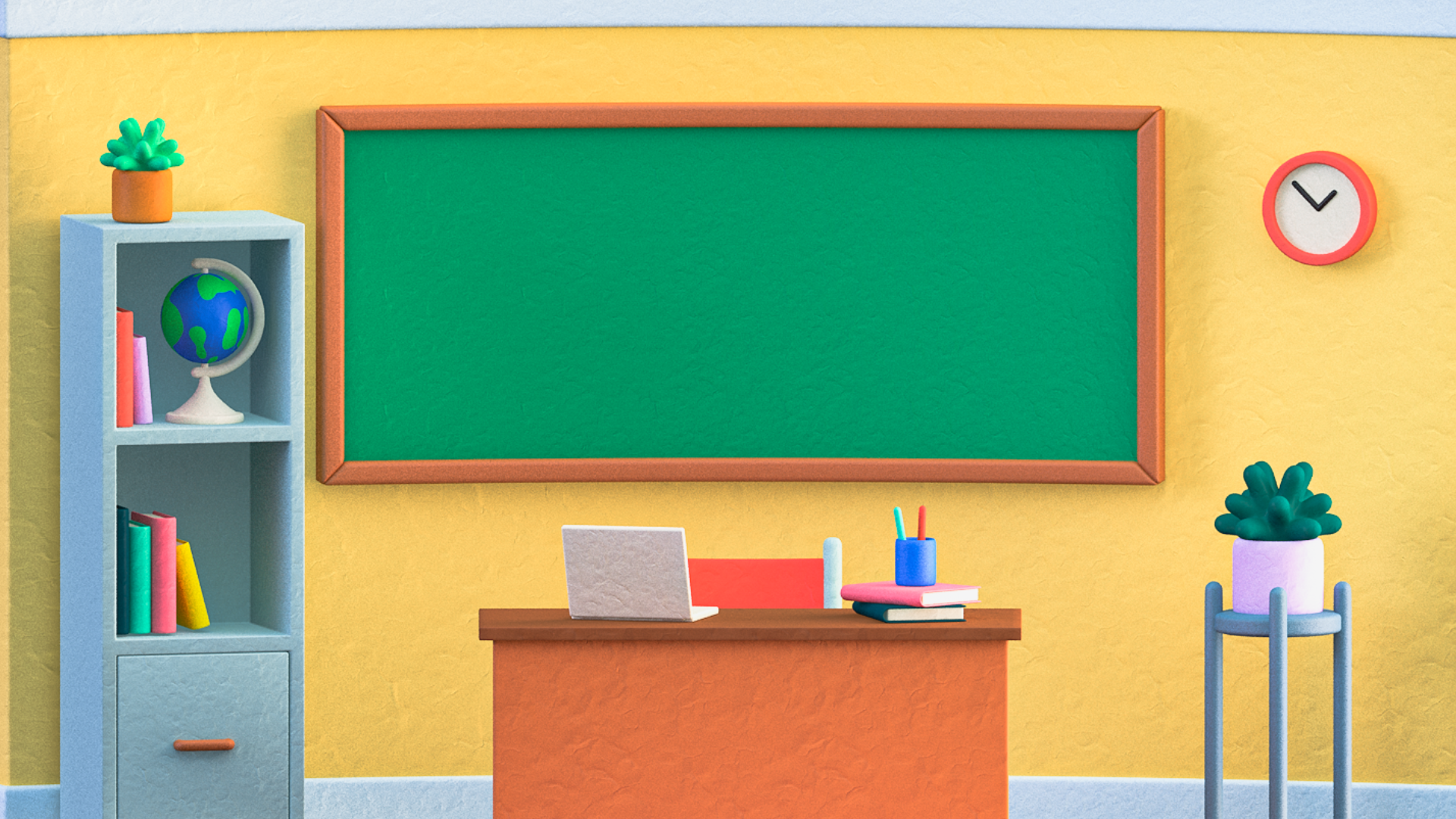 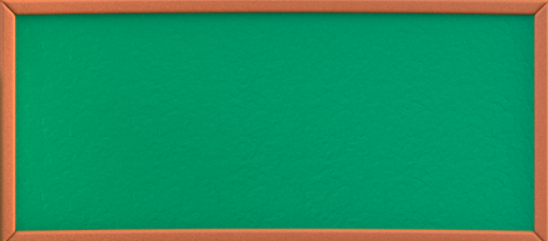 Khởi động
ĐEM TIỀN VỀ CHO HEO ĐẤT
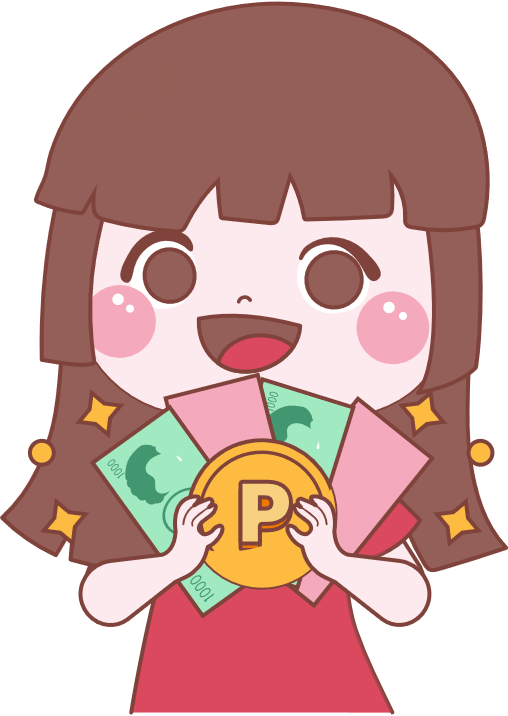 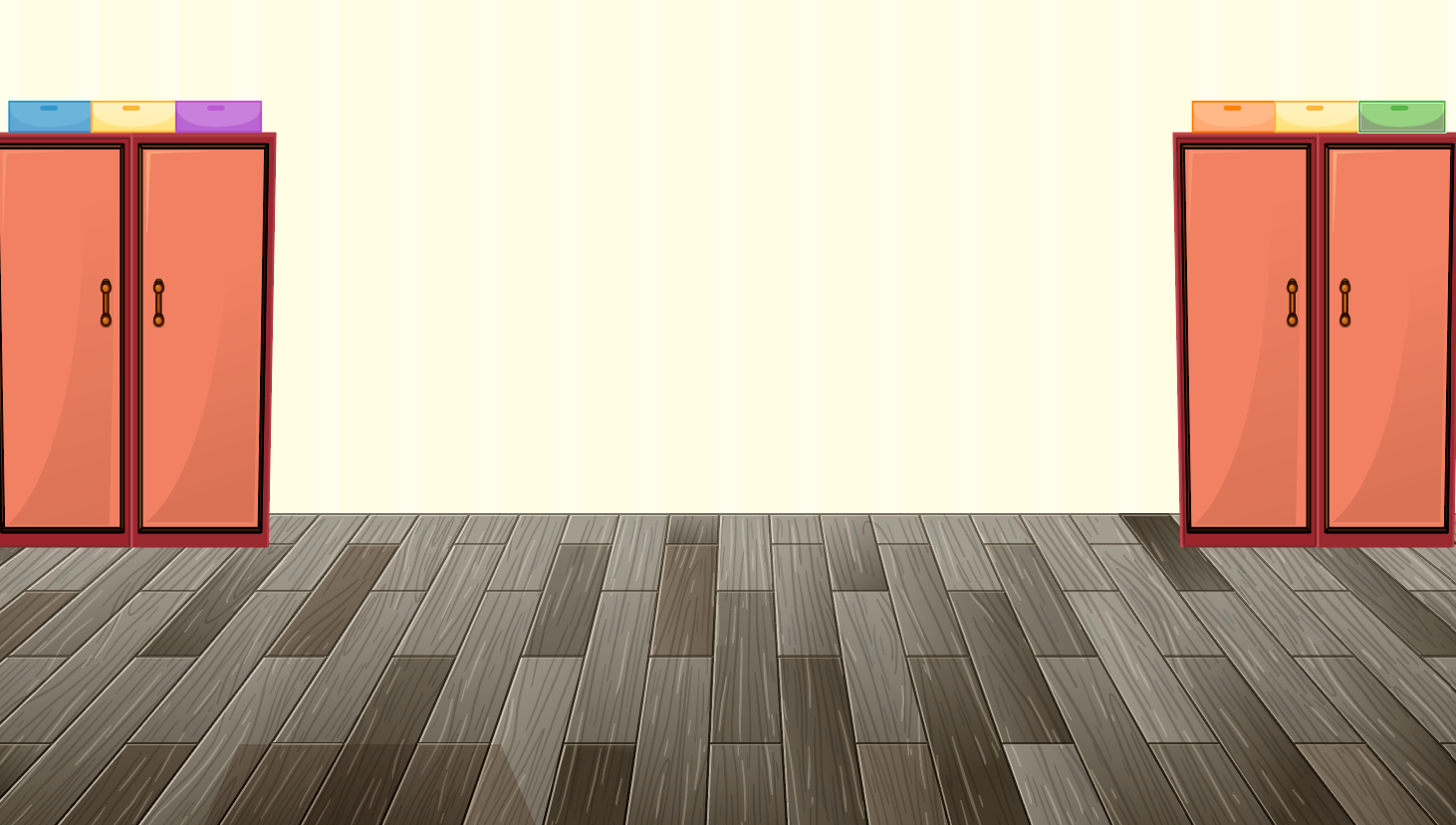 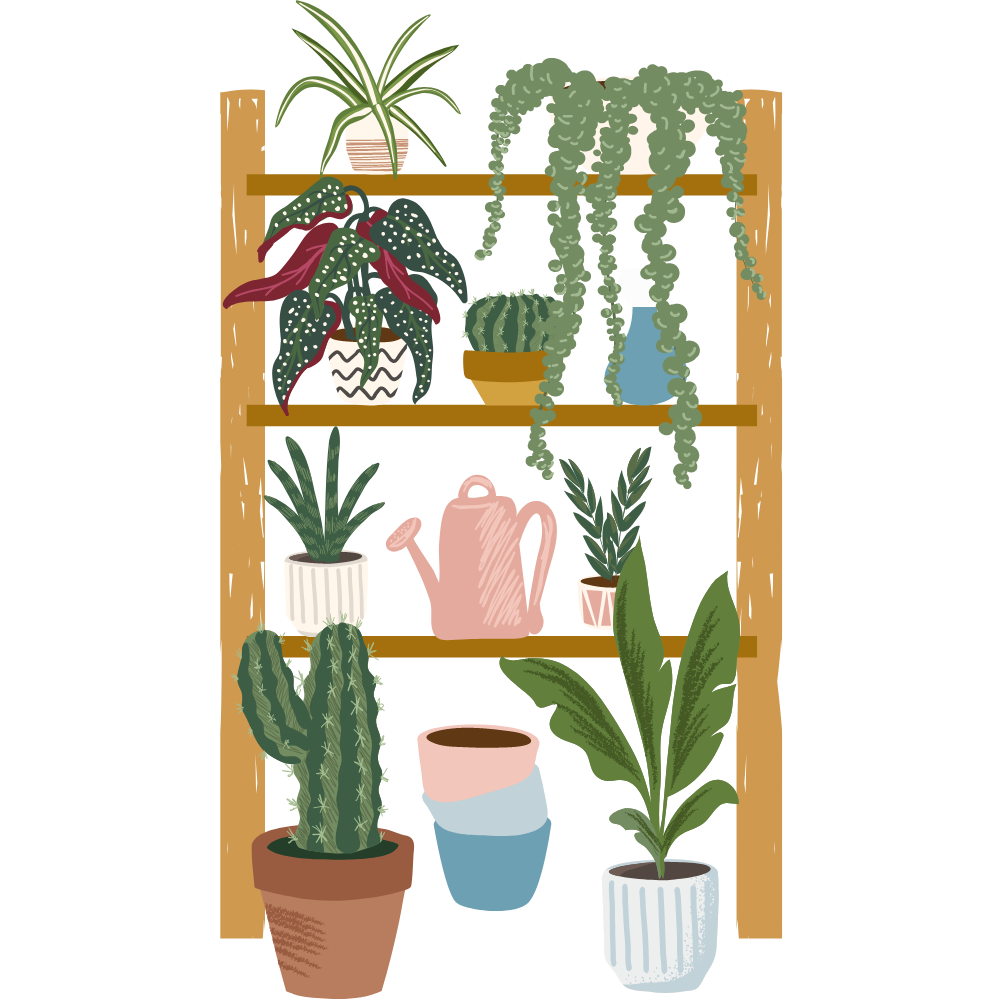 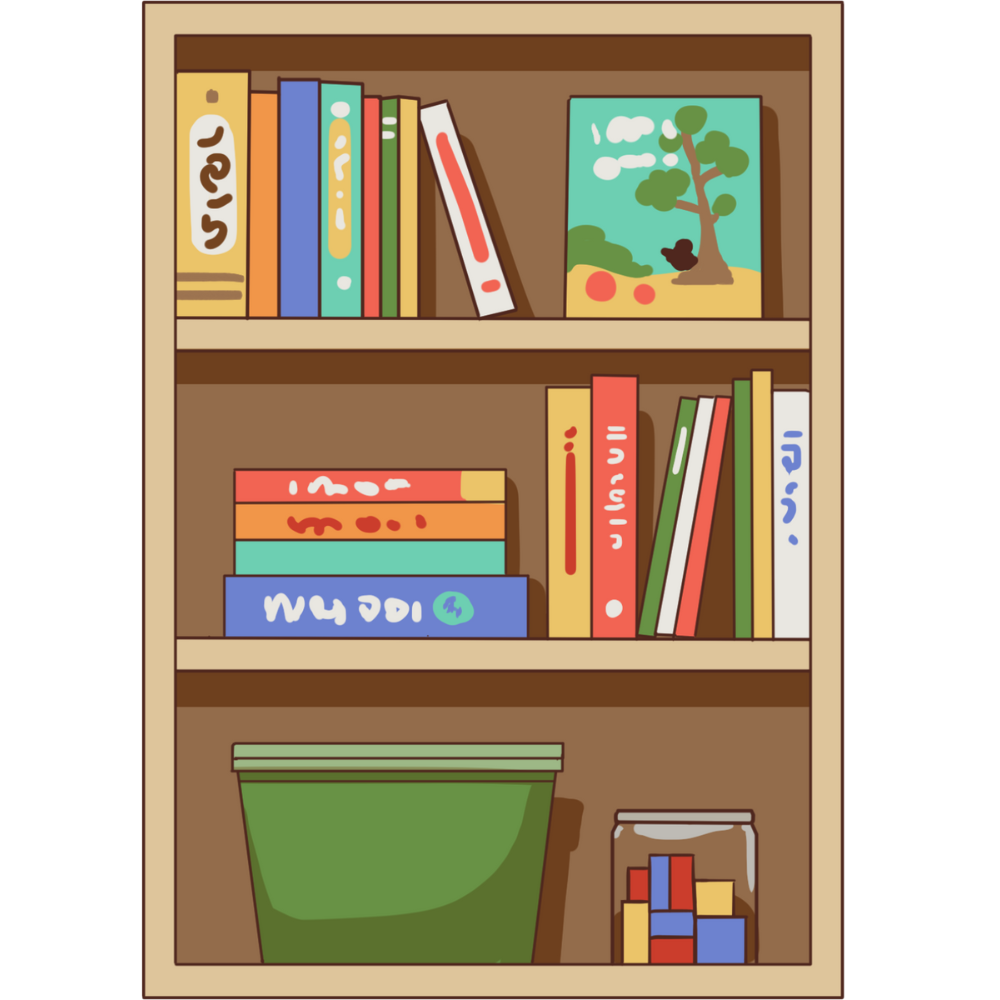 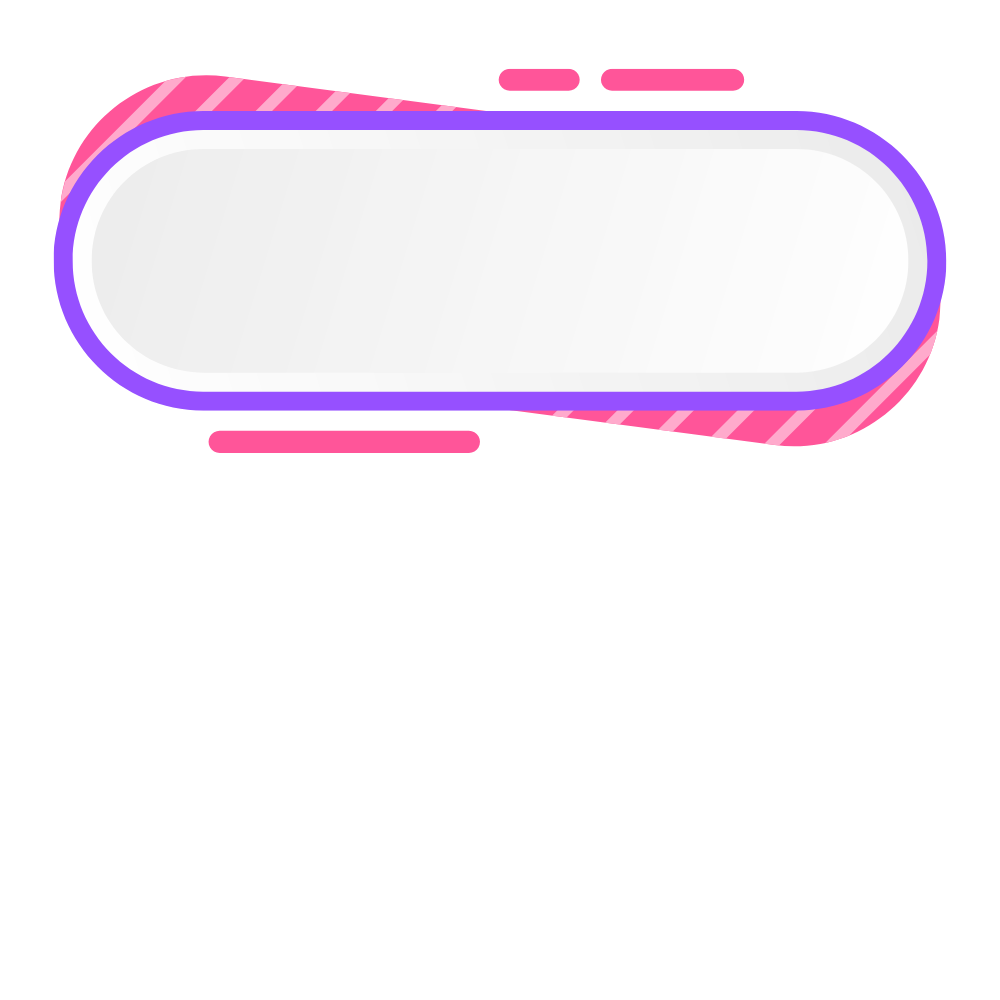 ĐEM TIỀN VỀ CHO HEO ĐẤT
LUẬT CHƠI
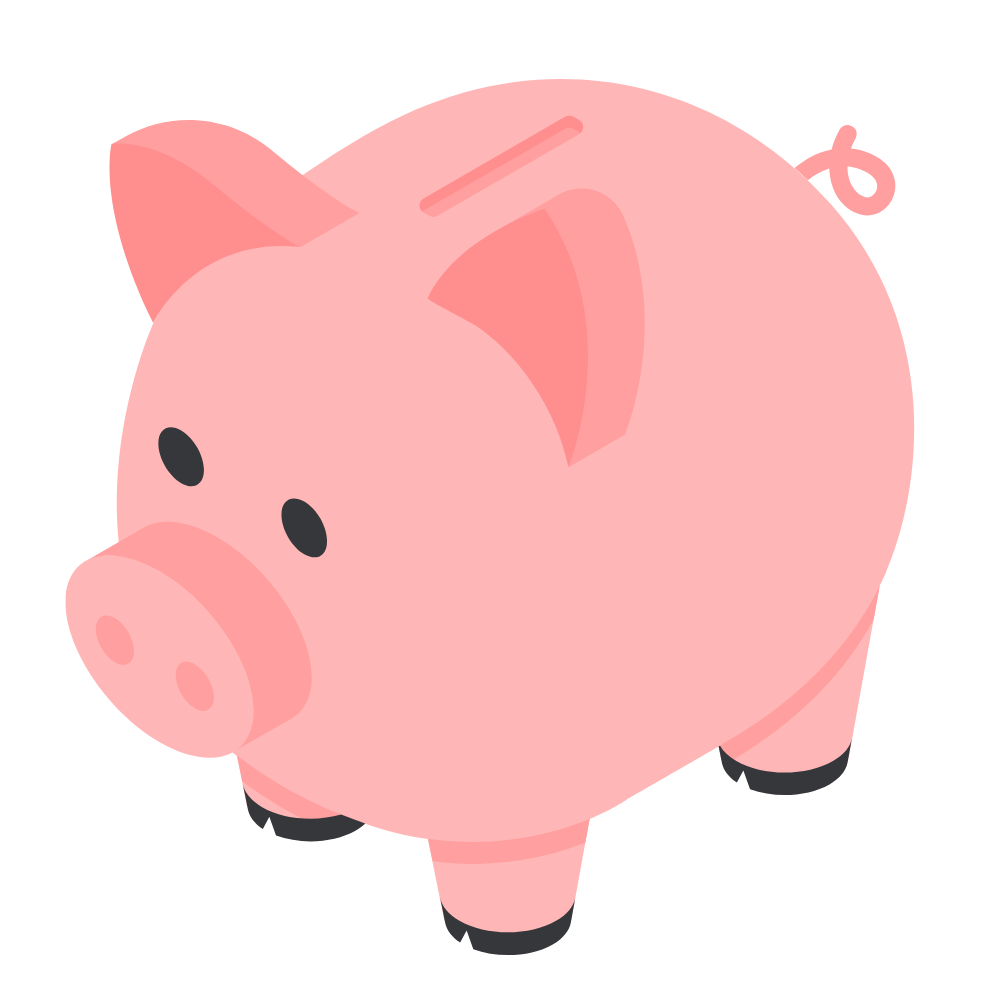 - Các bạn hãy giúp bạn nhỏ thu thập đồng tiền để cho chú heo đất nhé!
- Các bạn sẽ thực hiện trả lời câu hỏi, mỗi câu trả lời đúng các bạn giúp bạn nhỏ thu thập được 1 đồng tiền.
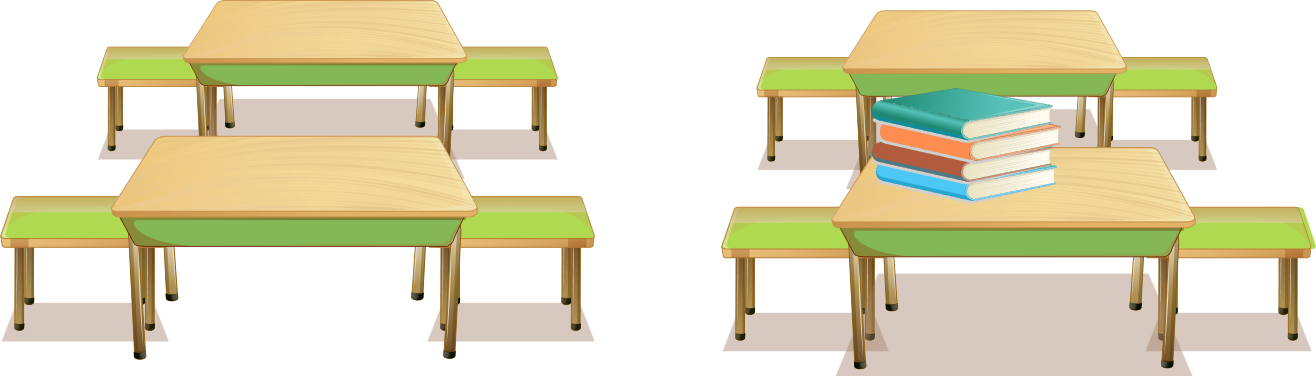 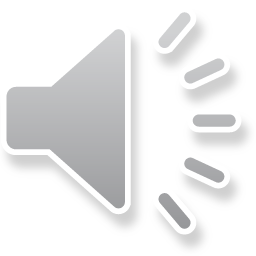 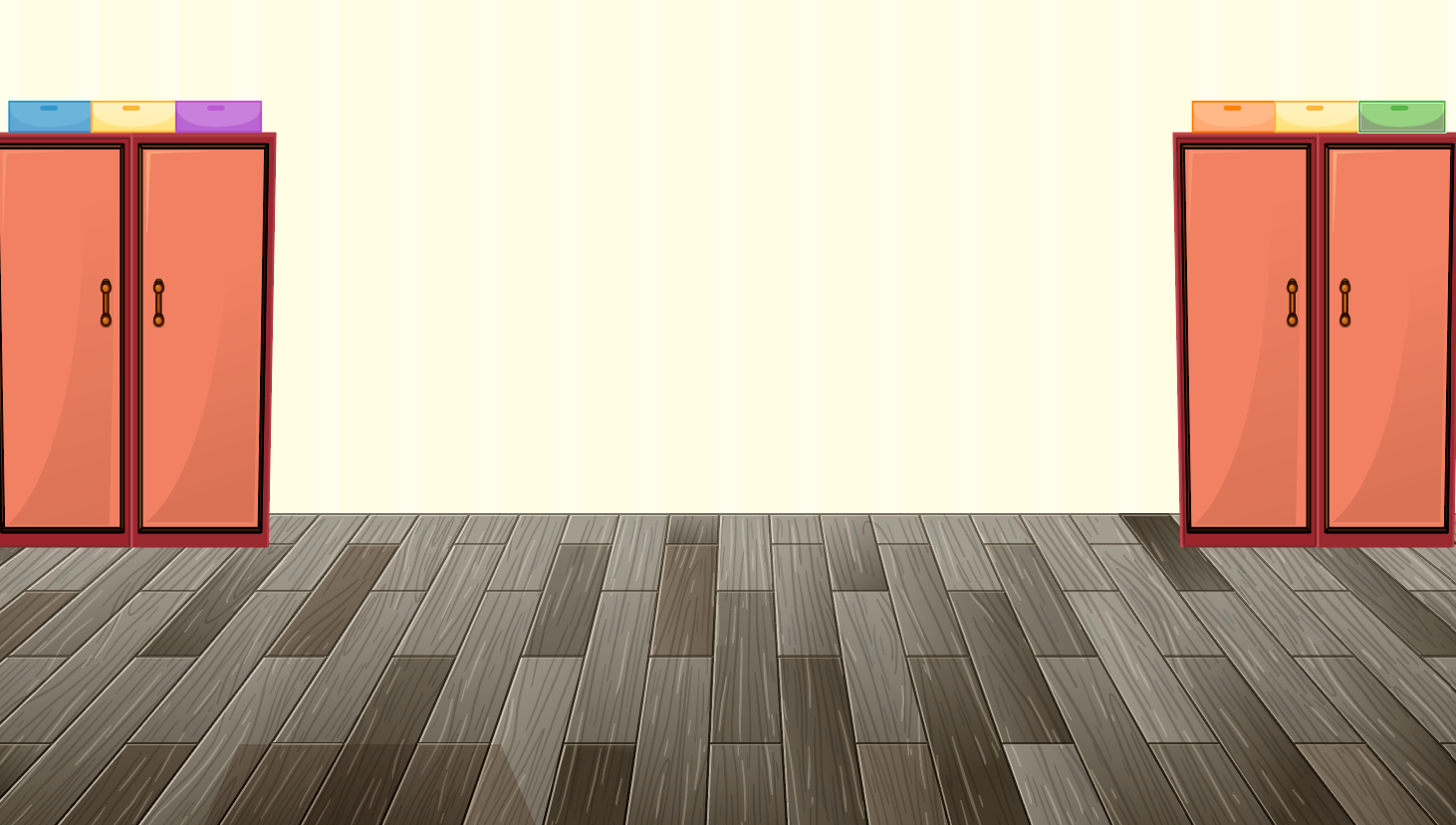 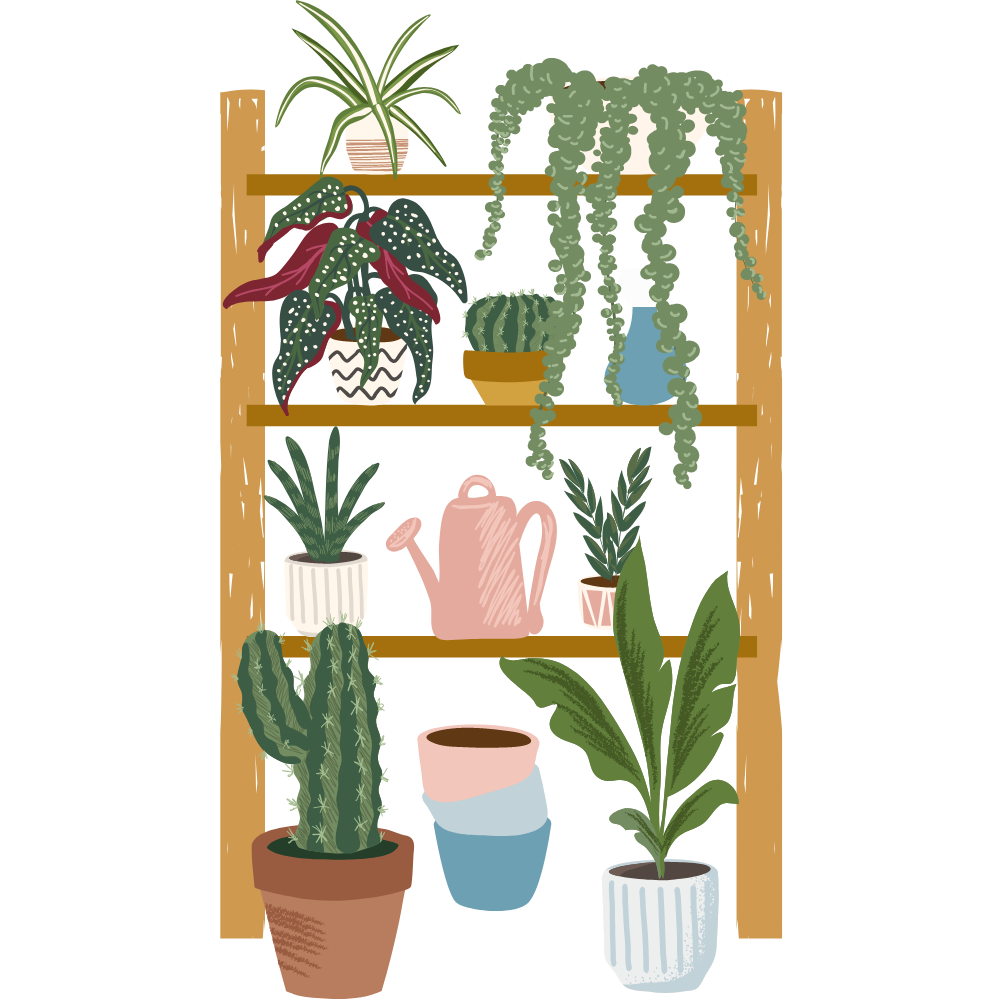 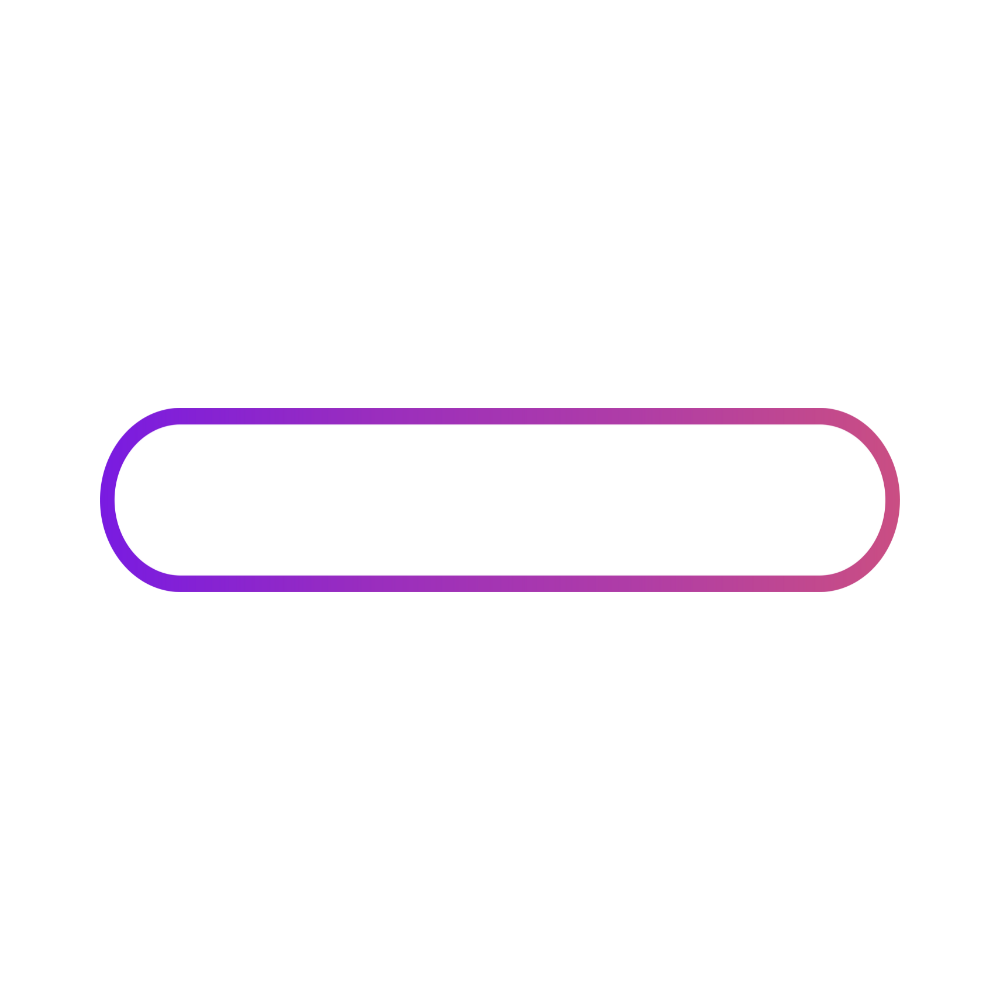 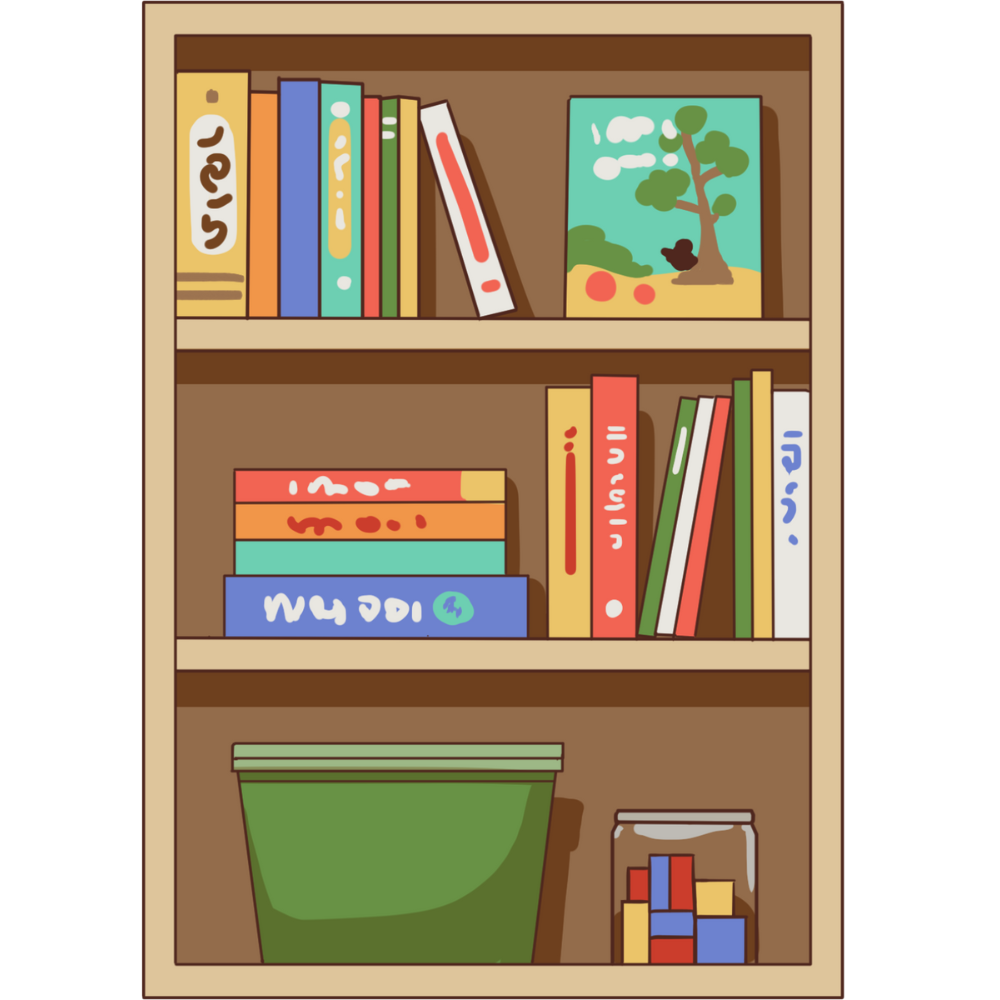 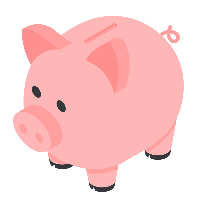 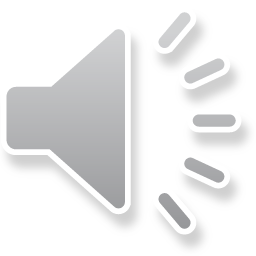 Đâu là hành động tiết kiệm tiền?
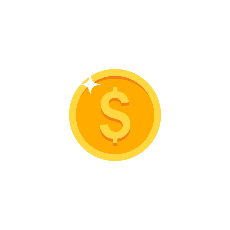 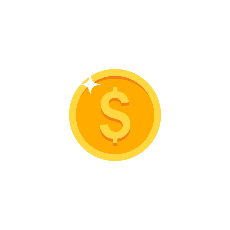 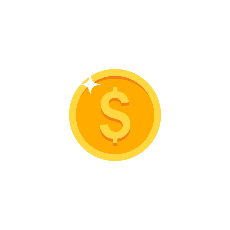 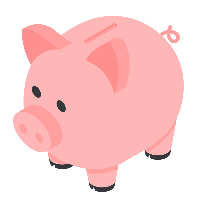 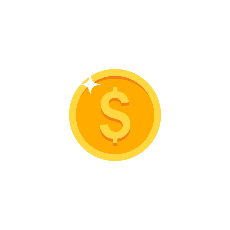 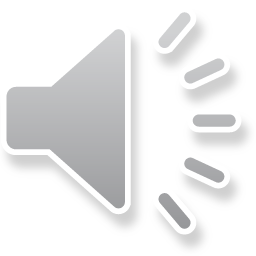 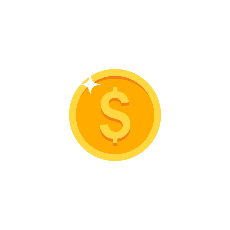 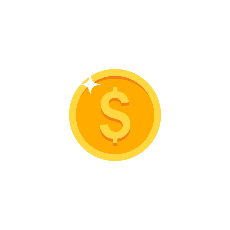 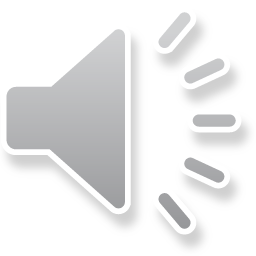 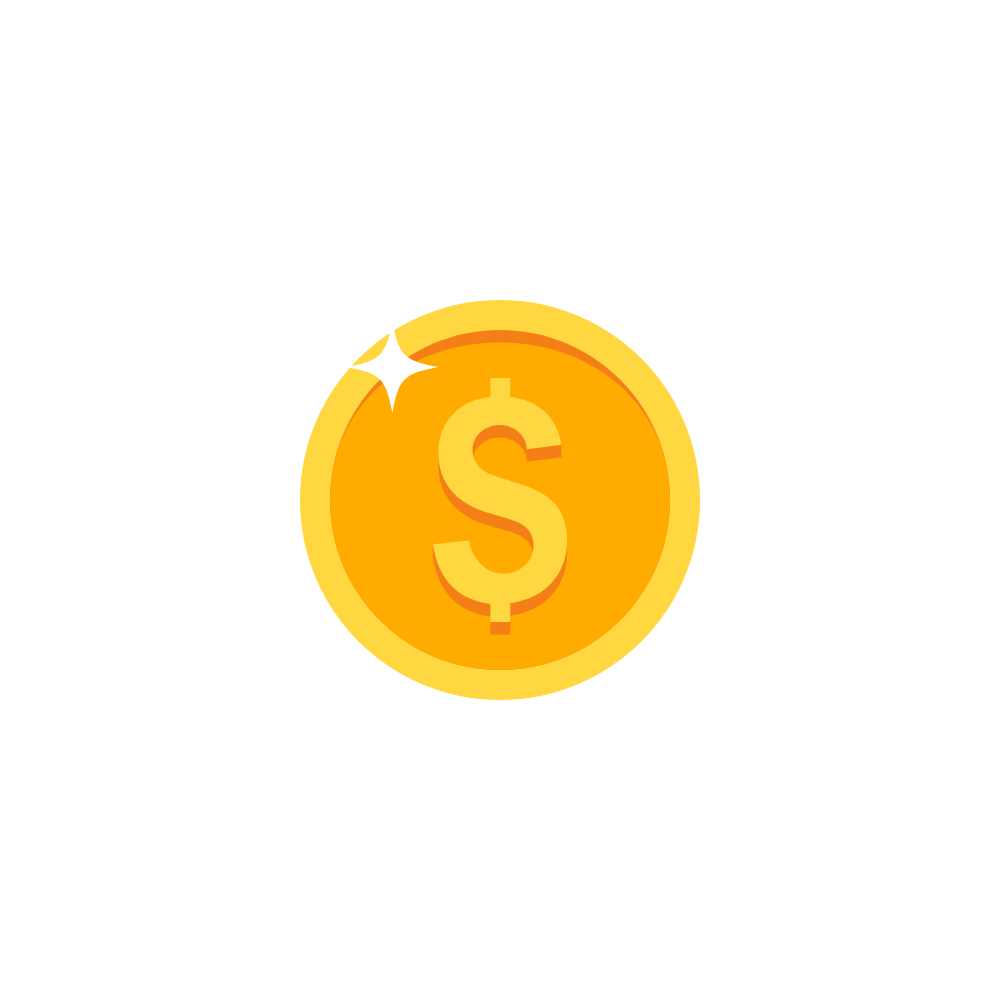 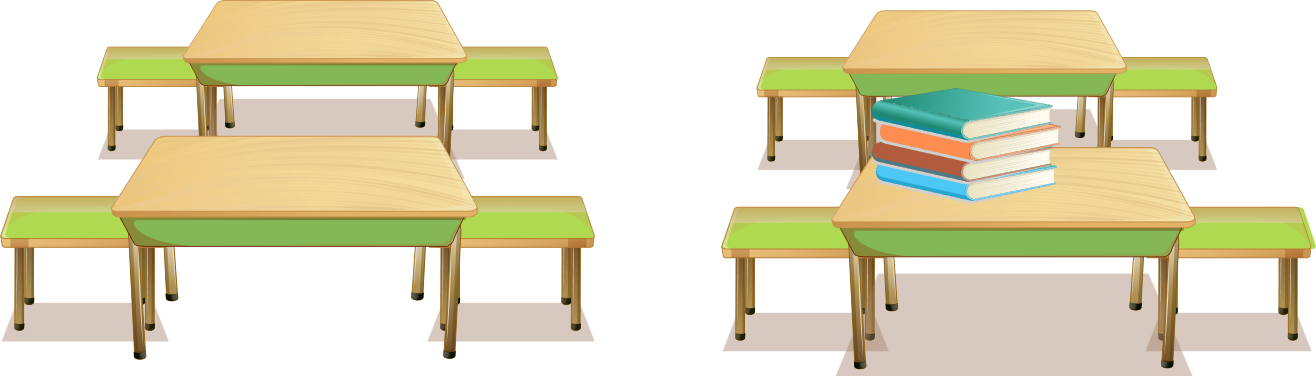 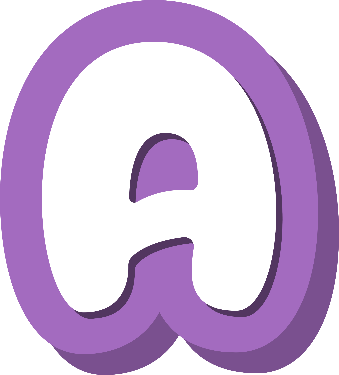 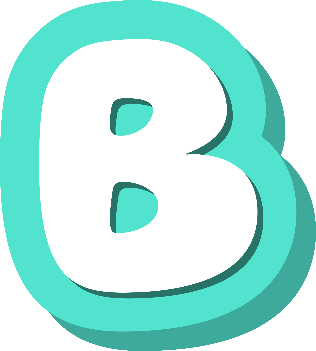 Hay mua đồ chơi
Hay mua quà vặt
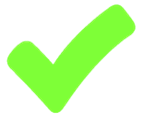 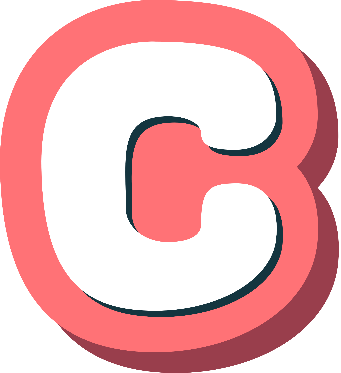 Tái sử dụng đồ cũ
Để tiền linh tinh
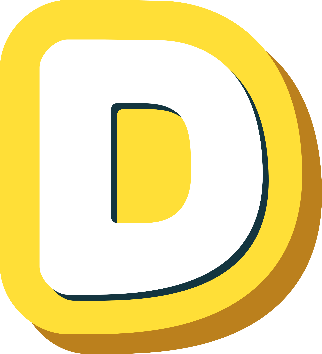 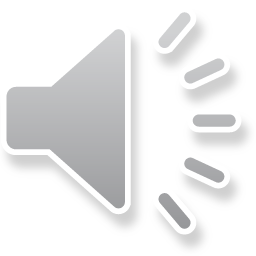 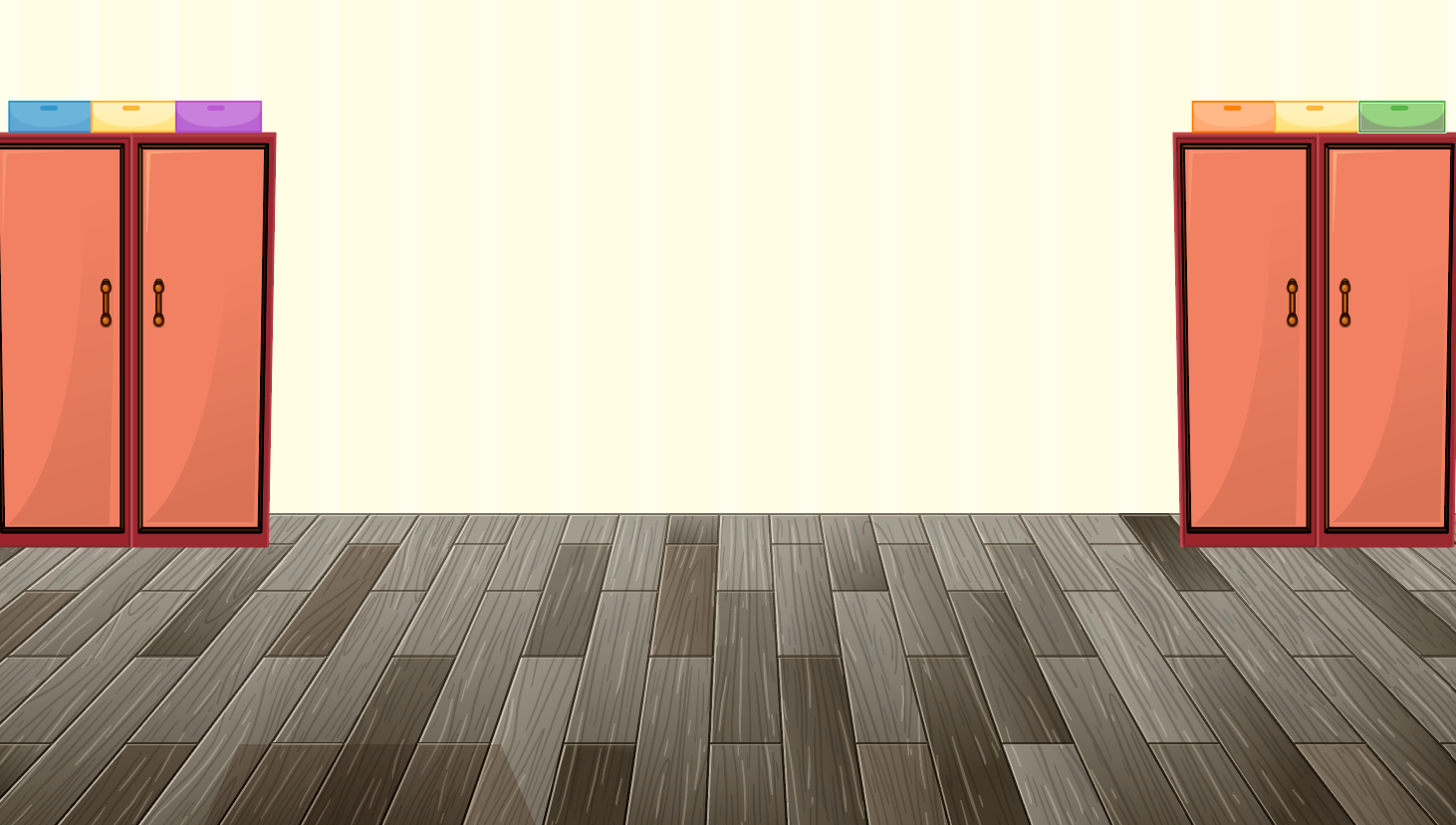 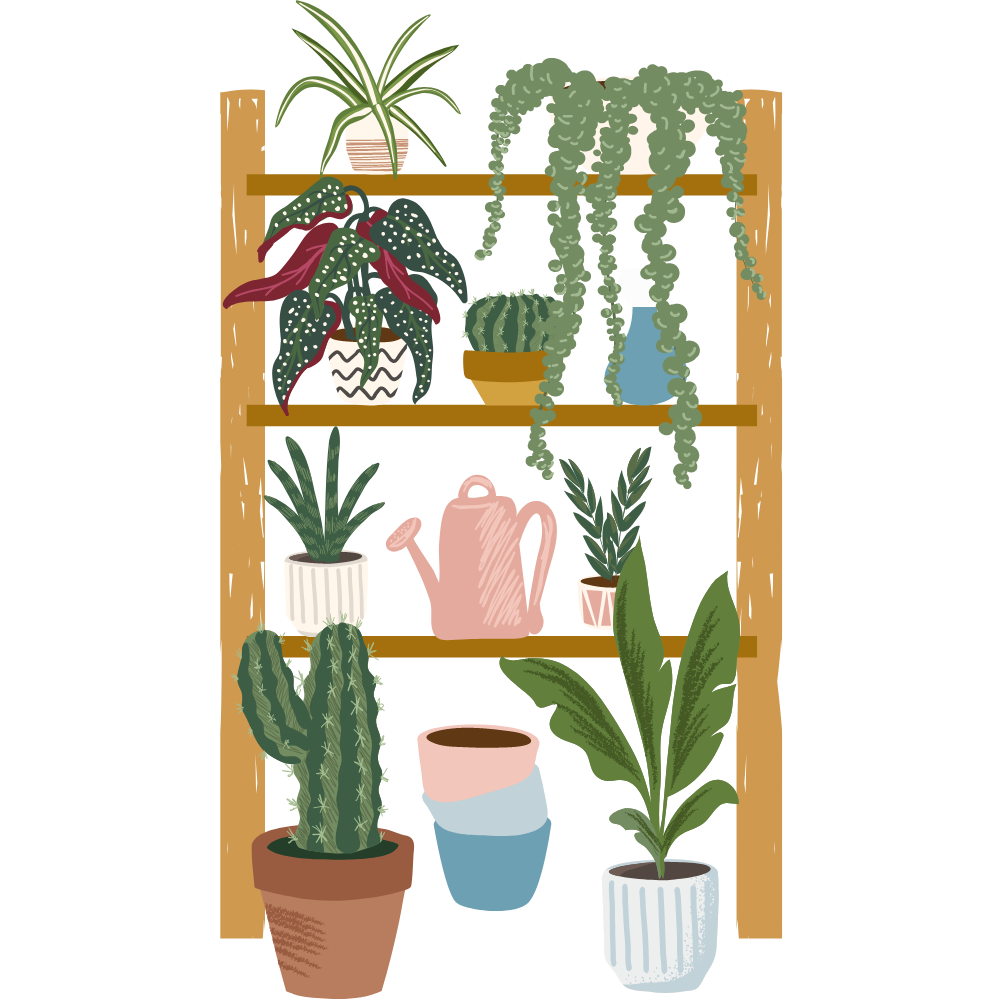 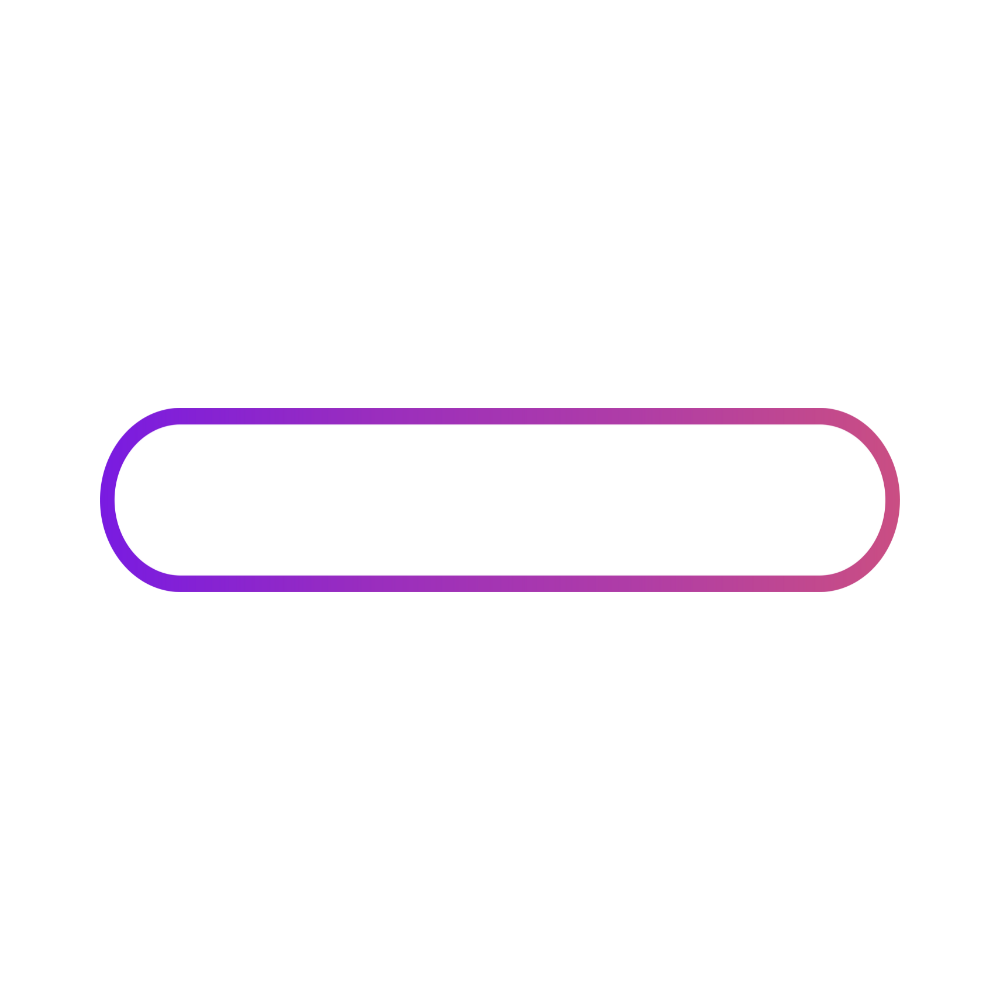 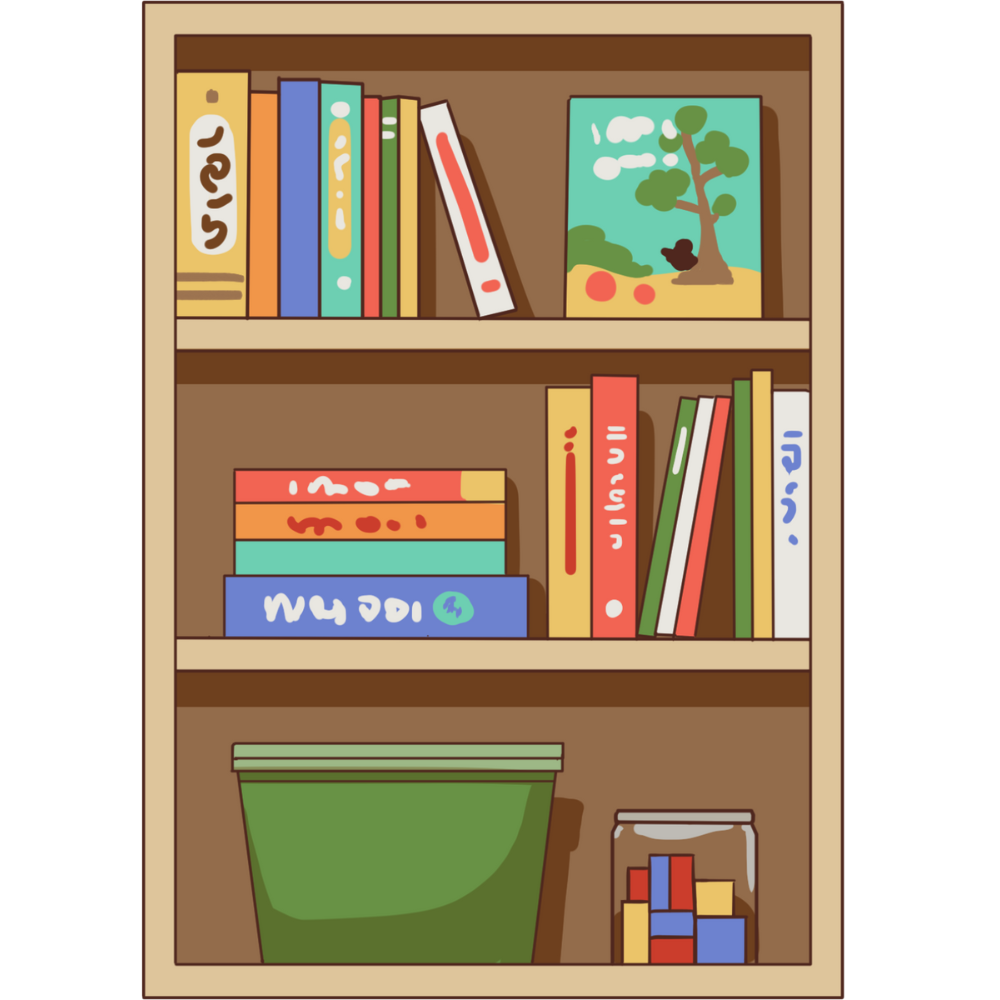 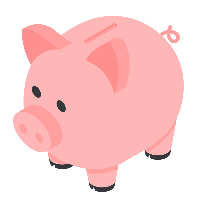 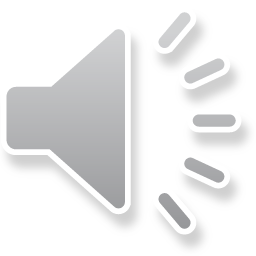 Đâu là hành động bảo quản tiền?
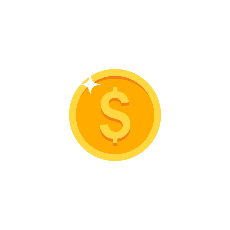 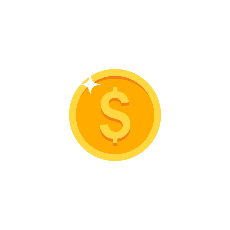 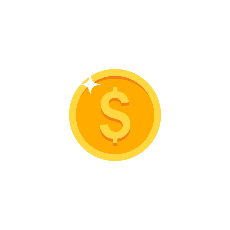 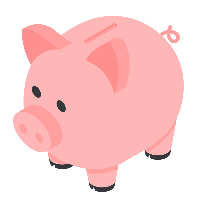 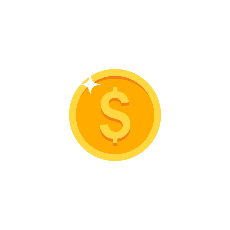 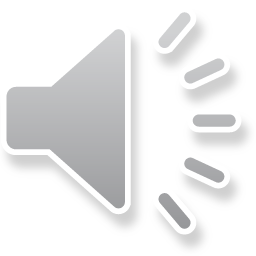 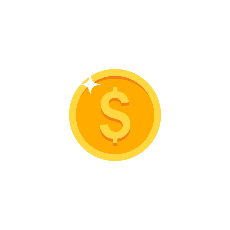 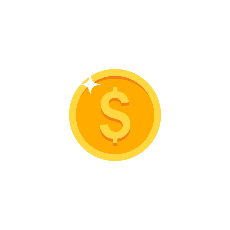 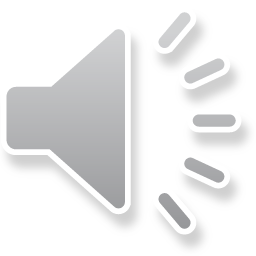 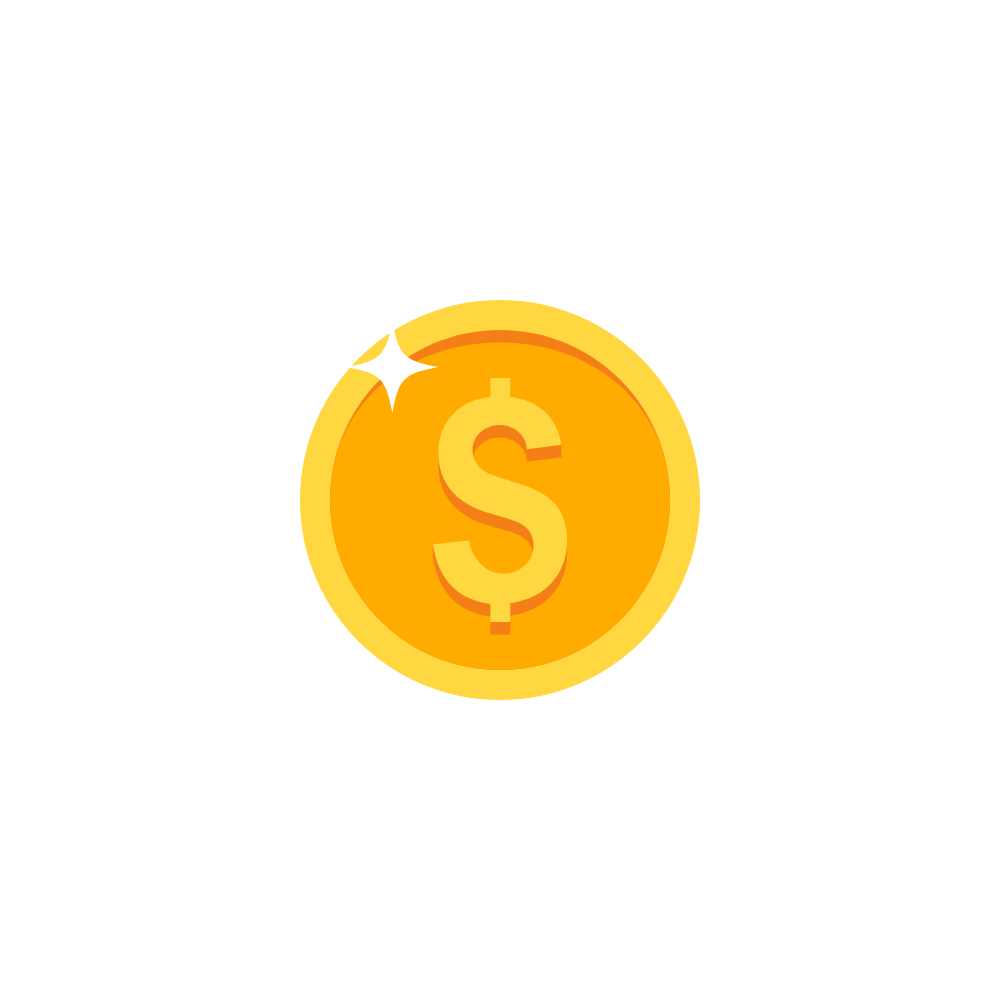 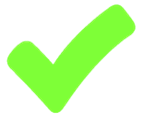 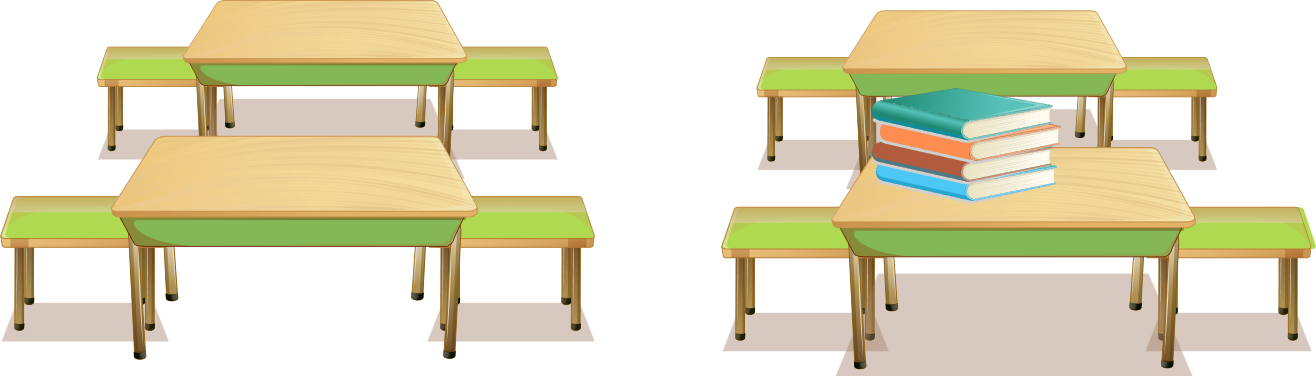 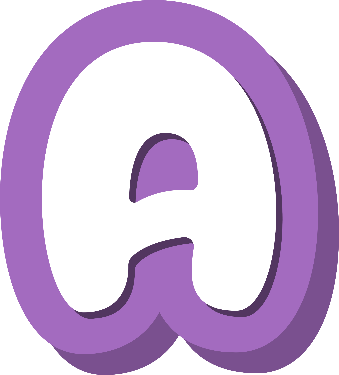 Để tiền trên ghế
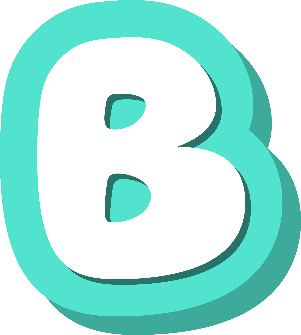 Đưa cho mẹ giữ hộ
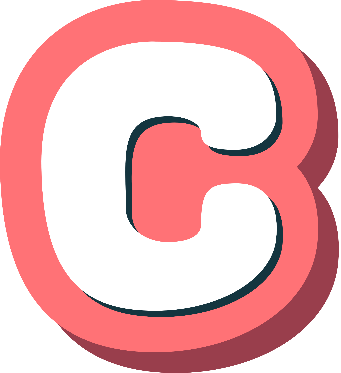 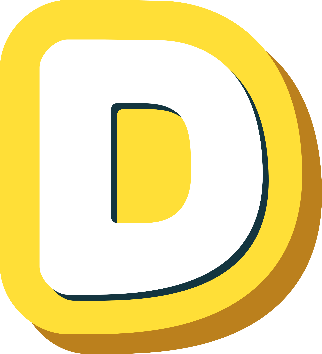 Đưa cho hàng xóm giữ hộ
Để tiền trên bàn
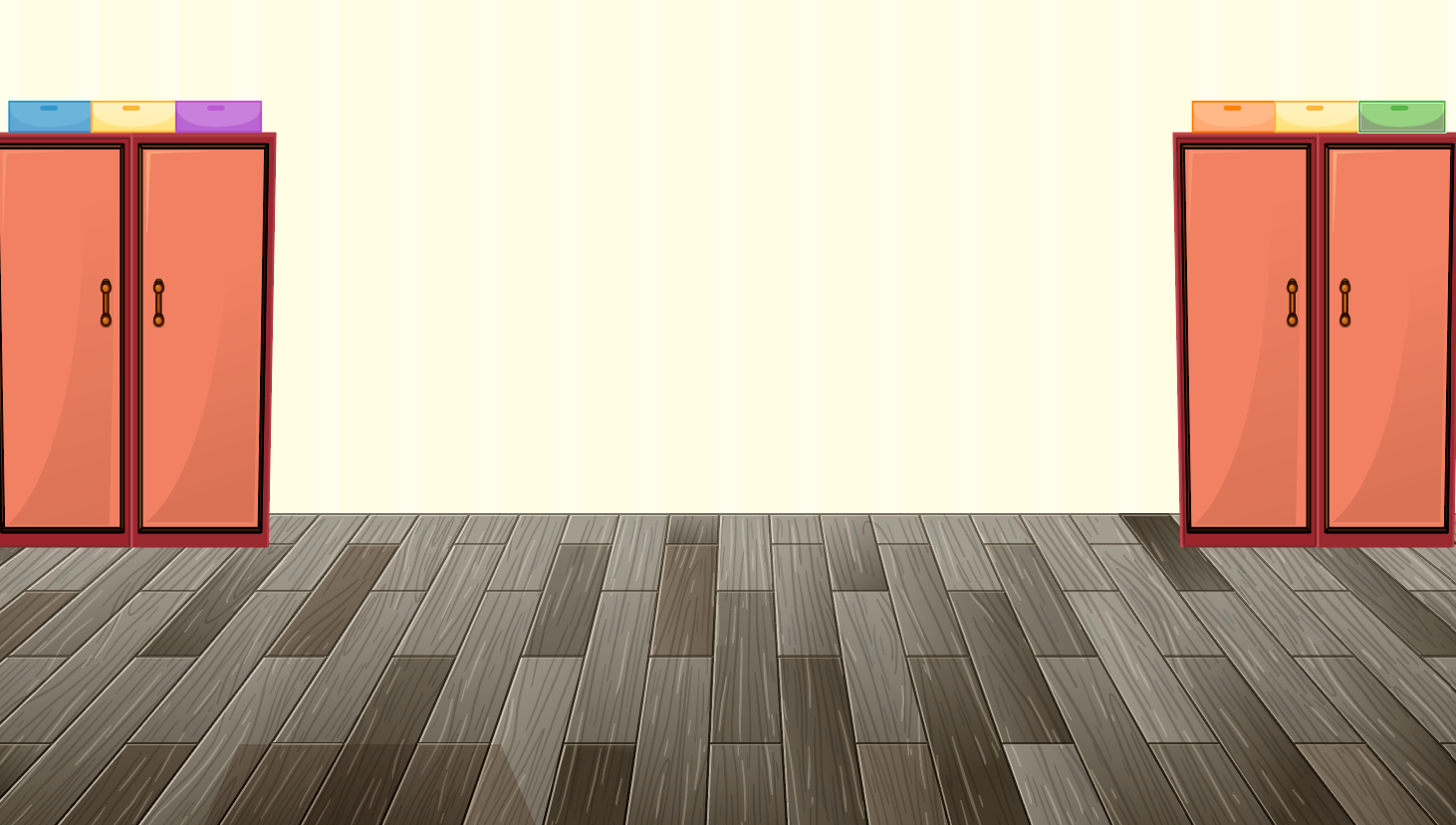 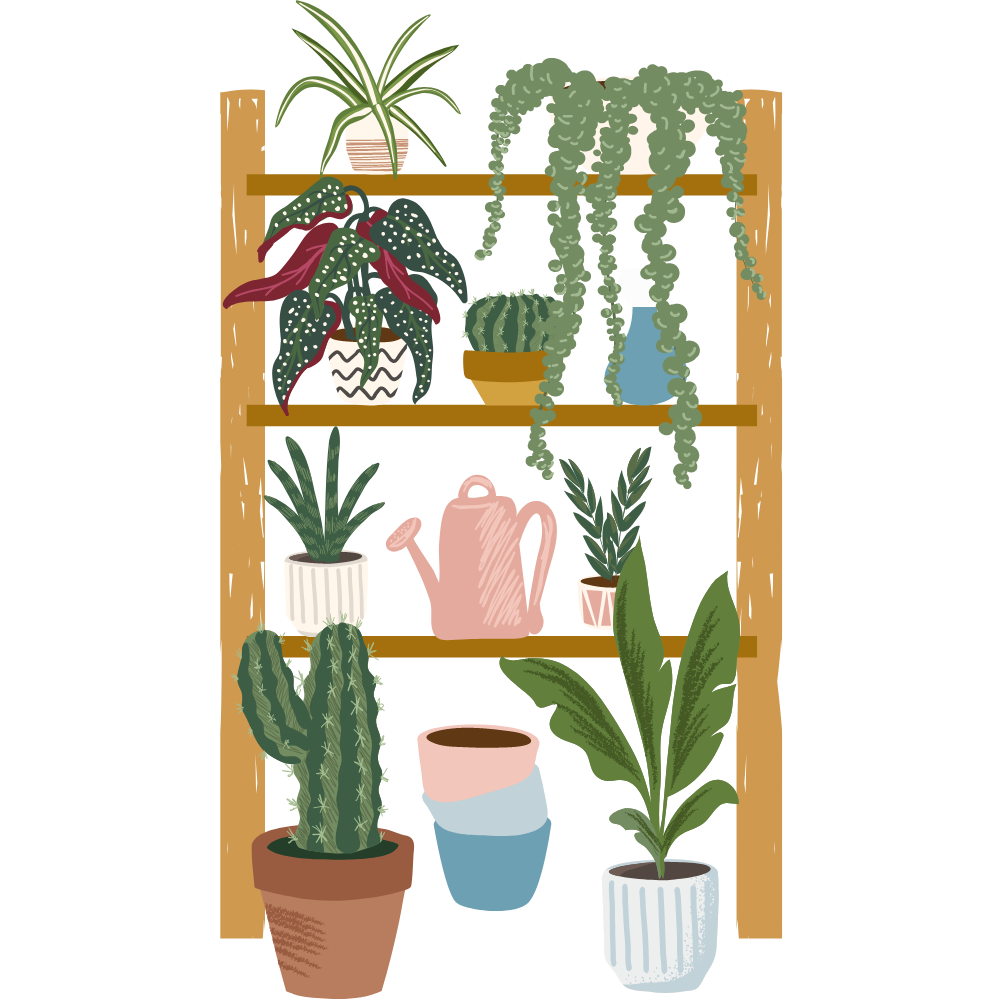 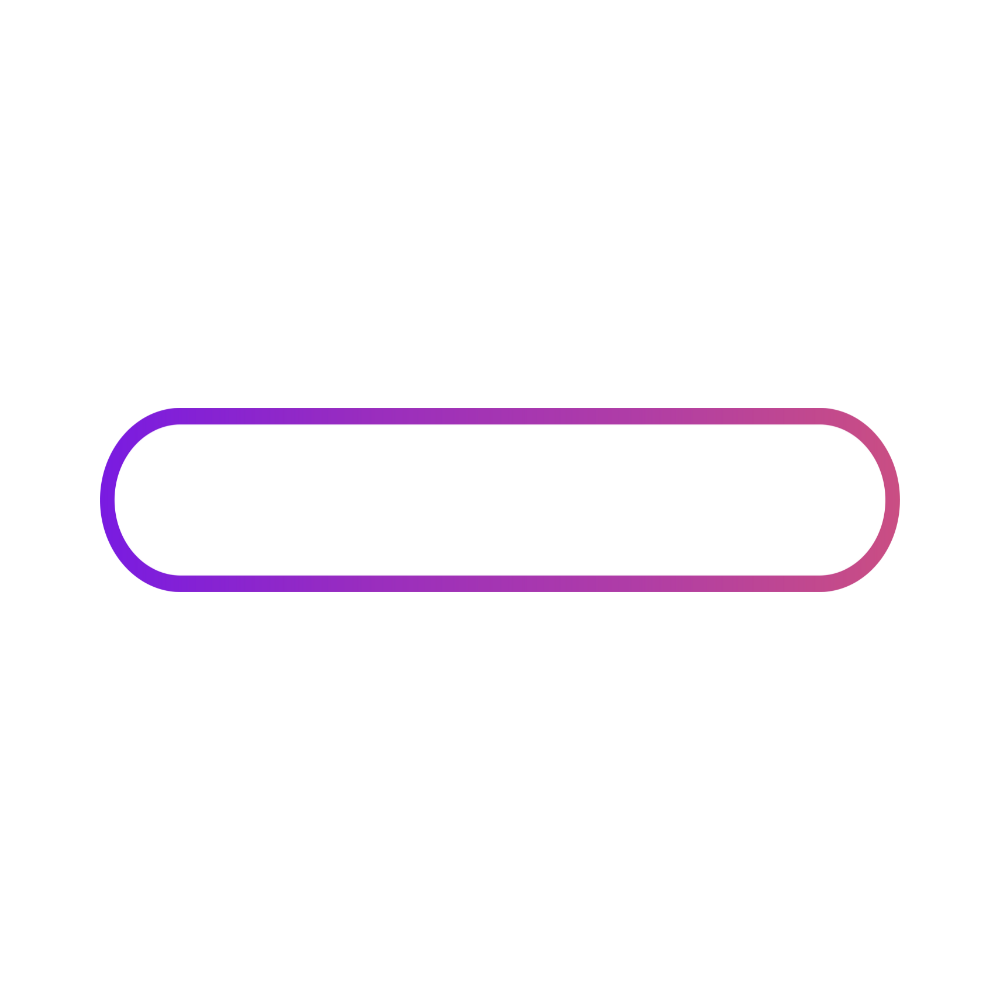 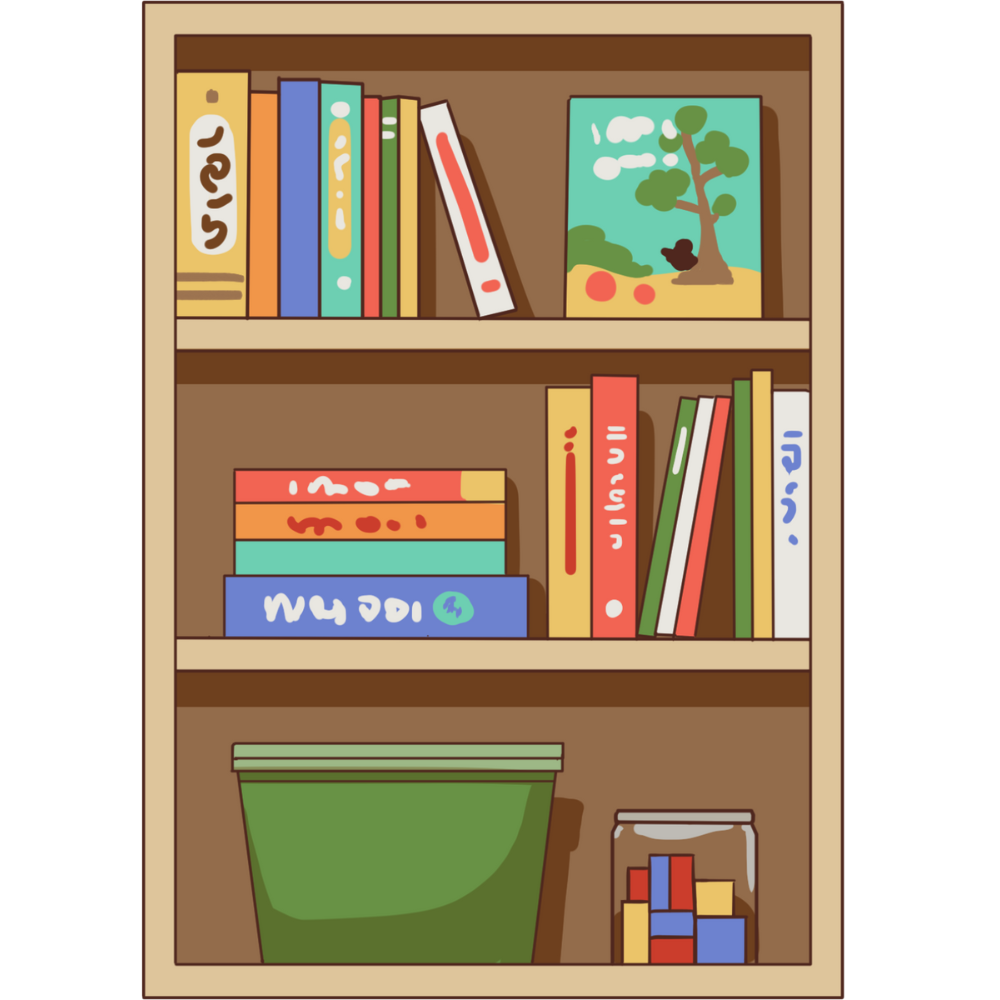 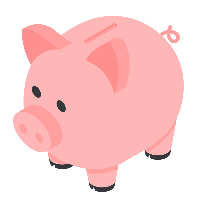 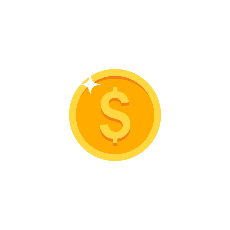 Nêu vai trò của tiền.
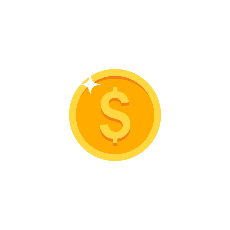 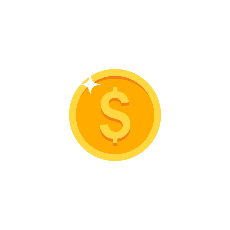 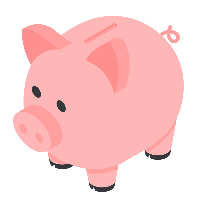 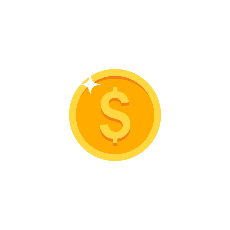 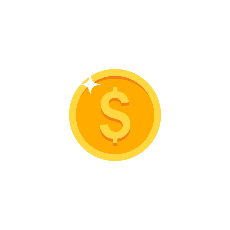 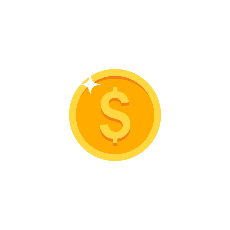 Vai trò của tiền là: Mua đồ dùng, vật dụng cần thiết; chăm sóc sức khỏe; đi du lịch; giúp đỡ các bạn khó khăn...
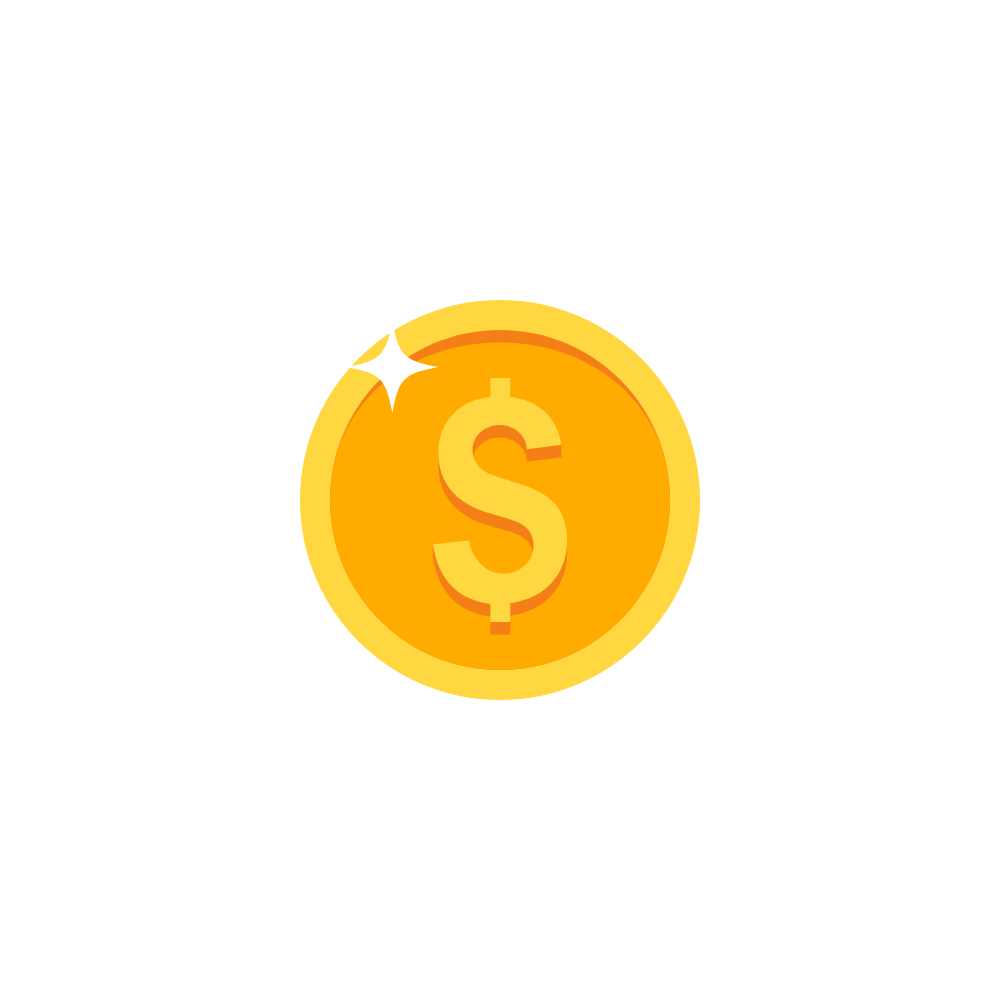 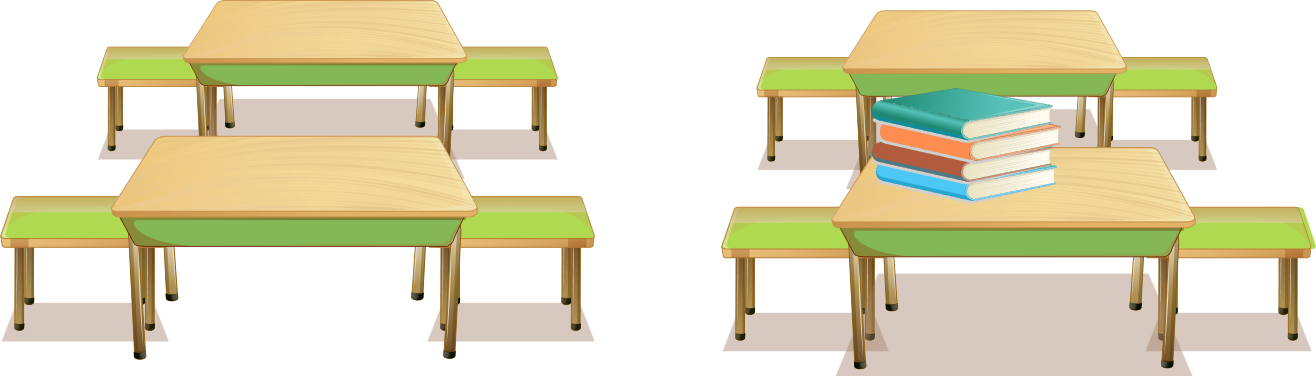 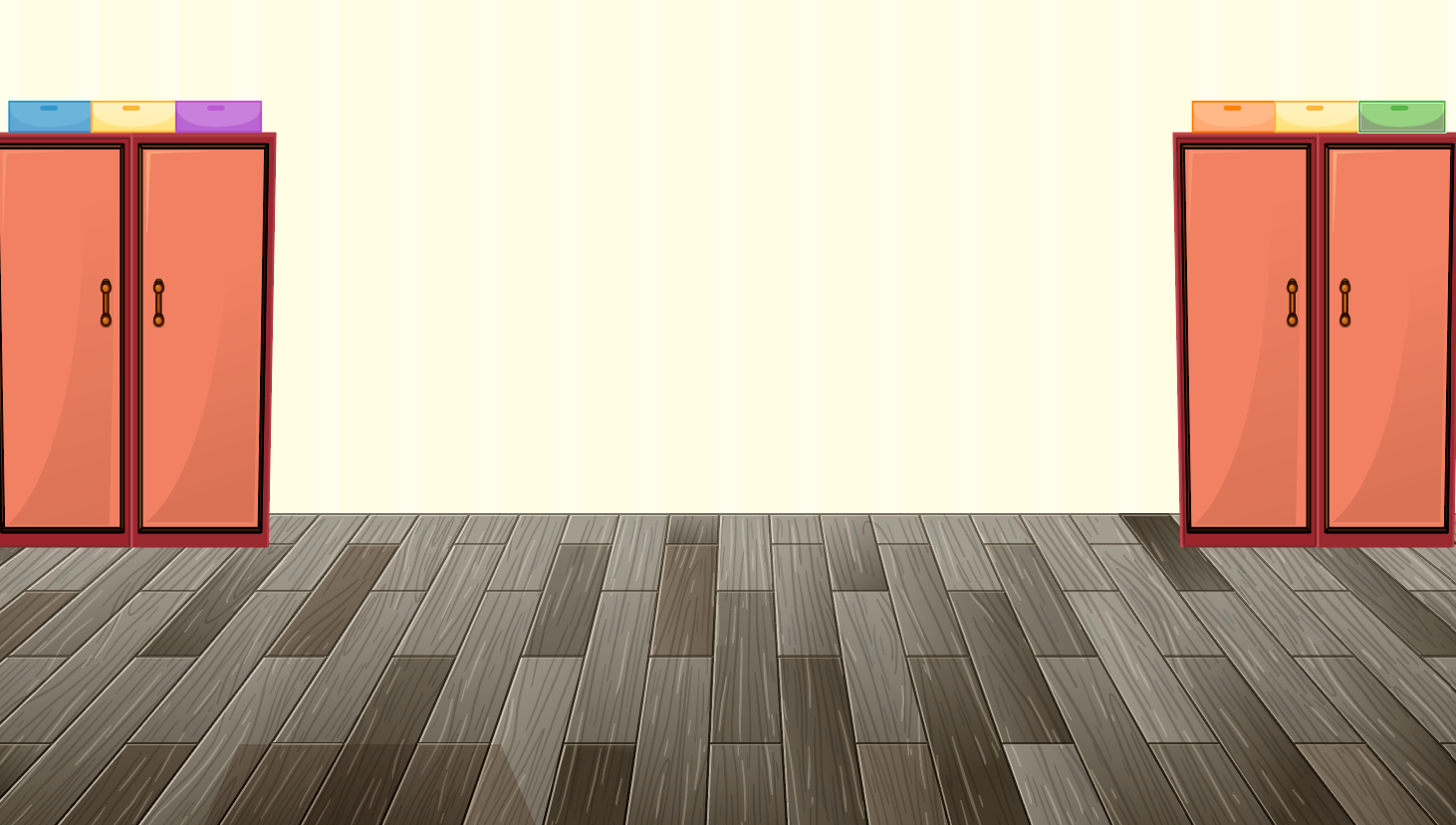 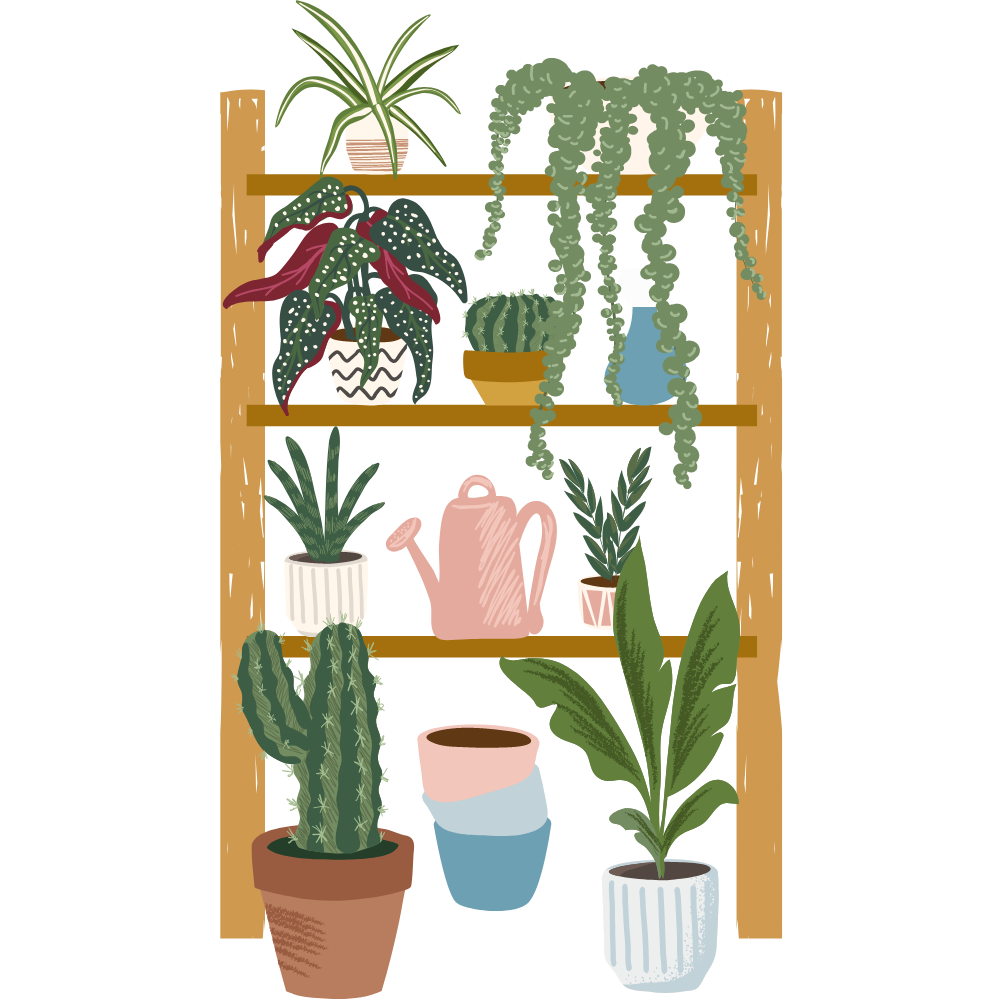 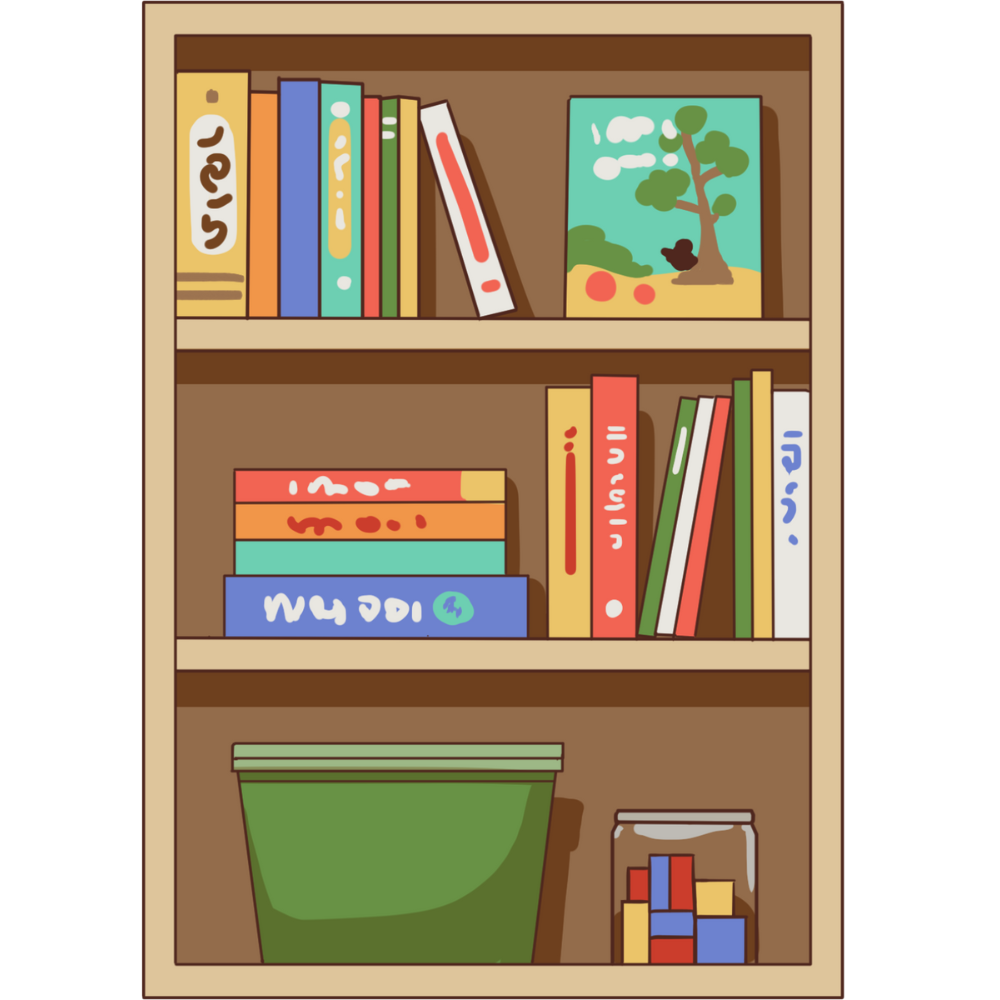 ĐEM TIỀN VỀ CHO HEO ĐẤT
Cảm ơn các bạn đã giúp mình nhé!
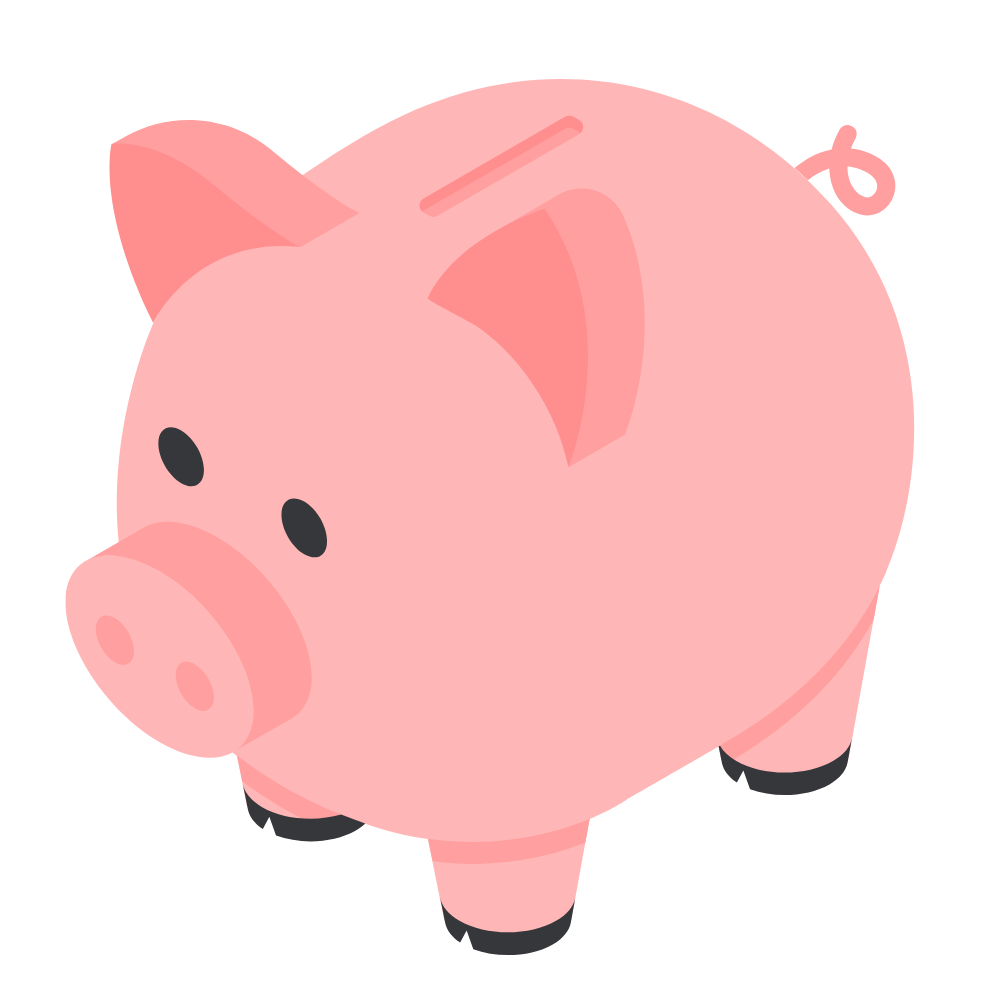 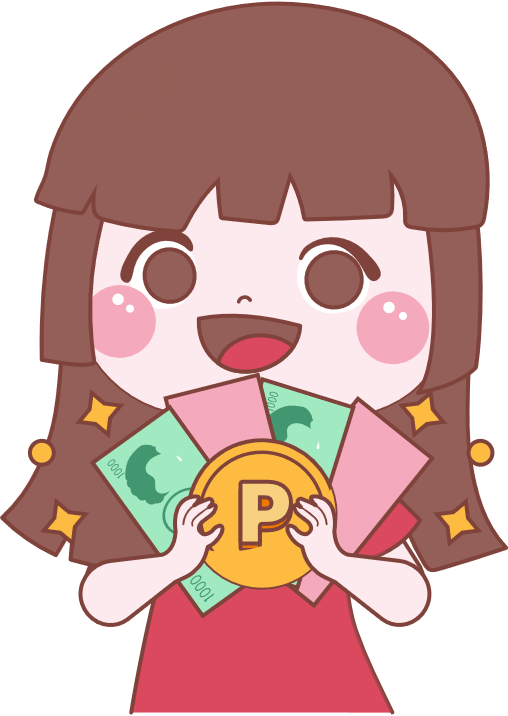 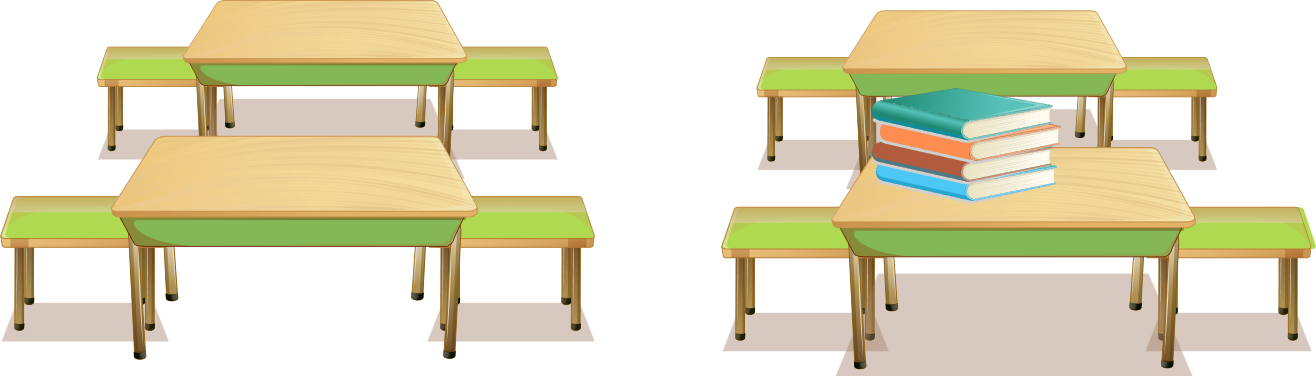 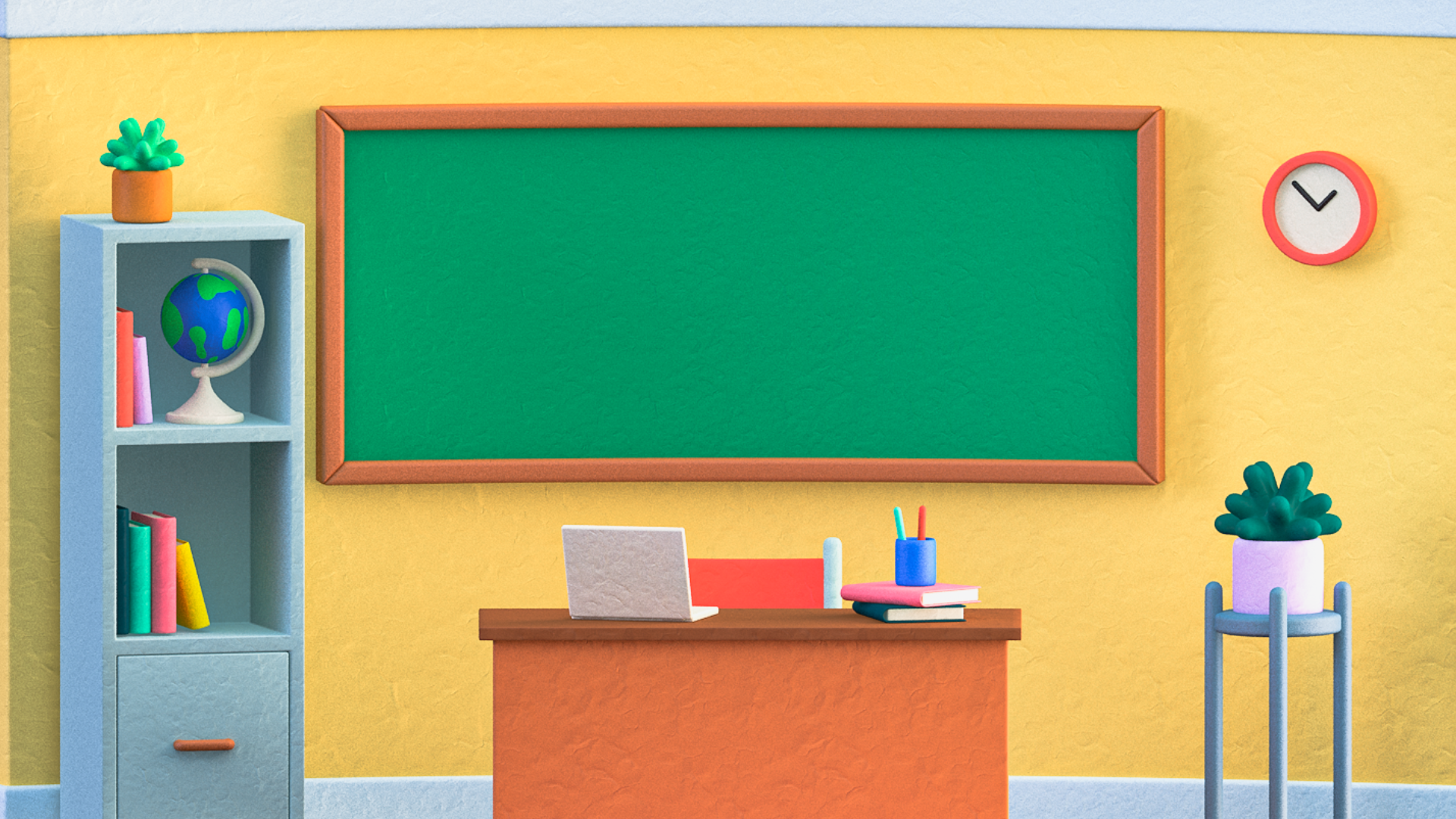 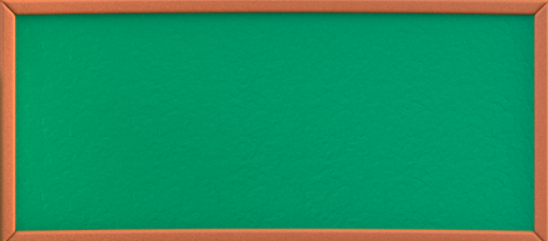 Luyện tập
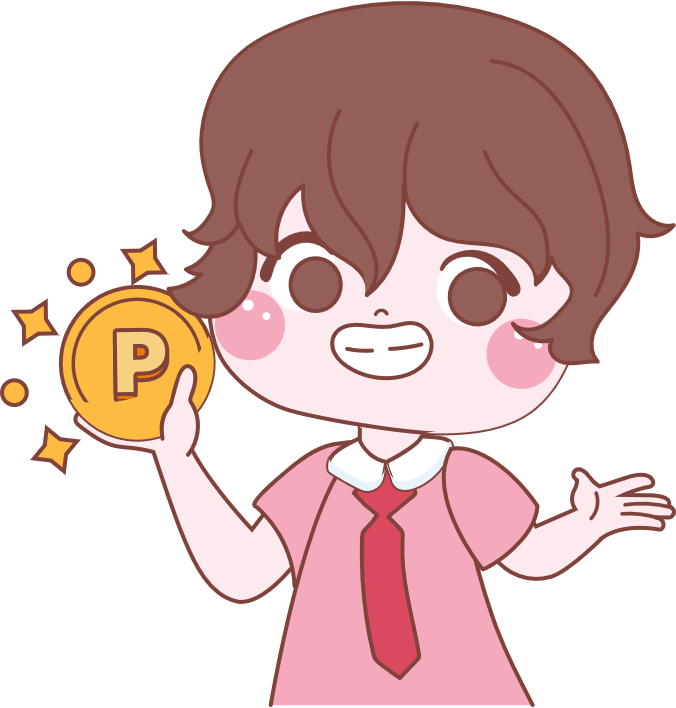 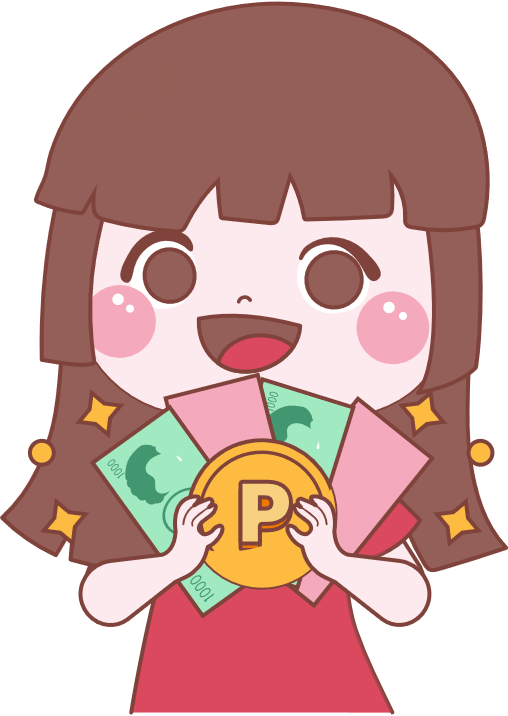 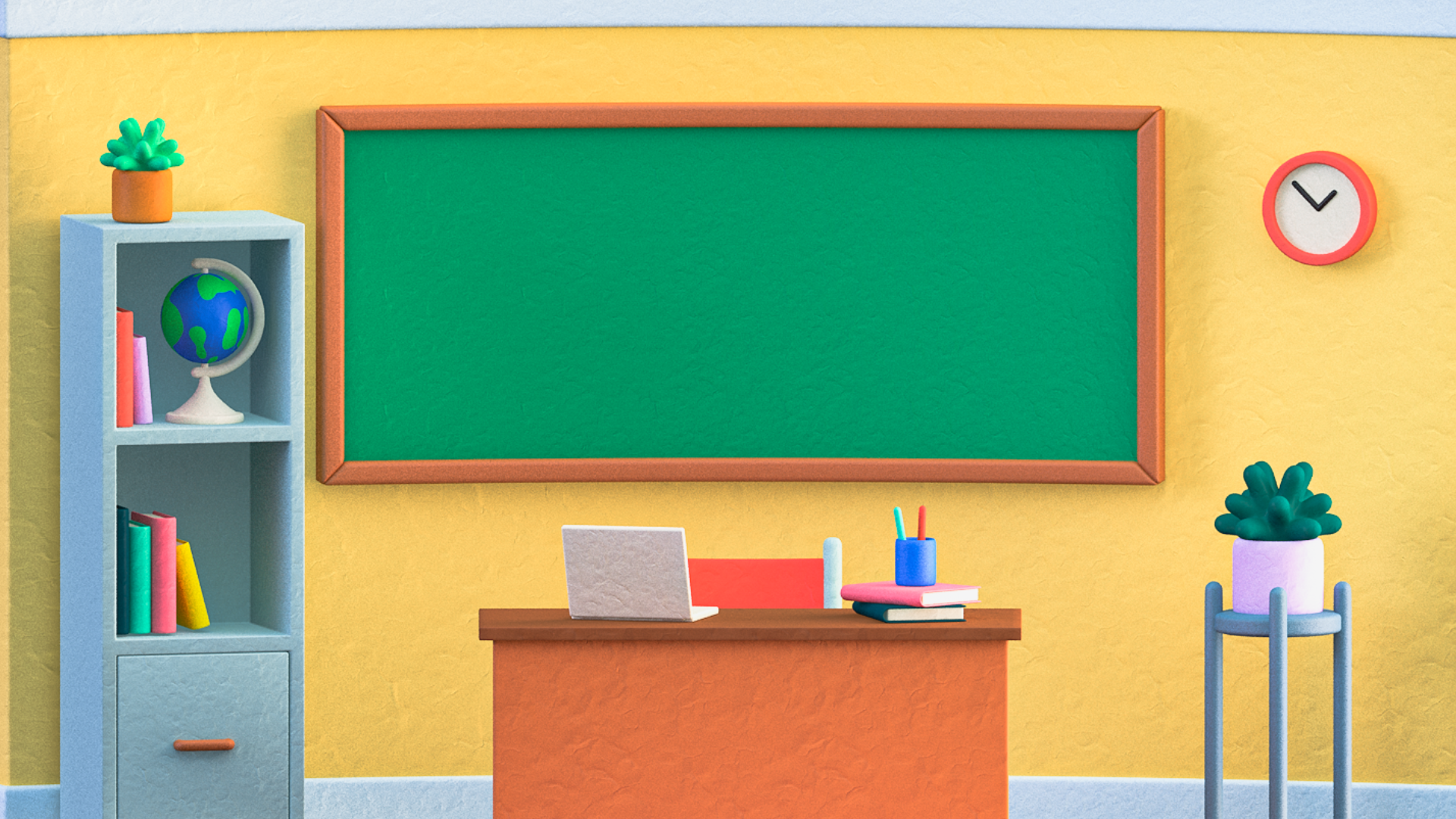 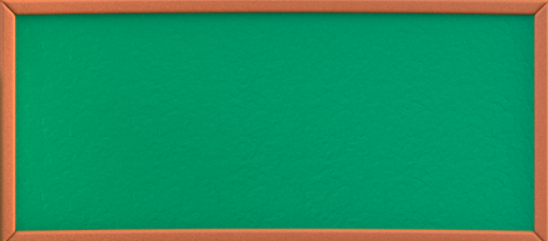 HOẠT ĐỘNG 5
HOẠT ĐỘNG 5
NHẬN XÉT CÁC Ý KIẾN
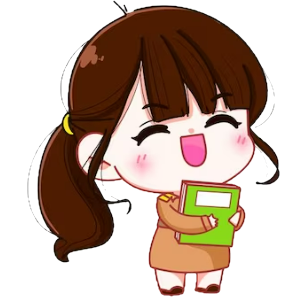 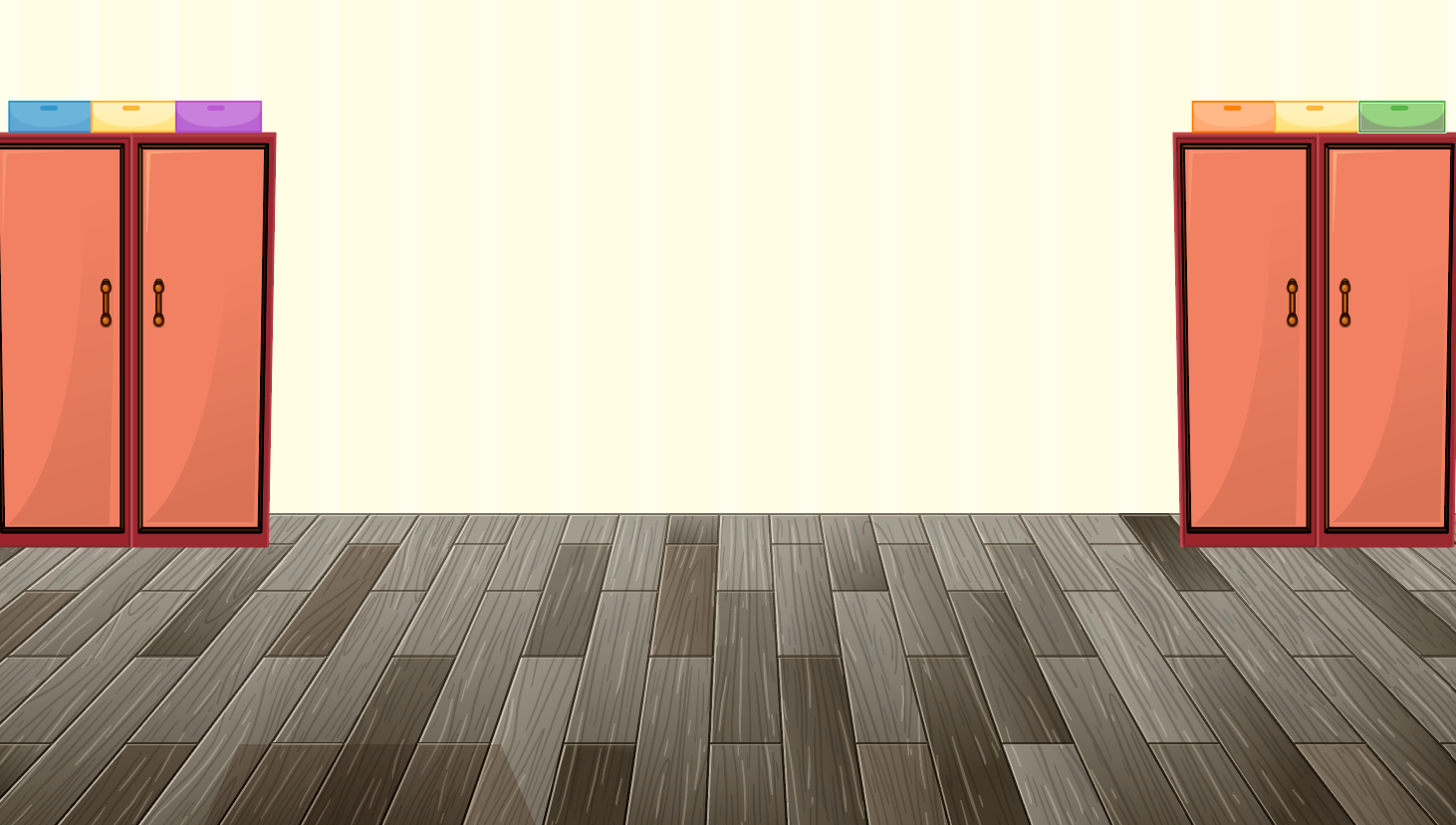 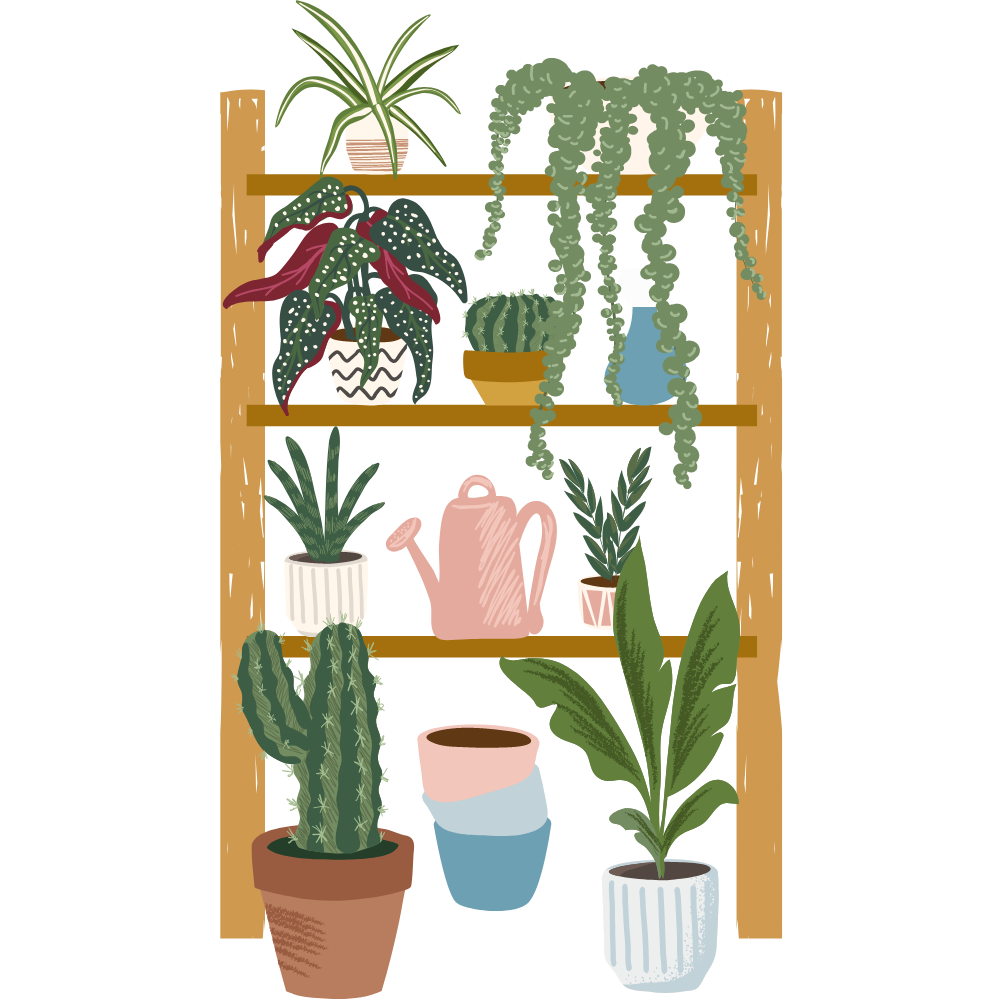 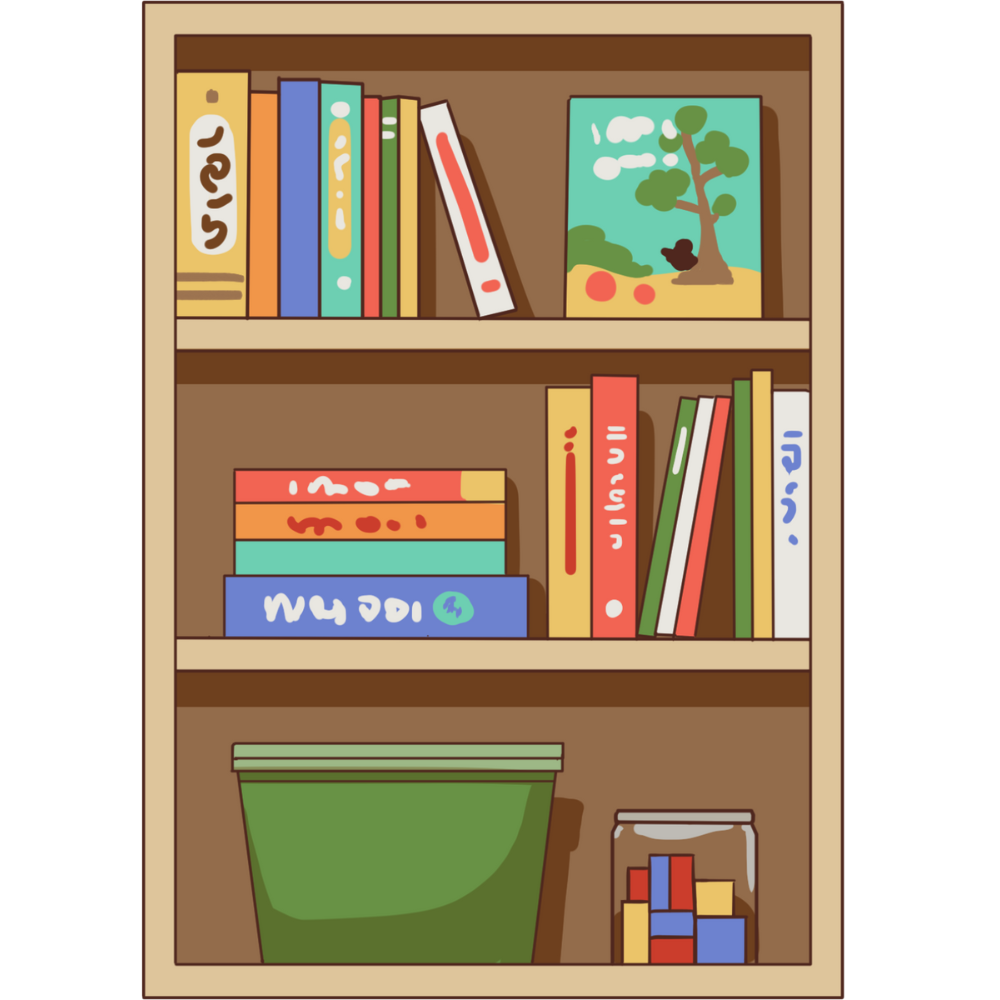 1. Nhận xét các ý kiến sau:
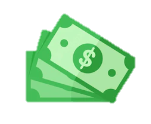 2
4
6
1
3
5
Chỉ những người nghèo mới cần bảo quản và tiết kiệm tiền.
Không cần bảo quản đồ dùng được cho, tặng.
Bảo quản tiền là quý trọng thành quả lao động.
Tiết kiệm tiền là keo kiệt.
Chỉ cần bảo quản và tiết kiệm tiền của bản thân.
Chúng ta có thể sử dụng tiền để giúp đơc người khác.
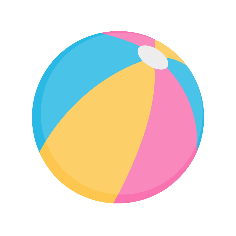 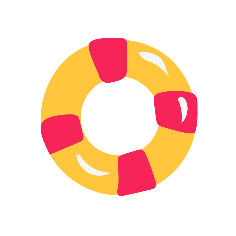 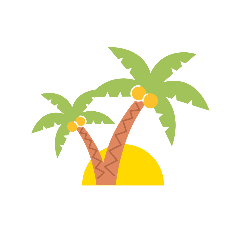 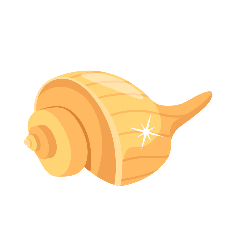 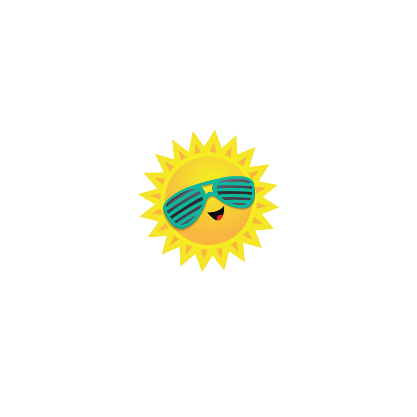 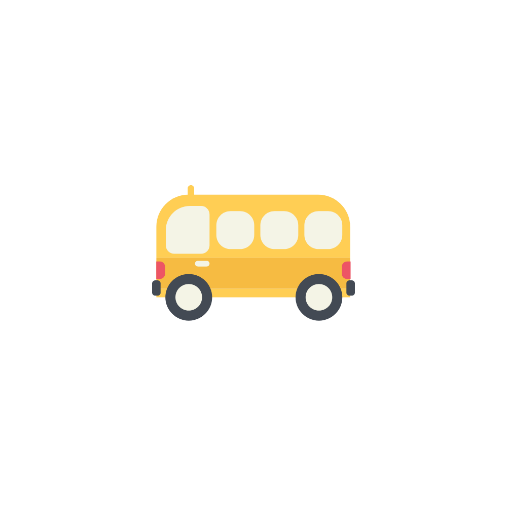 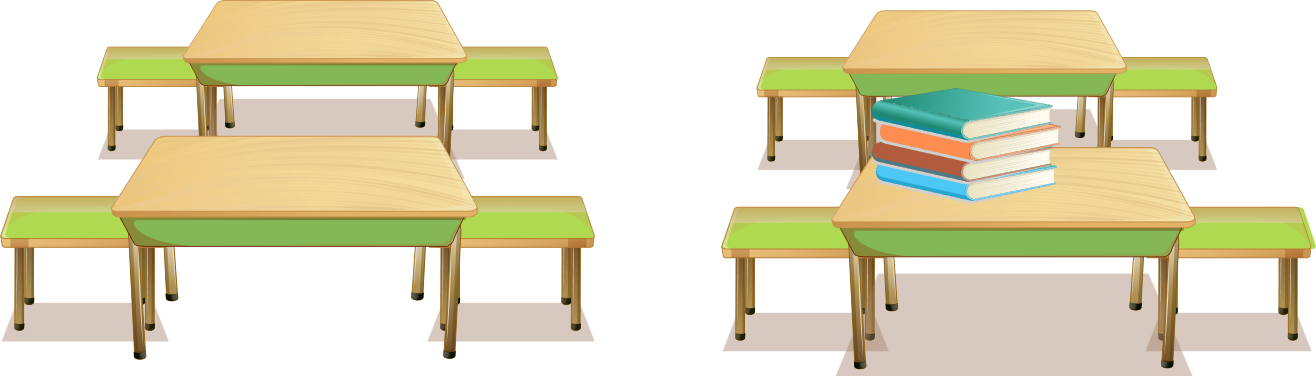 *đỡ
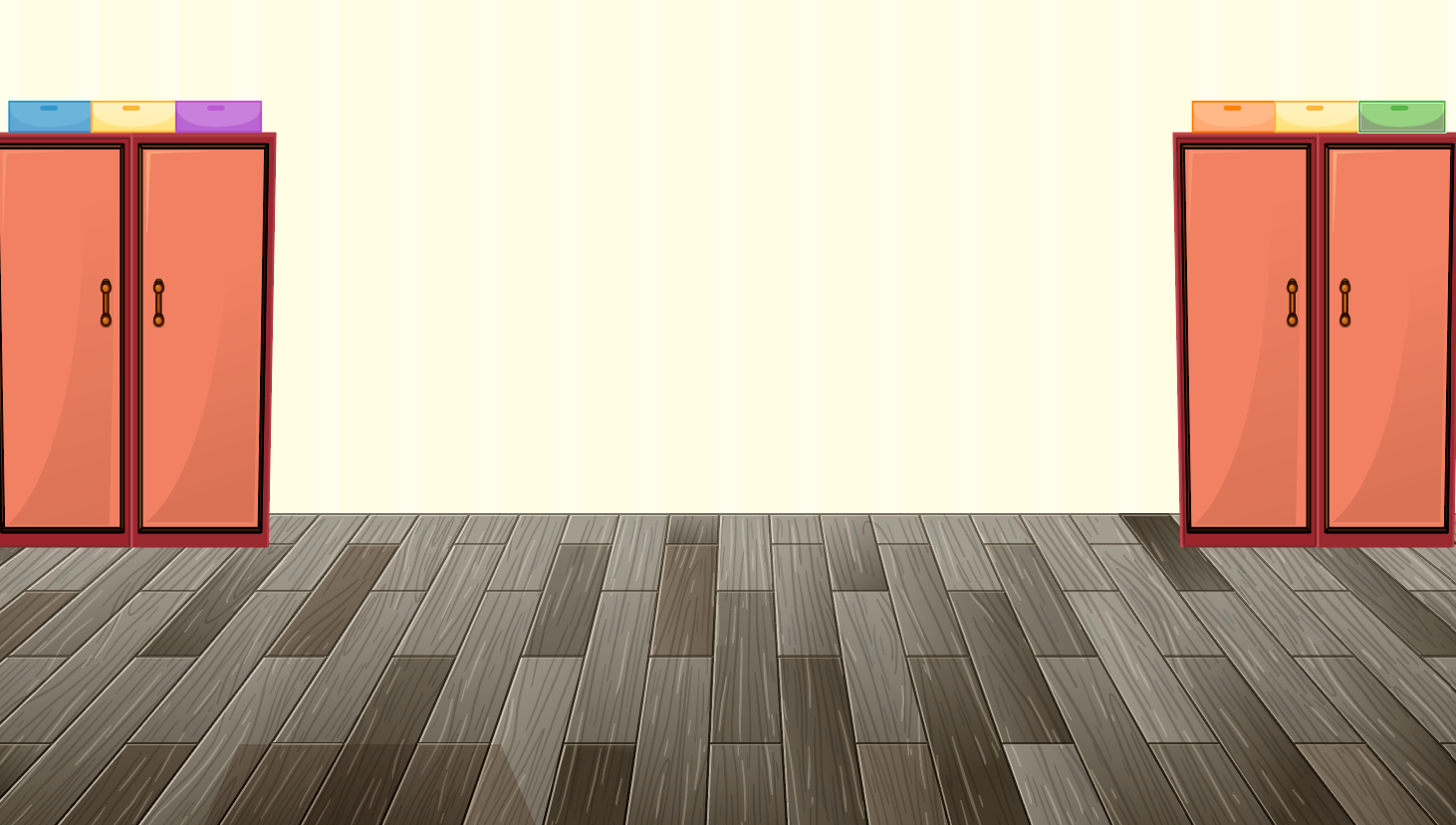 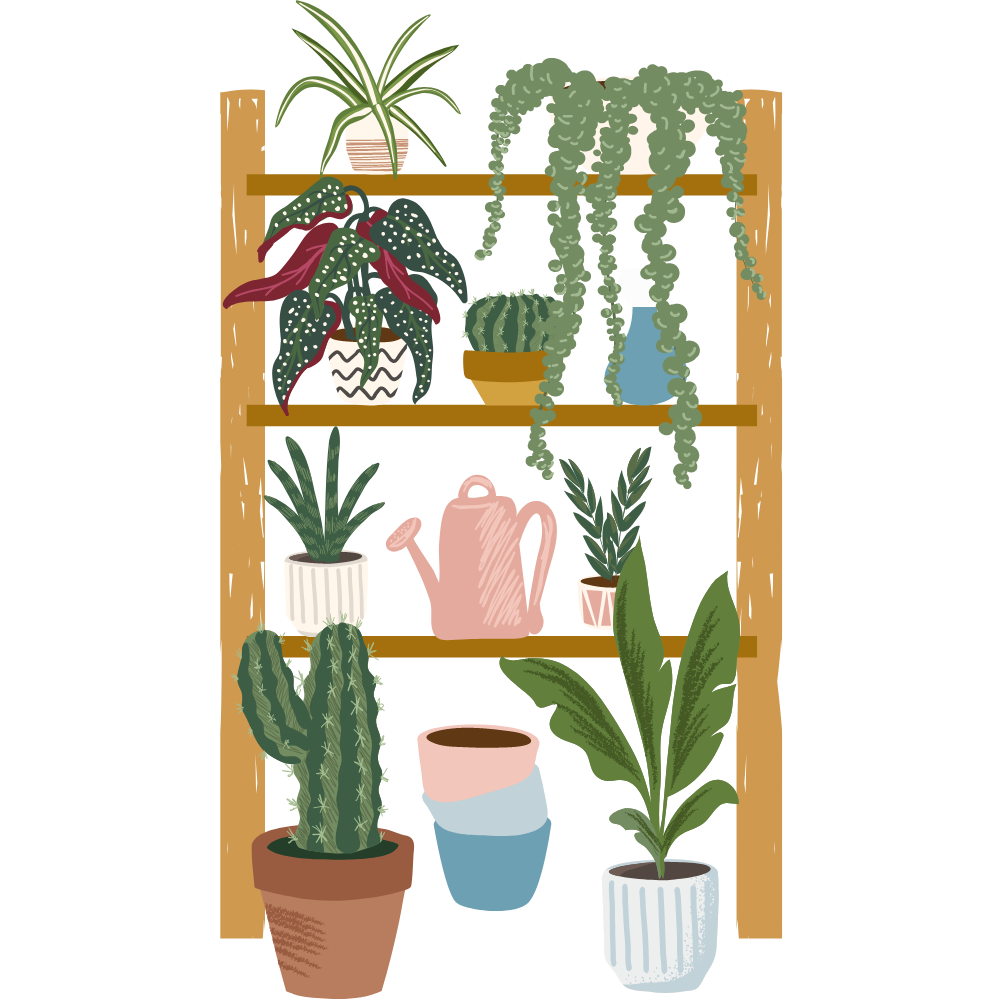 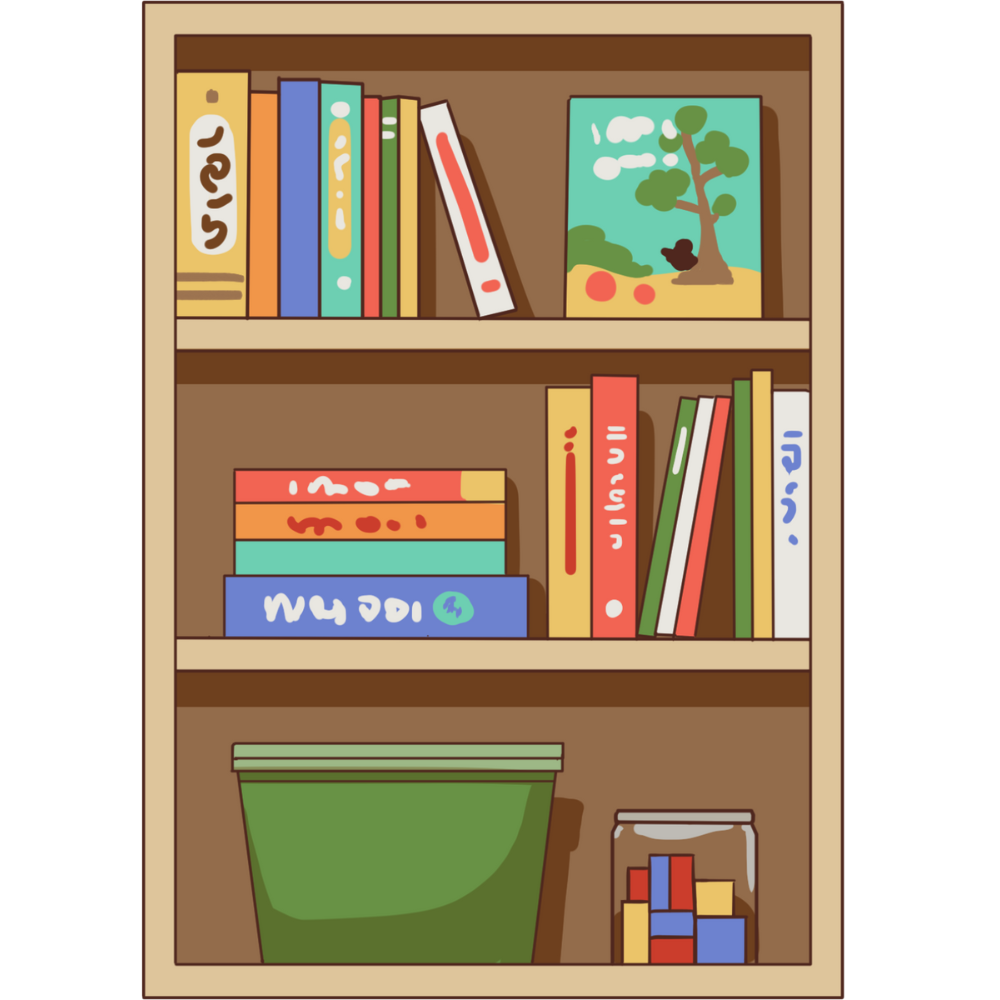 THẢO LUẬN NHÓM ĐÔI
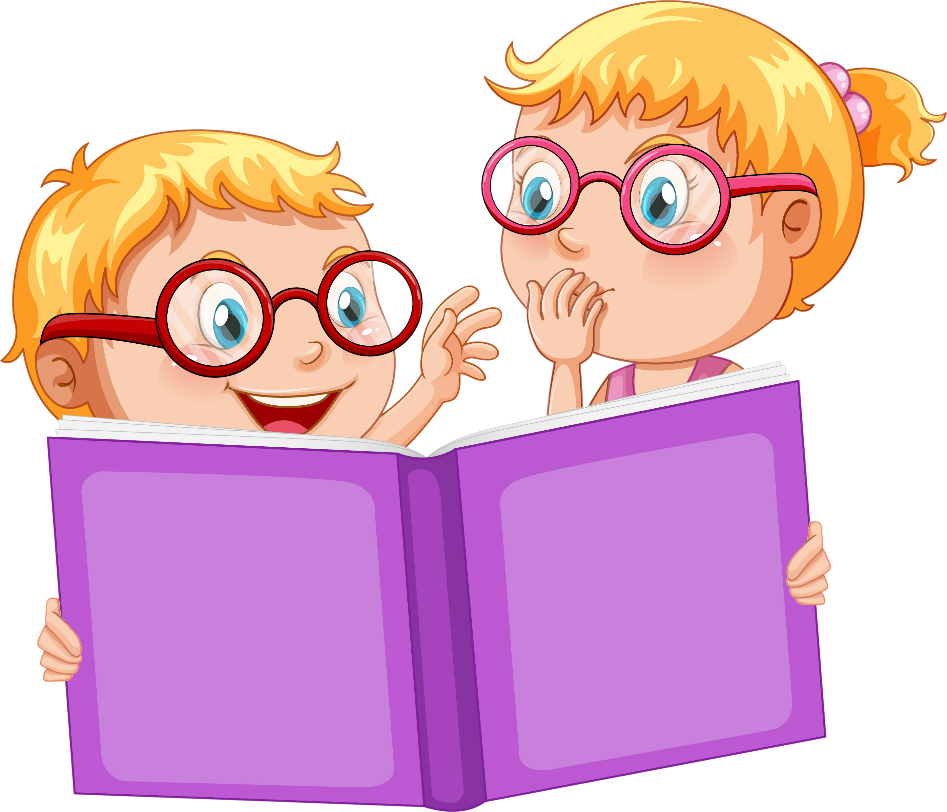 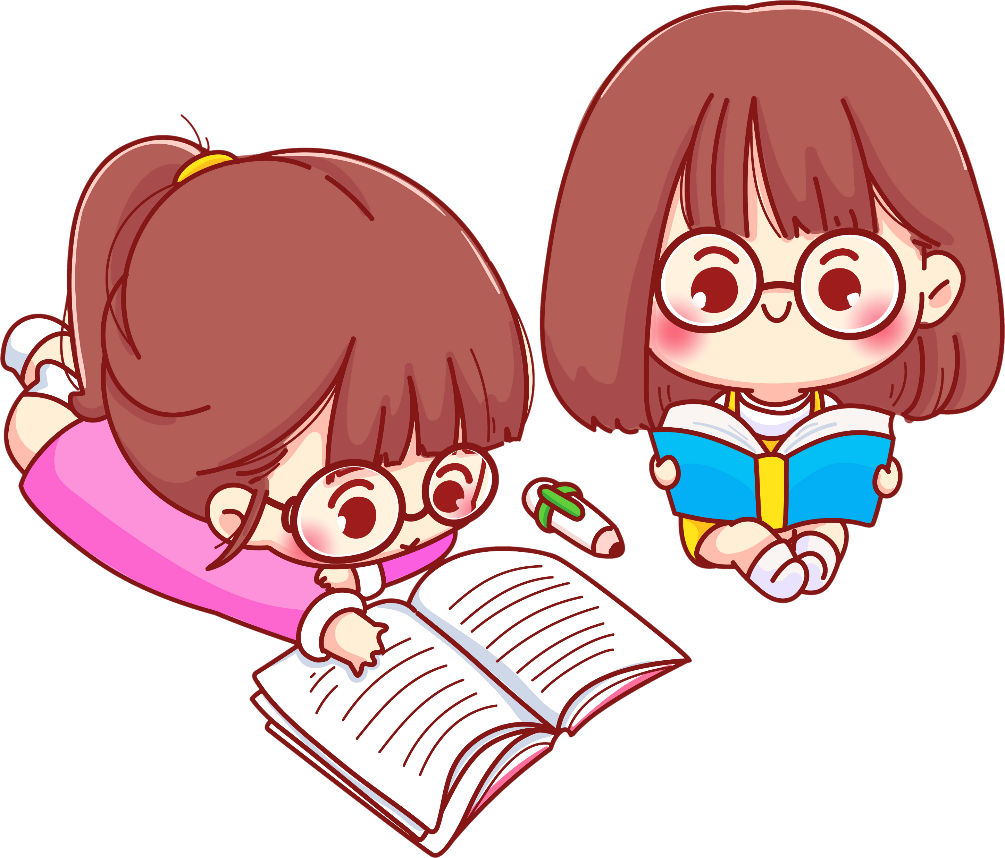 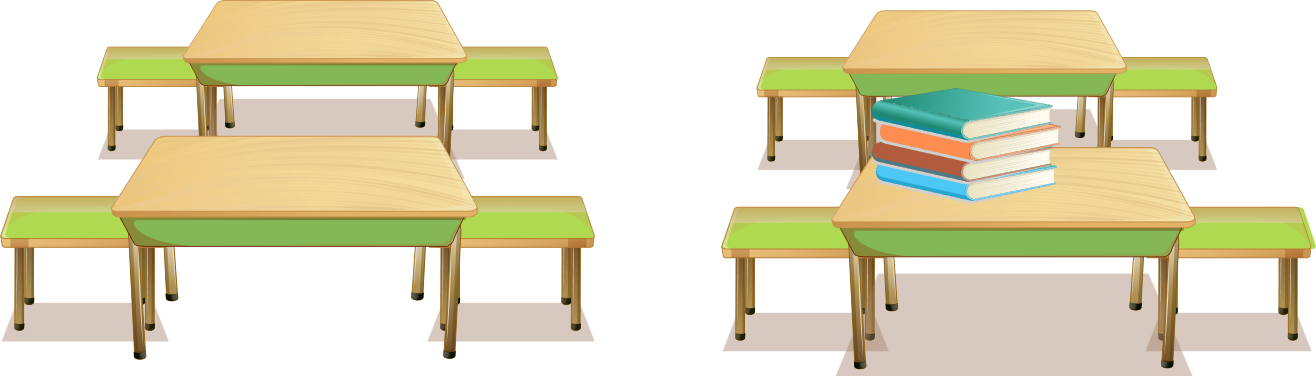 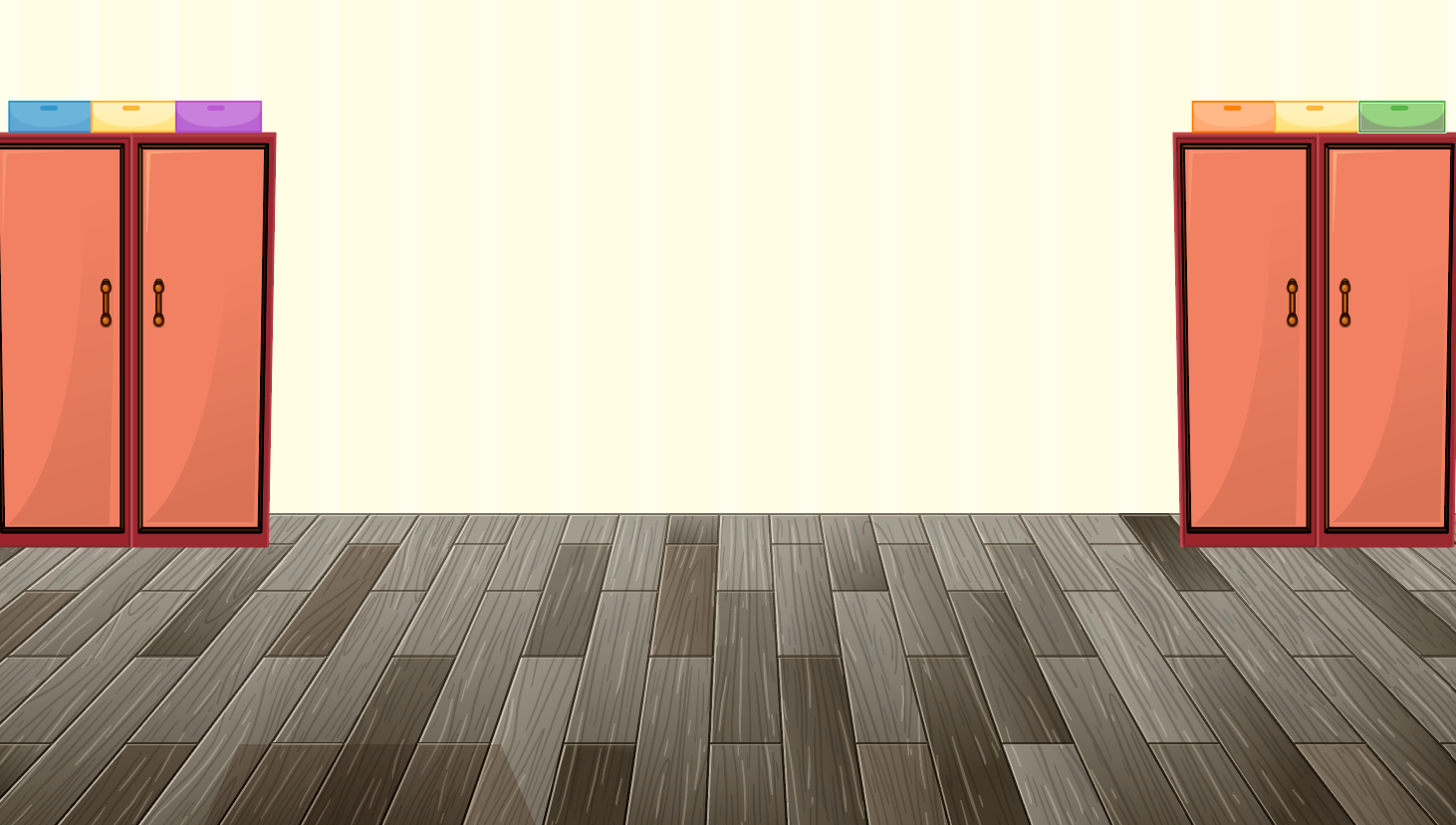 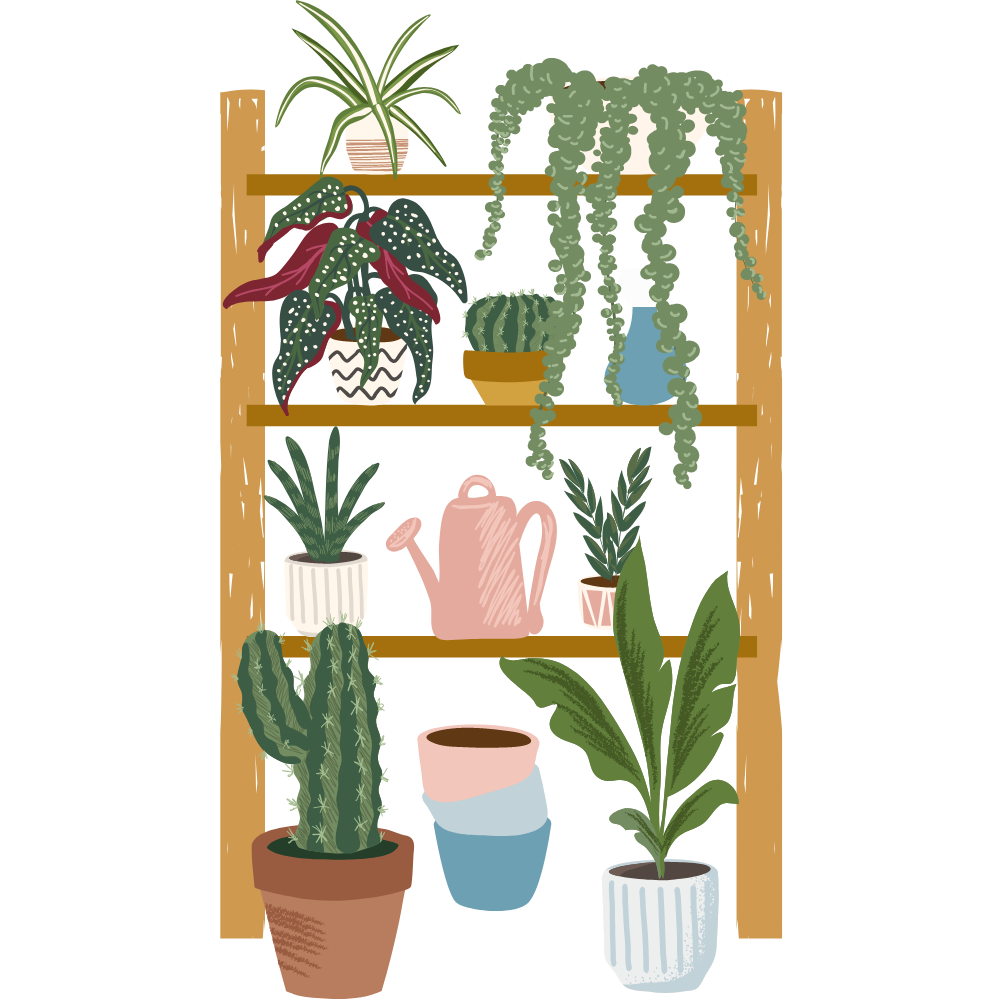 CHIA SẺ TRƯỚC LỚP
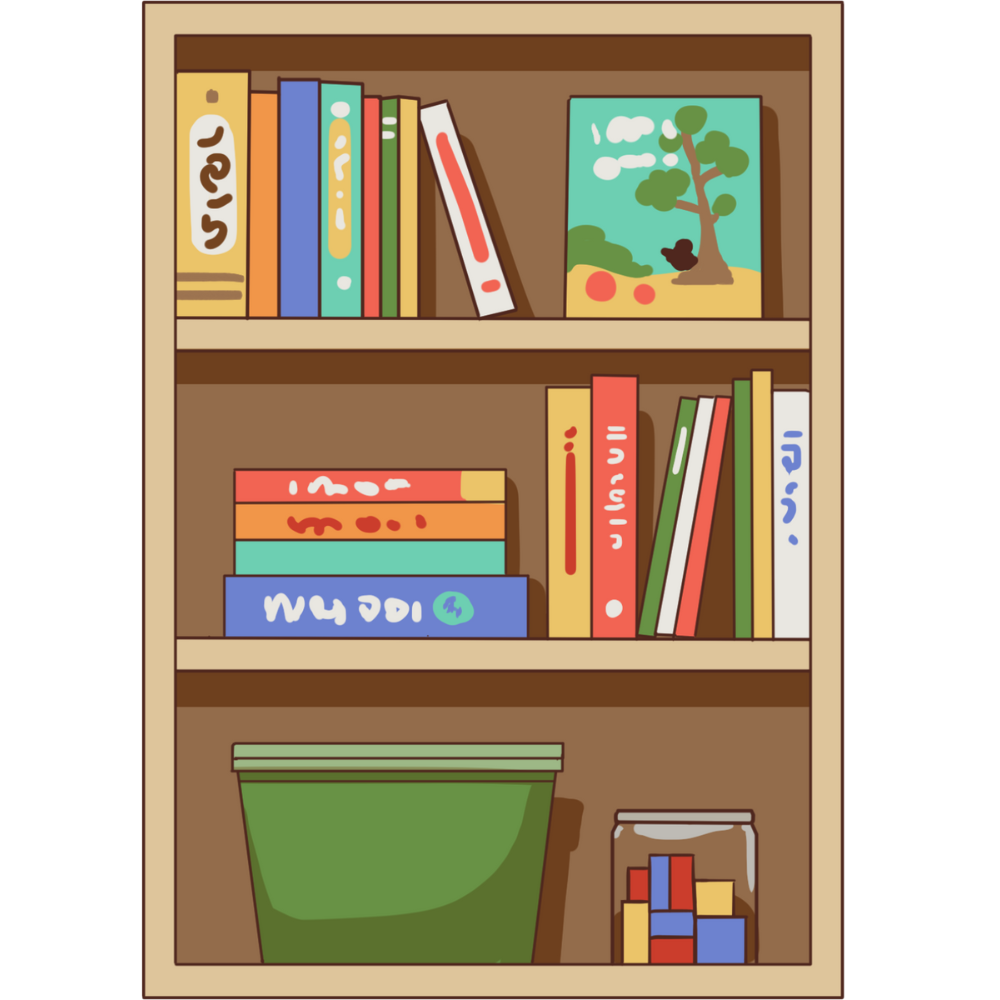 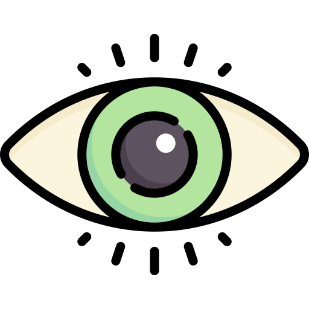 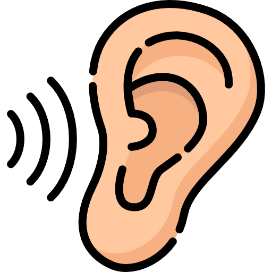 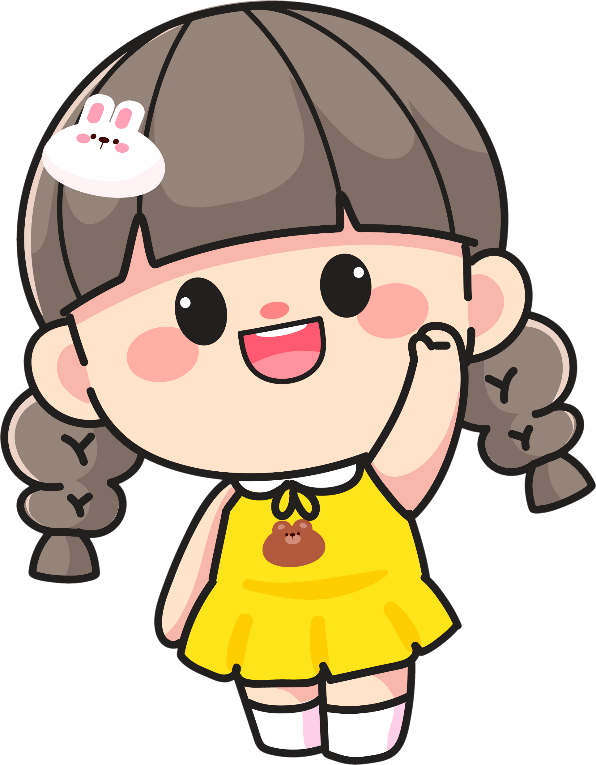 Mắt dõi
Tai nghe
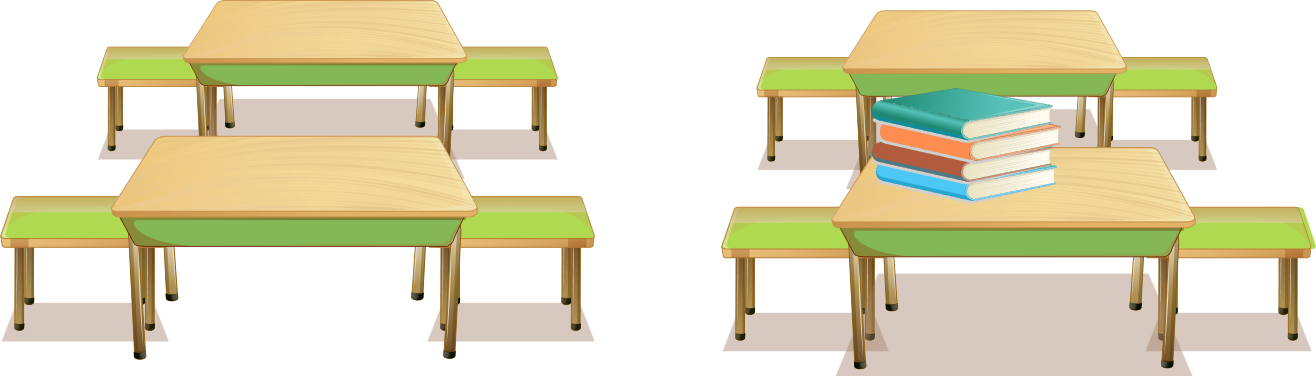 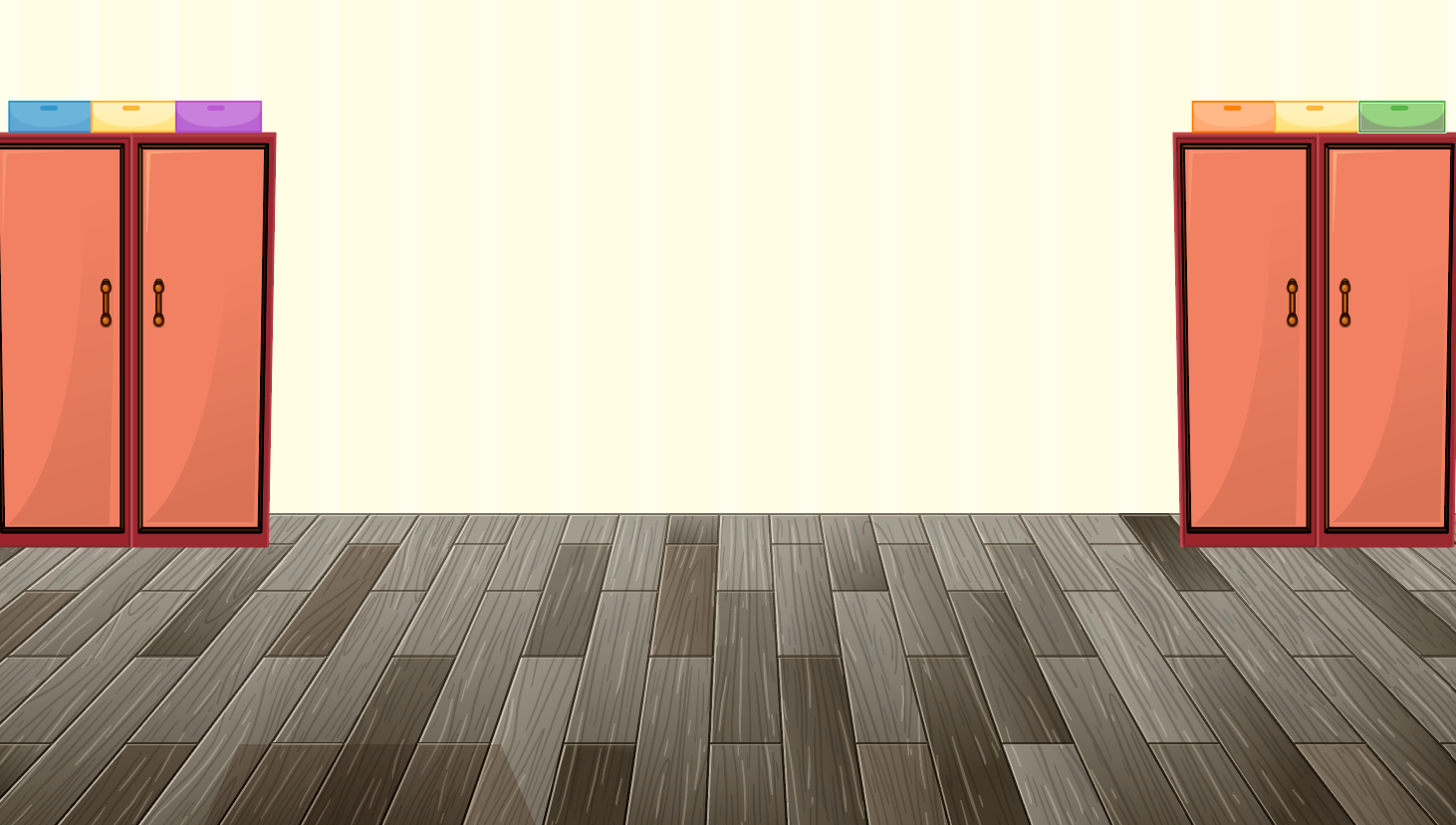 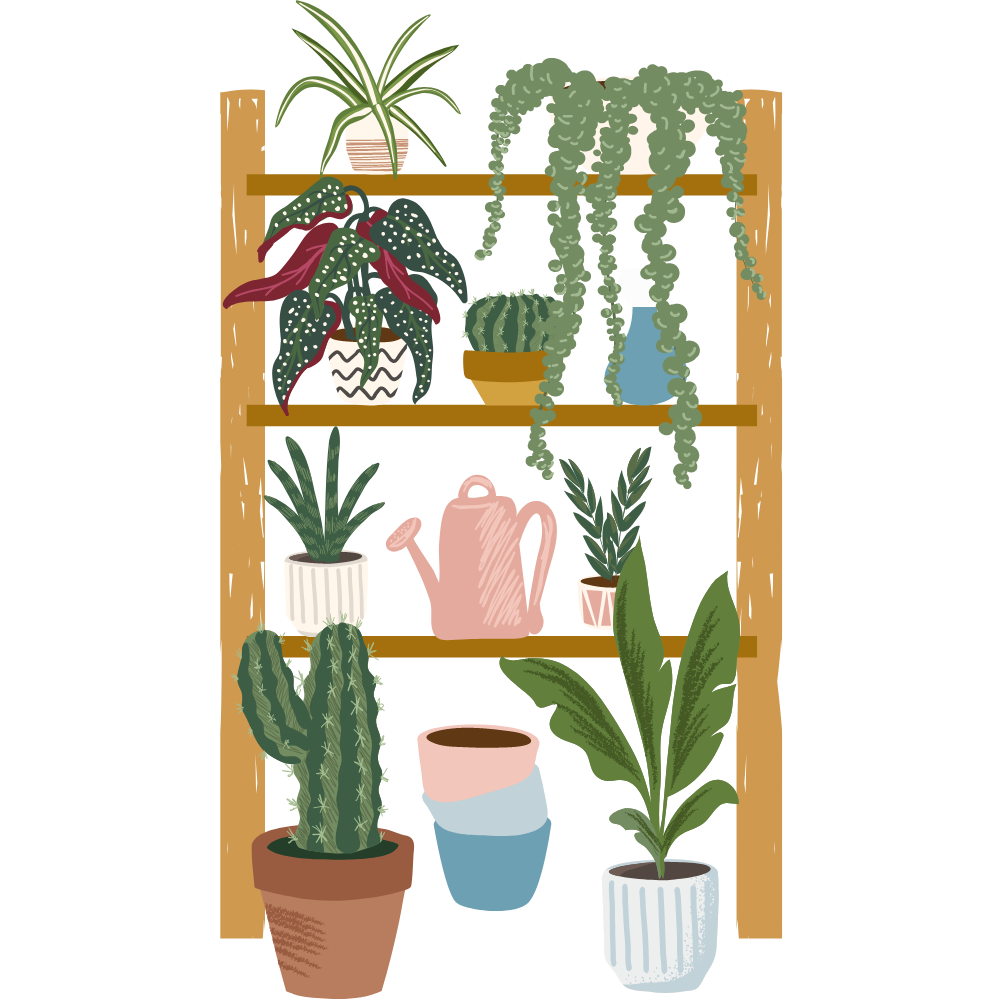 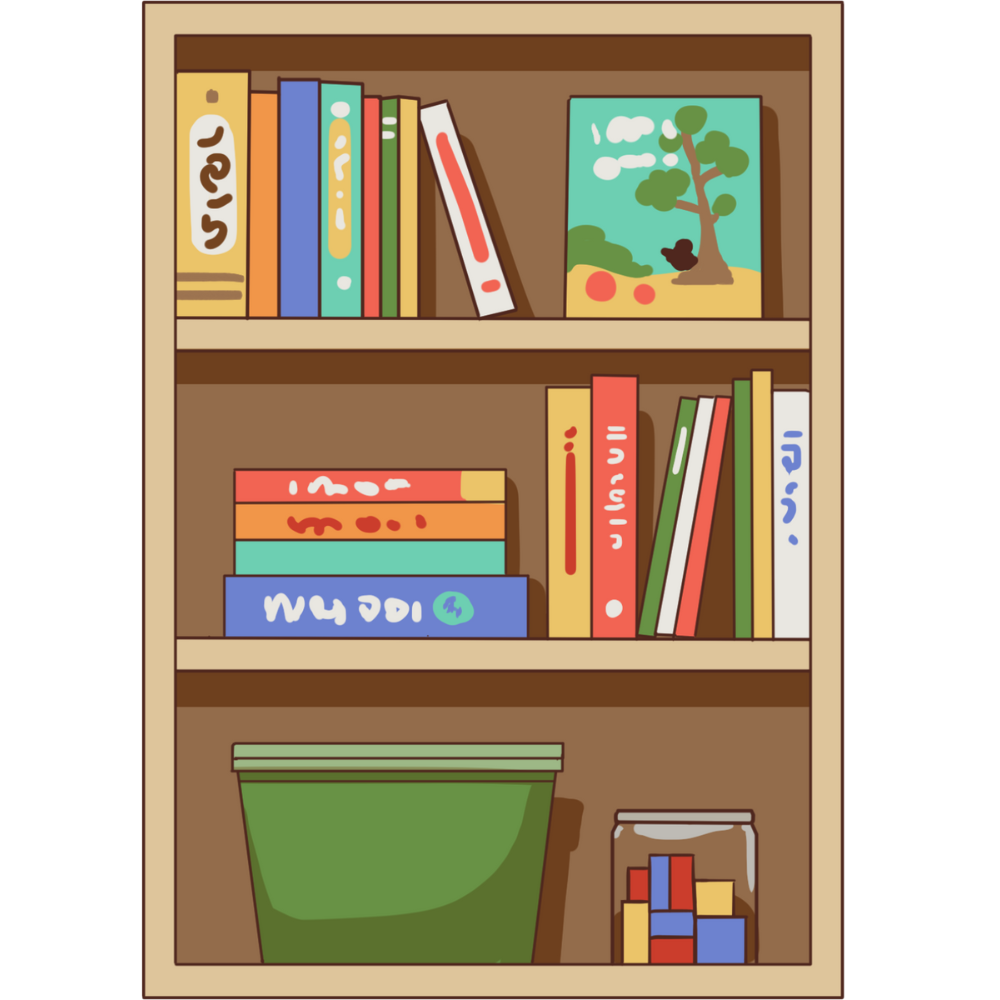 1. Nhận xét các ý kiến sau:
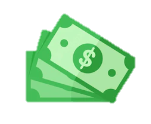 1
Tiết kiệm tiền là keo kiệt.
Vì chúng ta tiết kiệm để có việc gấp cần tiền thì có thể sử dụng.
Ý kiến này sai
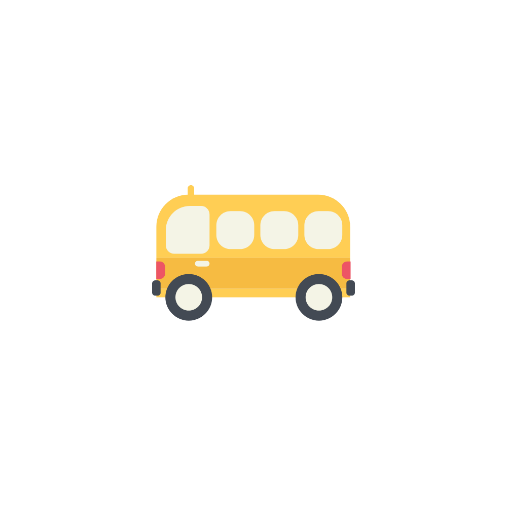 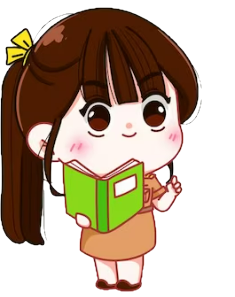 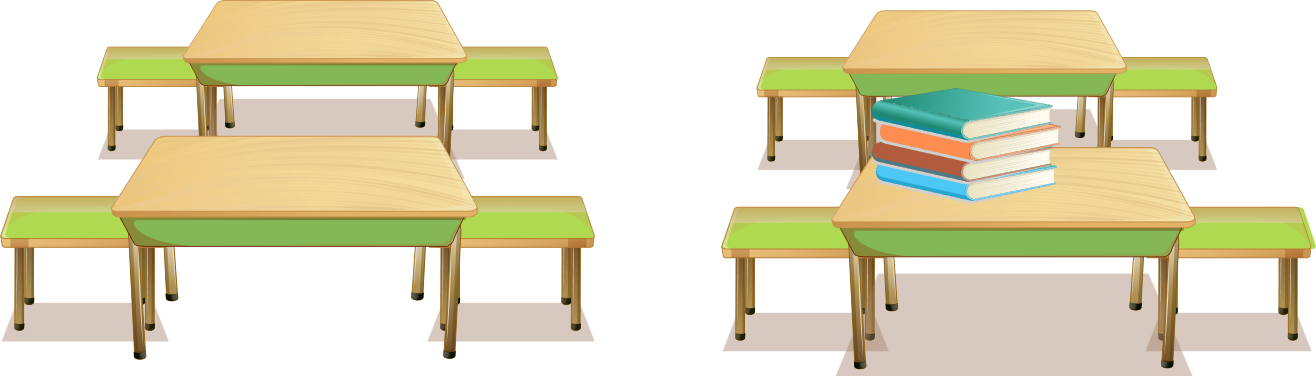 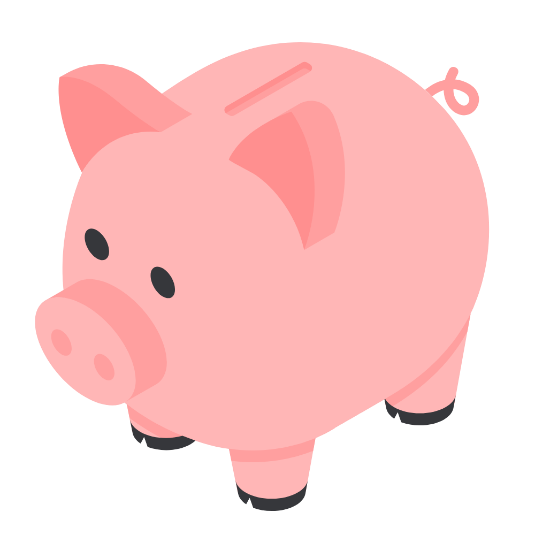 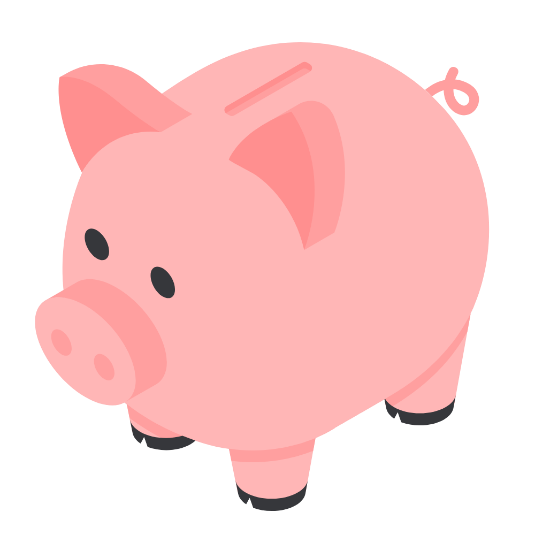 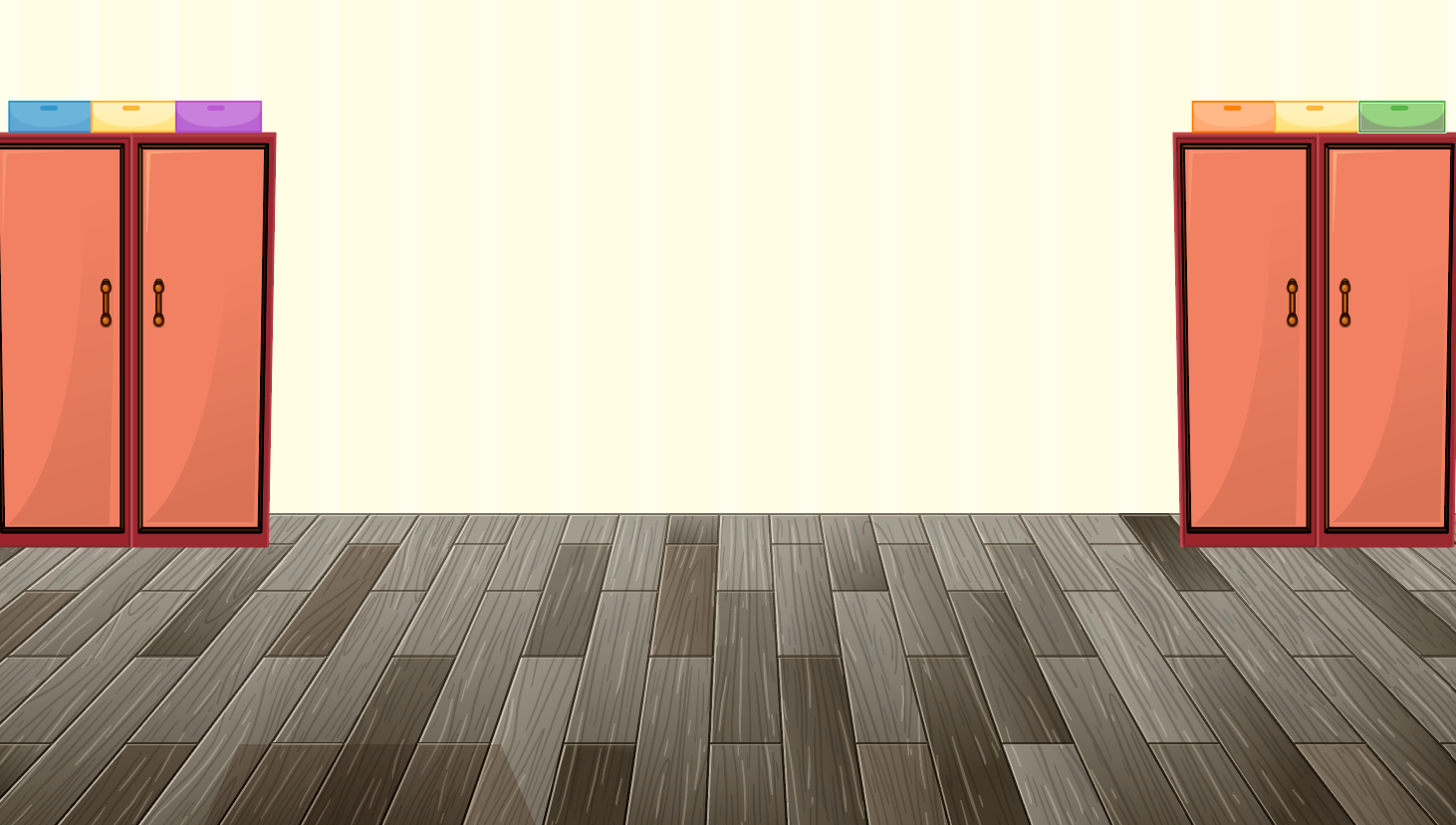 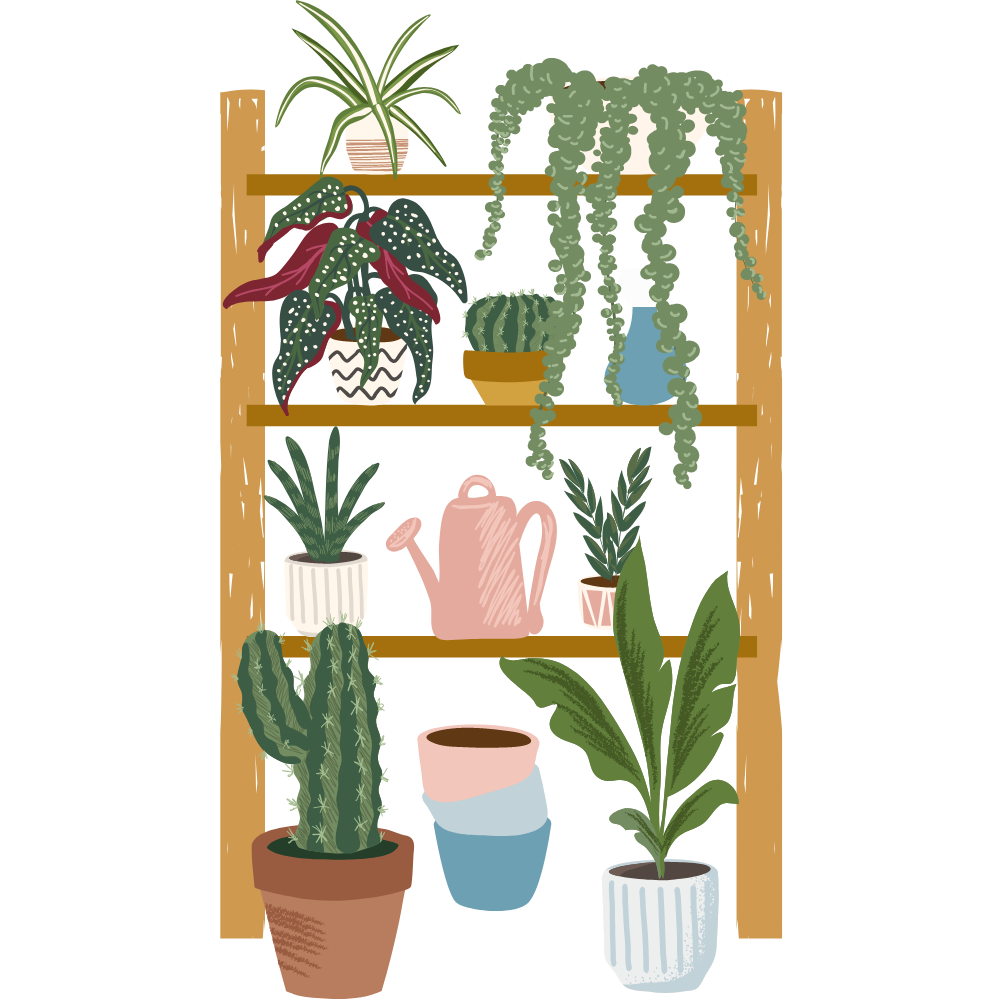 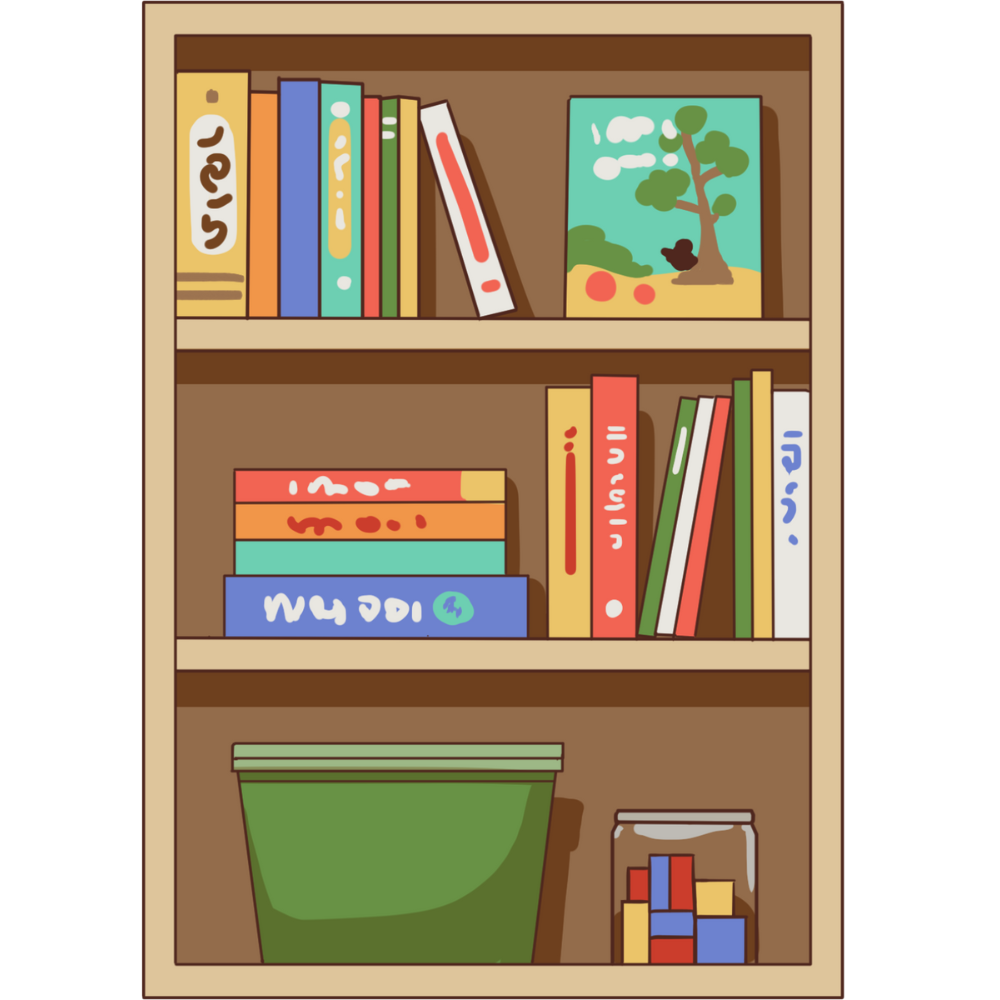 1. Nhận xét các ý kiến sau:
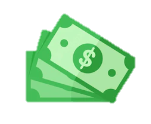 2
Chỉ những người nghèo mới cần bảo quản và tiết kiệm tiền.
Vì những người giàu không biết cách bảo quản và tiết kiệm thì sau này cũng sẽ hết tiền.
Ý kiến này sai
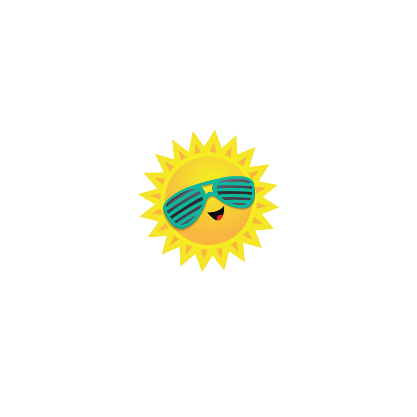 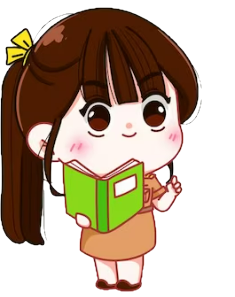 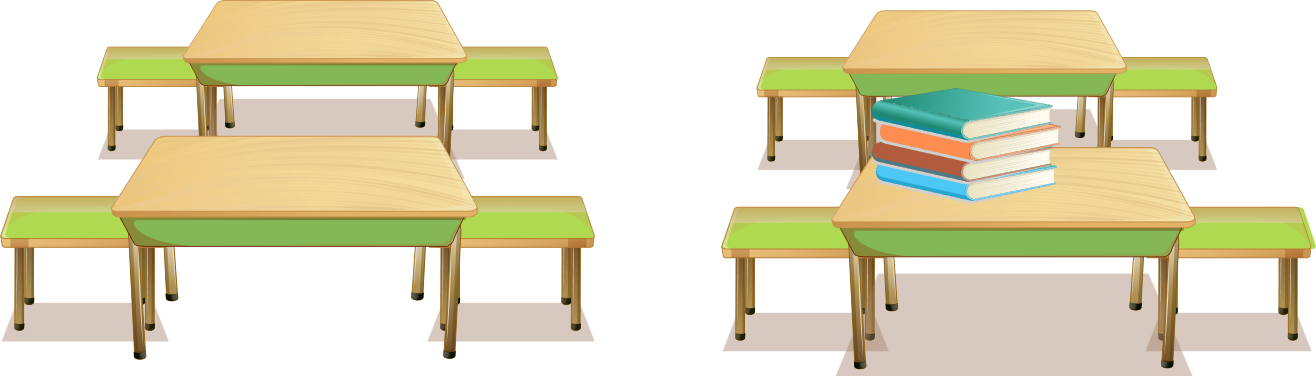 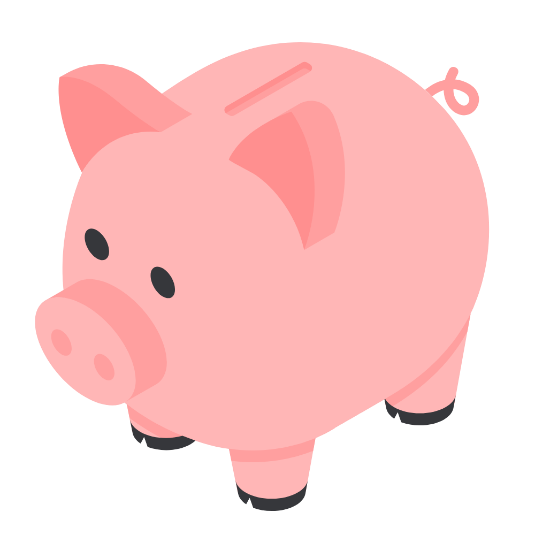 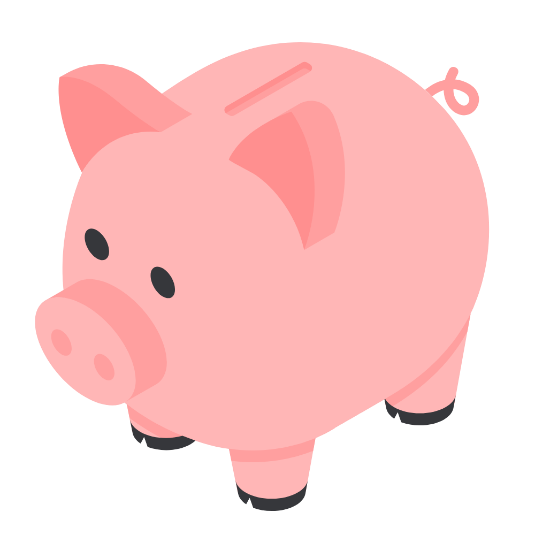 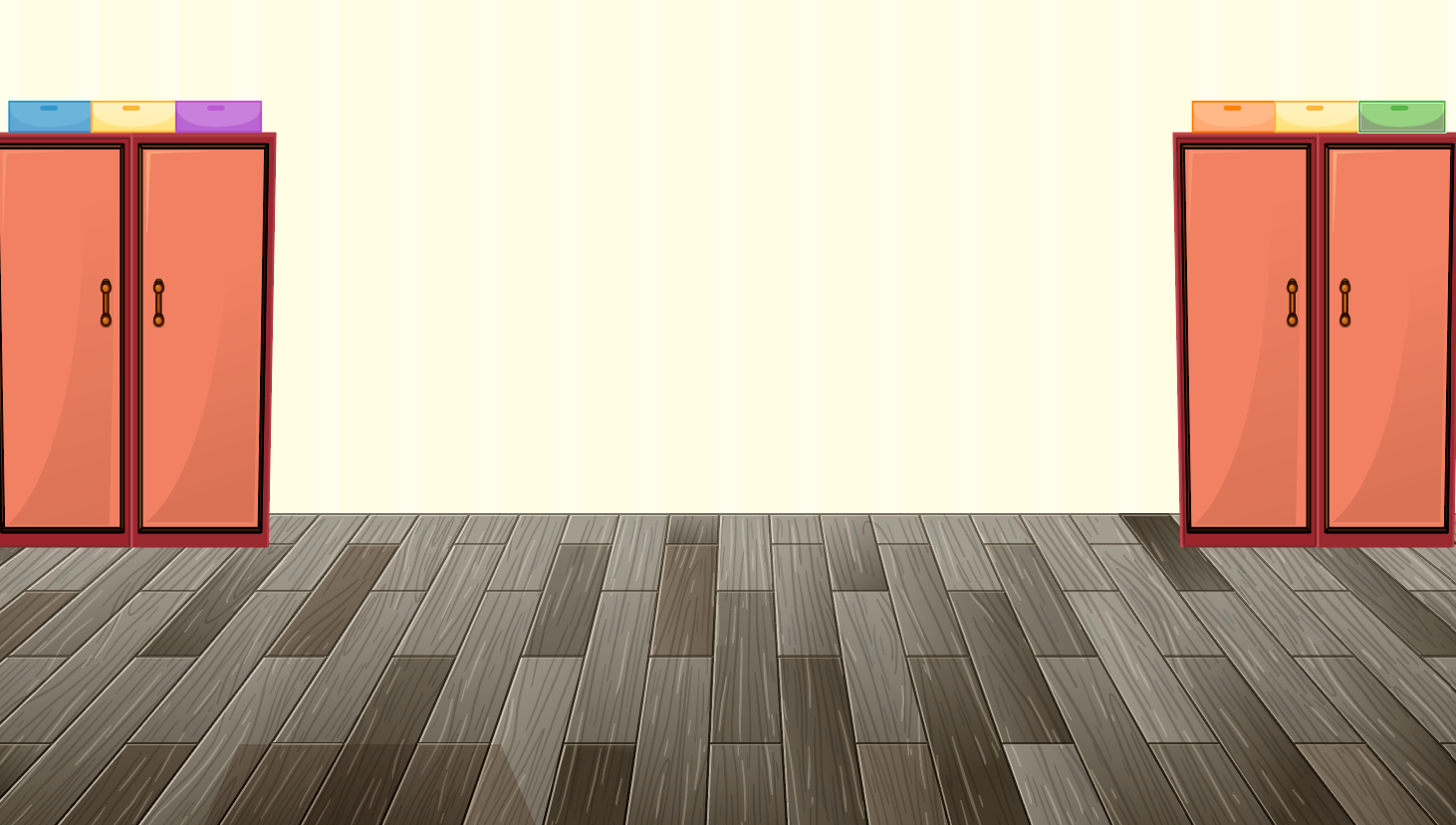 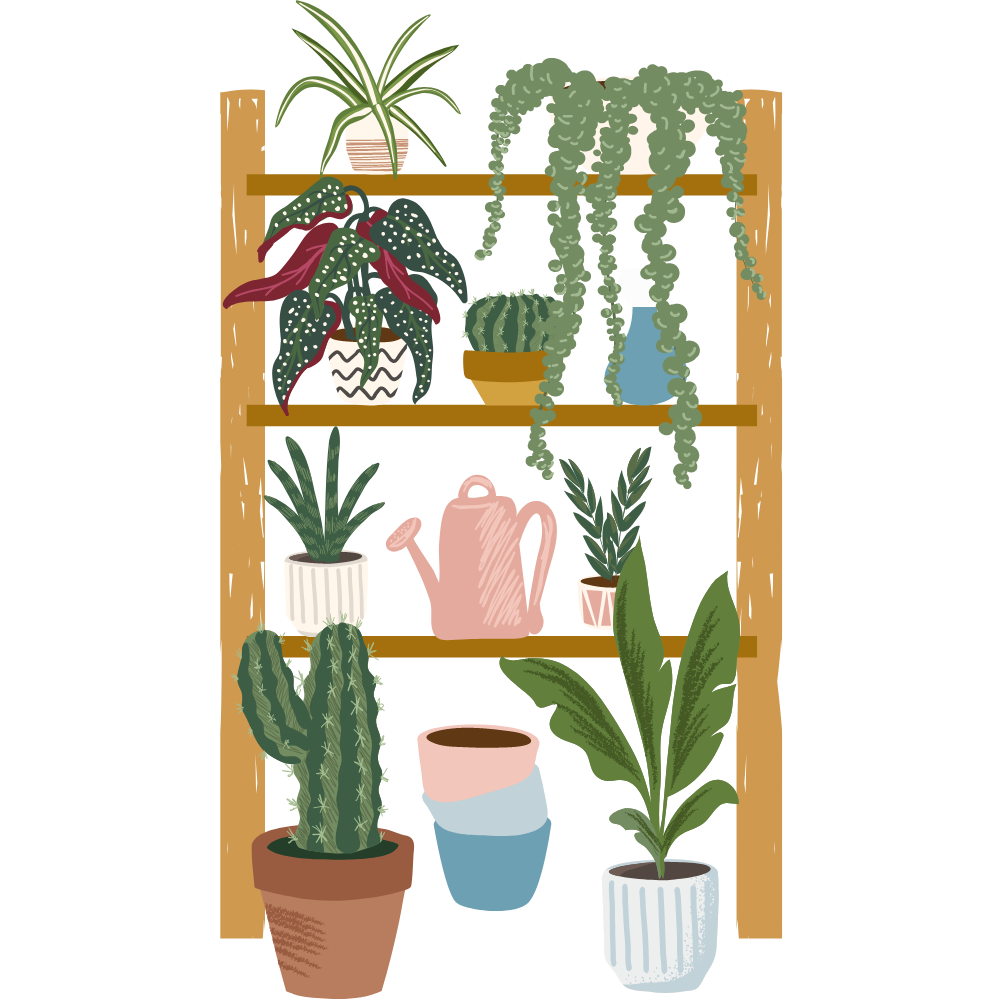 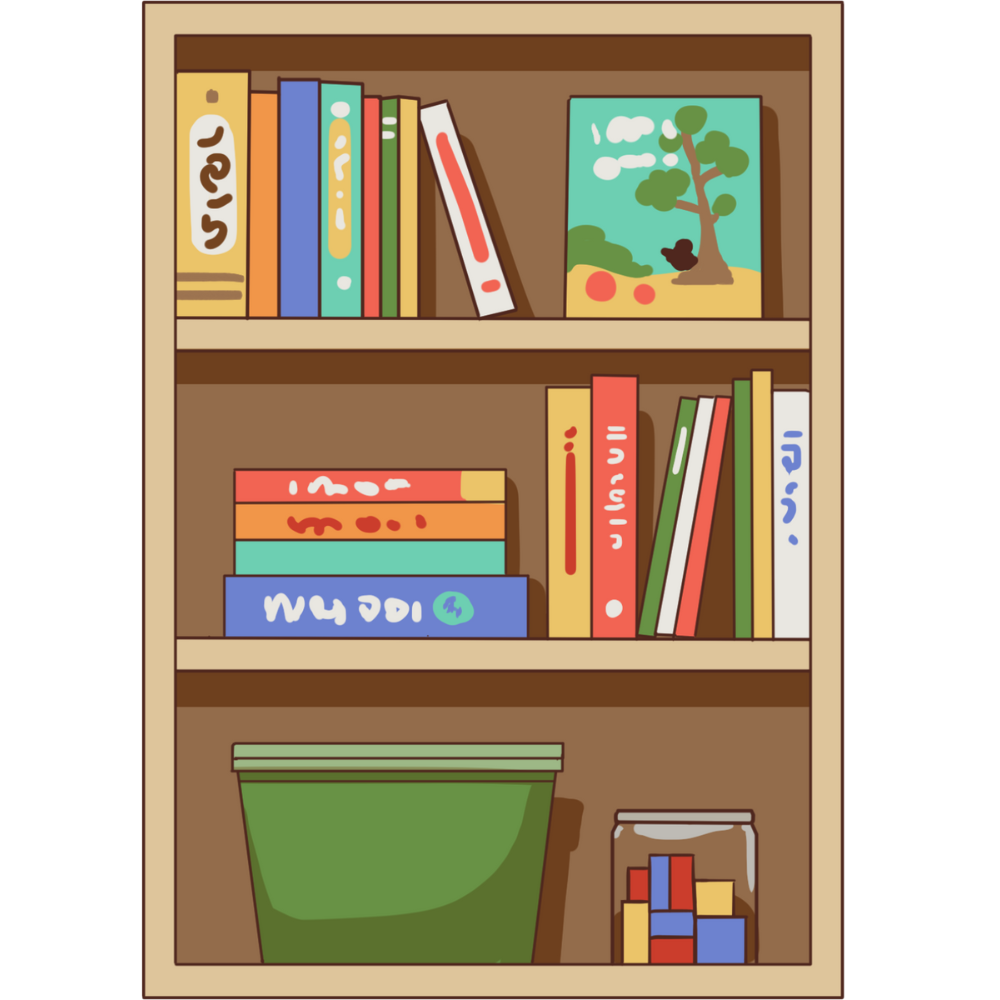 1. Nhận xét các ý kiến sau:
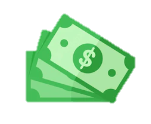 3
Chỉ cần bảo quản và tiết kiệm tiền của bản thân.
Vì mọi người đều phải làm việc, phải đánh đổi sức lao động, thời gian, trí tuệ để kiếm tiền. Vì thế không nên chỉ cần bảo quản và tiết kiệm tiền của bản thân.
Ý kiến này sai
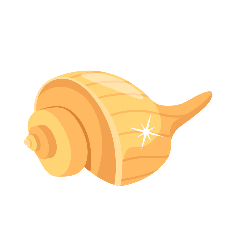 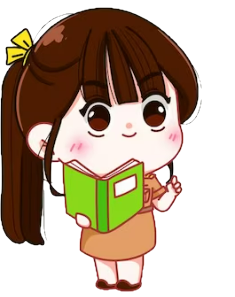 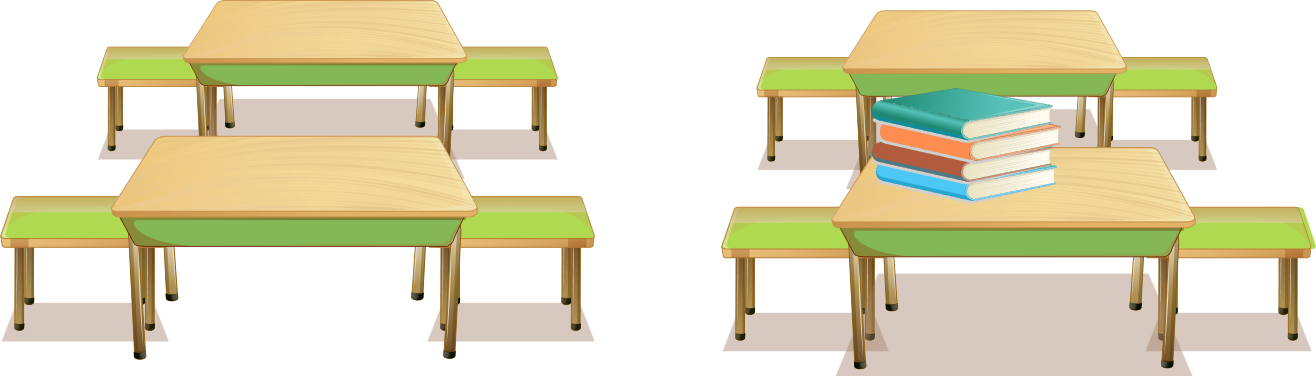 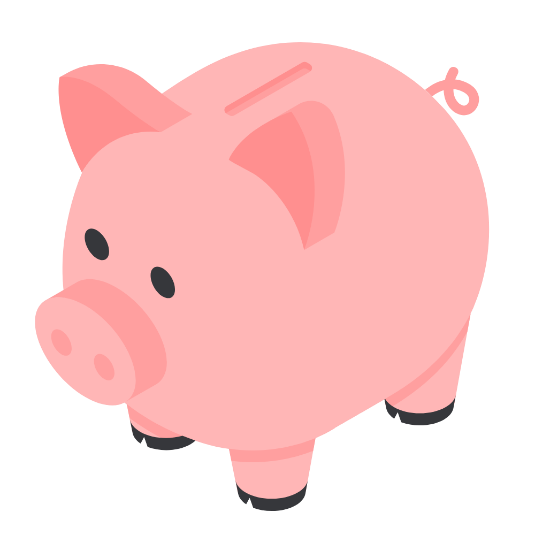 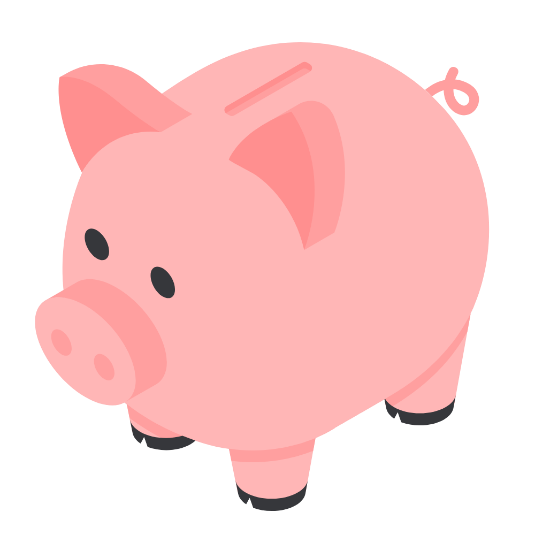 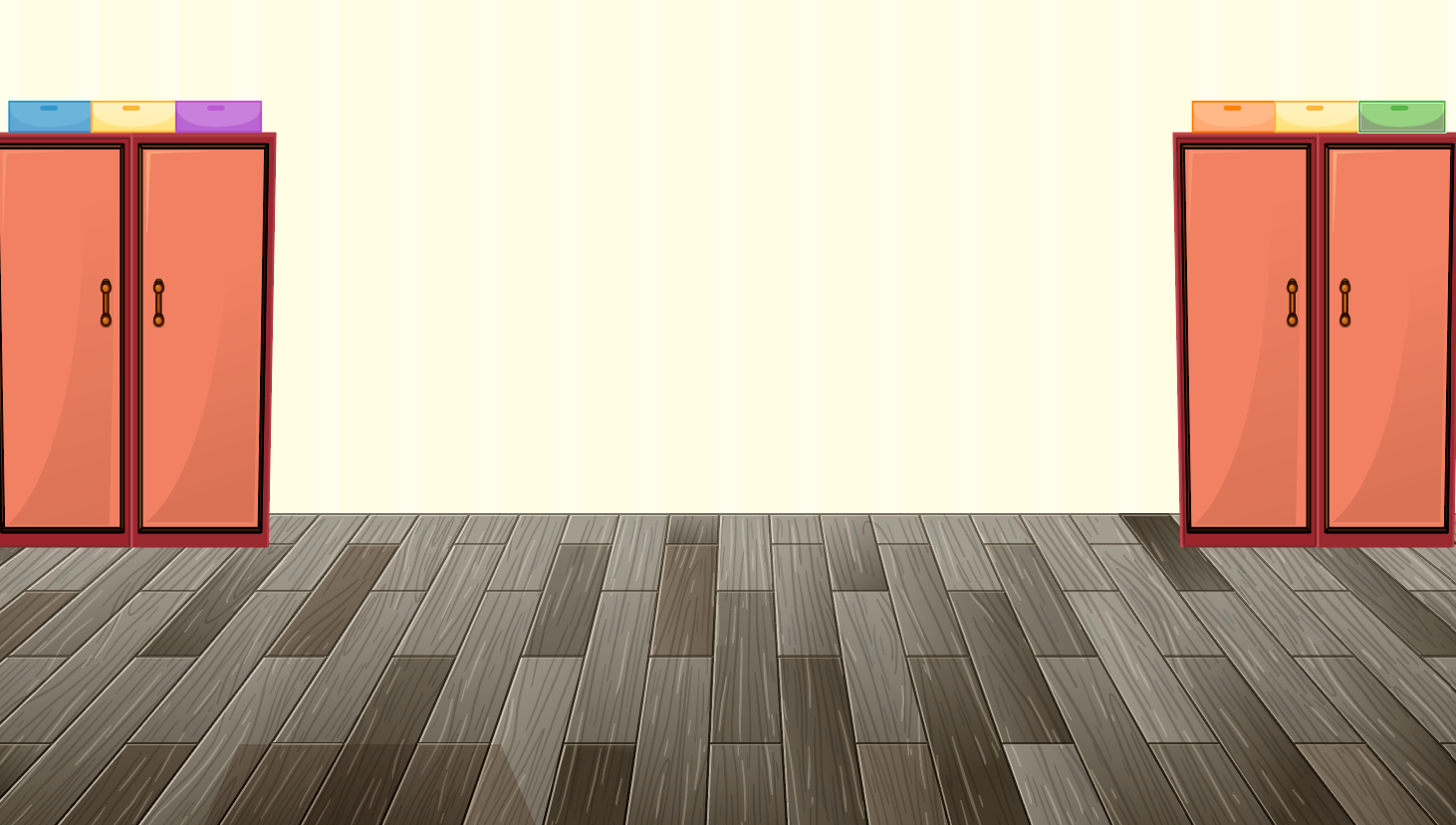 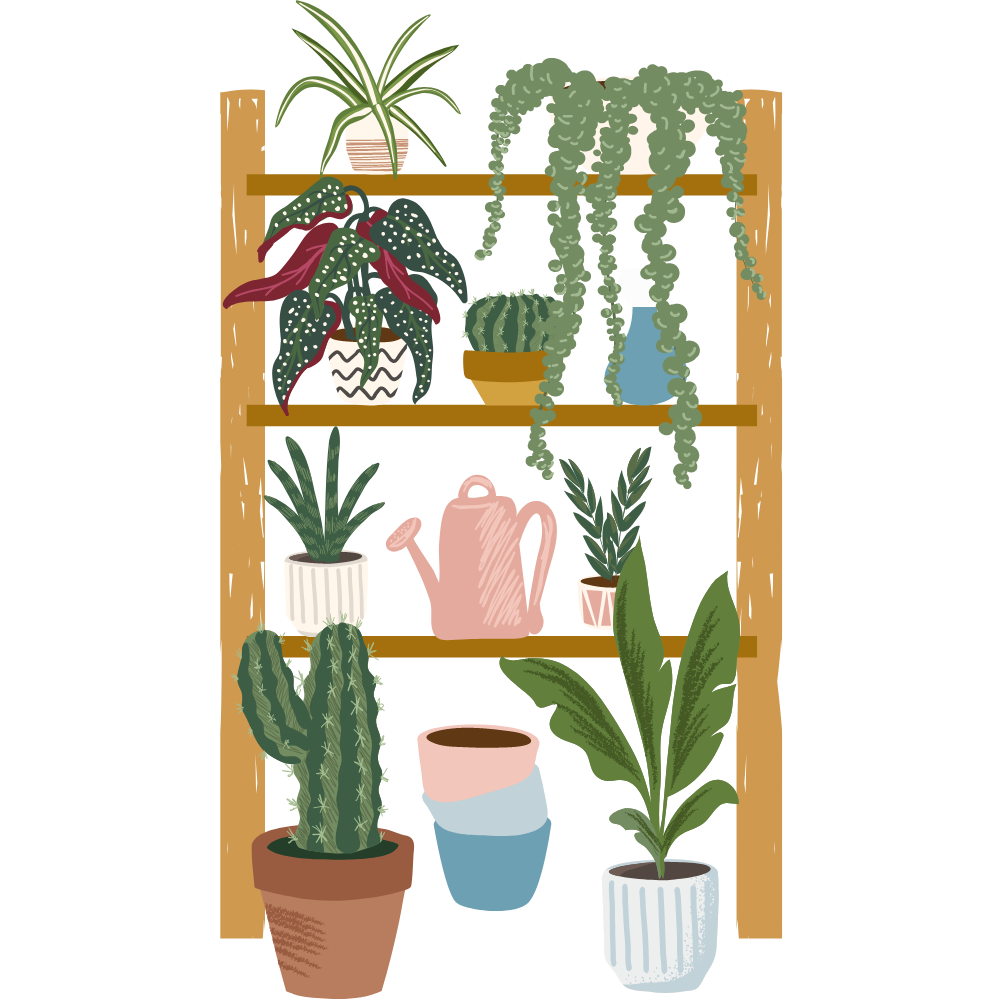 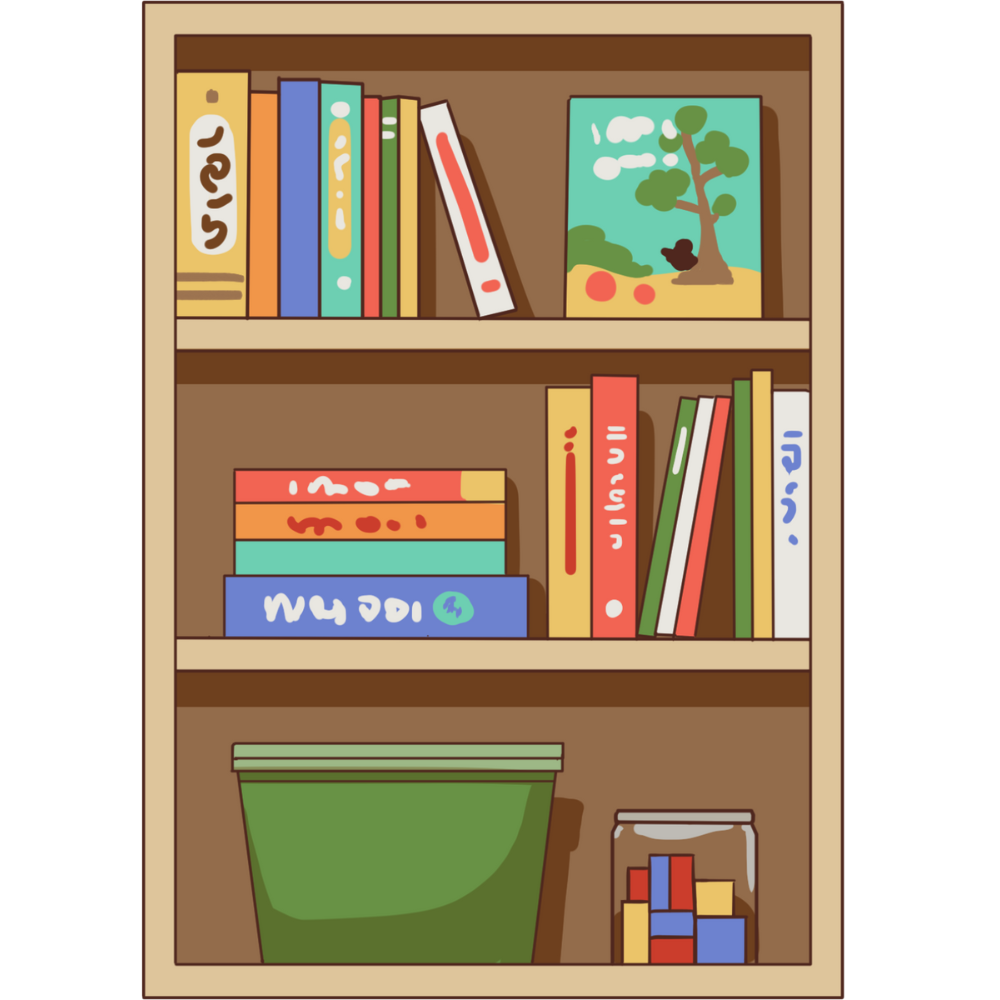 1. Nhận xét các ý kiến sau:
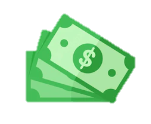 4
Vì không bảo quản thì sẽ nhanh bị hư và chúng ta sẽ tốn tiền mua đồ mới và không tiết kiệm tiền được.
Không cần bảo quản đồ dùng được cho, tặng.
Ý kiến này sai
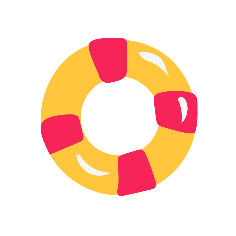 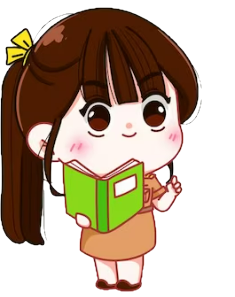 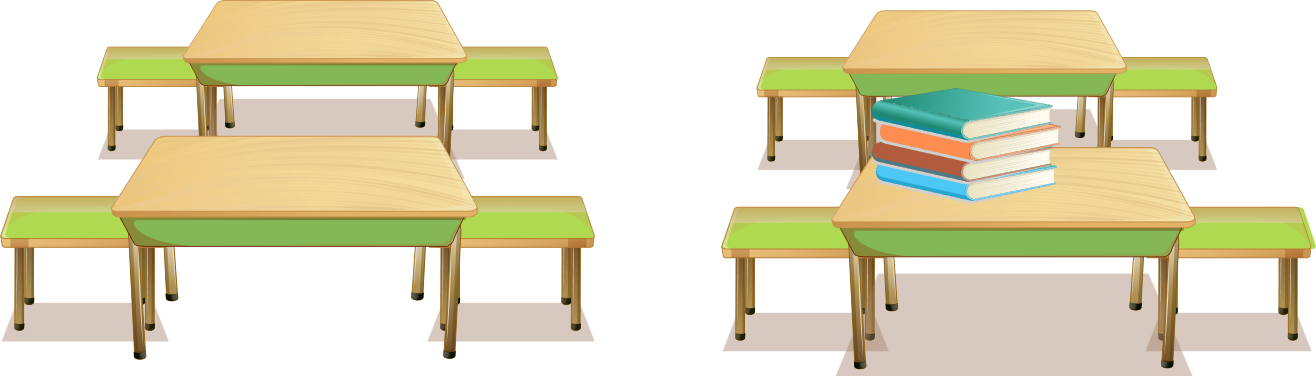 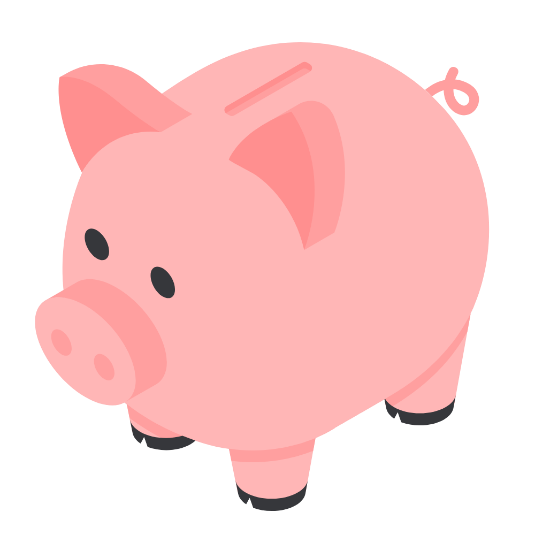 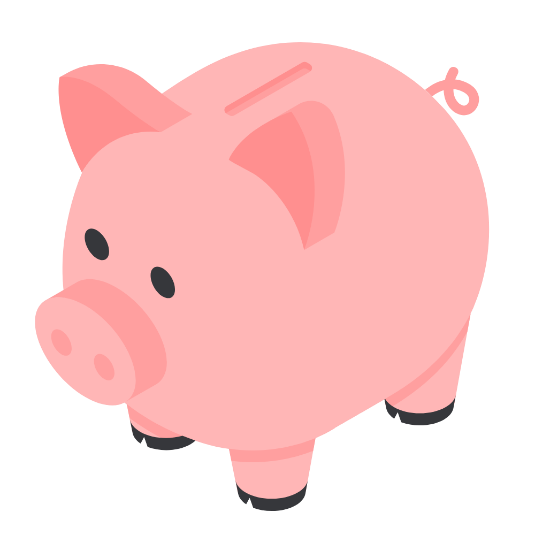 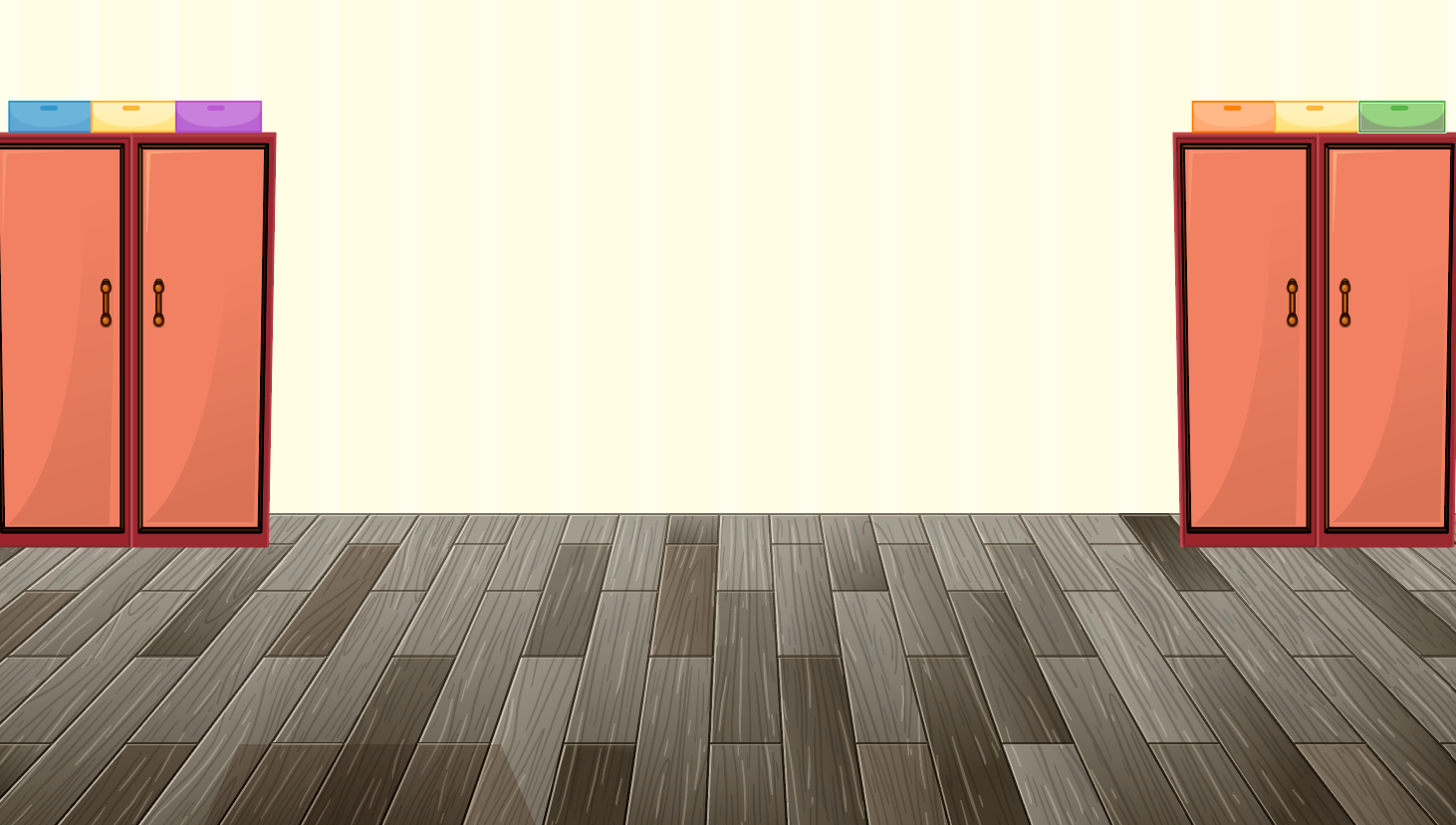 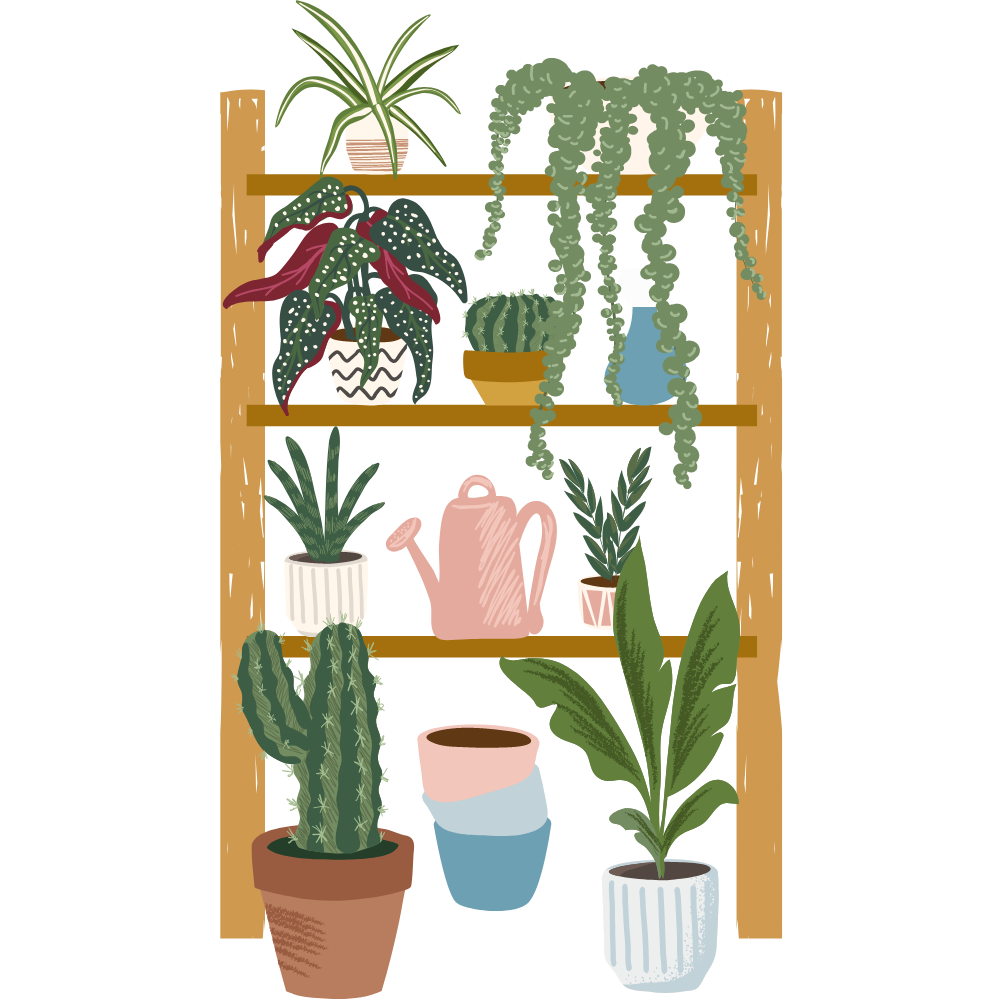 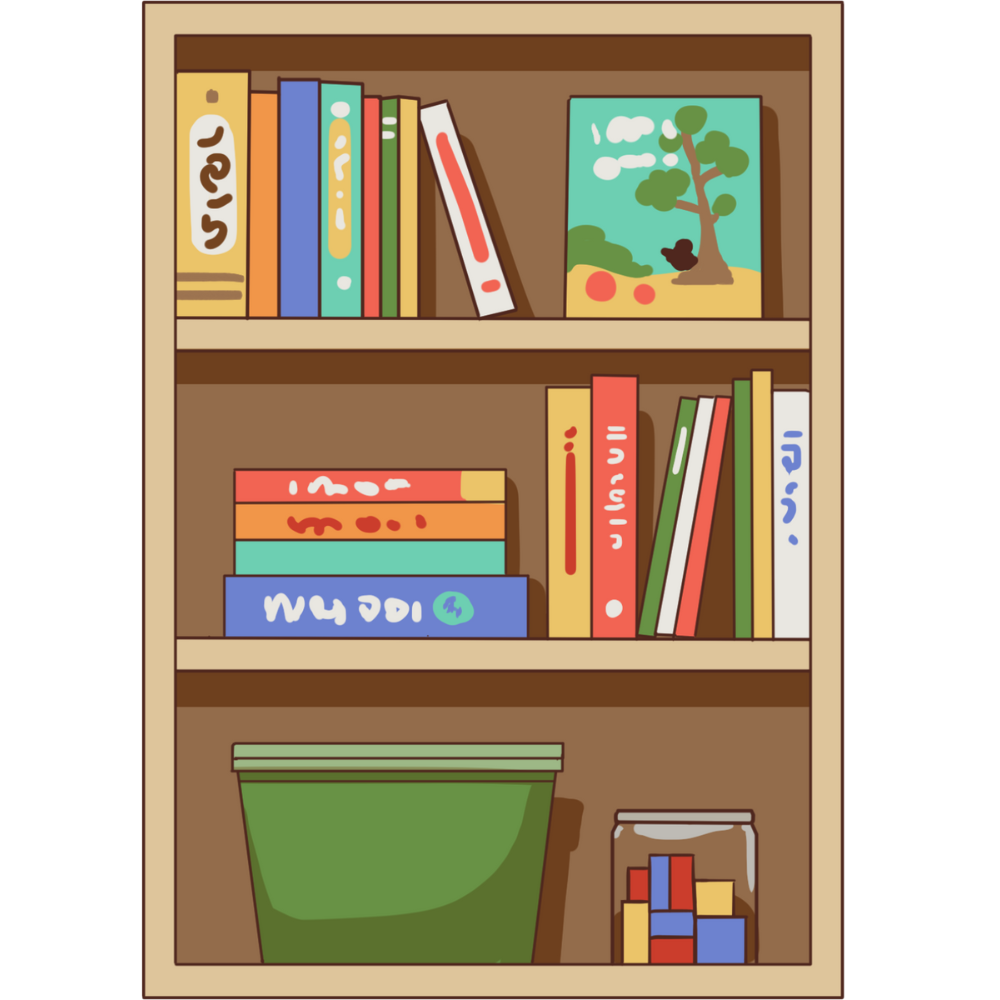 1. Nhận xét các ý kiến sau:
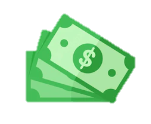 5
Chúng ta có thể sử dụng tiền để giúp đỡ người khác.
Vì giúp đỡ những người khác lúc khó khăn là việc làm tốt.
Ý kiến này đúng
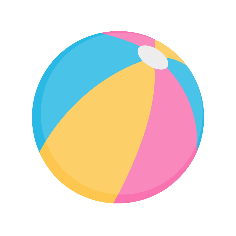 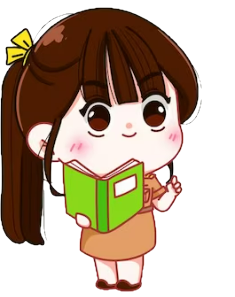 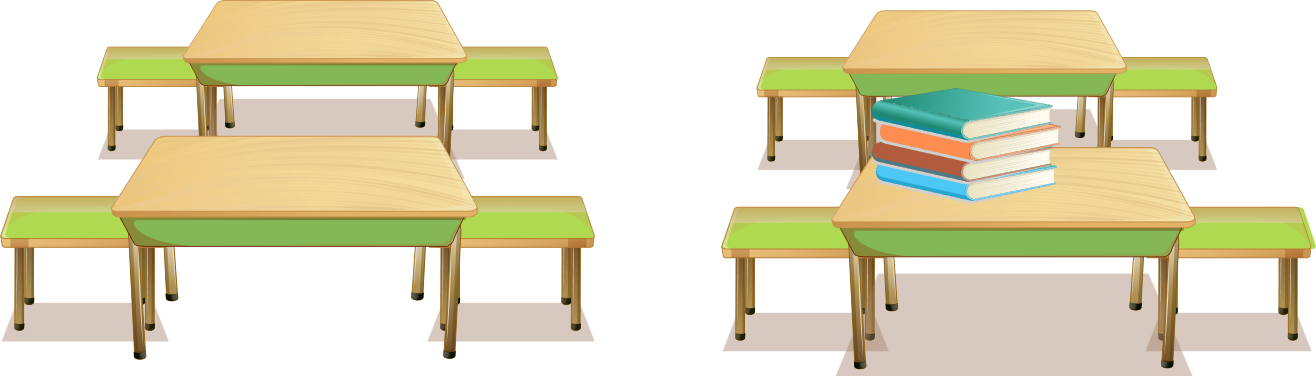 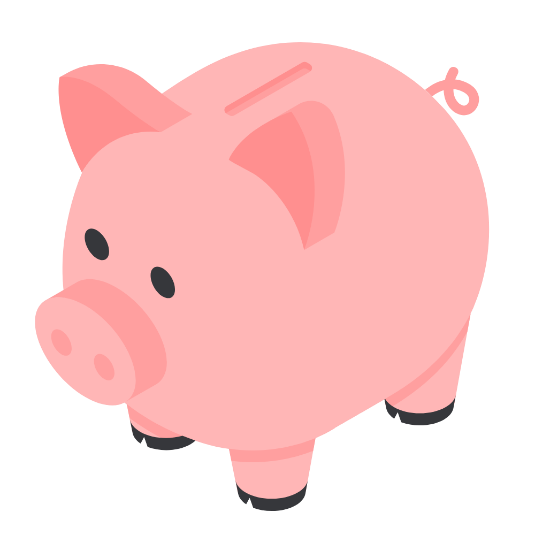 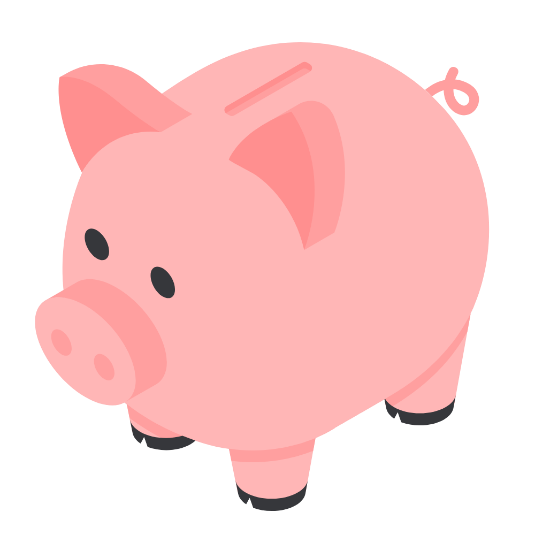 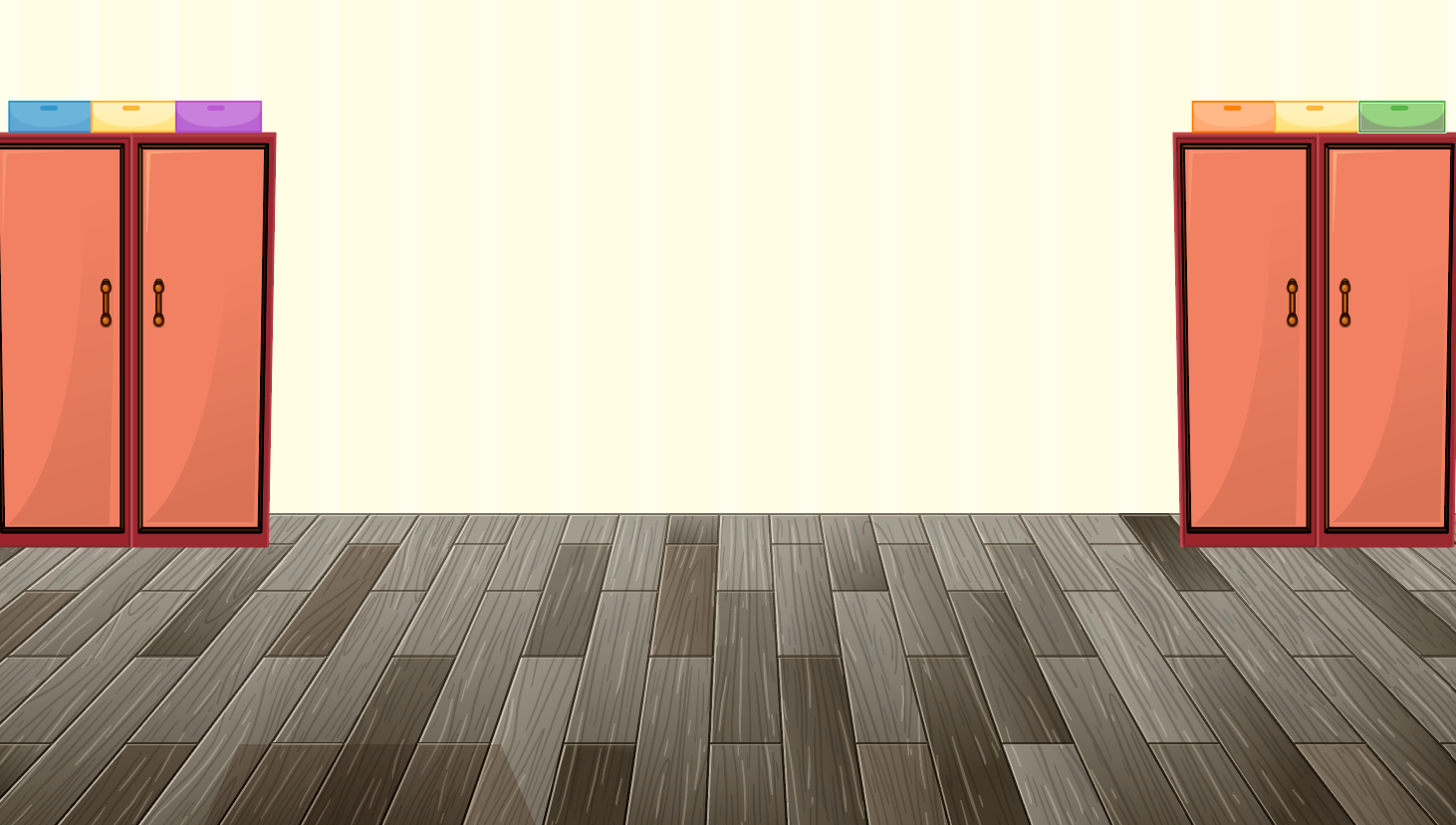 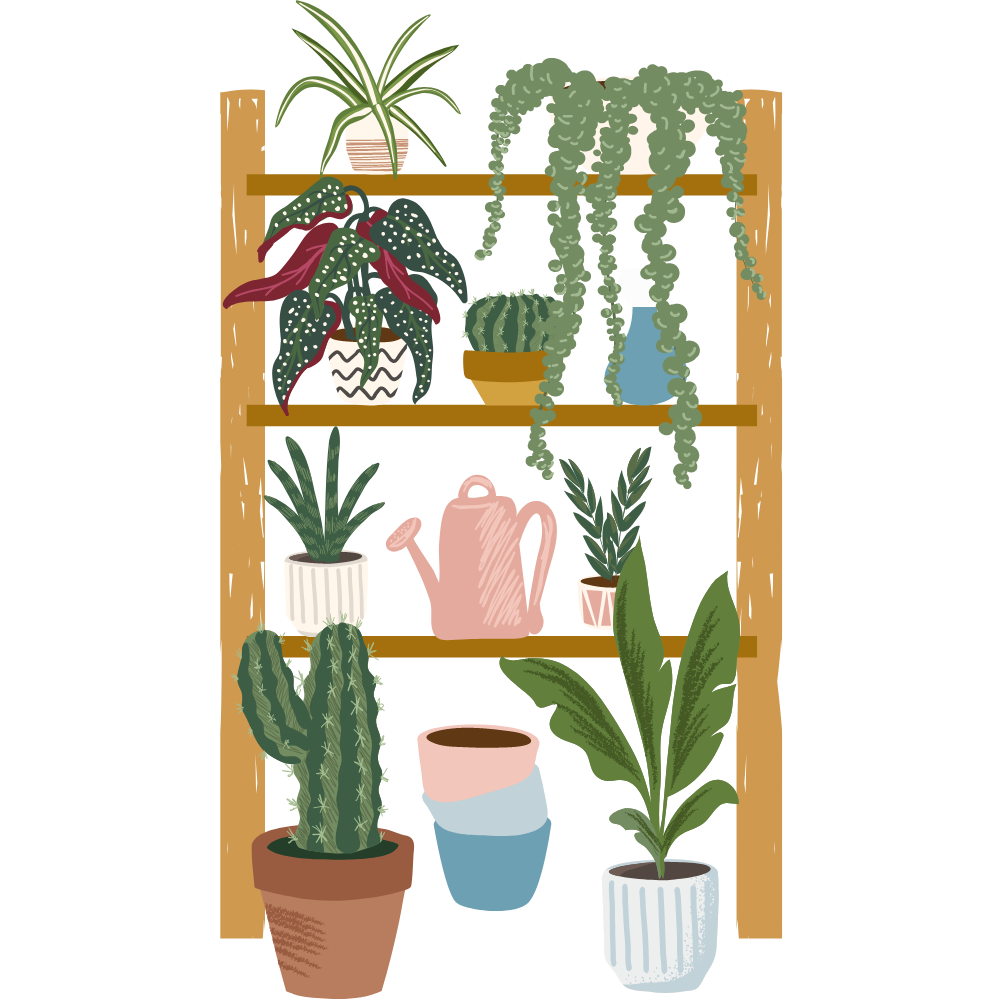 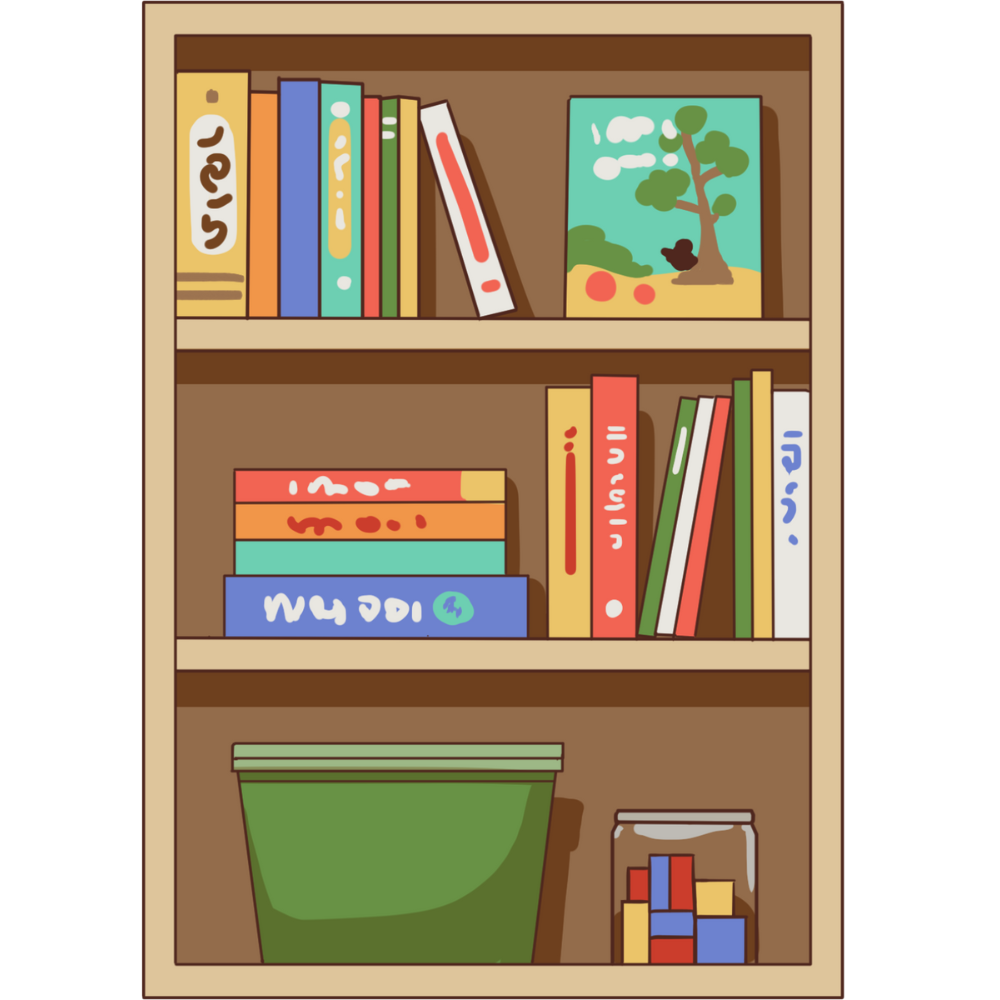 1. Nhận xét các ý kiến sau:
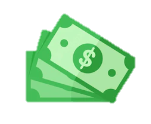 6
Bảo quản tiền là quý trọng thành quả lao động.
Vì tiền được tạo ra do sức lao động nên bảo quản tiền nhưng quý trọng sức lao động.
Ý kiến này đúng
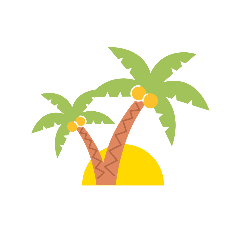 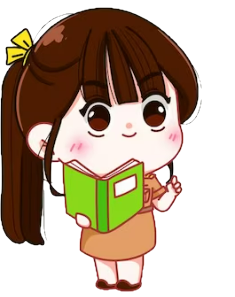 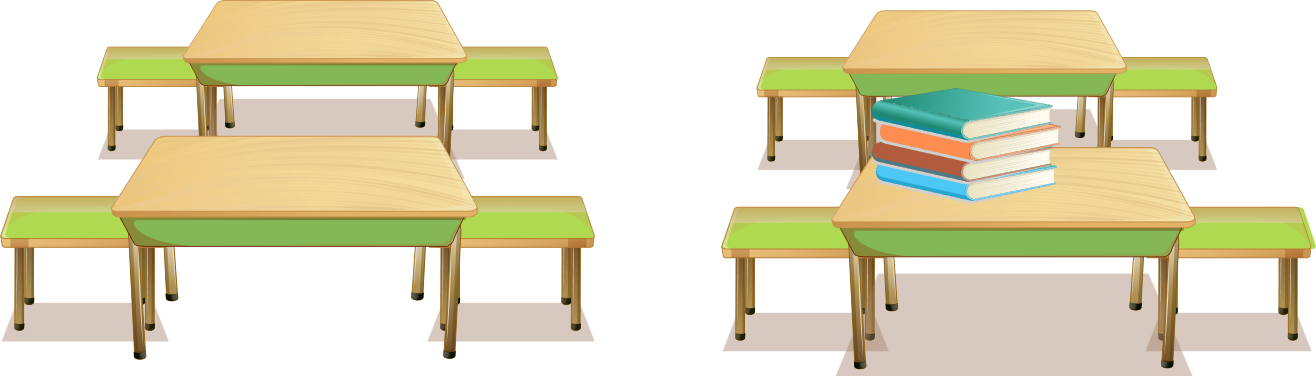 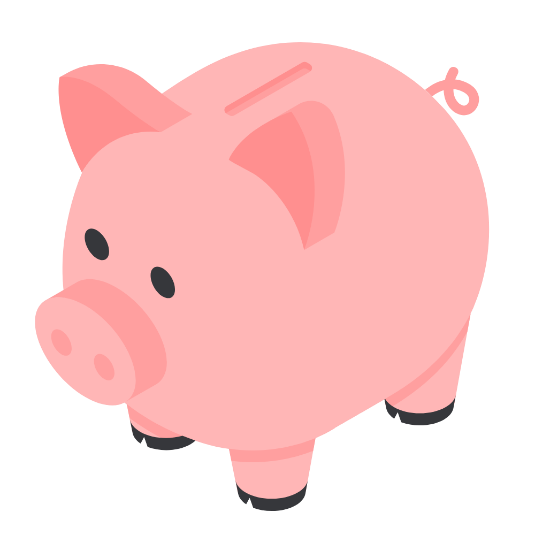 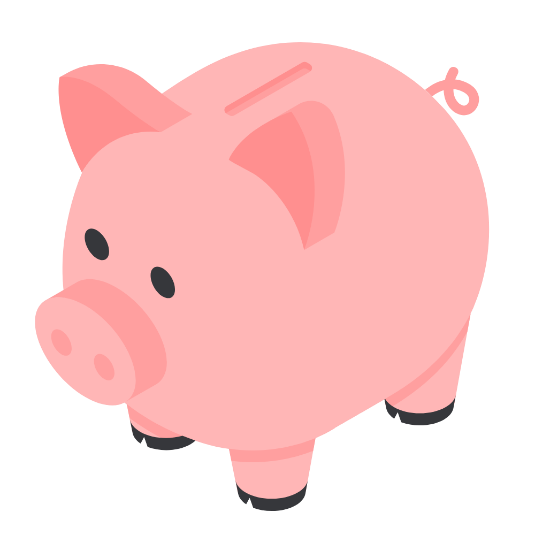 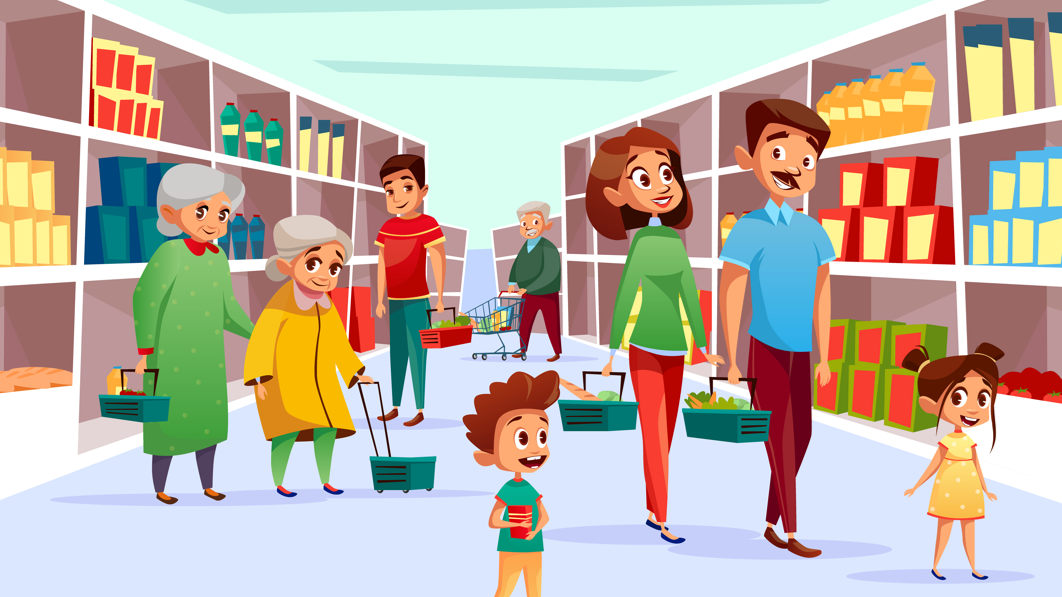 Một số ý kiến về bảo quản và tiết kiệm tiền
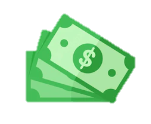 Bảo quản tiền là quý trọng thành quả lao động.
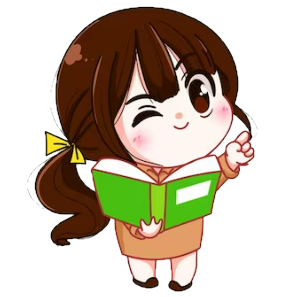 Bảo quản và tiết kiệm tiền hiệu quả để thực hiện được mong muốn của mình.
Tạo thói quen tiết kiệm để chi tiêu một cách hợp lí.
HOẠT ĐỘNG 6
HOẠT ĐỘNG 6
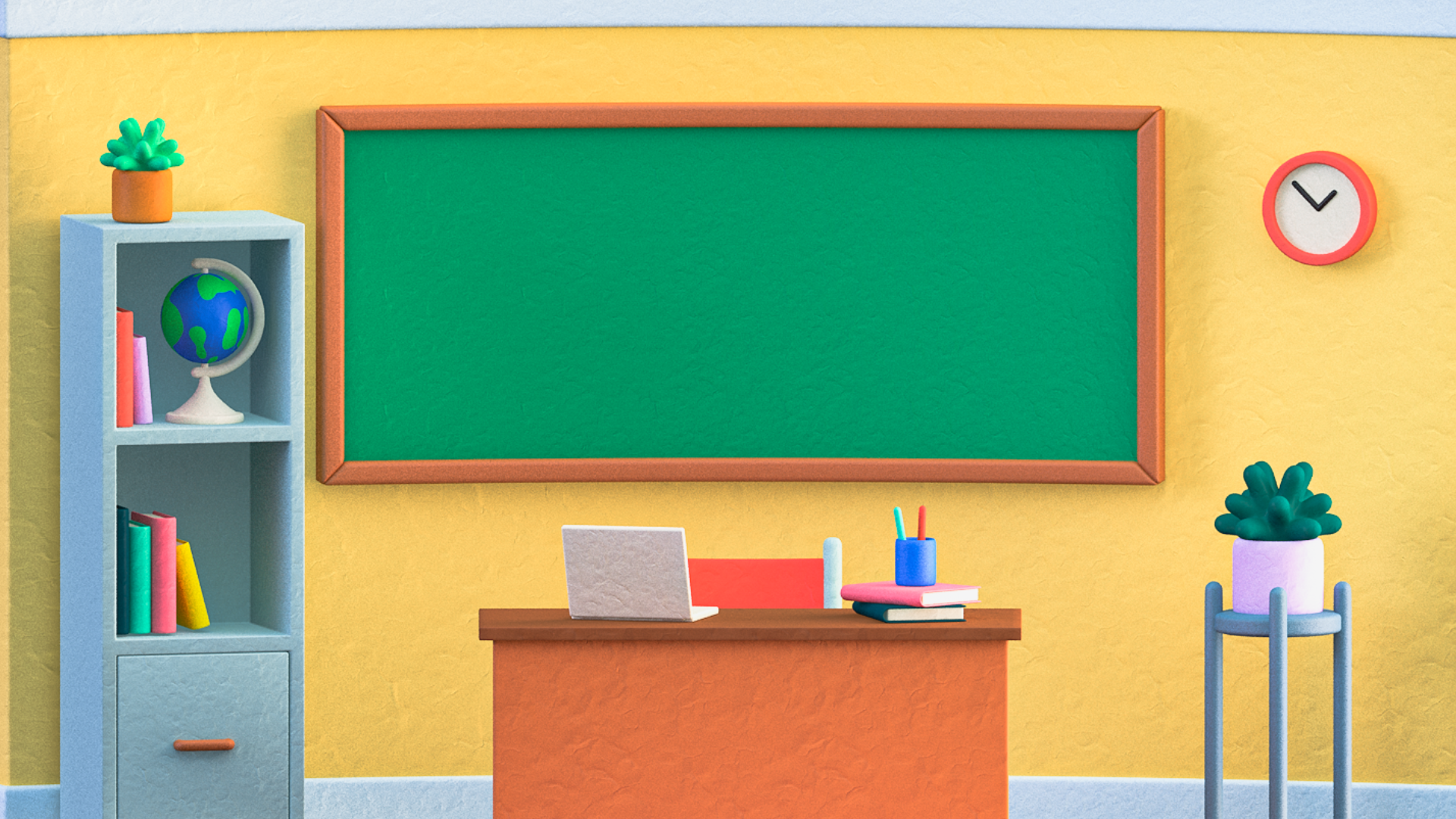 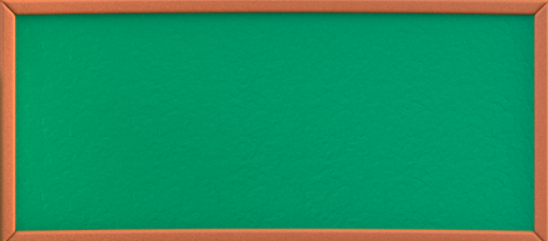 EM ĐỒNG TÌNH HAY KHÔNG ĐỒNG TÌNH VỚI VIỆC LÀM NÀO SAU ĐÂY? VÌ SAO?
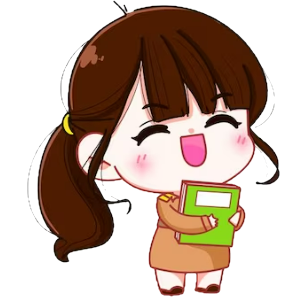 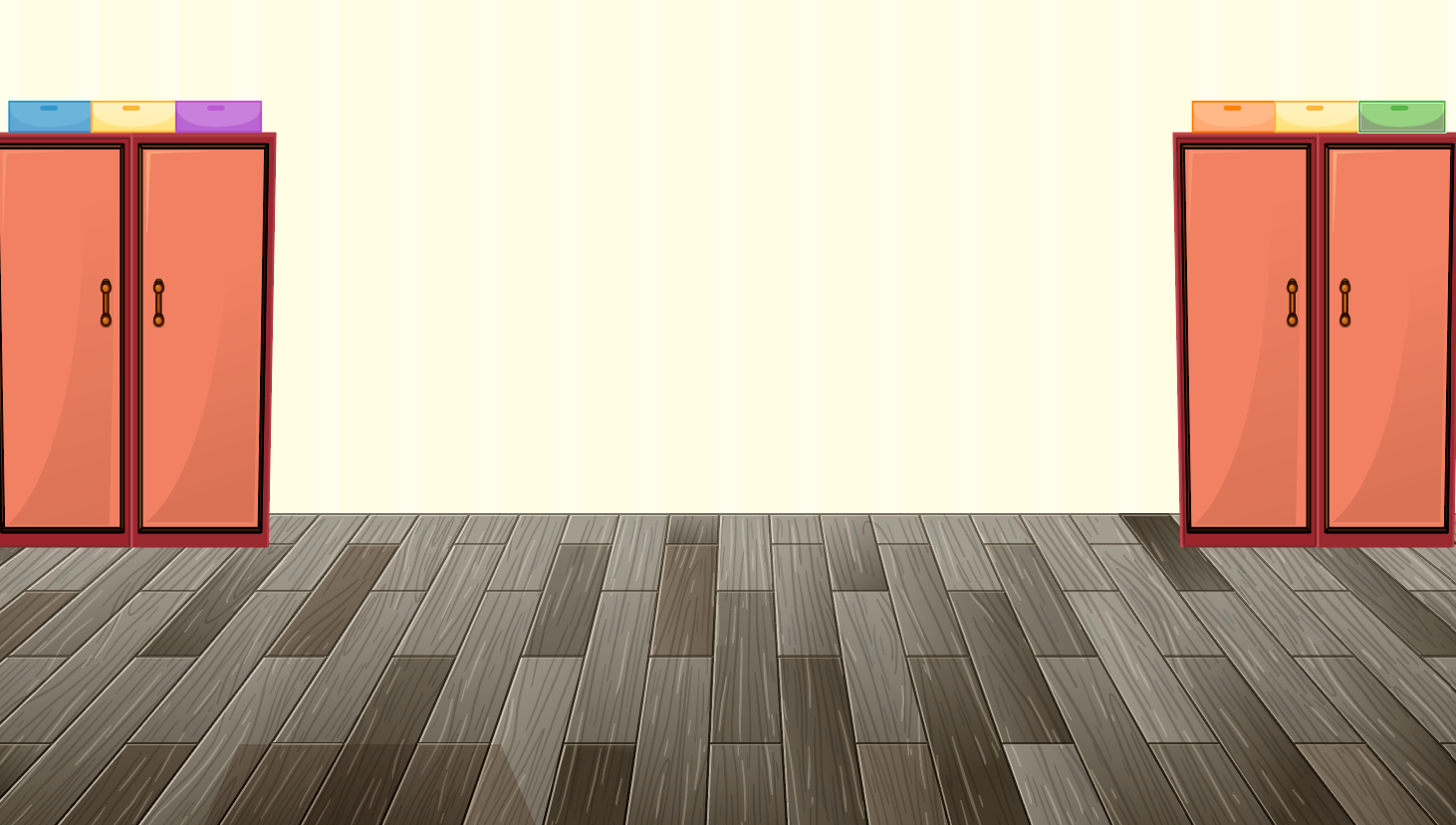 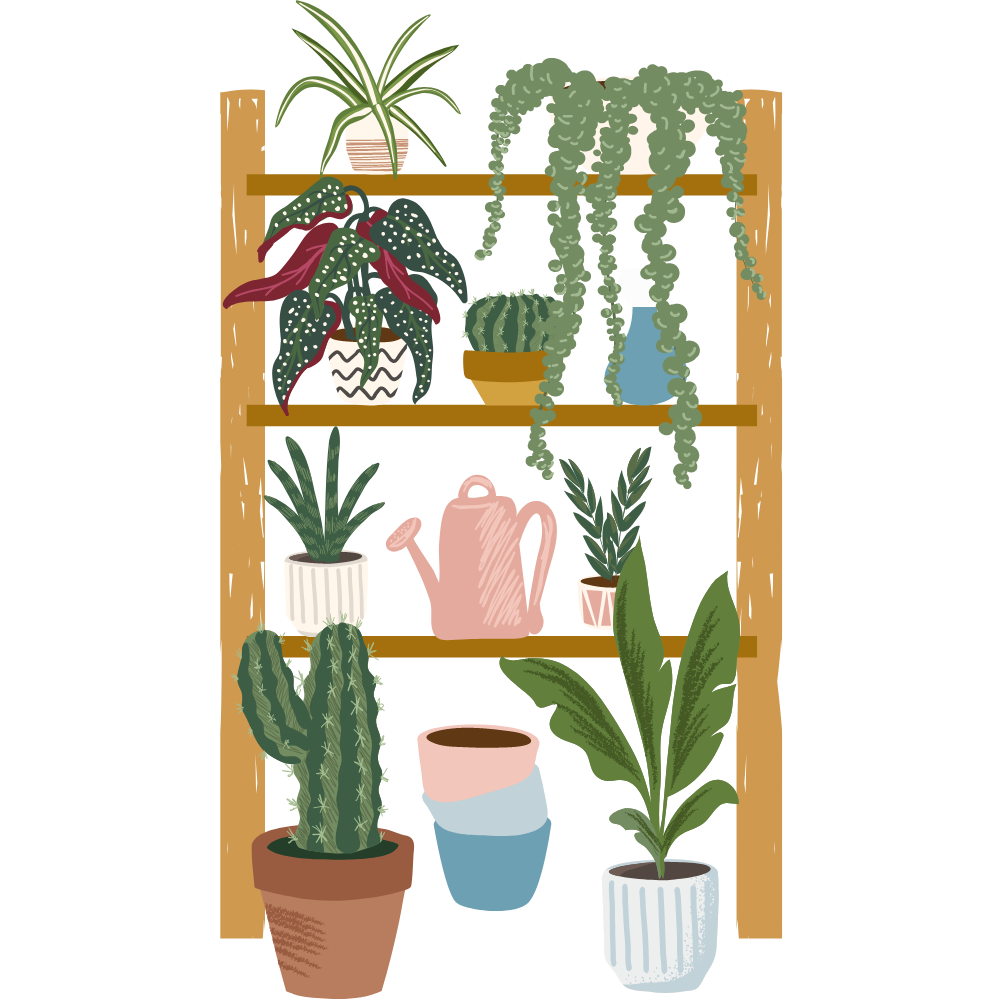 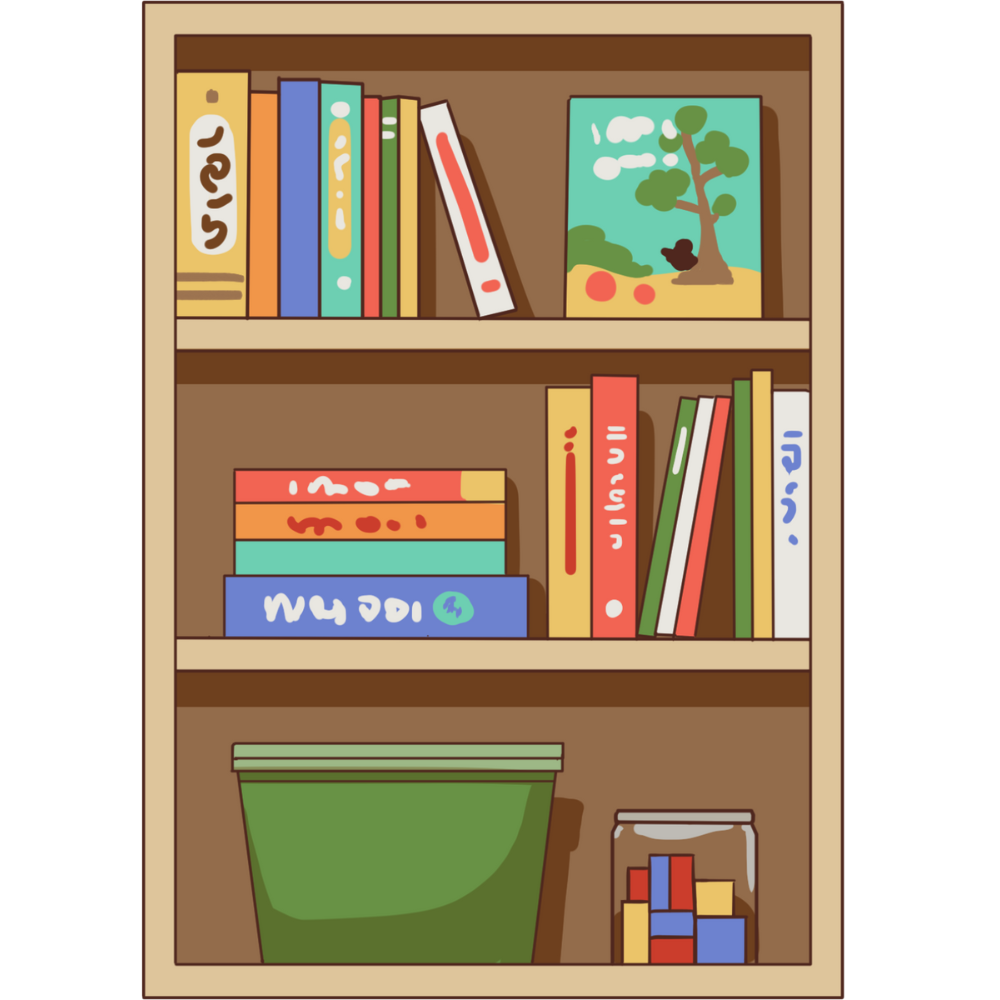 2. Em đồng tình hay không đồng tình với việc làm nào dưới đây? Vì sao?
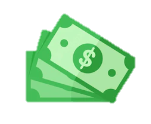 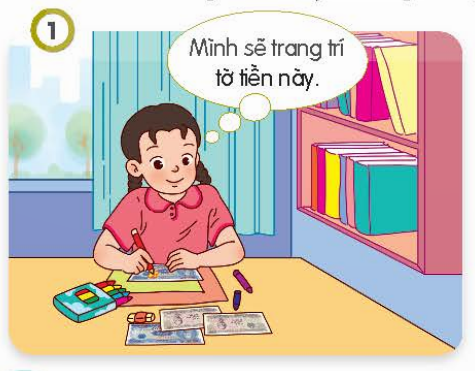 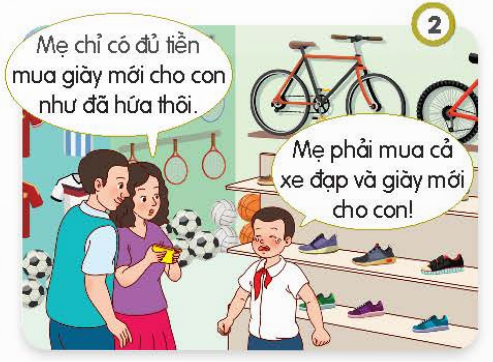 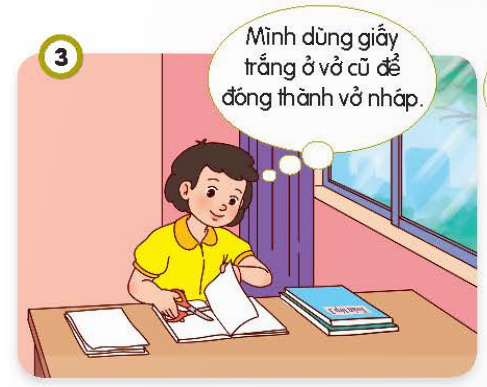 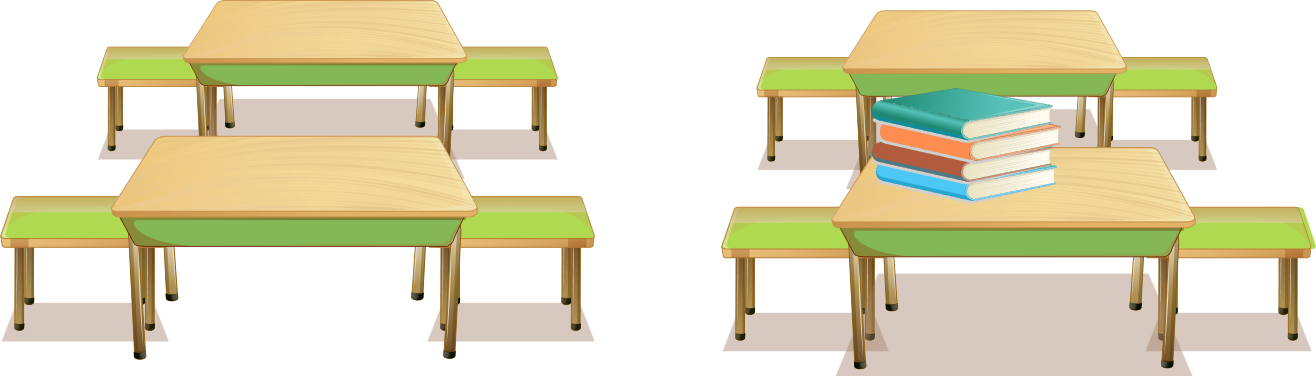 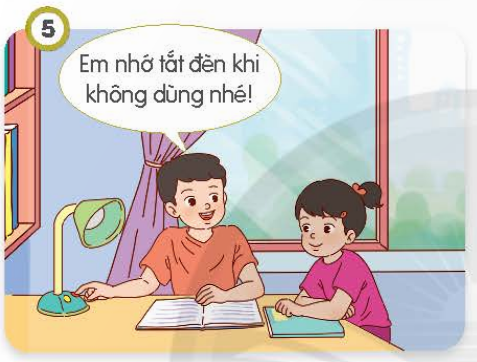 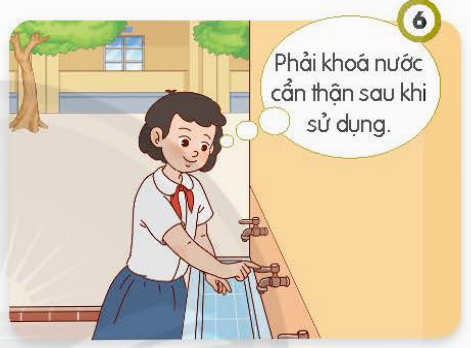 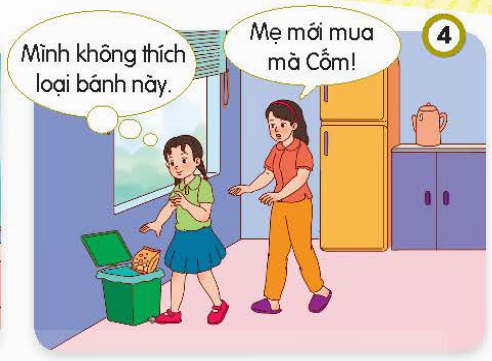 [Speaker Notes: GV cho HS thực hiện cá nhân, giơ mặt cười ứng với đồng tình, mặt khóc ứng với không đồng tình.]
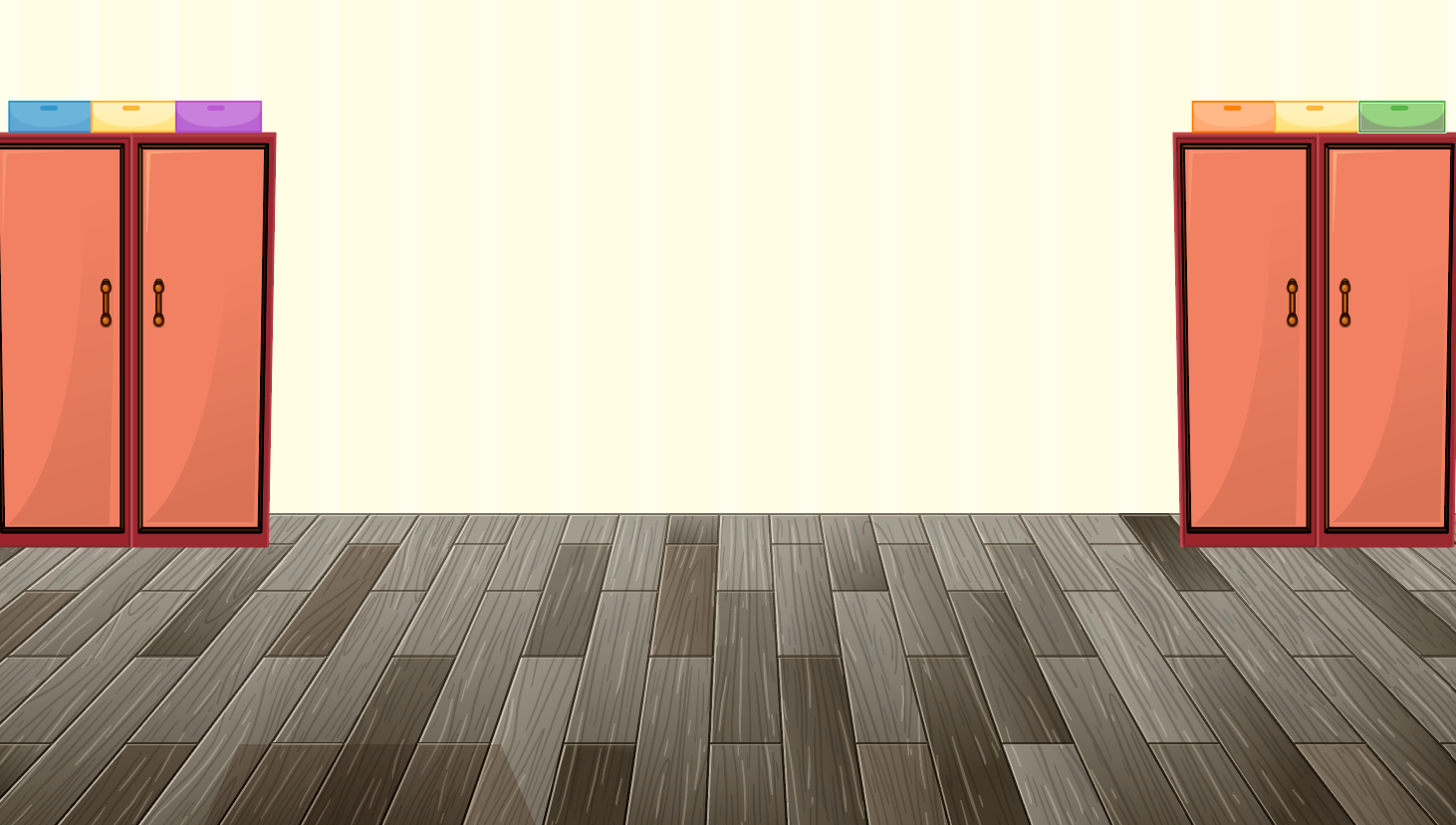 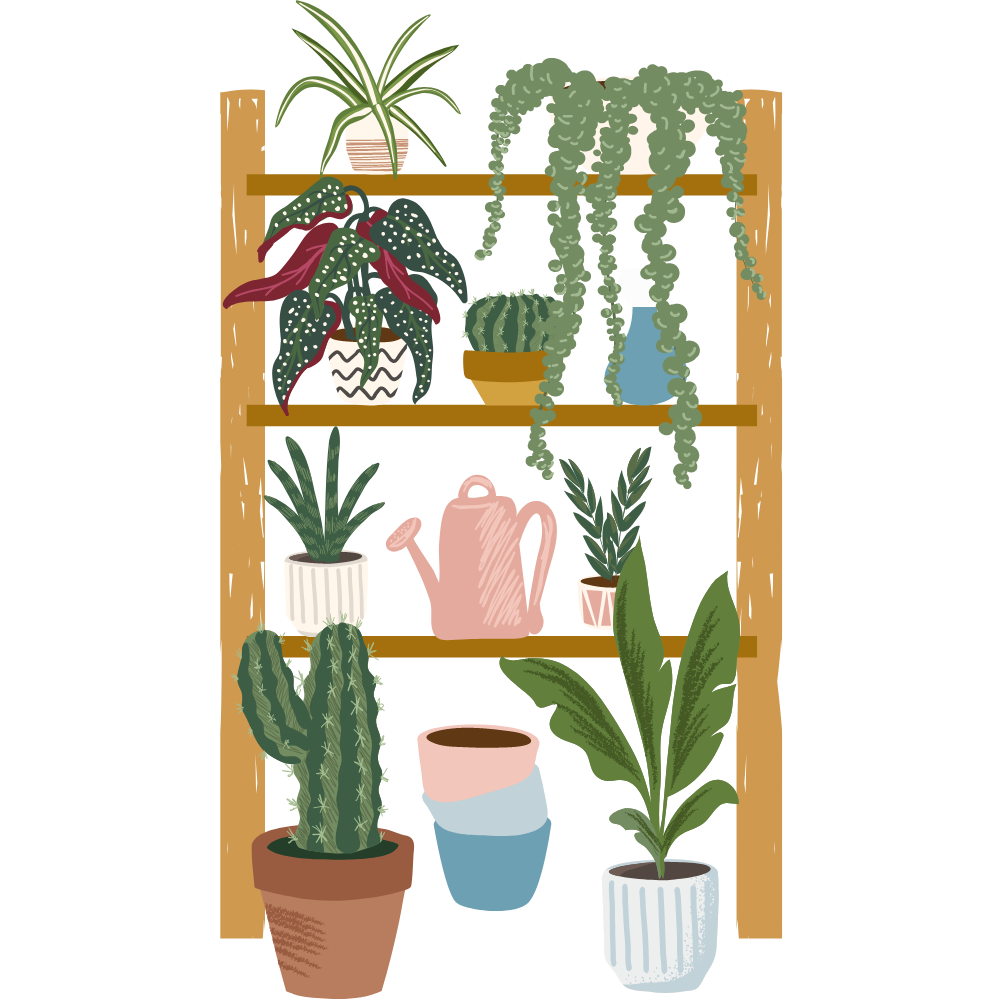 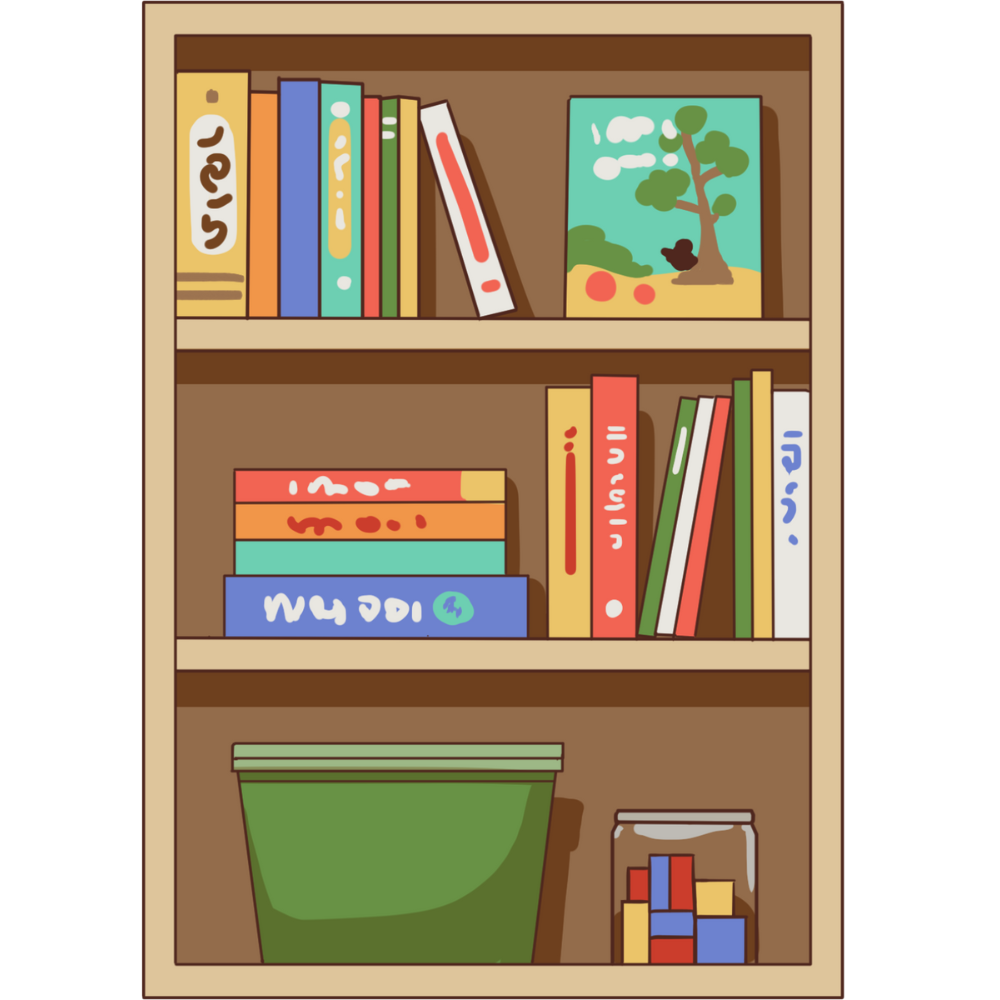 2. Em đồng tình hay không đồng tình với việc làm nào dưới đây? Vì sao?
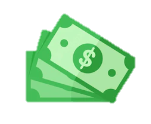 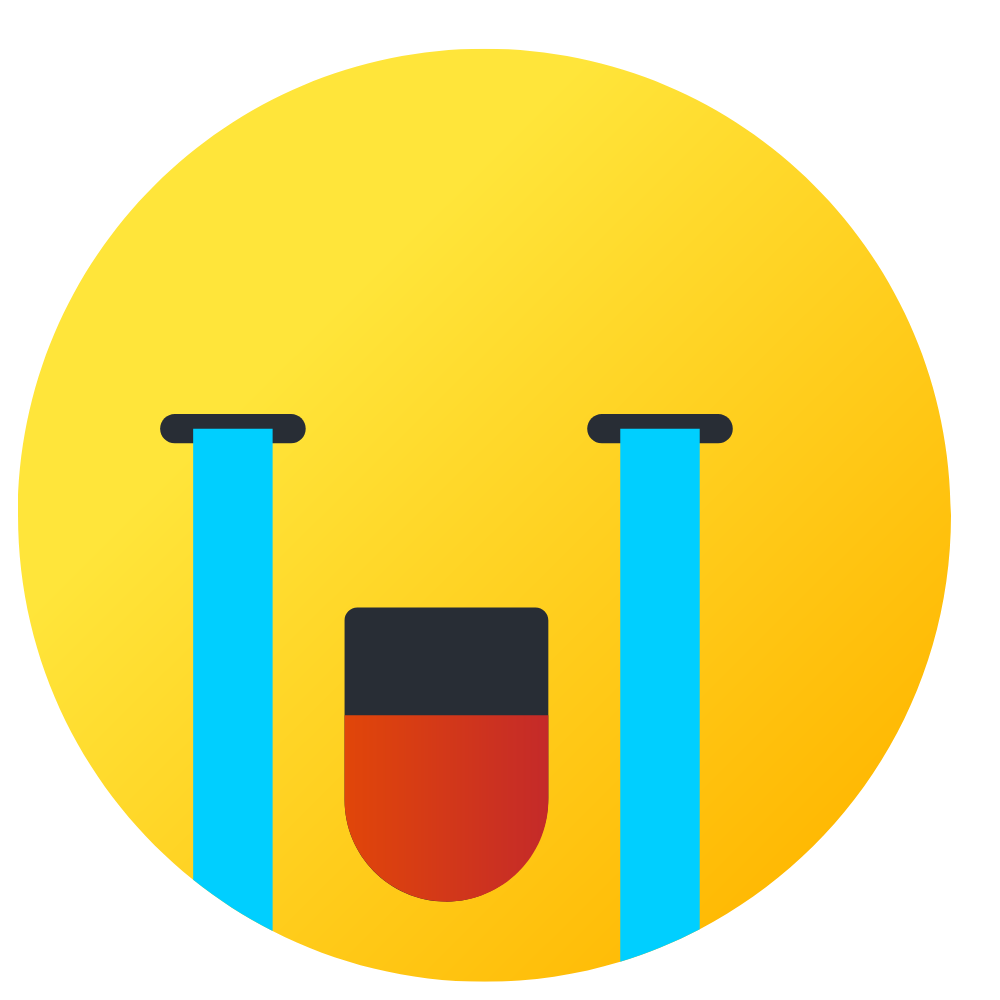 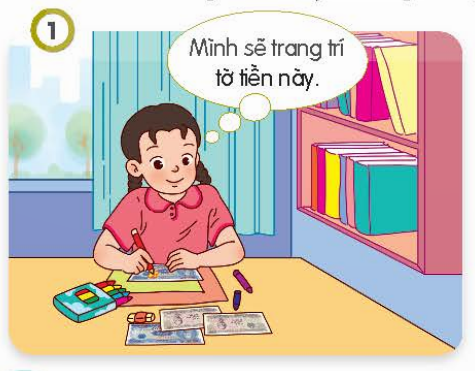 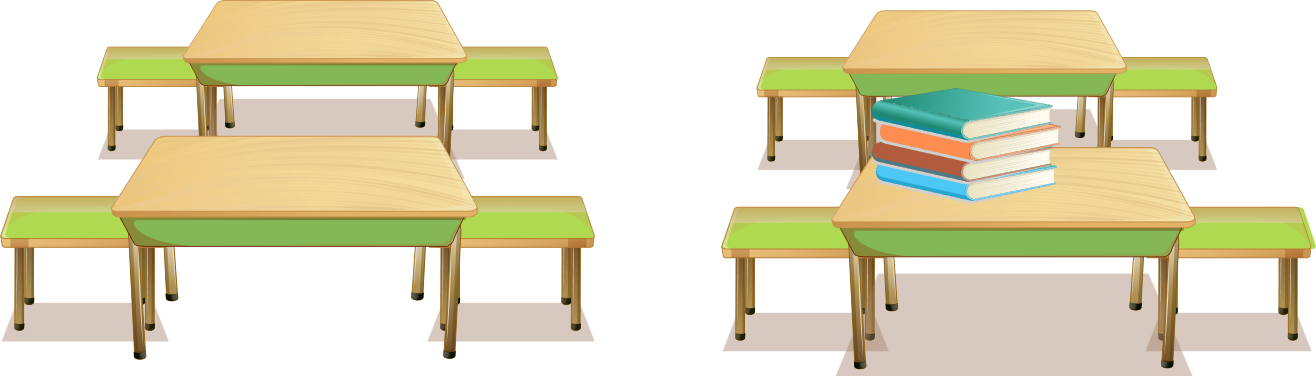 Vì việc này có thể làm cho tờ tiền không có giá trị sử dụng.
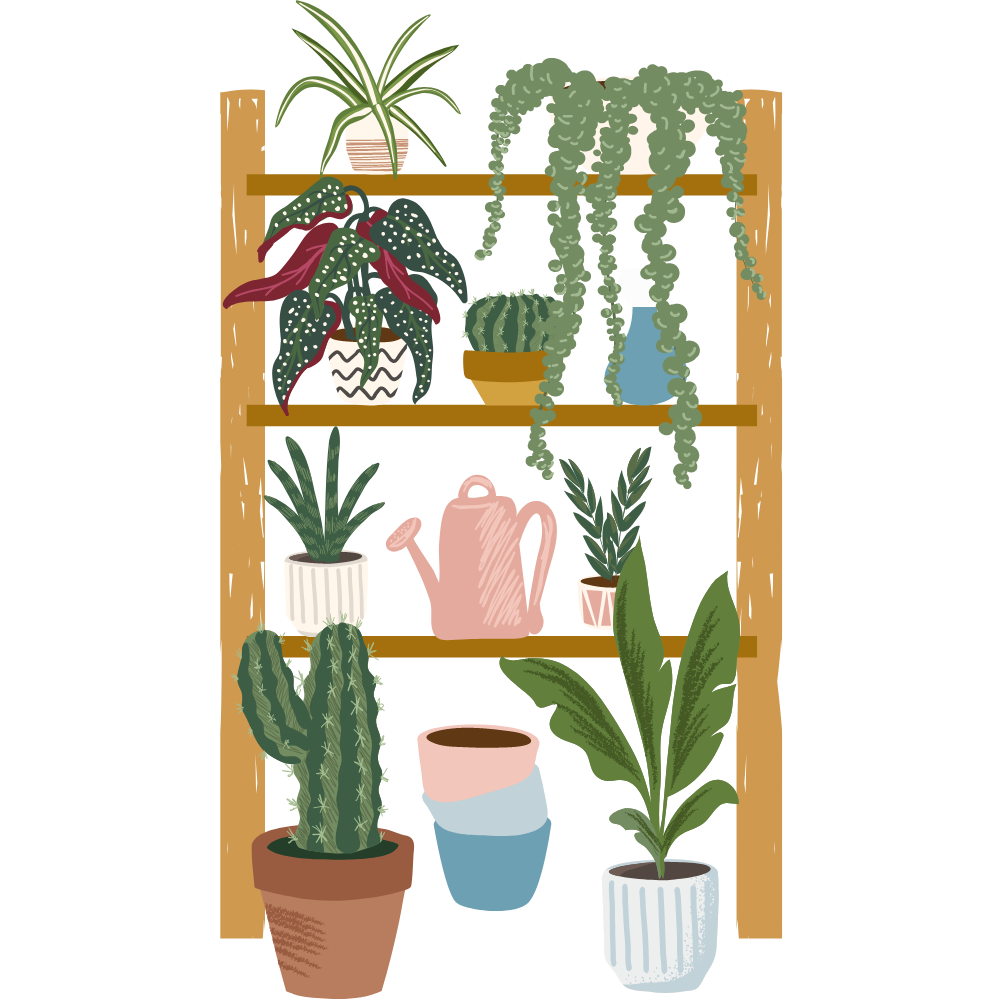 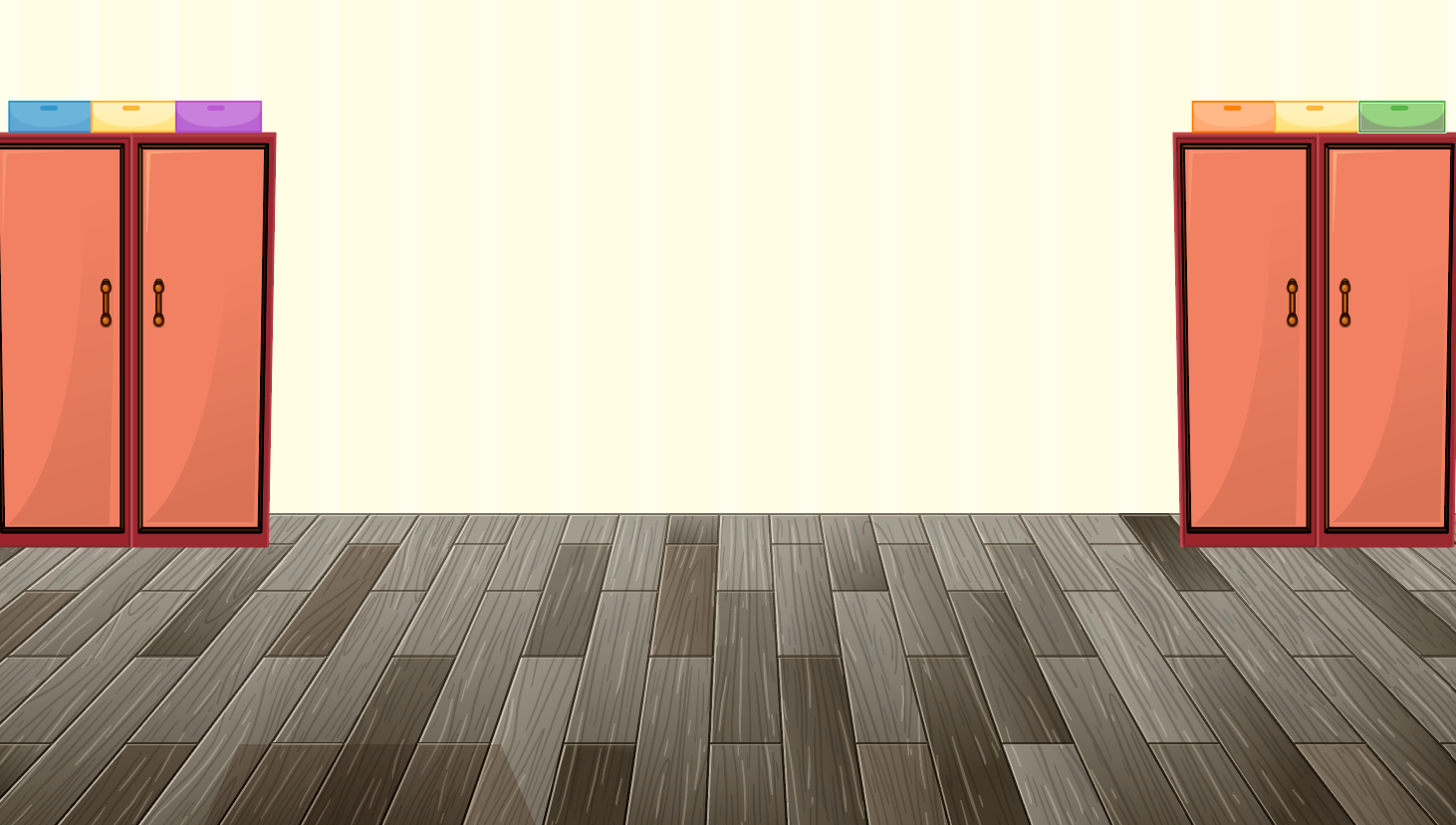 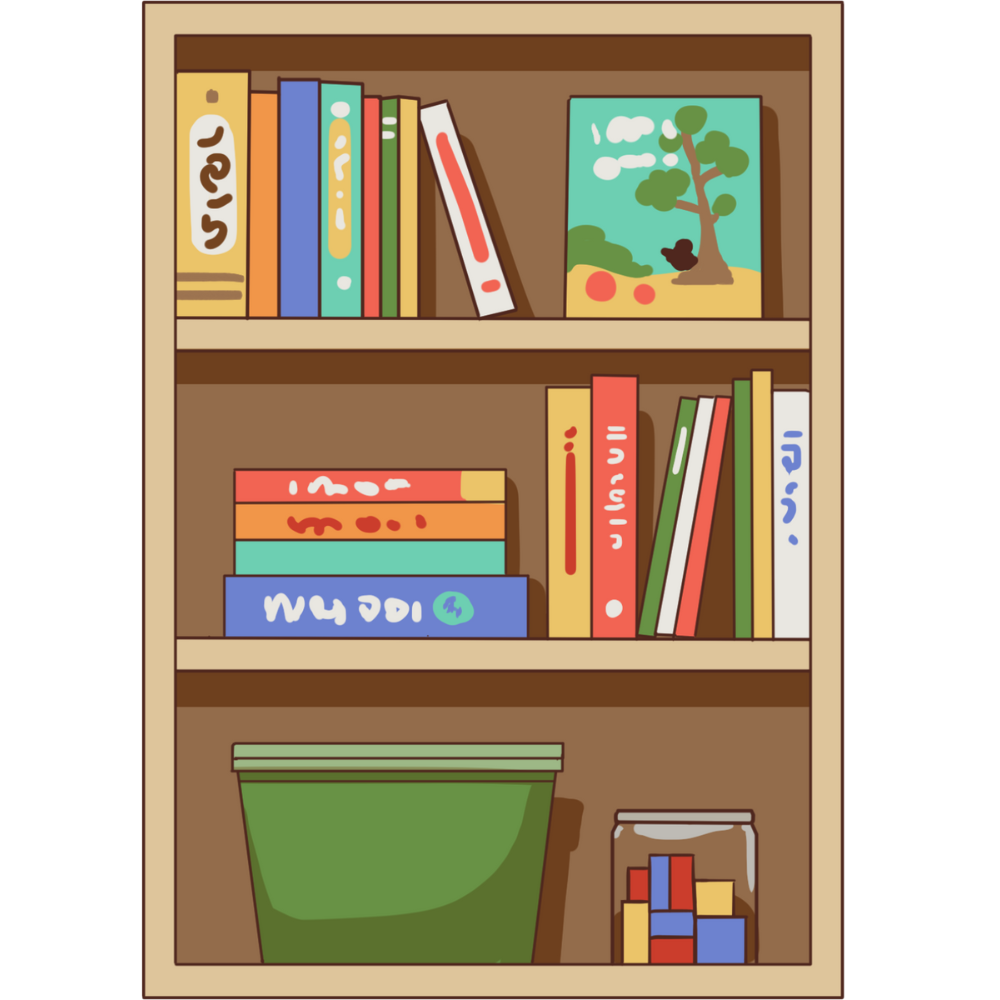 2. Em đồng tình hay không đồng tình với việc làm nào dưới đây? Vì sao?
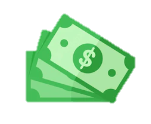 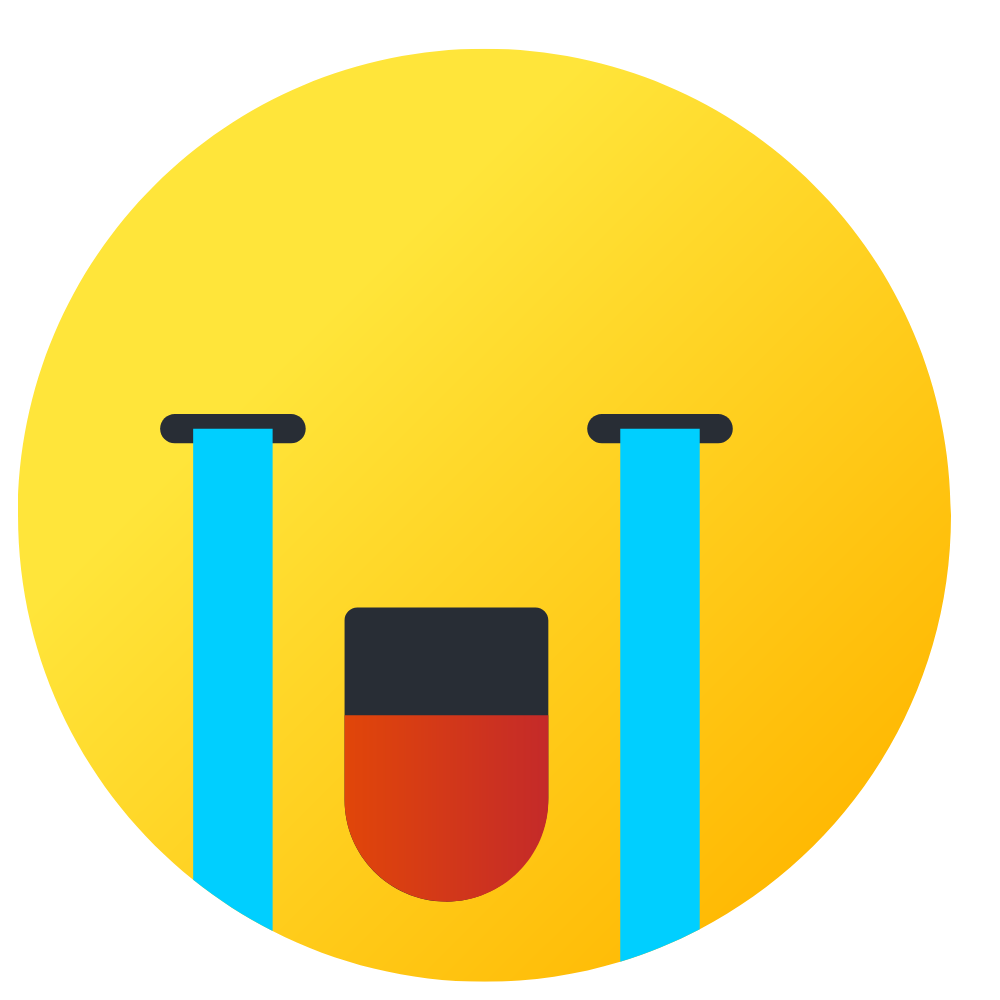 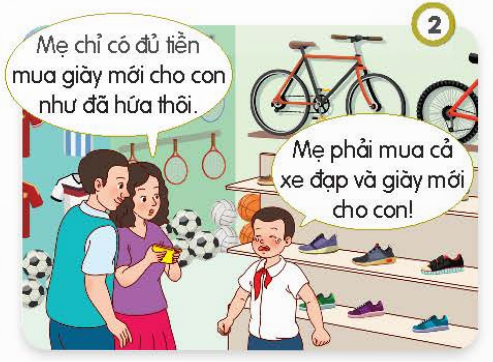 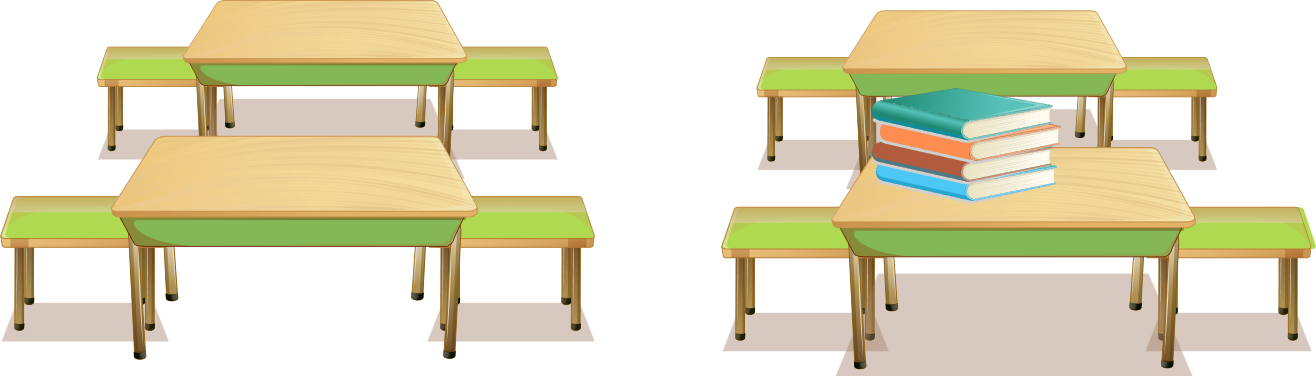 Vì việc đòi mua cả xe đạp sẽ khiến cho việc chi tiêu gia đình bị thiếu hụt.
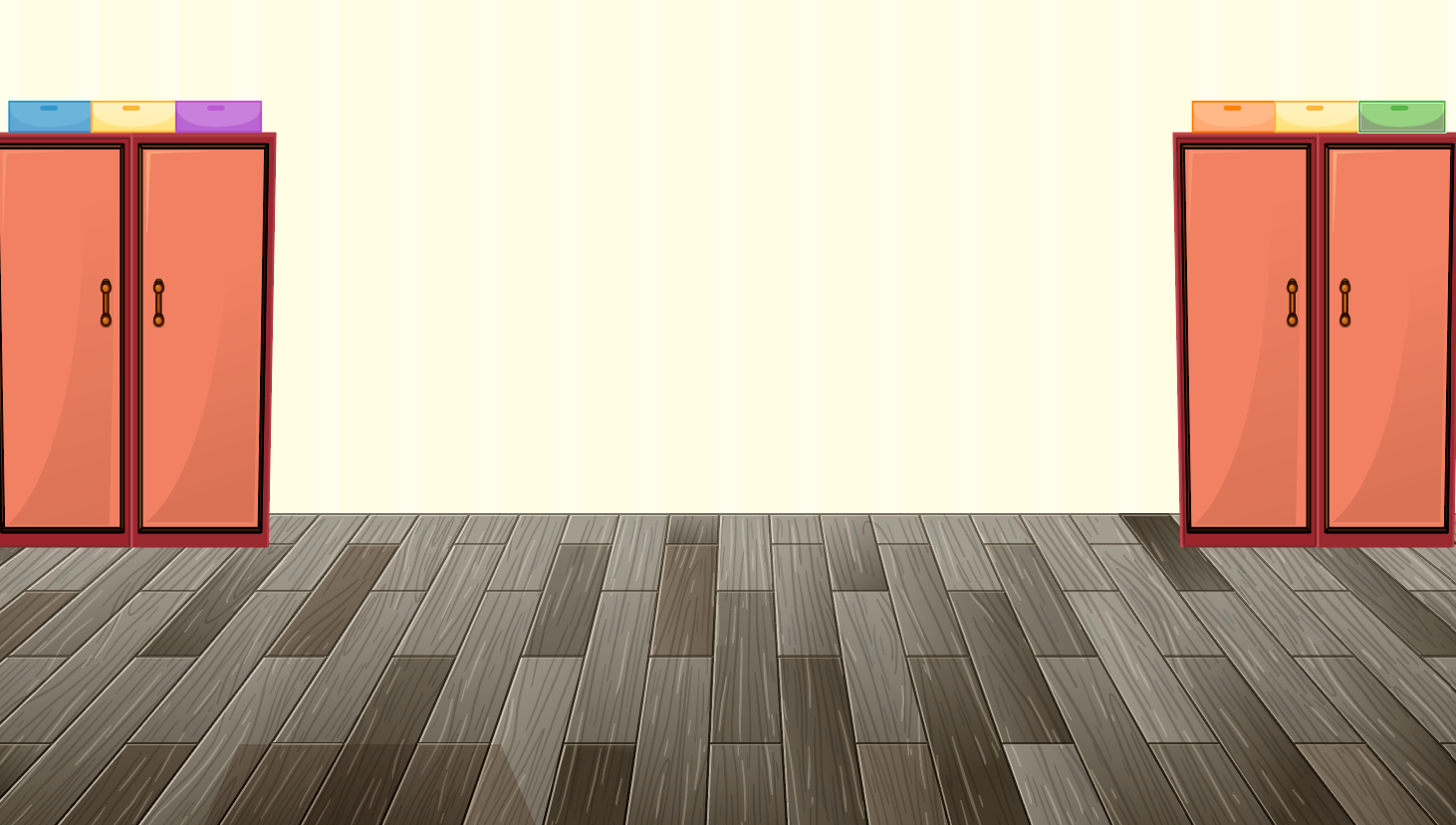 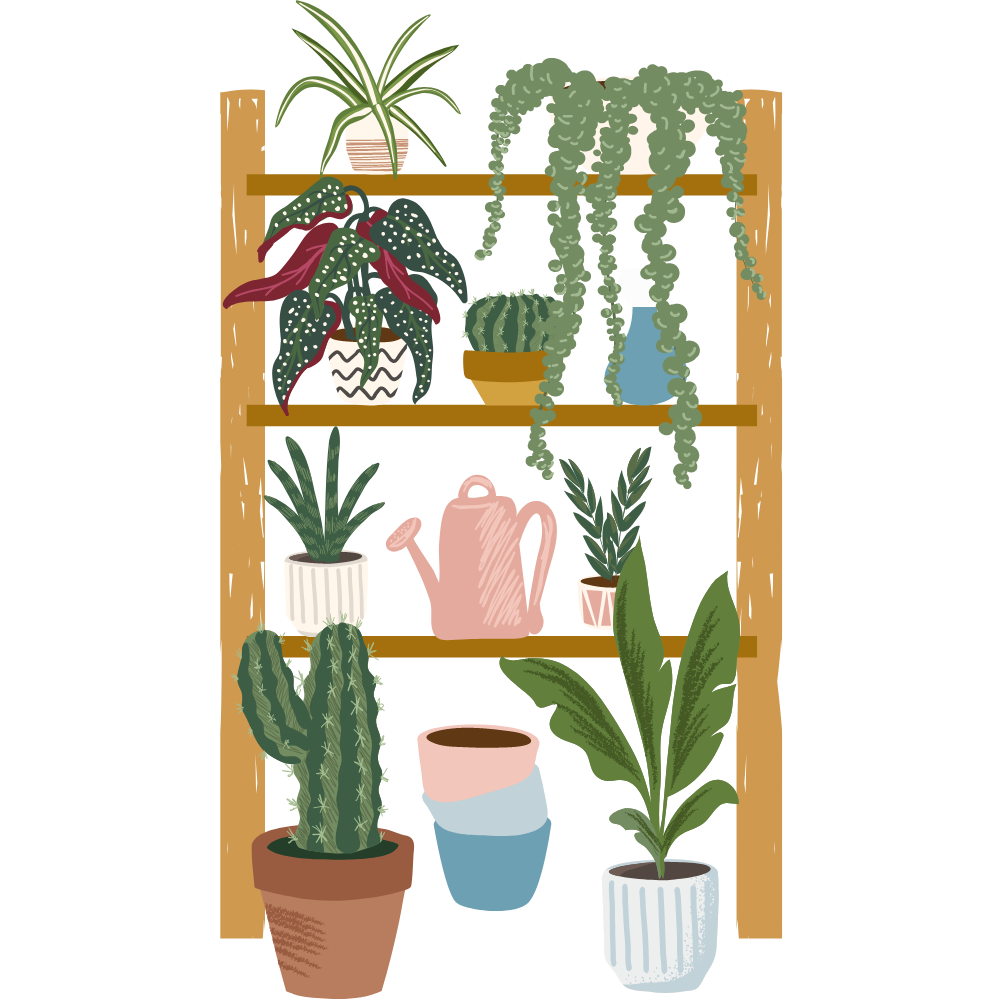 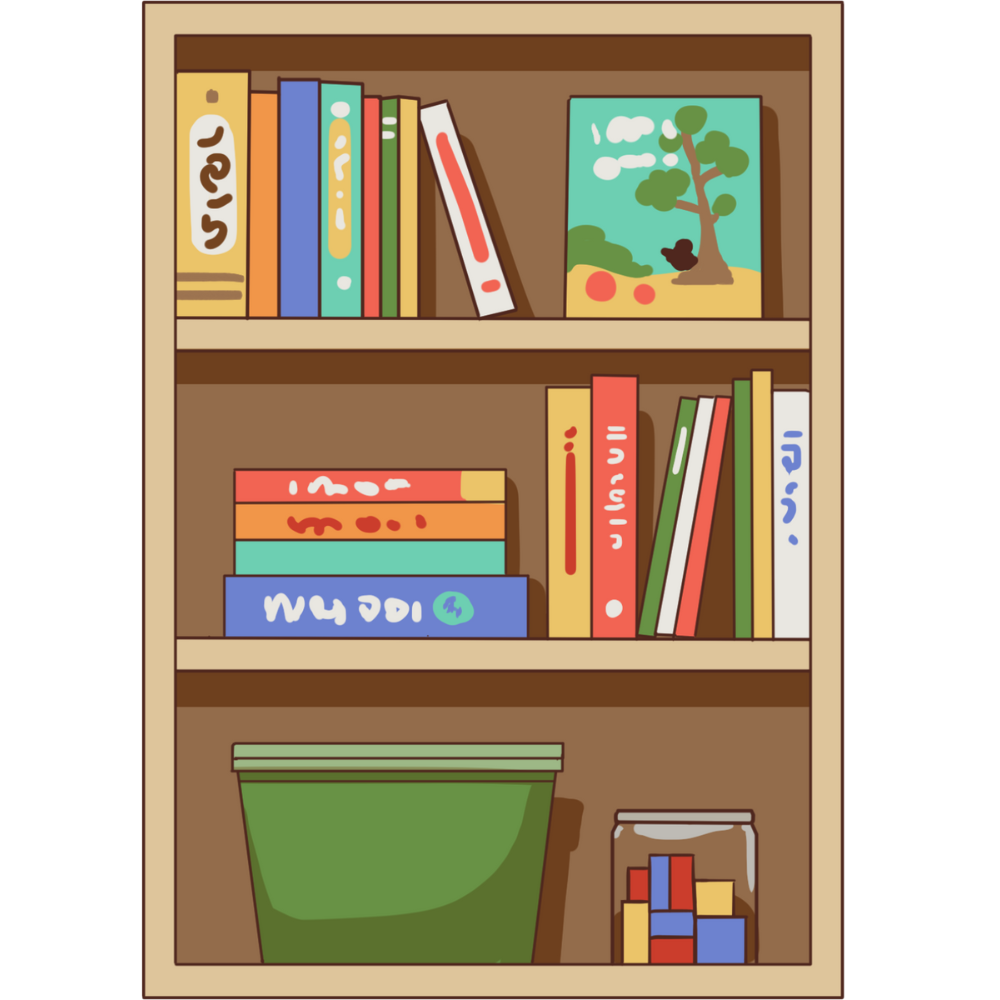 2. Em đồng tình hay không đồng tình với việc làm nào dưới đây? Vì sao?
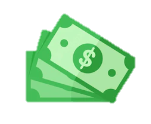 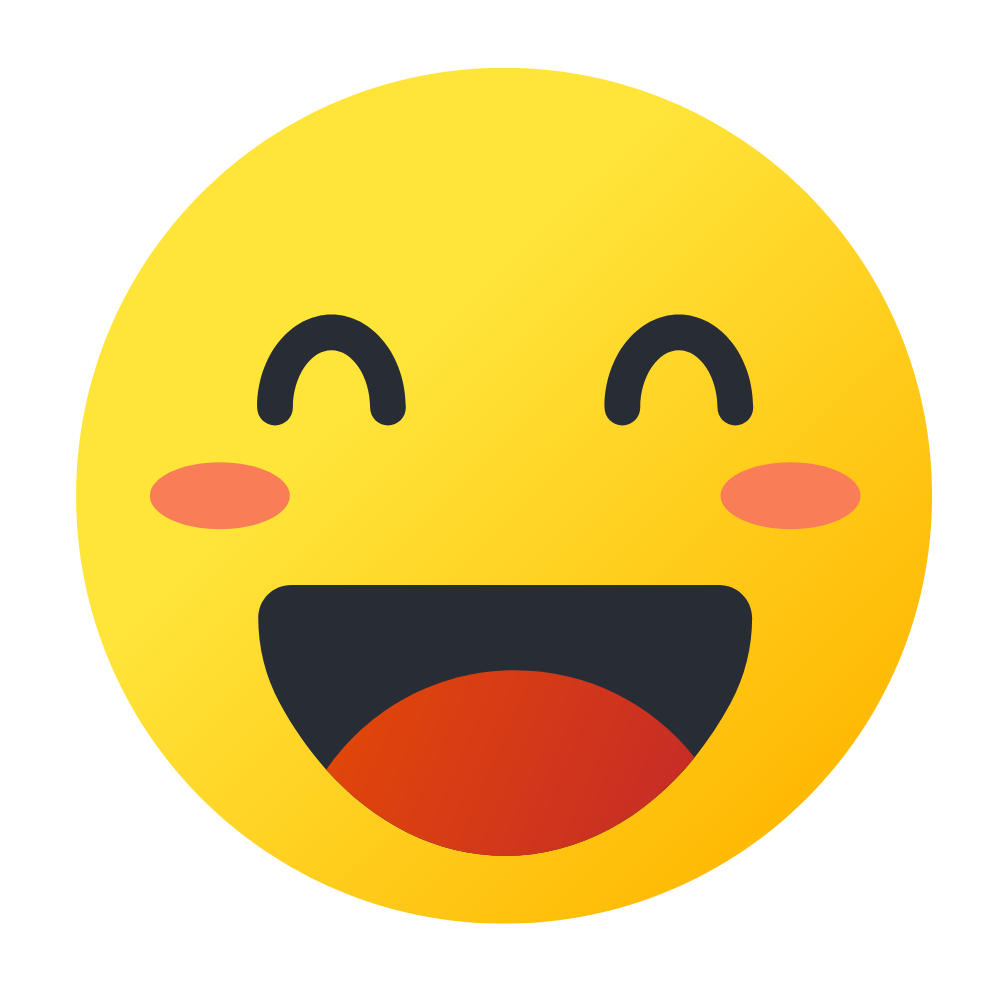 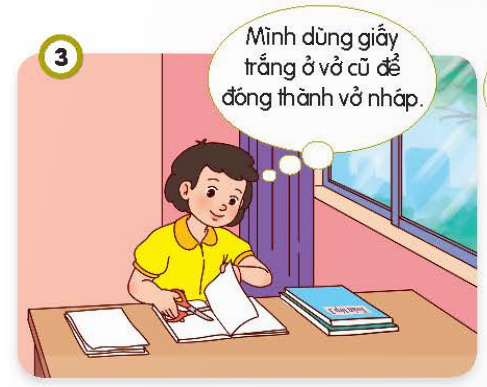 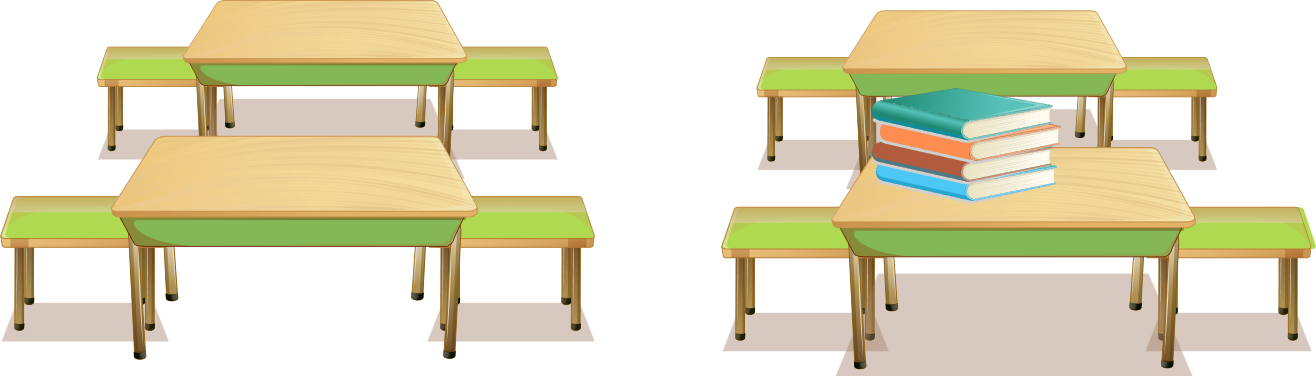 Vì việc này sẽ giúp cho bạn tiết kiệm được một số tiền nhỏ cho bản thân.
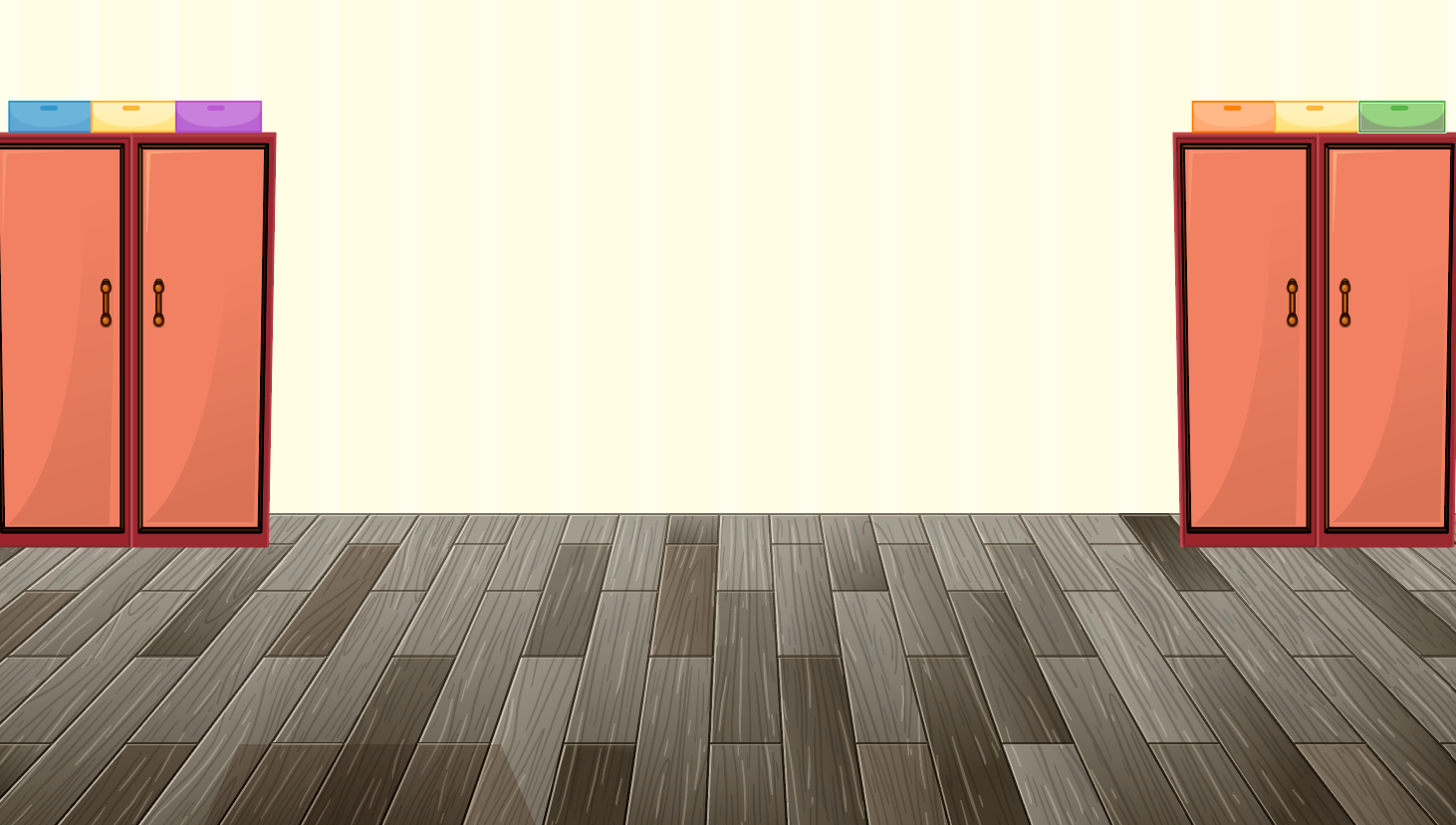 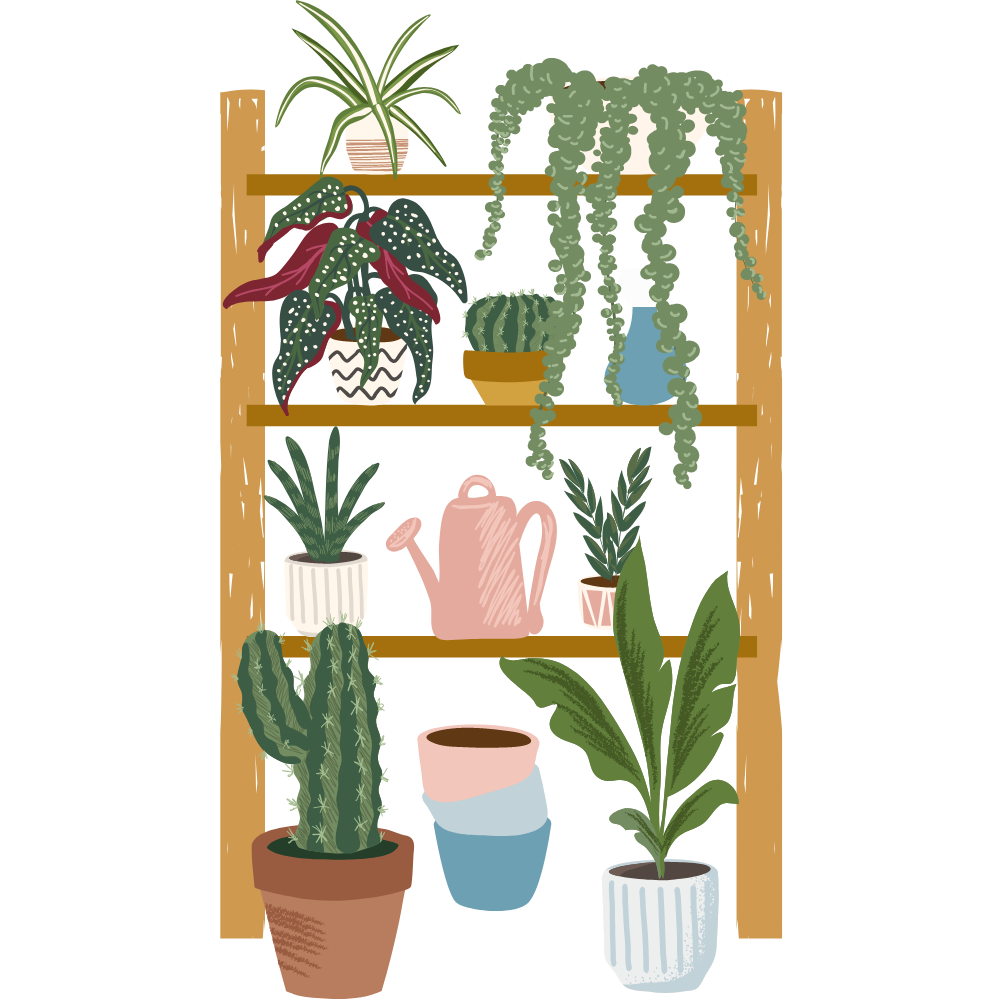 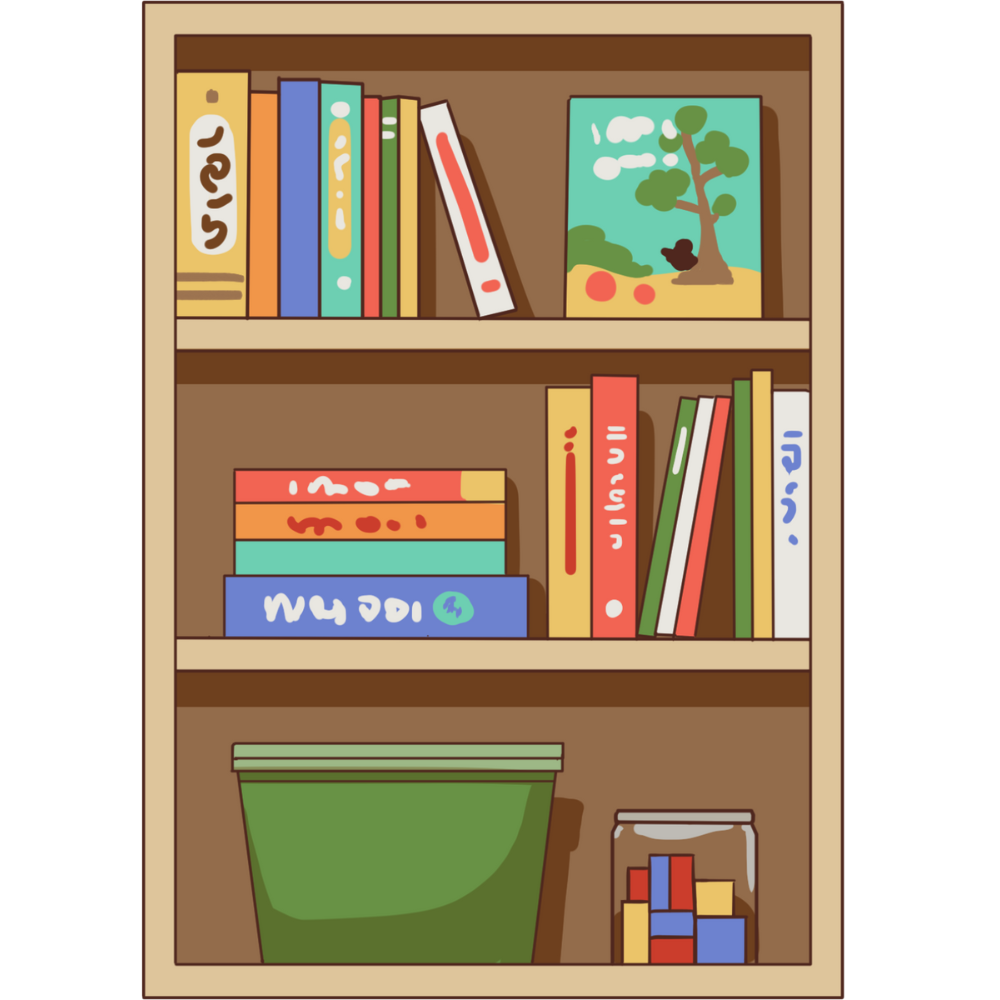 2. Em đồng tình hay không đồng tình với việc làm nào dưới đây? Vì sao?
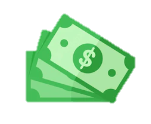 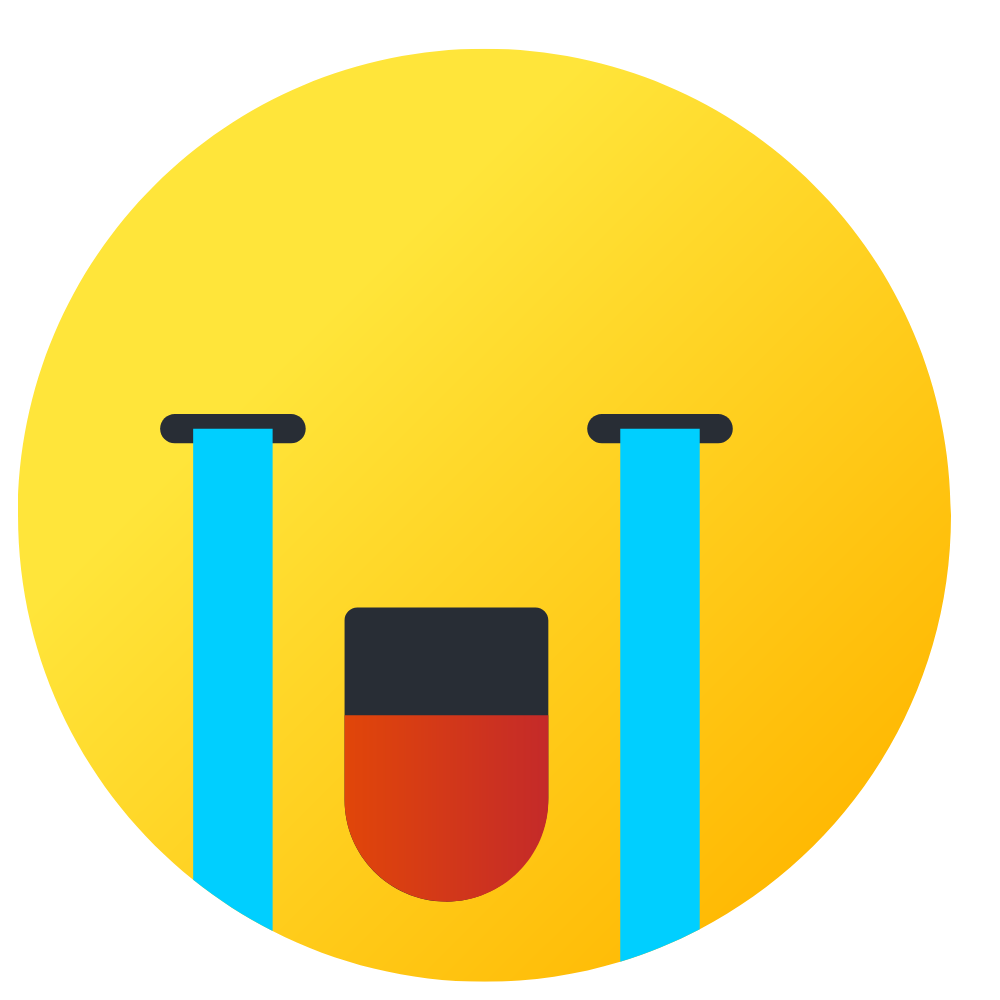 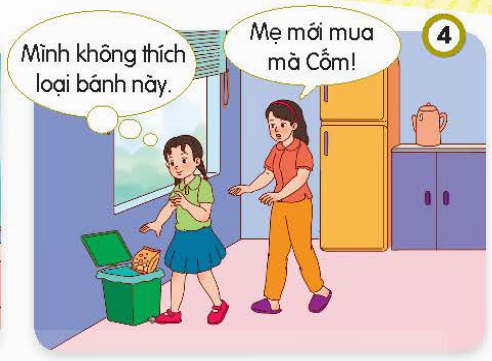 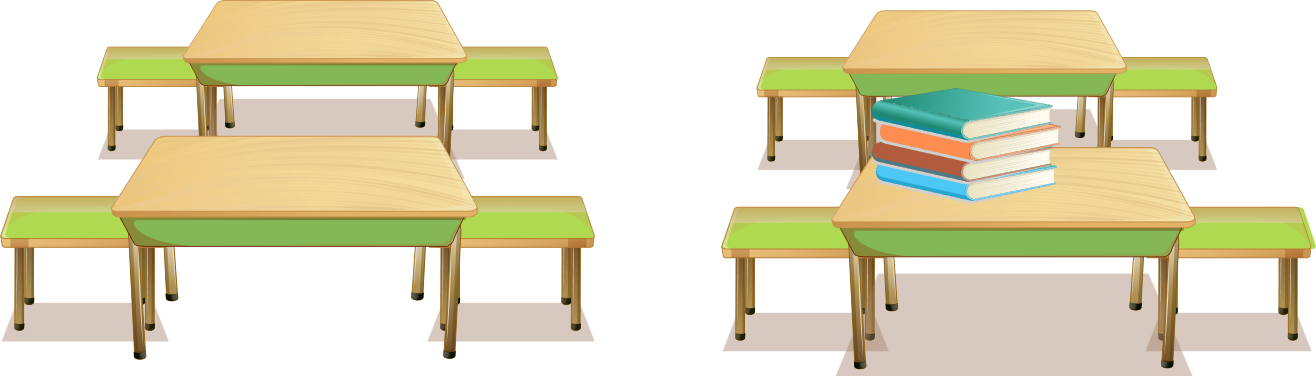 Vì nếu không thích thì chúng ta có thể không ăn và để dành cho ba mẹ hoặc anh chị em, chứ đừng bỏ đi rất lãng phí.
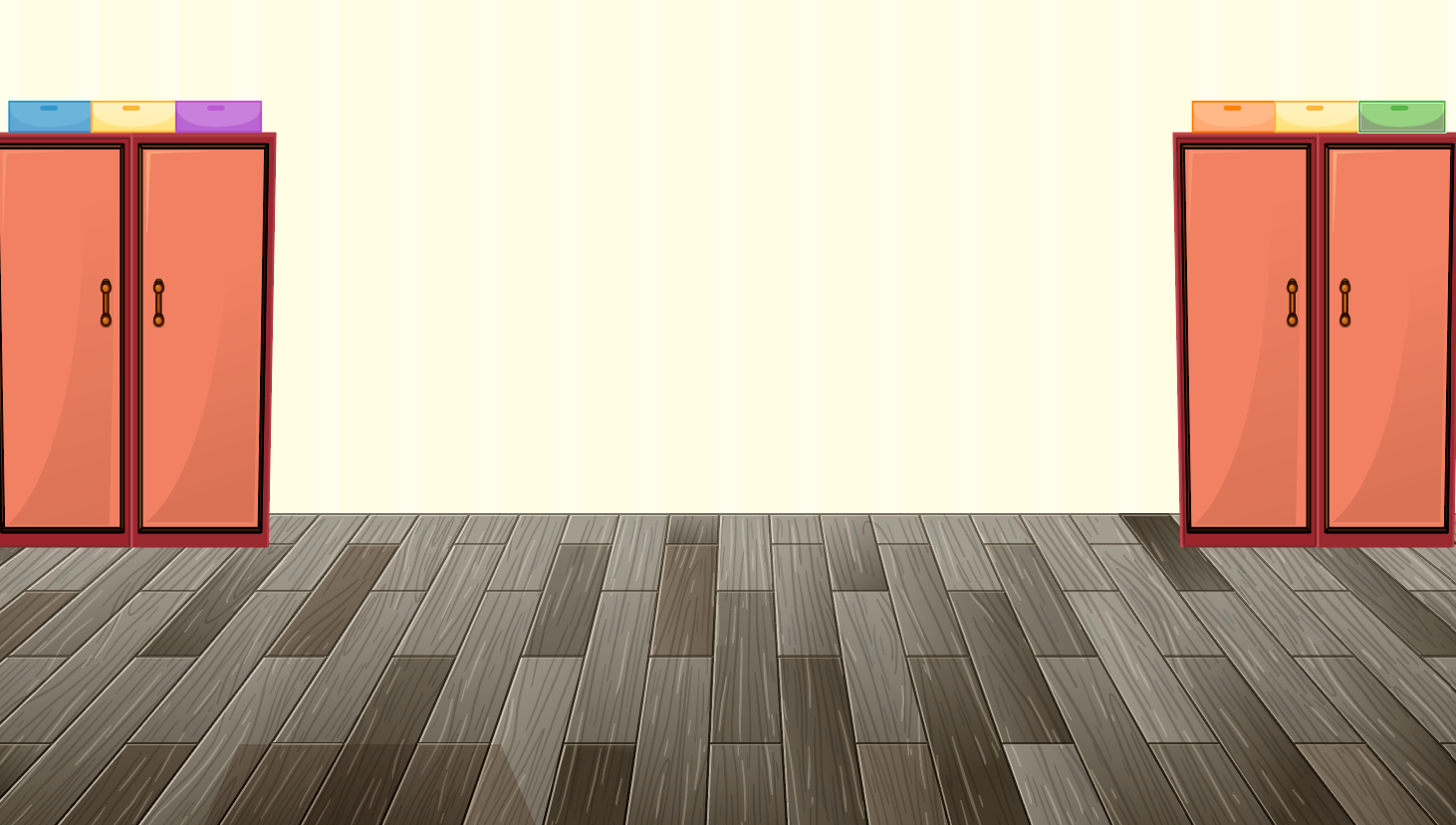 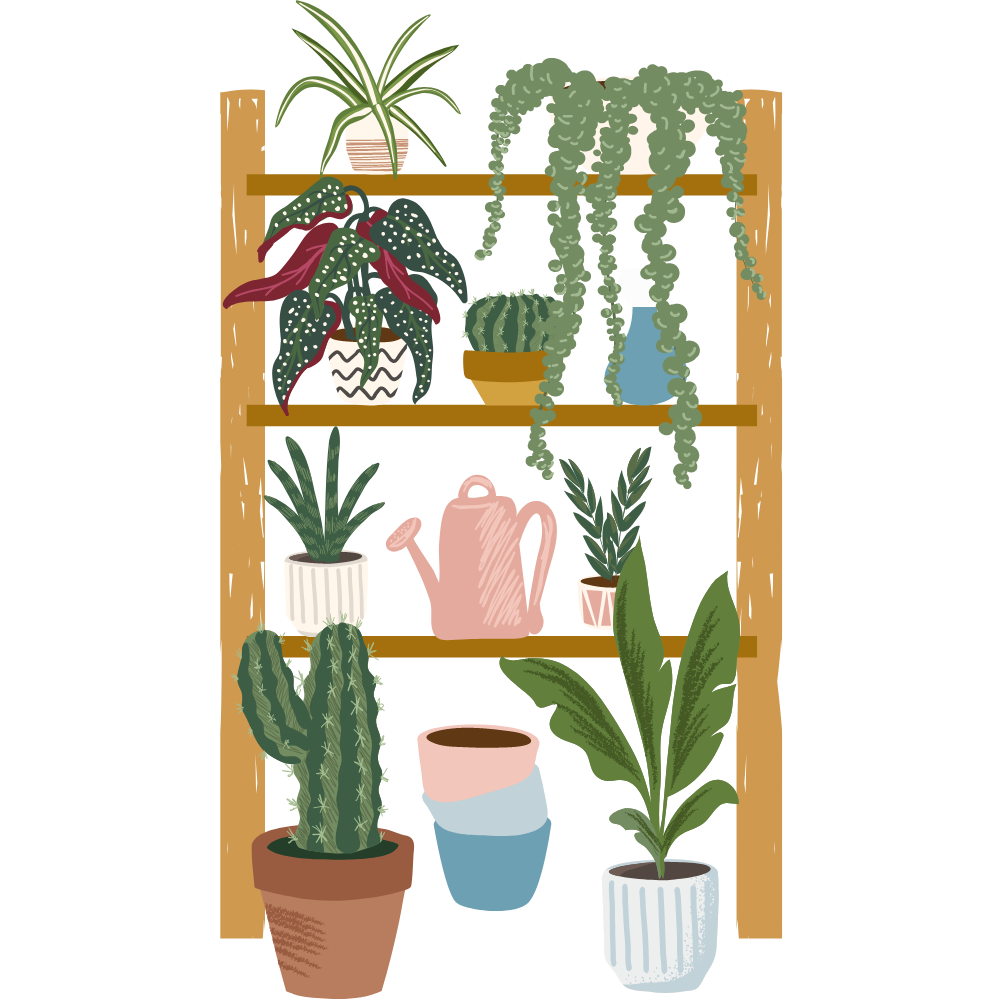 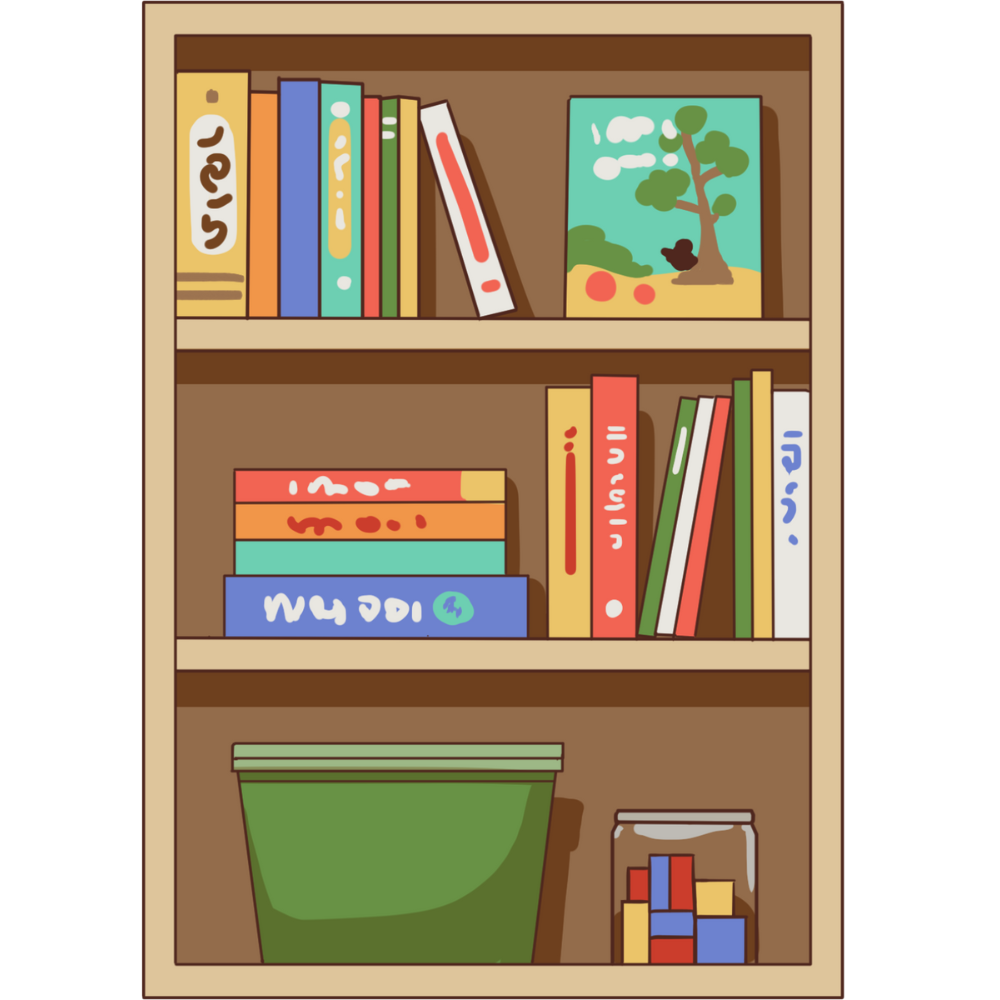 2. Em đồng tình hay không đồng tình với việc làm nào dưới đây? Vì sao?
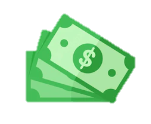 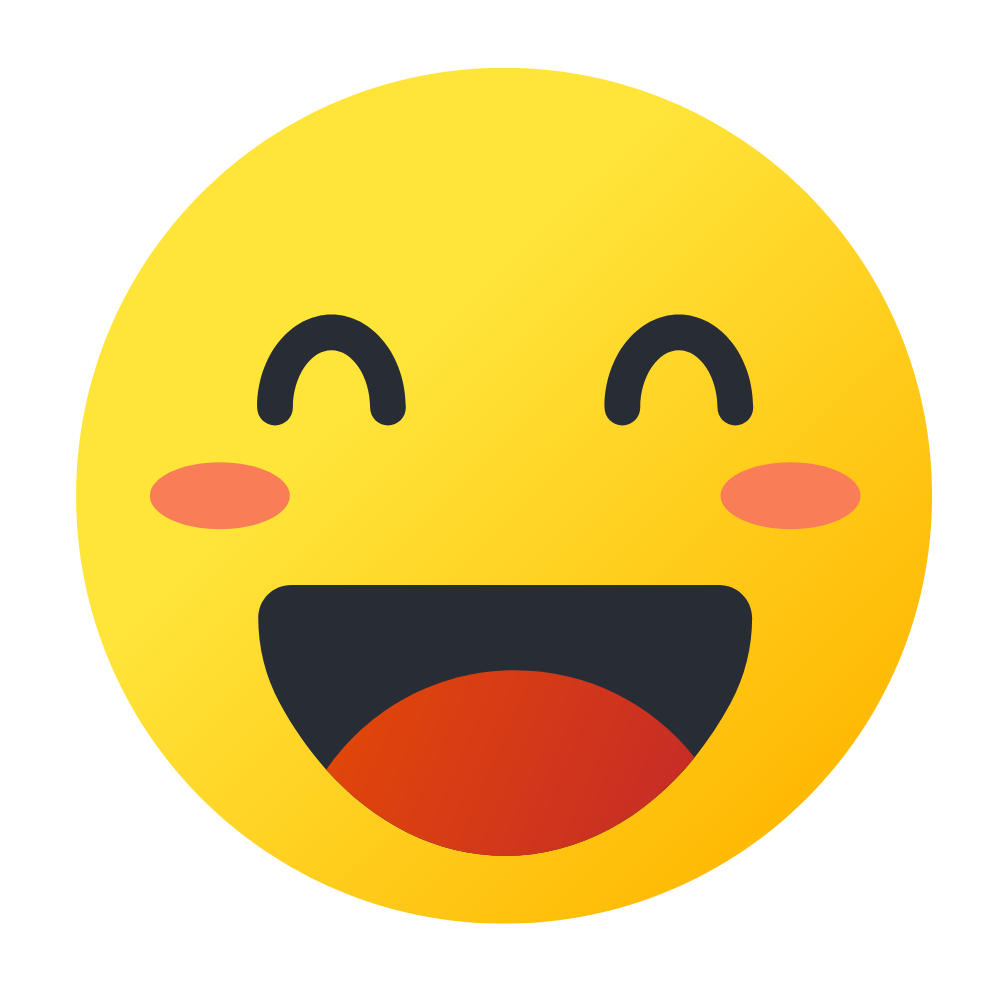 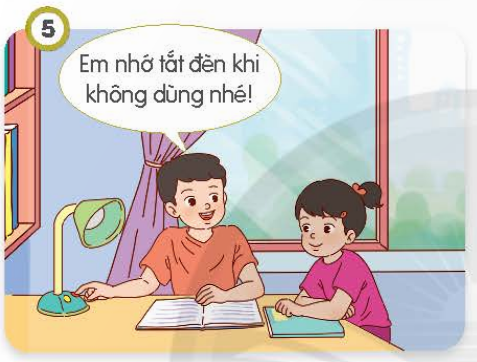 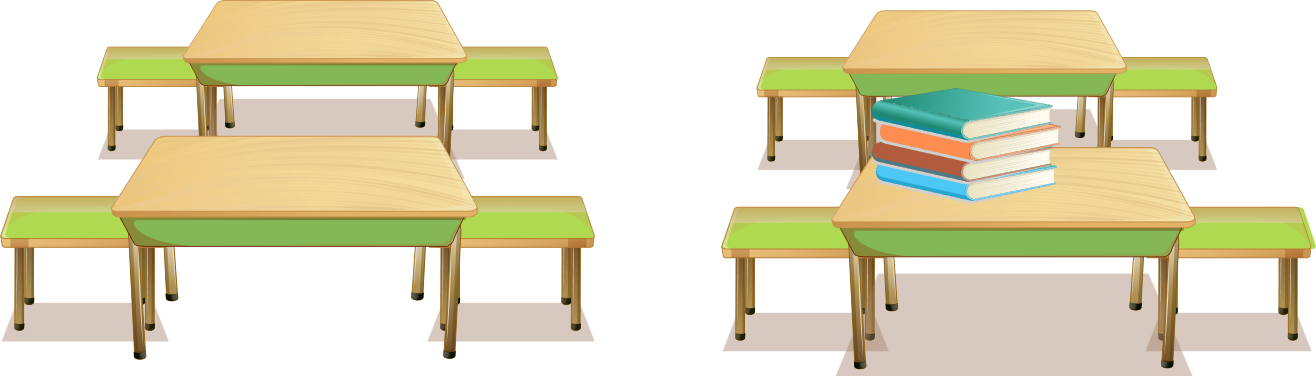 Vì việc tiết kiệm điện cũng là tiết kiệm tiền.
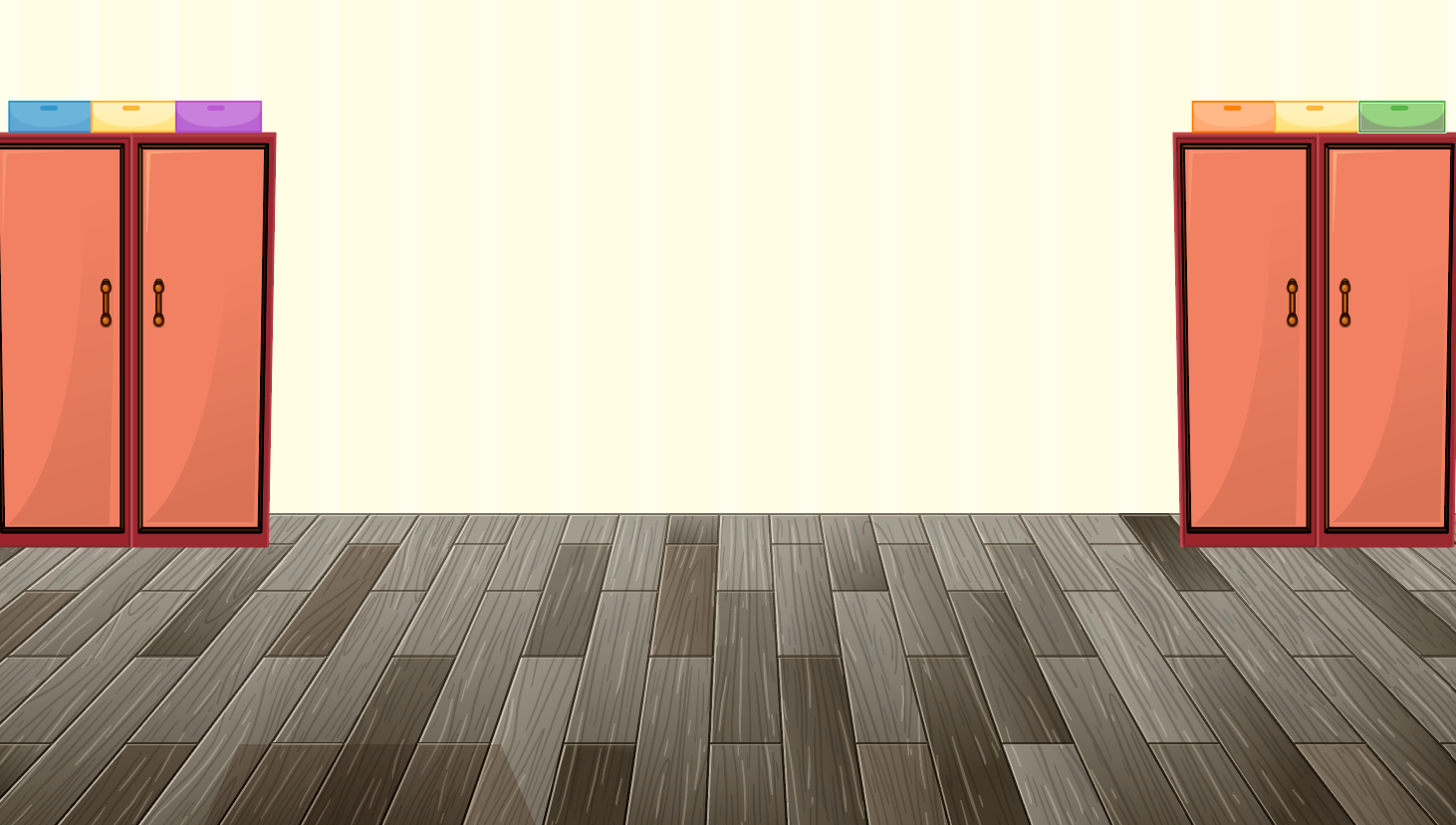 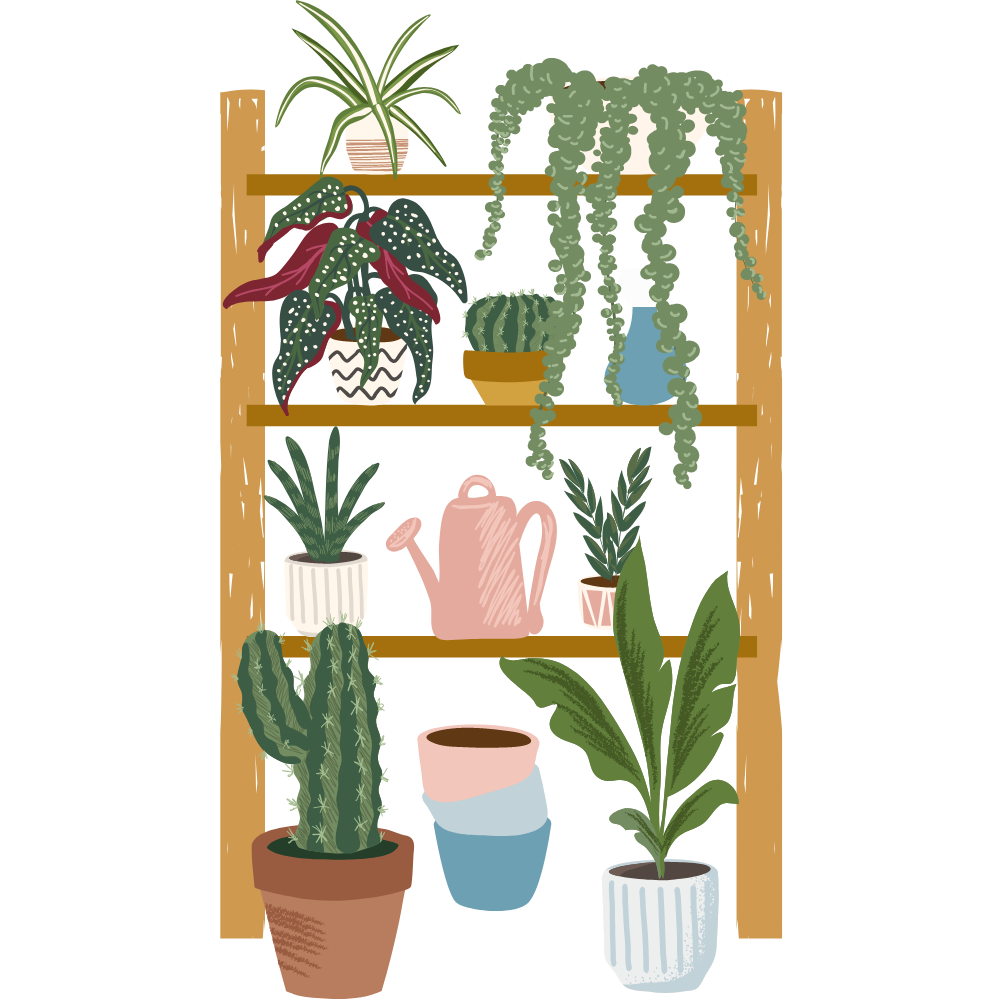 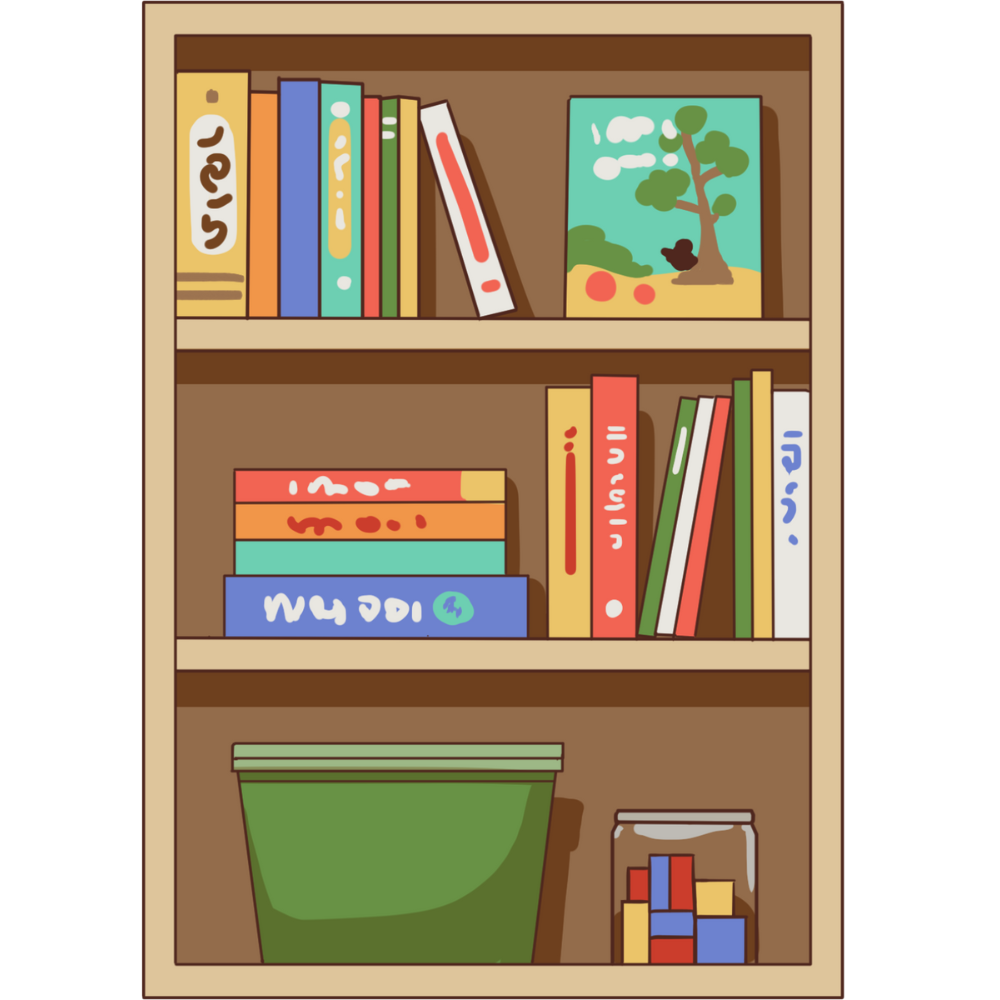 2. Em đồng tình hay không đồng tình với việc làm nào dưới đây? Vì sao?
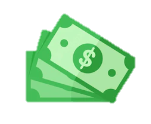 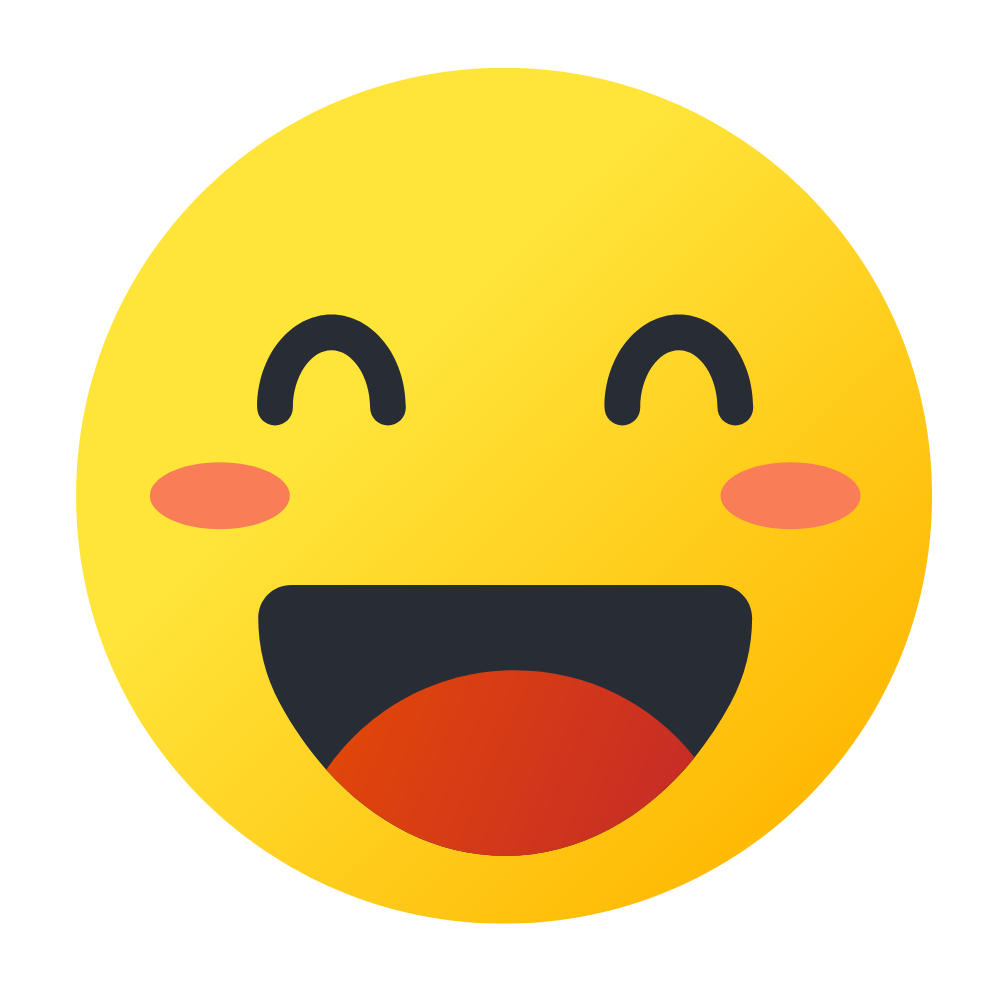 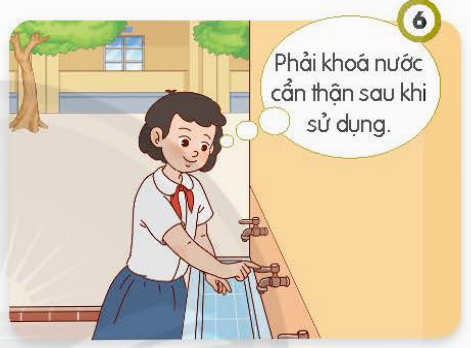 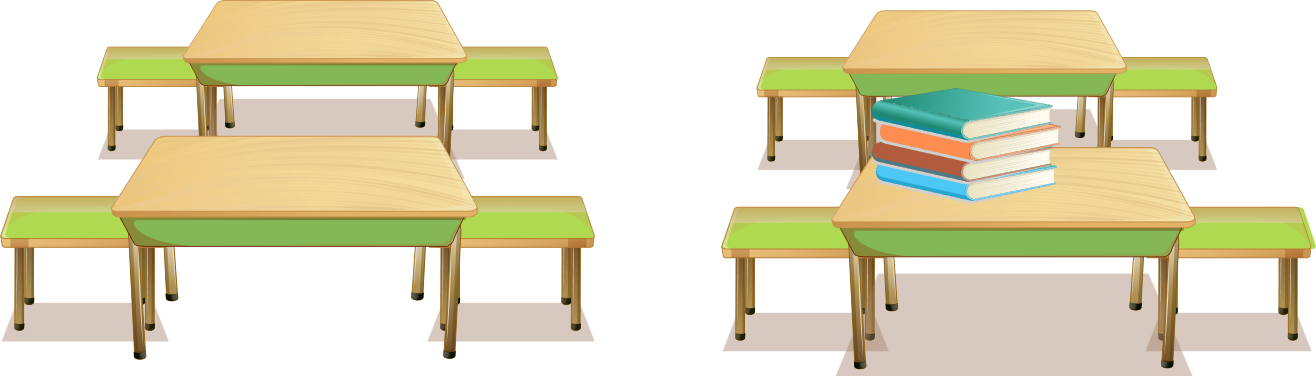 Vì việc tiết kiệm nước ở trường cũng là tiết kiệm tiền cho nhà trường.
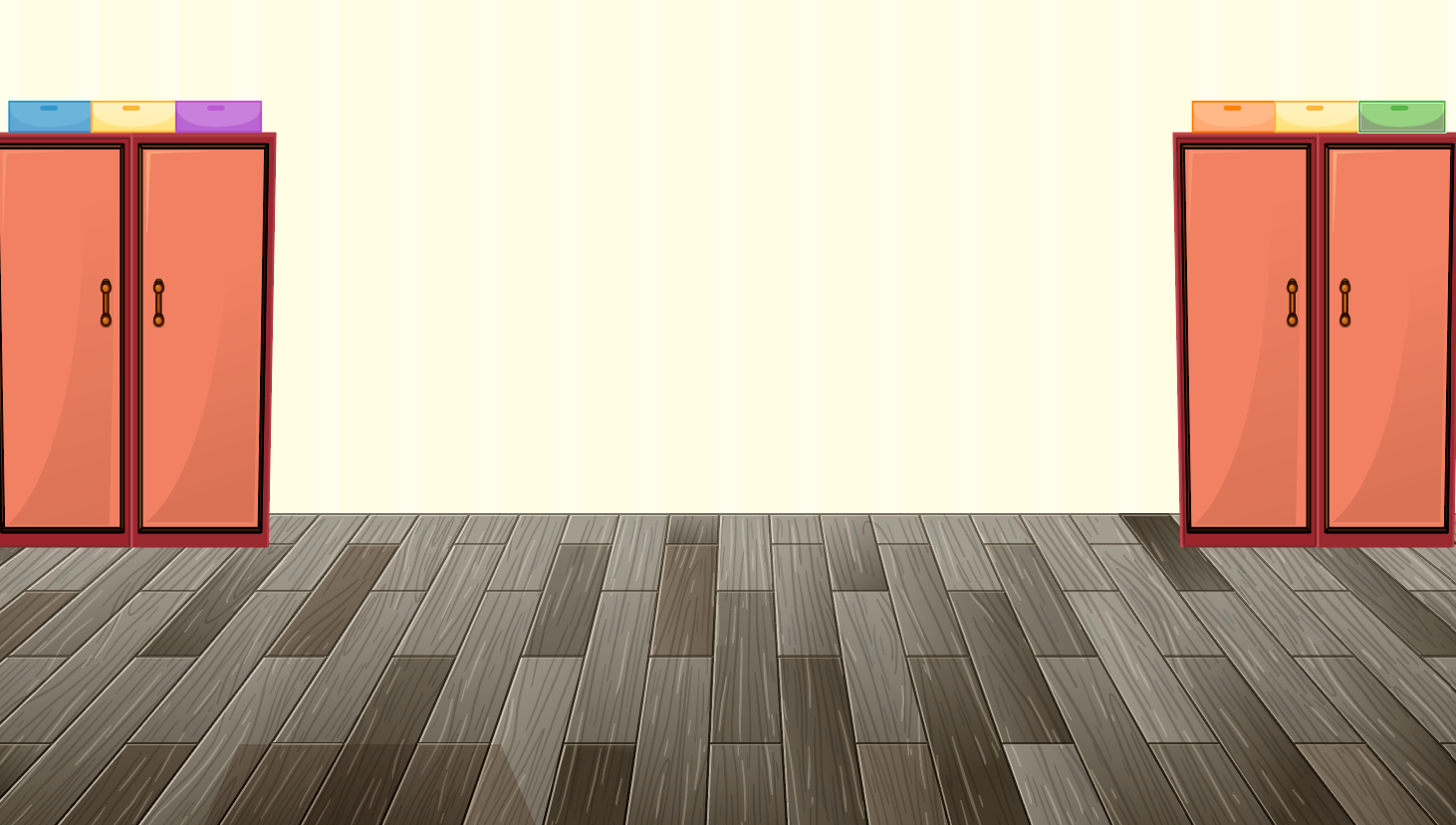 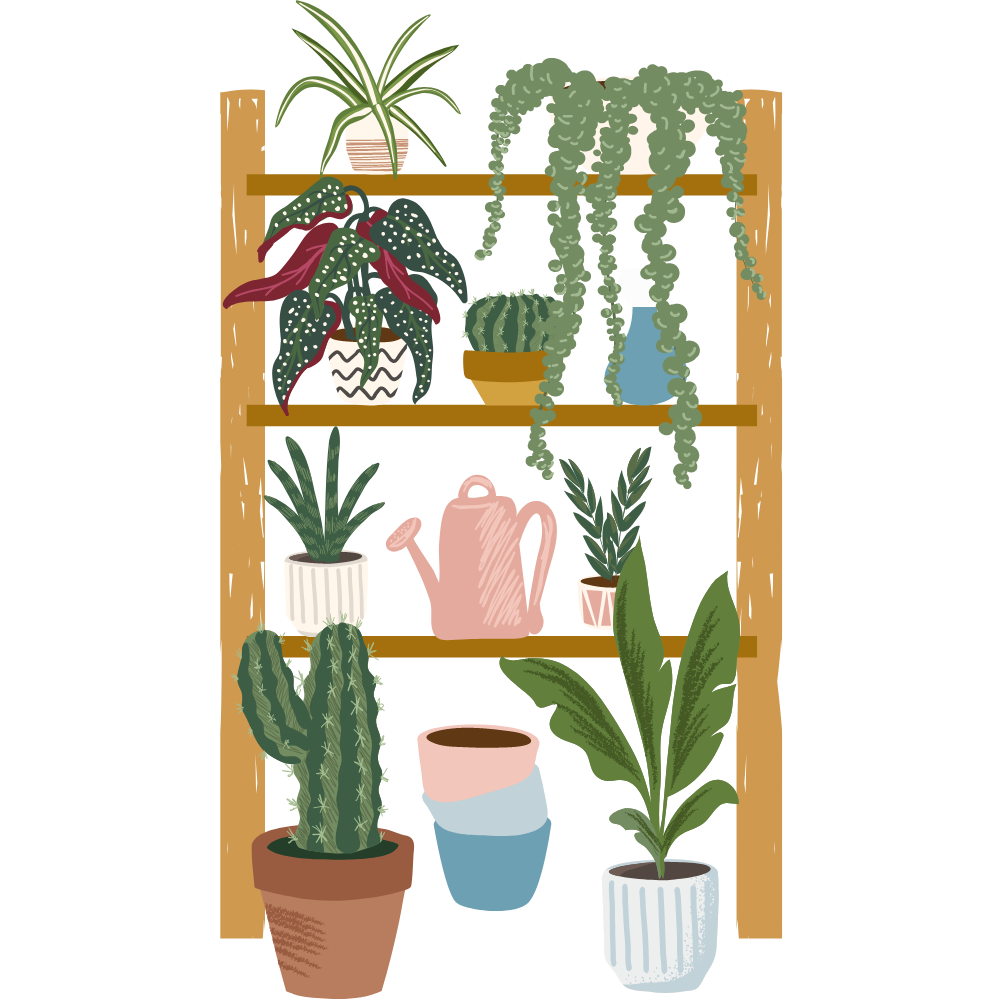 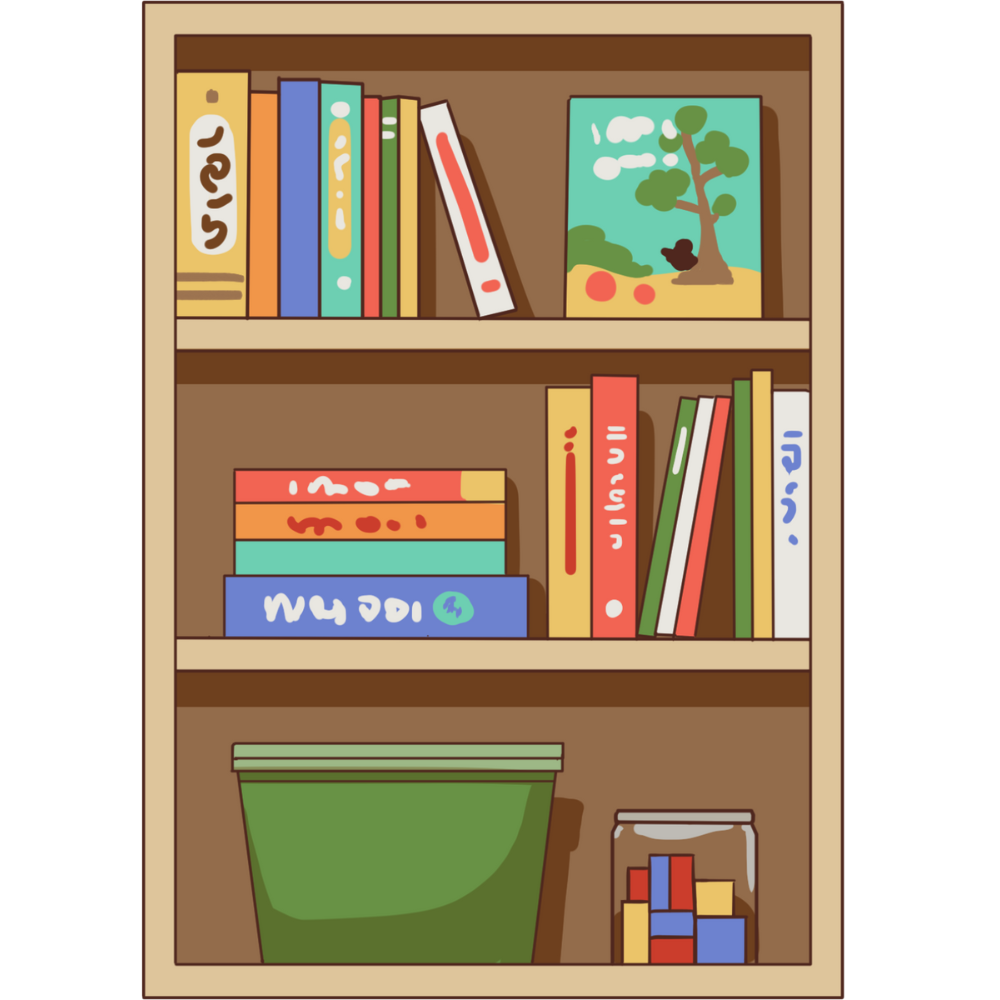 KẾT LUẬN
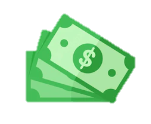 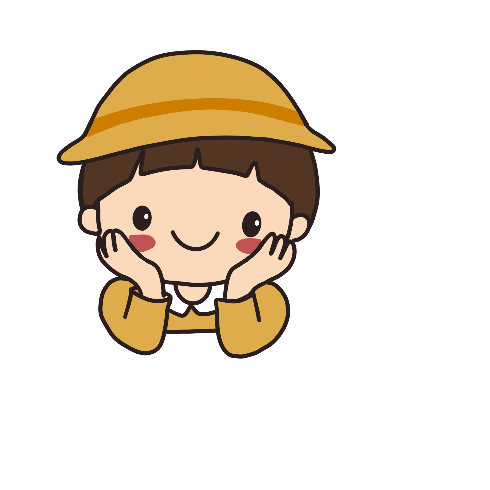 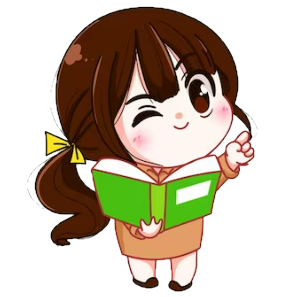 Các em cần nhắc nhở bản thân, người thân, bạn bè chi tiêu một cách tiết kiệm.
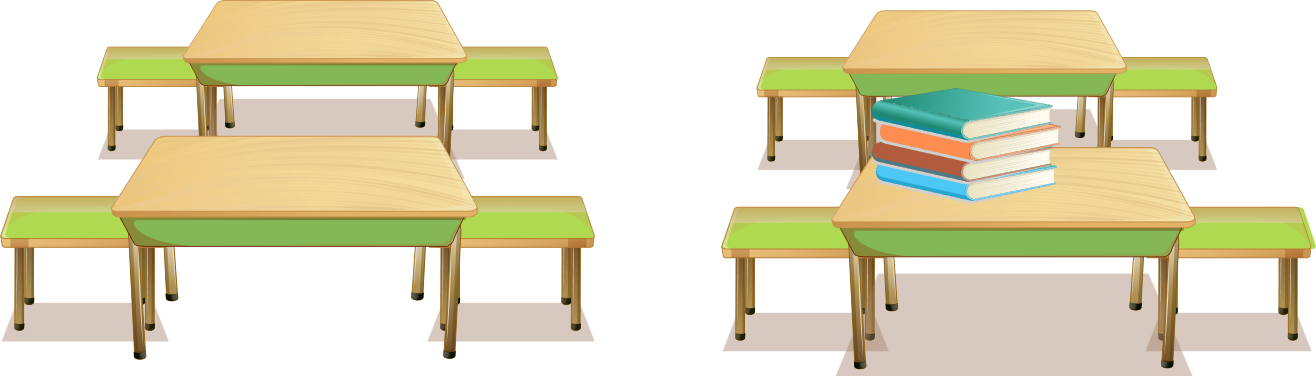 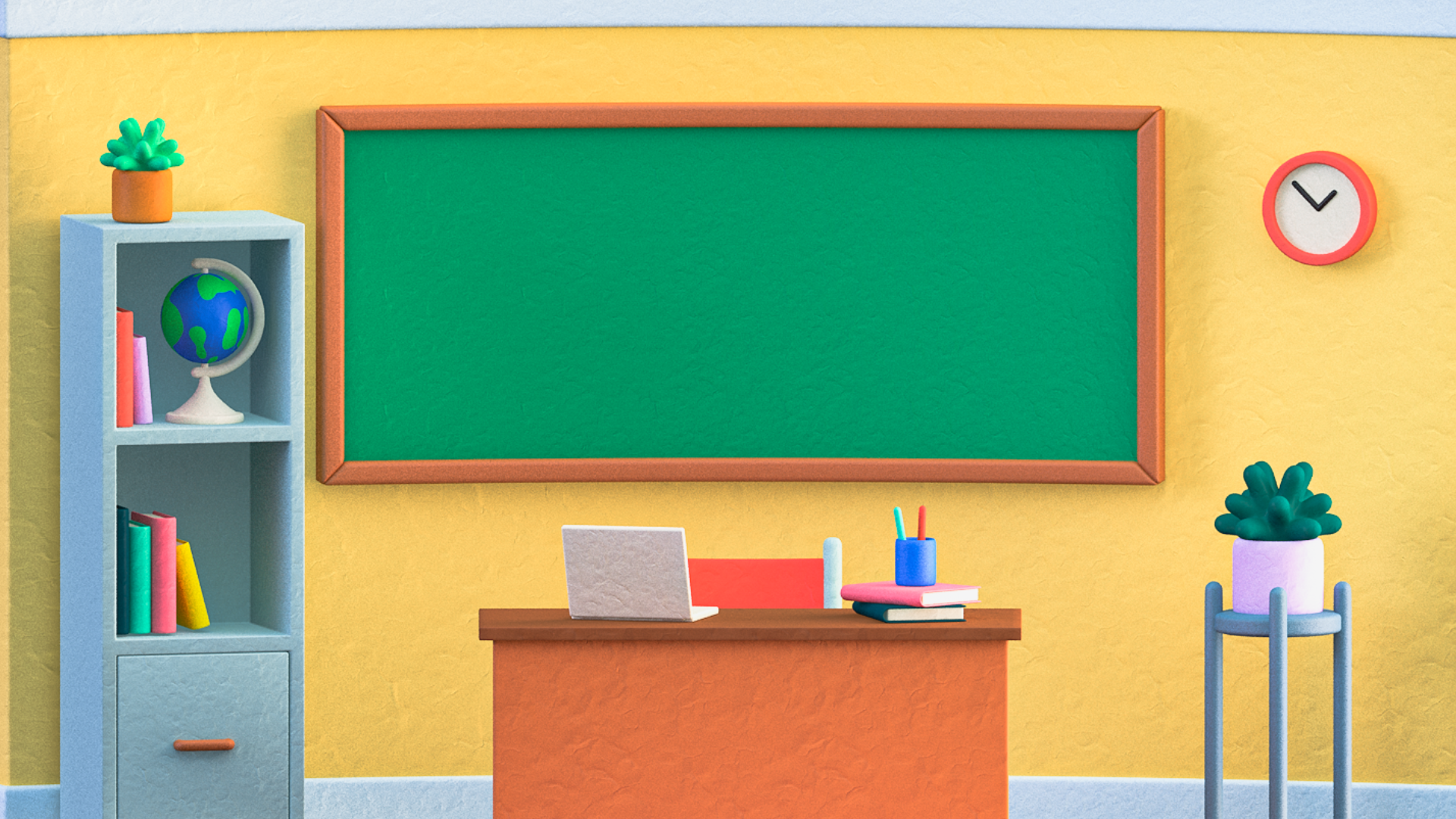 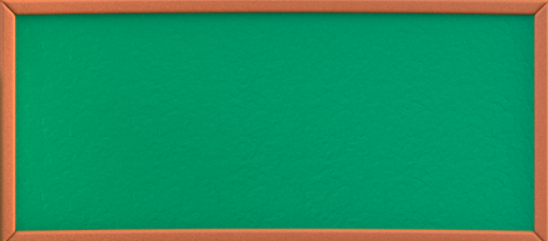 HOẠT ĐỘNG 7
HOẠT ĐỘNG 7
ĐƯA RA LỜI KHUYÊN TRONG CÁC TÌNH HUỐNG
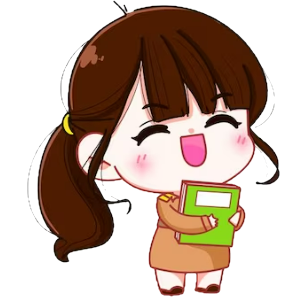 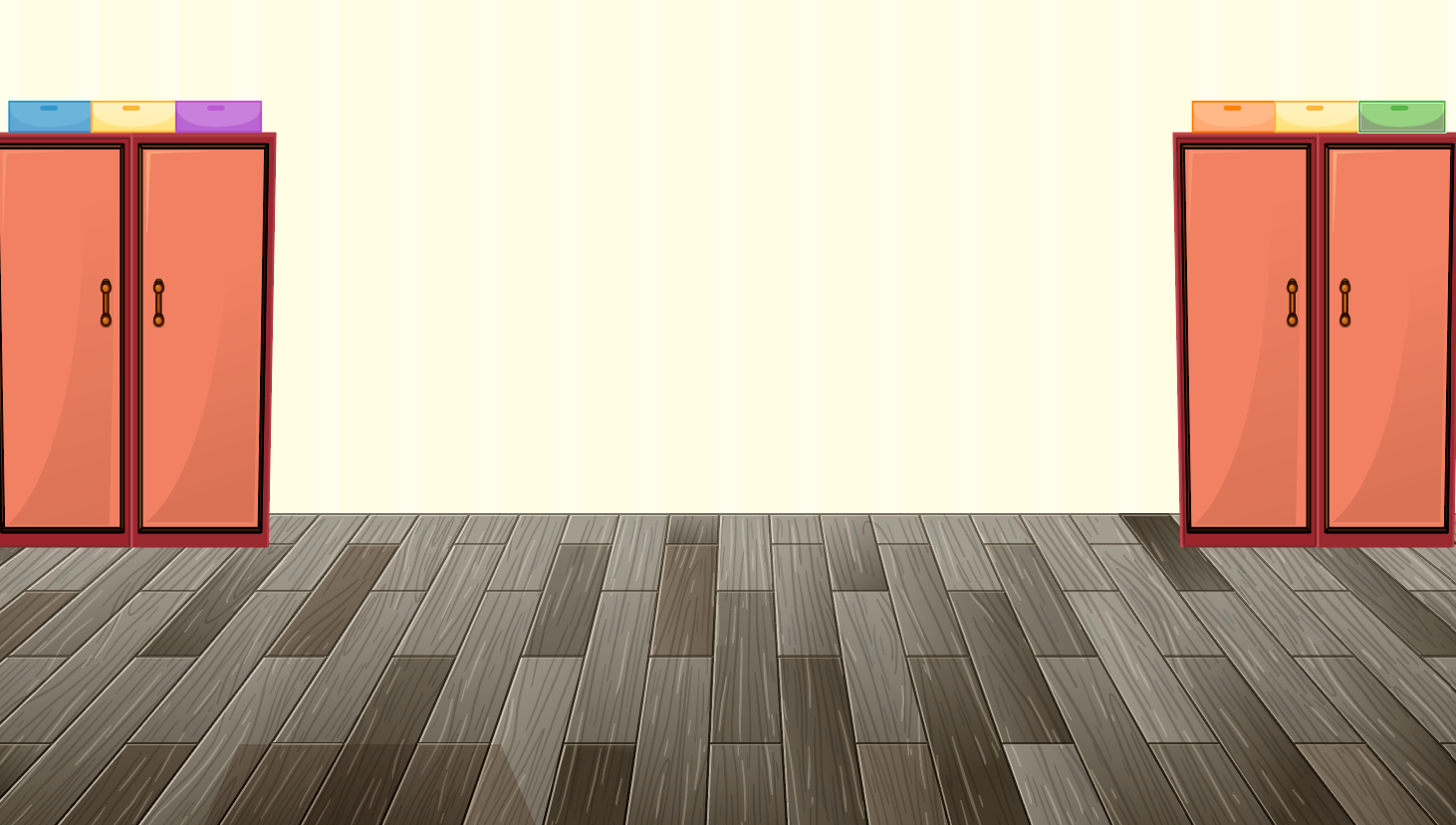 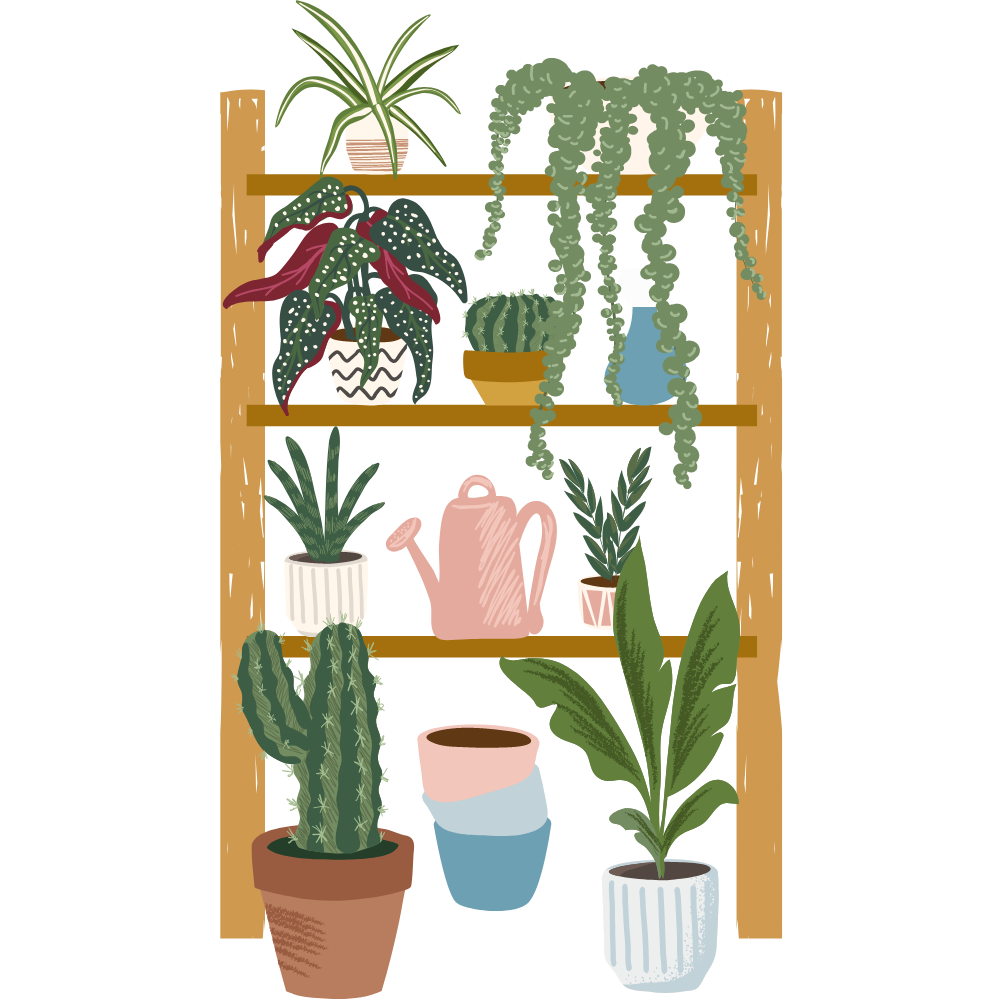 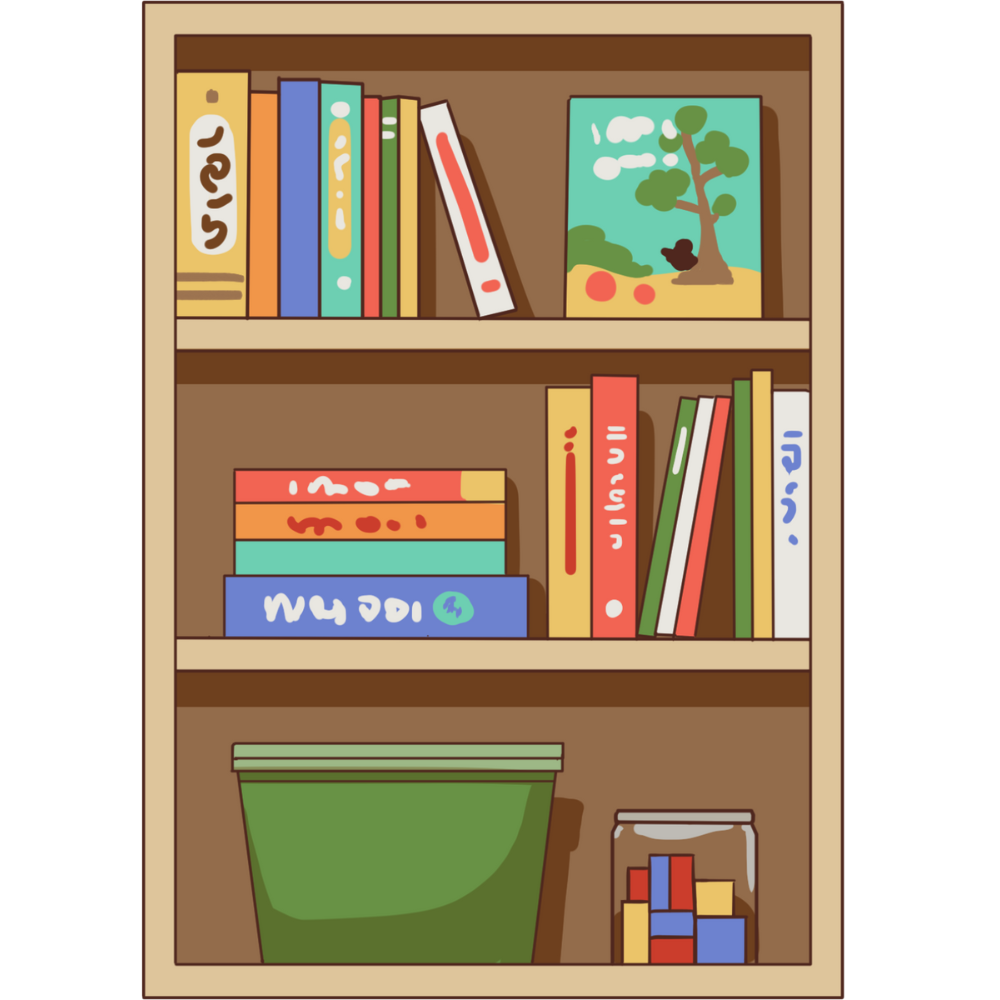 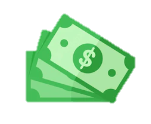 3. Đưa ra lời khuyên trong các tình huống sau
Tình huống 1:
Trong một biểu liên hoan của lớp, Tin thấy Bin lấy nhiều món nhưng không ăn hết và muốn bỏ thức ăn thừa.
Nếu là Tin, em sẽ khuyên Bin điều gì?
Tình huống 2:
Cốm đang cùng Na gấp thuyền thì hết giấy thủ công. Cốm liền lấy một cuốn truyện tranh và nói với Na: “Mình xé vài trang để gấp thuyền tiếp nhé!”
Nếu là Na, em sẽ khuyên Cốm điều gì?
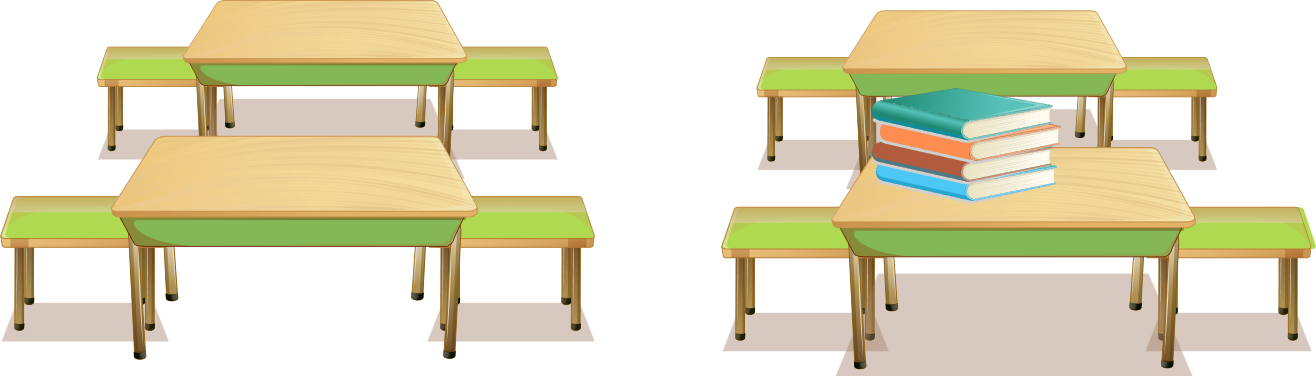 Tình huống 3:
Xe đạp của Bin bị hỏng bánh. Bố sửa lại nhưng Bin không đồng ý mà muốn mua xe mới.
Nếu là bạn của Bin, em sẽ khuyên Bin điều gì?
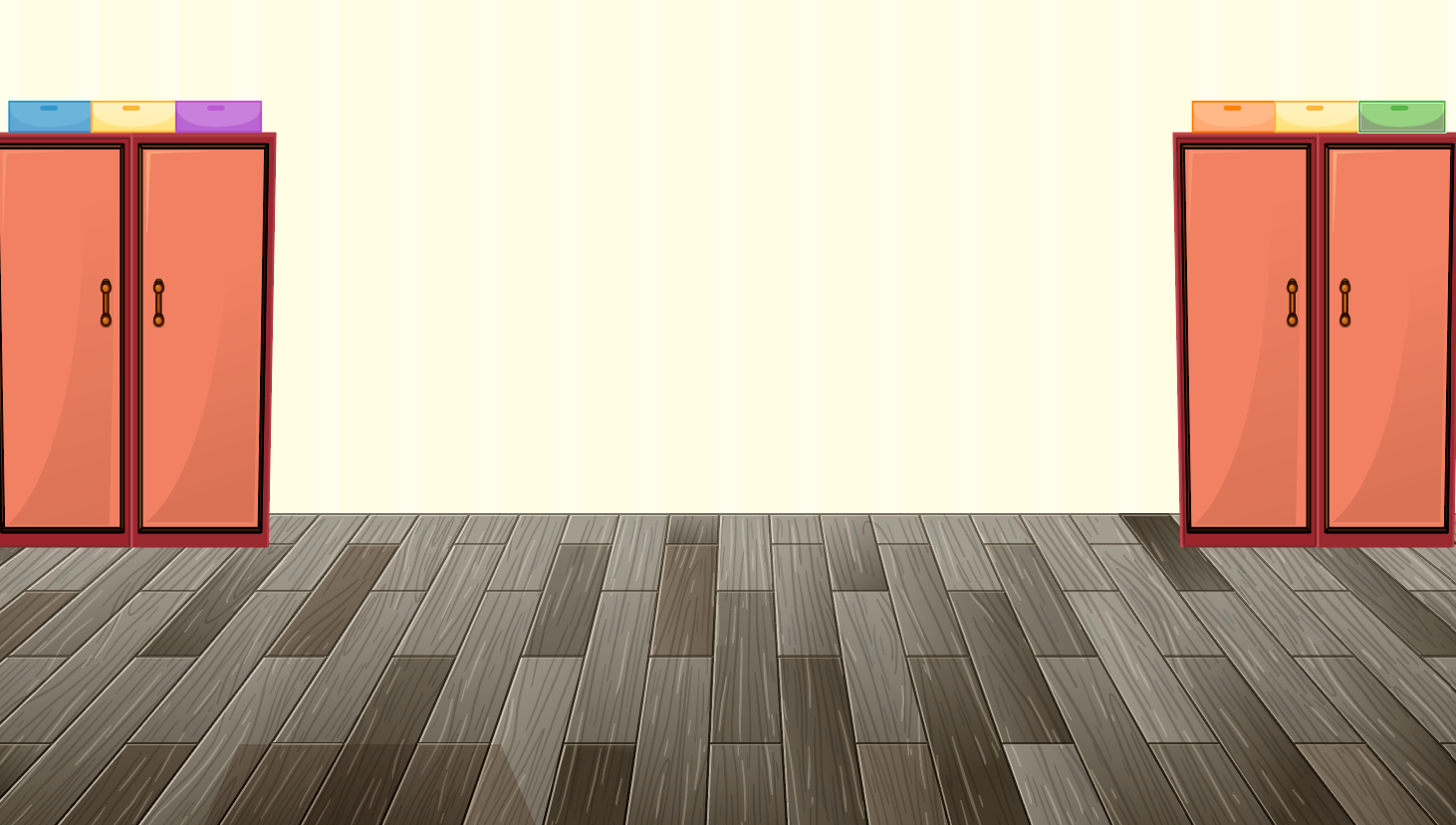 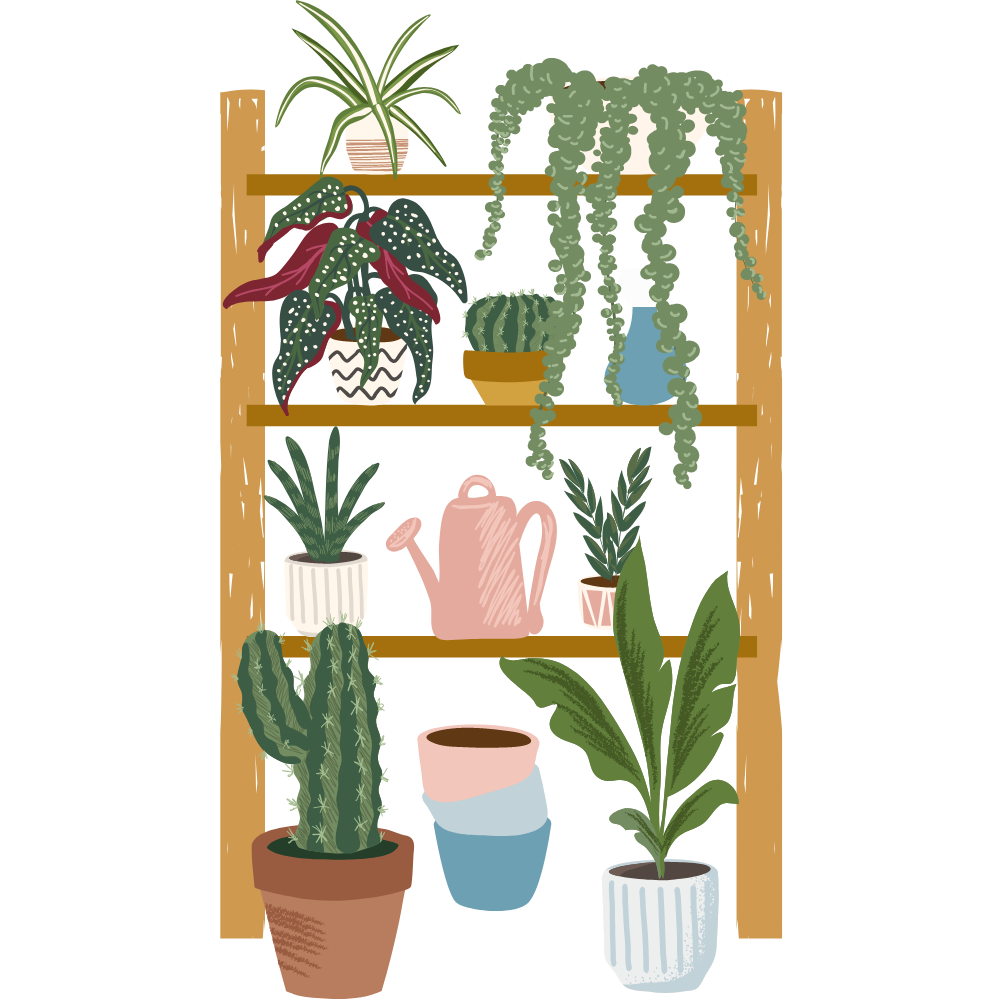 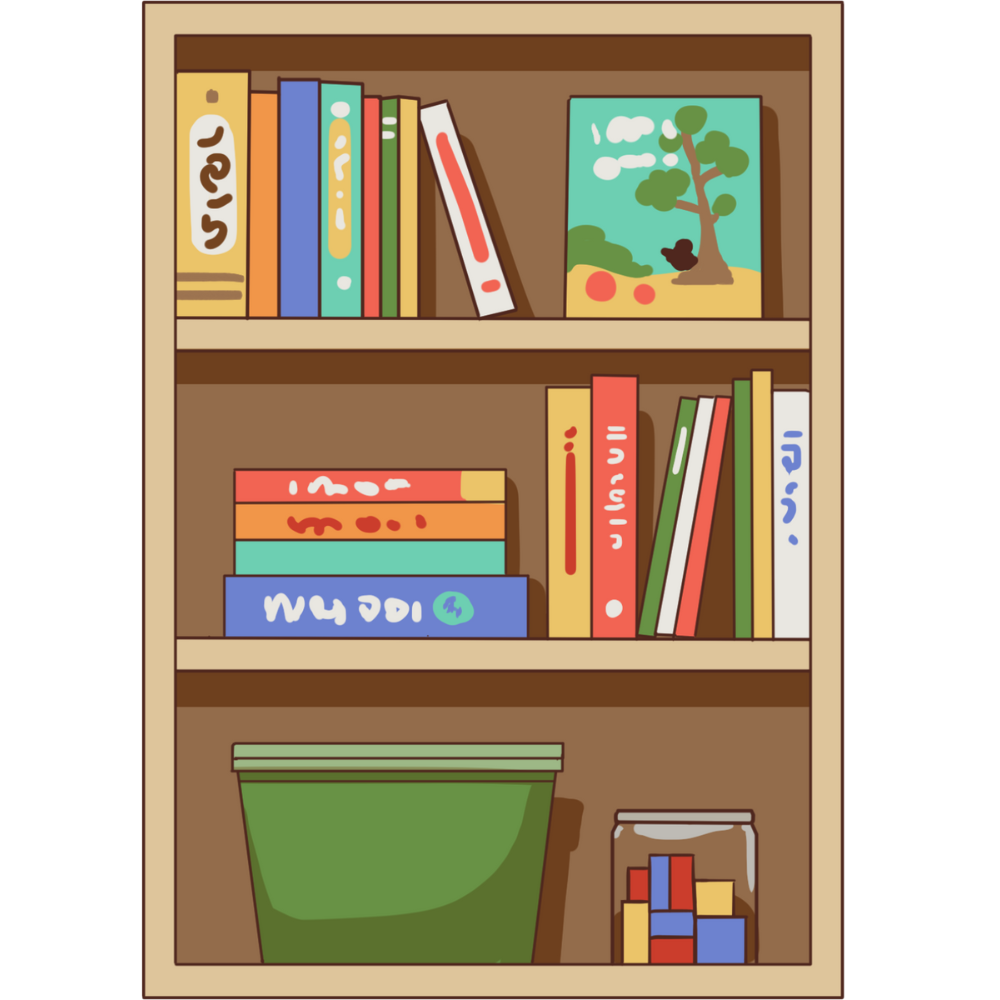 THẢO LUẬN NHÓM
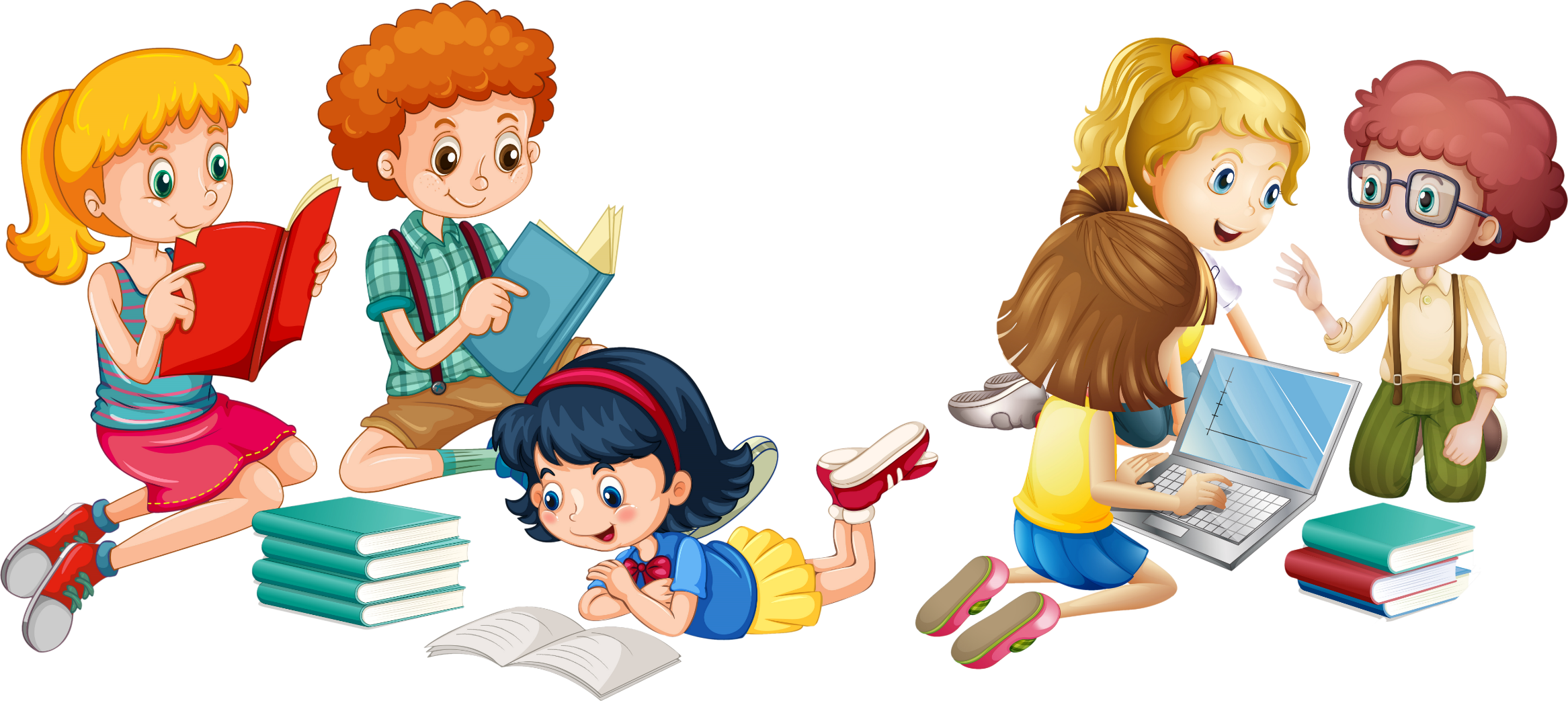 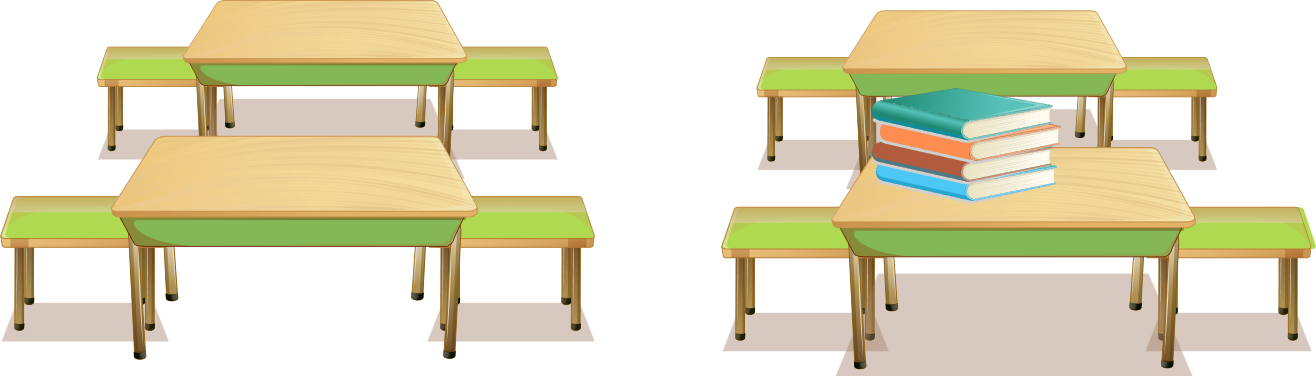 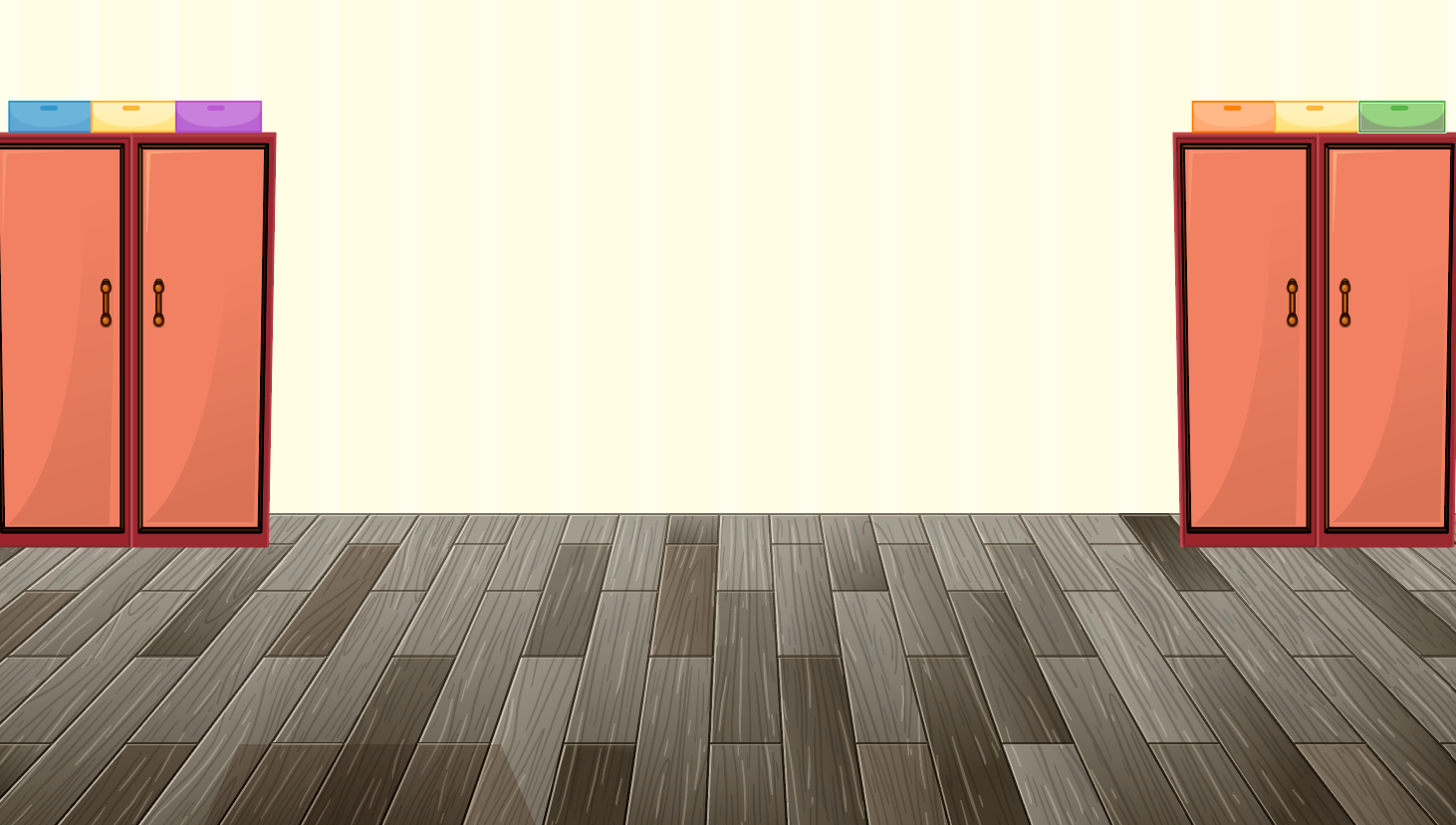 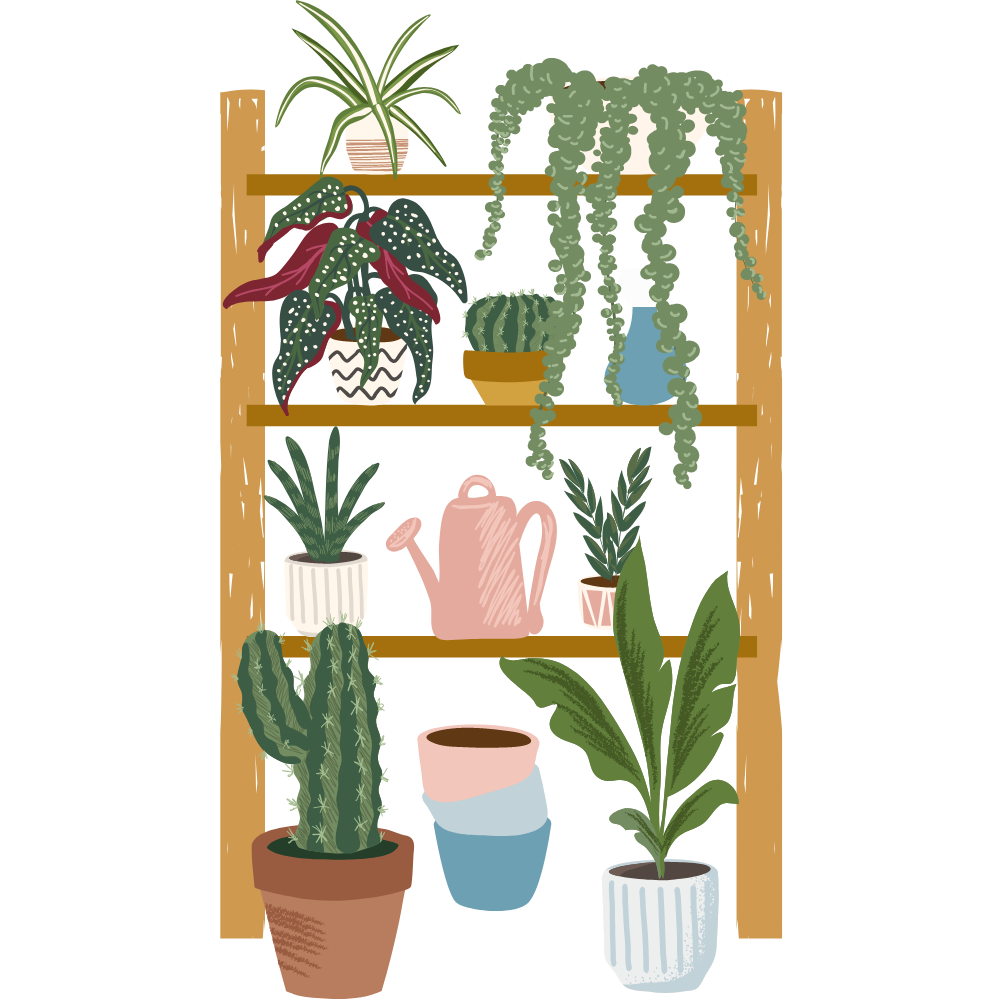 CHIA SẺ TRƯỚC LỚP
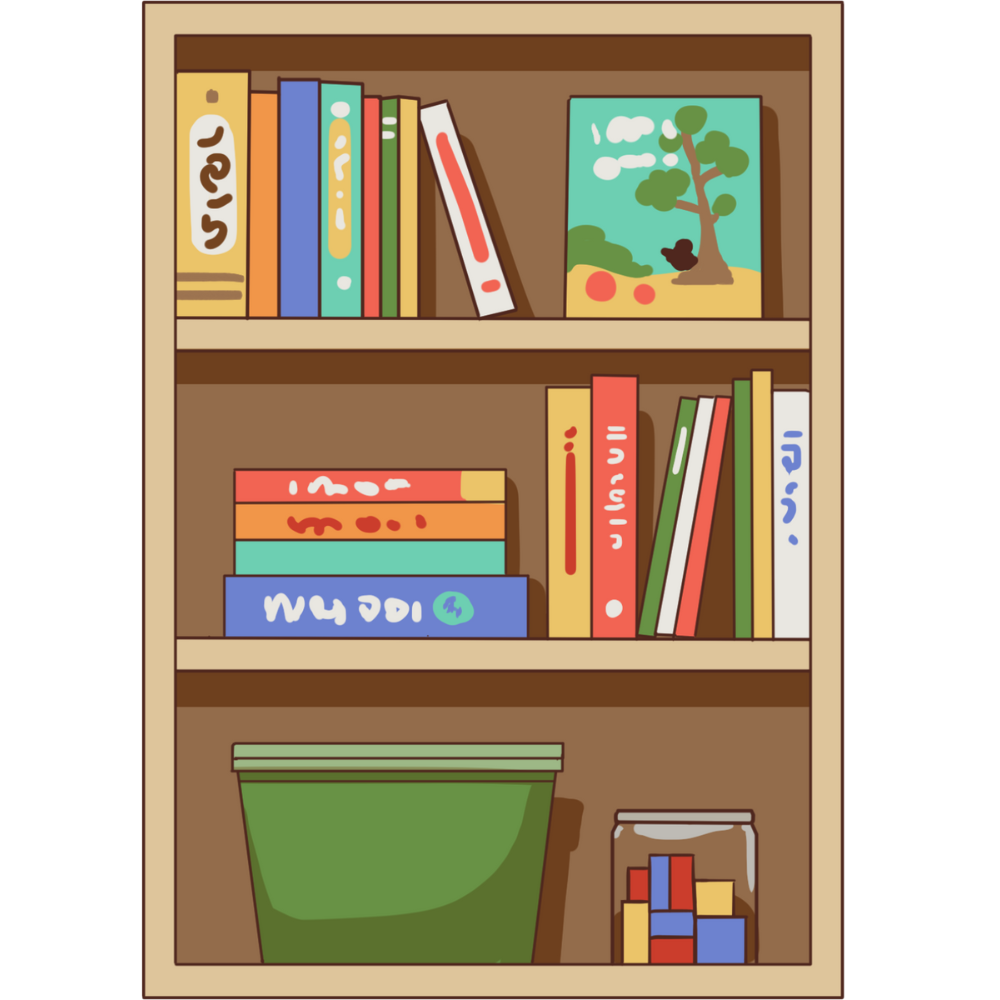 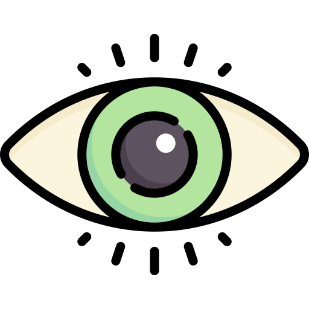 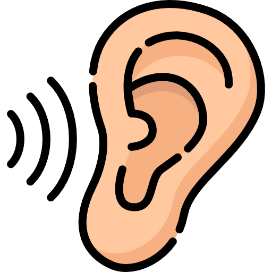 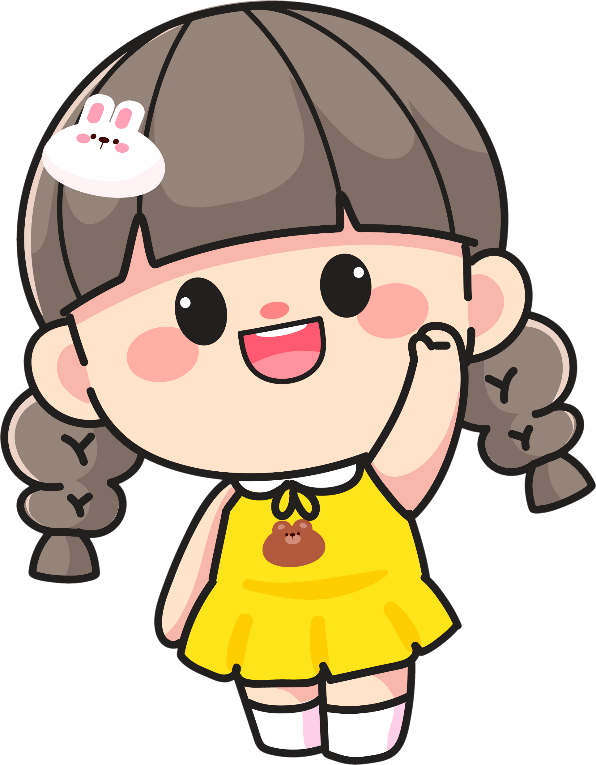 Mắt dõi
Tai nghe
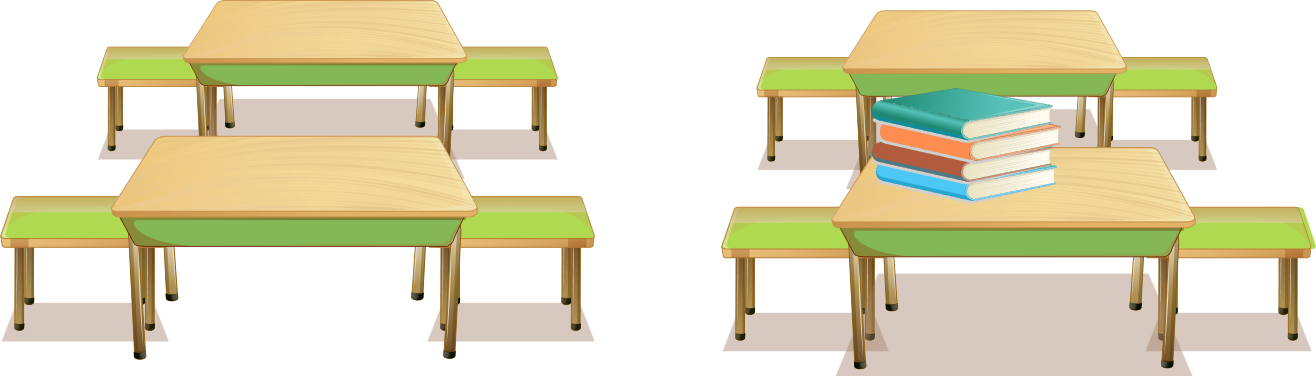 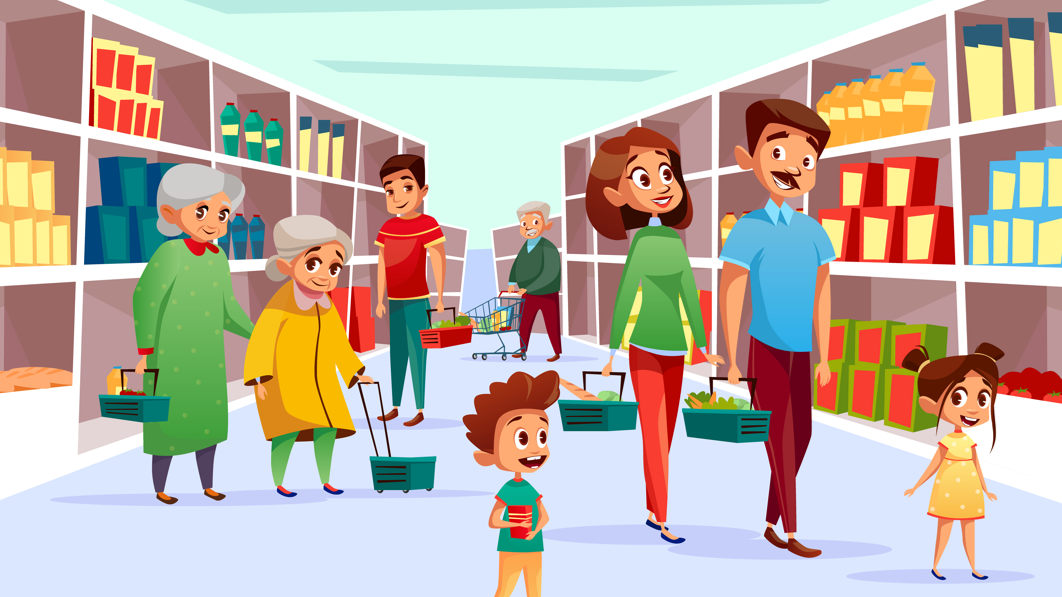 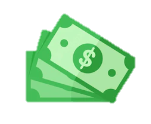 3. Đưa ra lời khuyên trong các tình huống sau
Tình huống 1:
Trong một biểu liên hoan của lớp, Tin thấy Bin lấy nhiều món nhưng không ăn hết và muốn bỏ thức ăn thừa.
Nếu là Tin, em sẽ khuyên Bin điều gì?
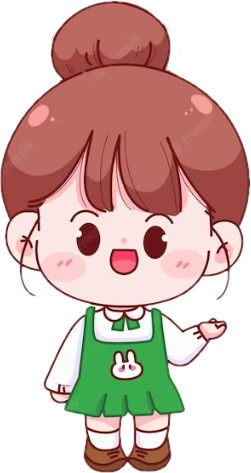 Em sẽ khuyên Bin là: Bin nên tiết kiệm thức ăn, lấy đồ ăn thức uống vừa đủ, bạn ăn hết có thể lấy thêm, nếu bạn lấy nhiều quá ăn không hết bỏ đi rất phí.
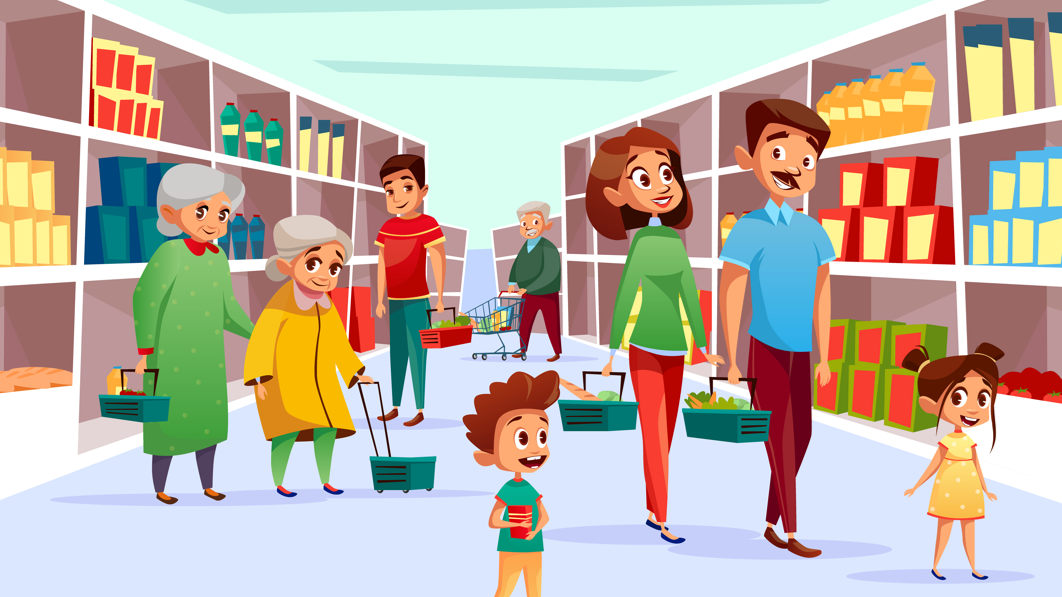 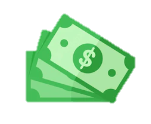 3. Đưa ra lời khuyên trong các tình huống sau
Tình huống 2:
Cốm đang cùng Na gấp thuyền thì hết giấy thủ công. Cốm liền lấy một cuốn truyện tranh và nói với Na: “Mình xé vài trang để gấp thuyền tiếp nhé!”
Nếu là Na, em sẽ khuyên Cốm điều gì?
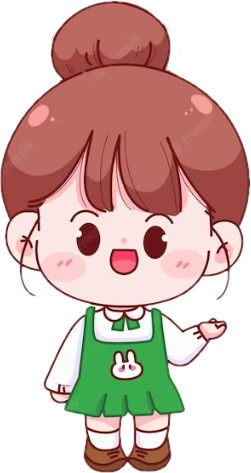 Em sẽ khuyên Cốm là: Cốm không nên xé truyện tranh như thế vì sẽ làm quyển truyện tranh bị hỏng. Cốm nên tiết kiệm giấy.
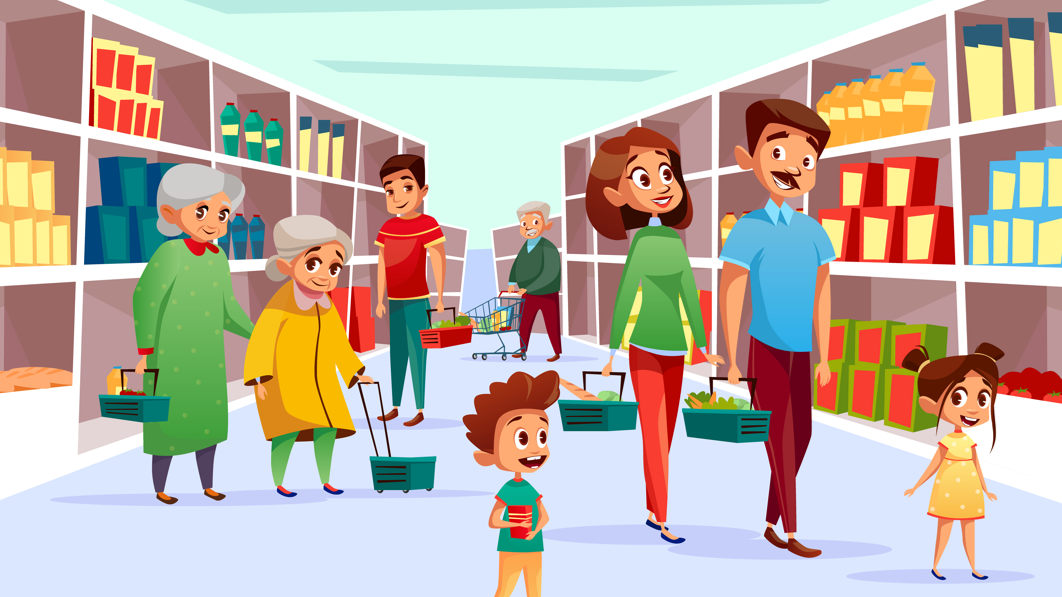 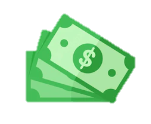 3. Đưa ra lời khuyên trong các tình huống sau
Tình huống 3:
Xe đạp của Bin bị hỏng bánh. Bố sửa lại nhưng Bin không đồng ý mà muốn mua xe mới.
Nếu là bạn của Bin, em sẽ khuyên Bin điều gì?
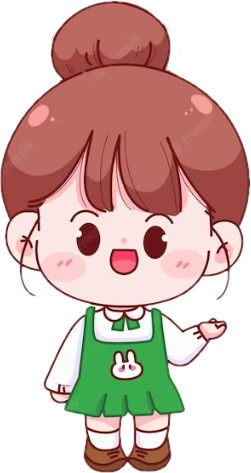 Em sẽ khuyên Bin là: Xe đạp bị hỏng bánh chúng ta có thể sửa và sử dụng tiếp. Bin nên biết trân trọng và bảo quản đồ dùng của bản thân.
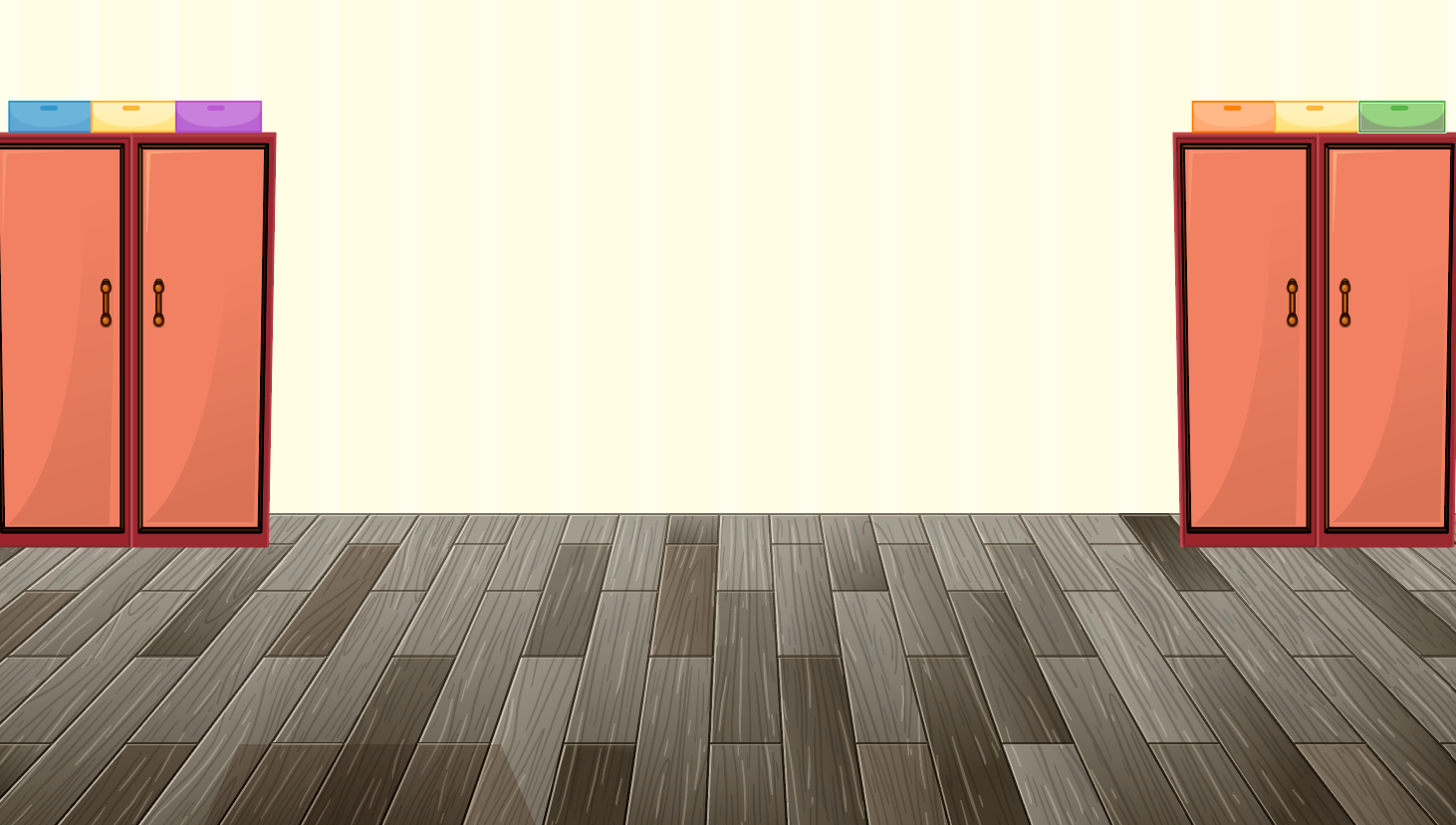 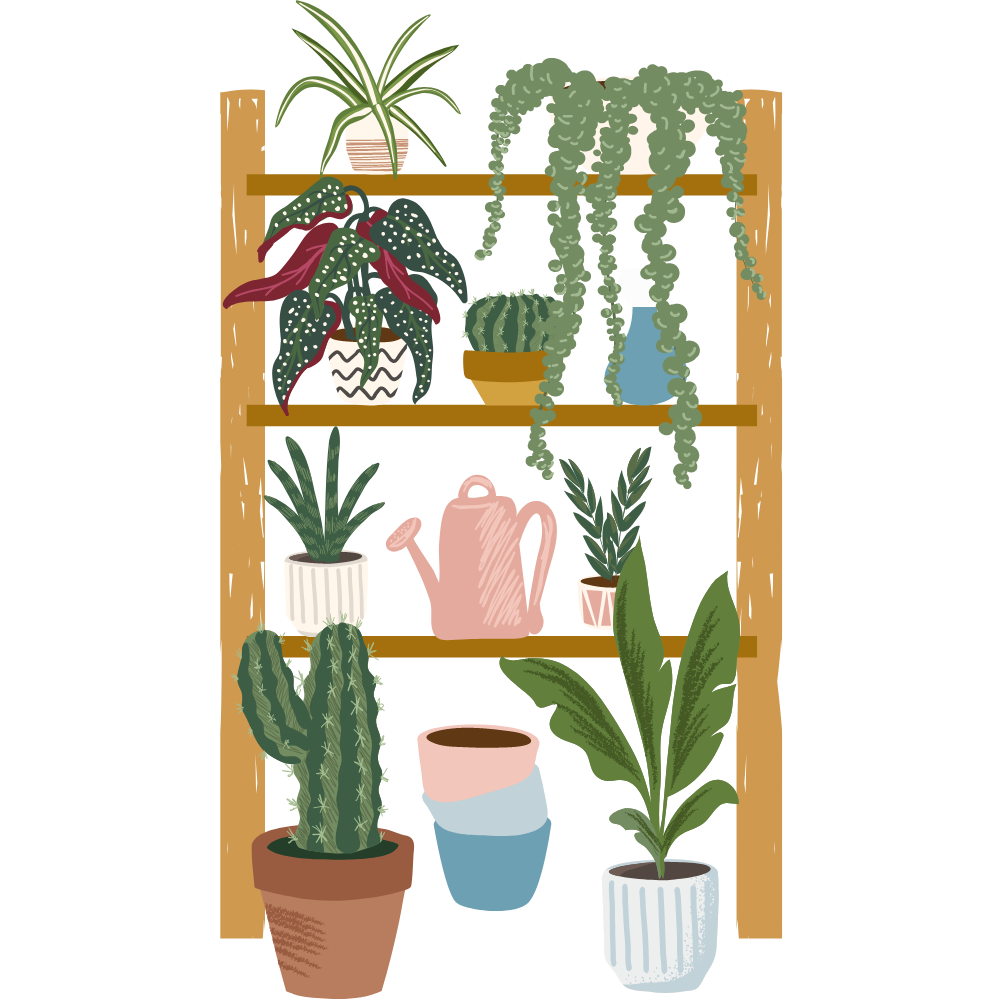 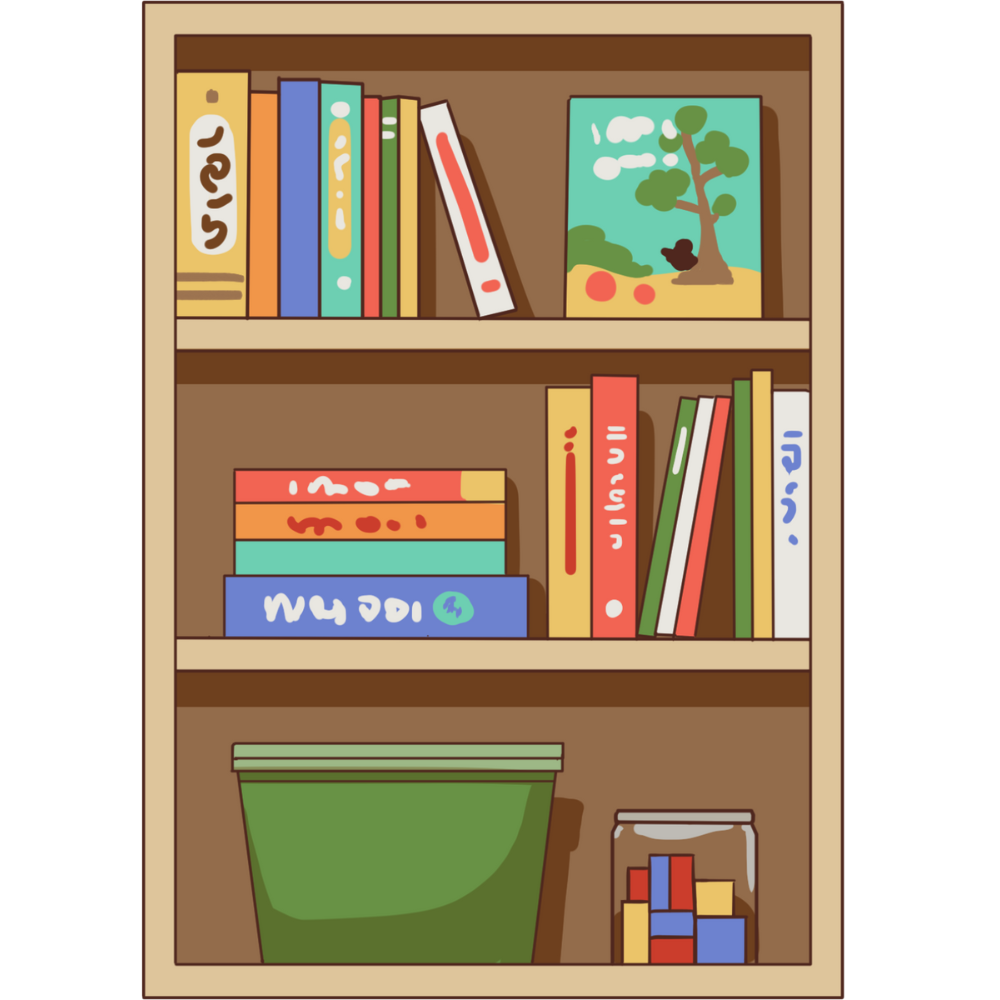 DẶN DÒ
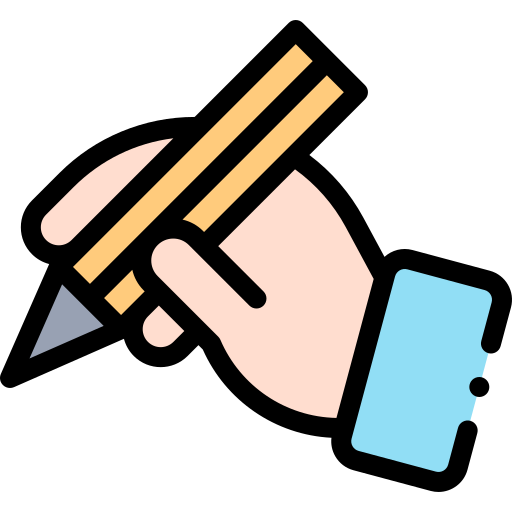 GV ĐIỀN VÀO ĐÂY
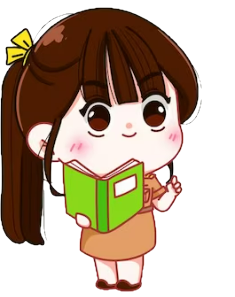 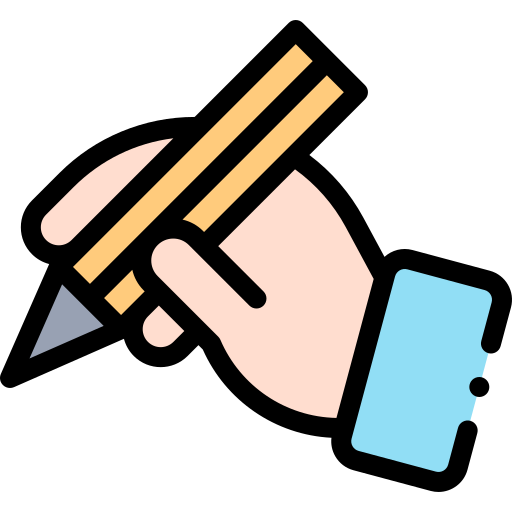 GV ĐIỀN VÀO ĐÂY
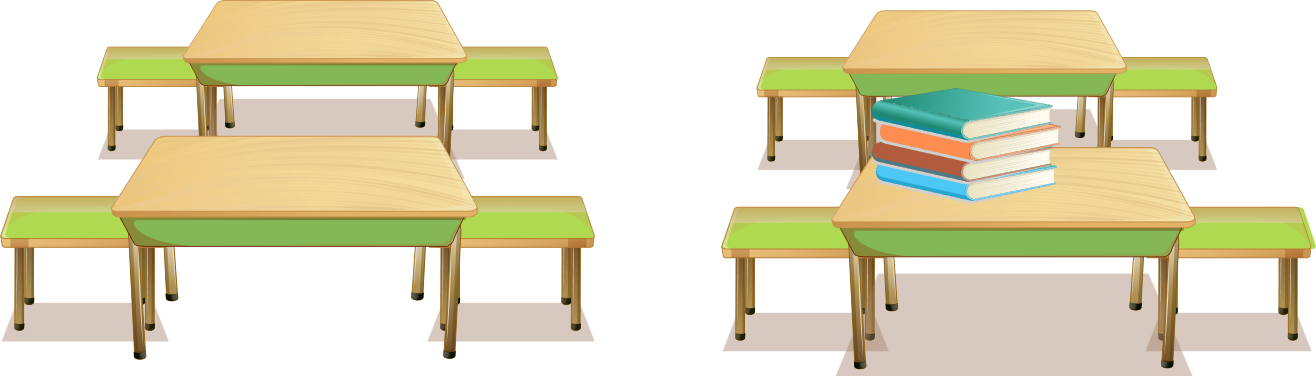 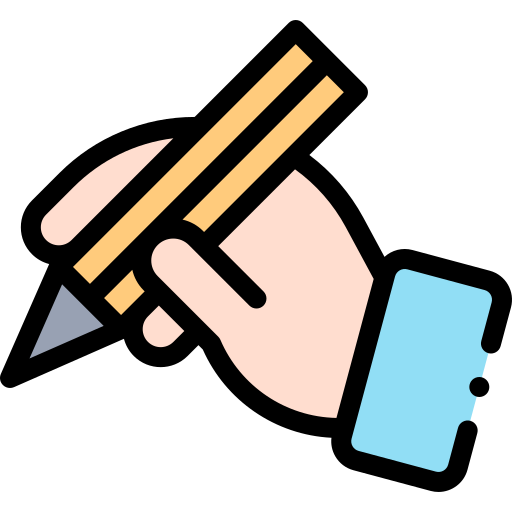 GV ĐIỀN VÀO ĐÂY
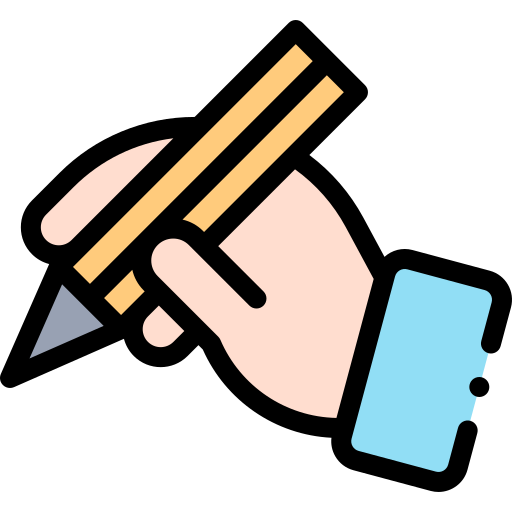 GV ĐIỀN VÀO ĐÂY
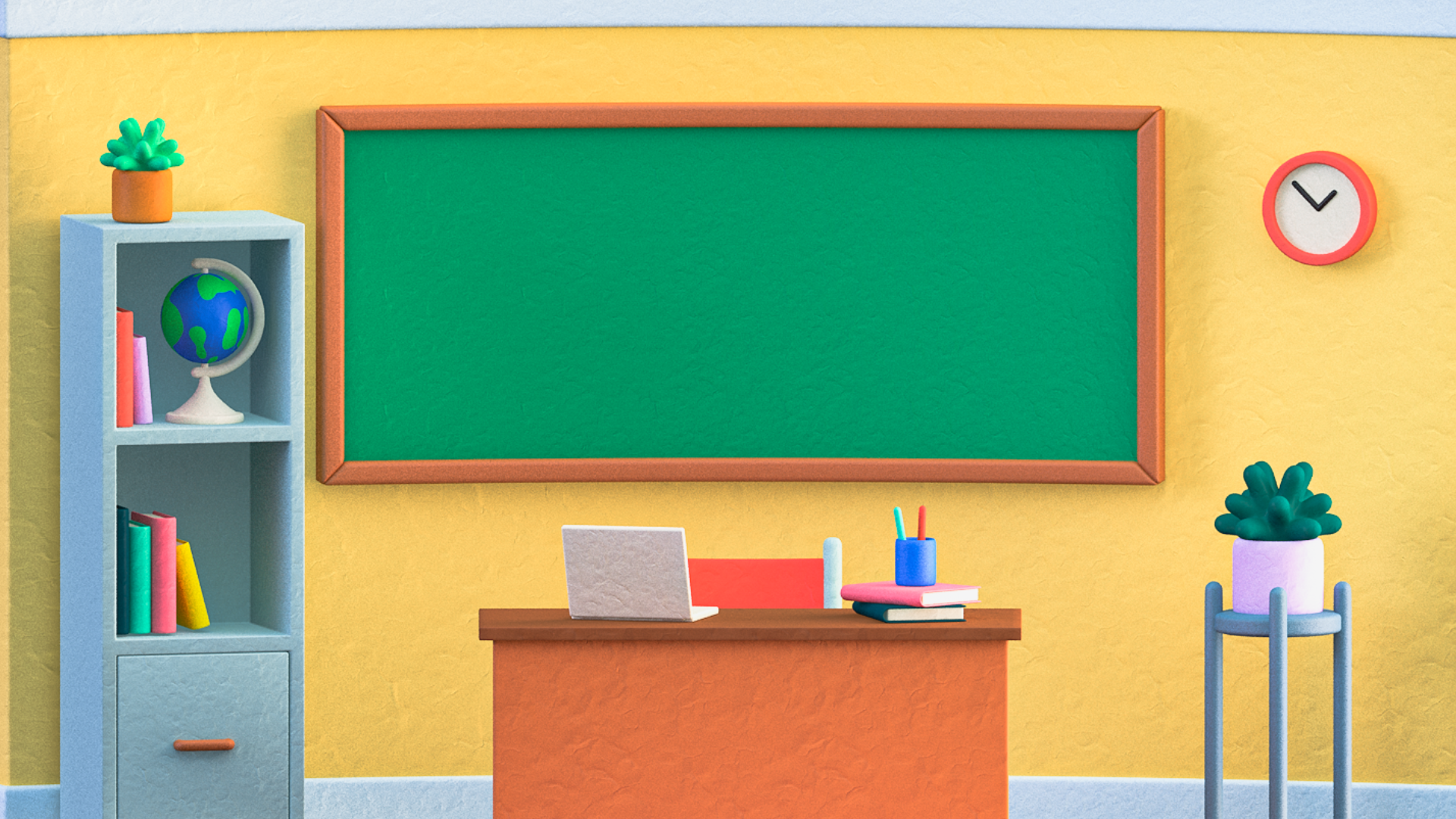 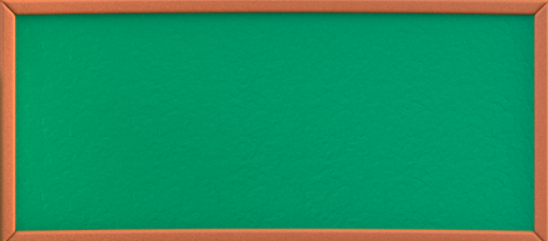 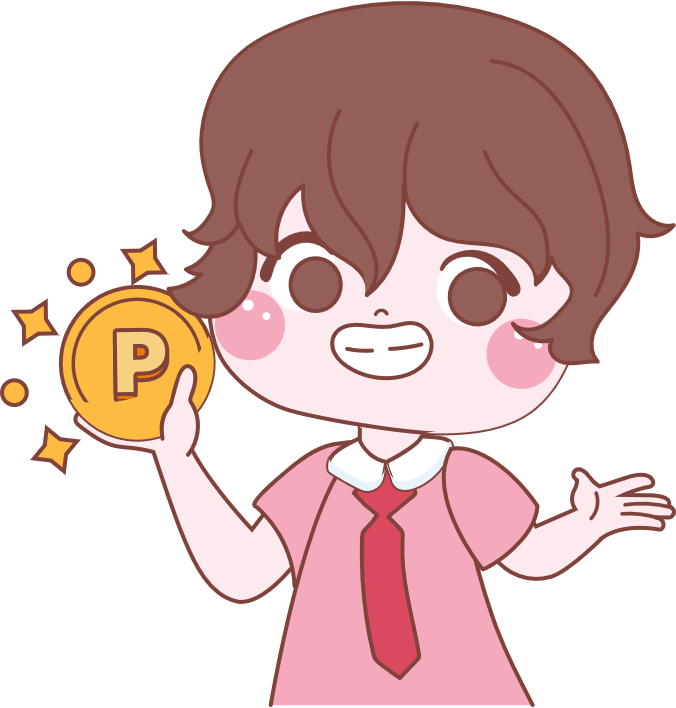 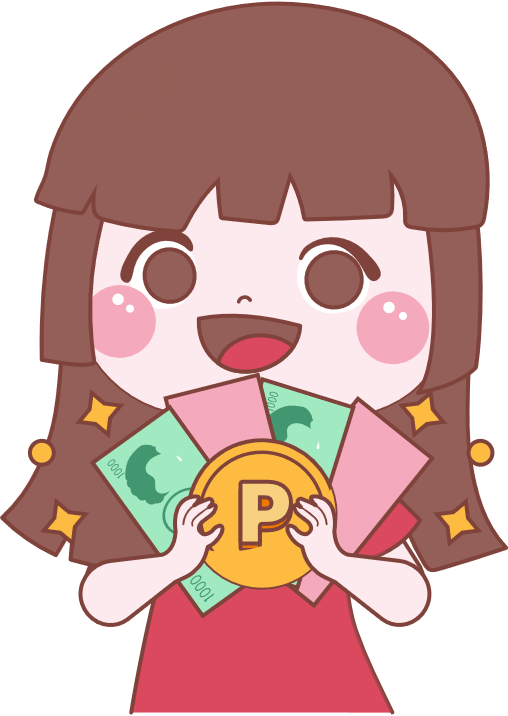 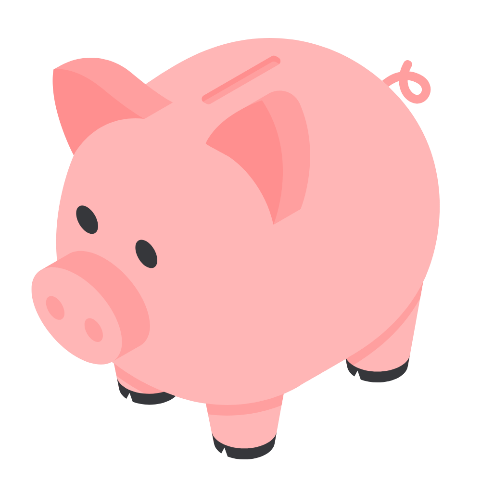 TẠM BIỆT VÀ HẸN GẶP LẠI
TẠM BIỆT VÀ HẸN GẶP LẠI